Toán
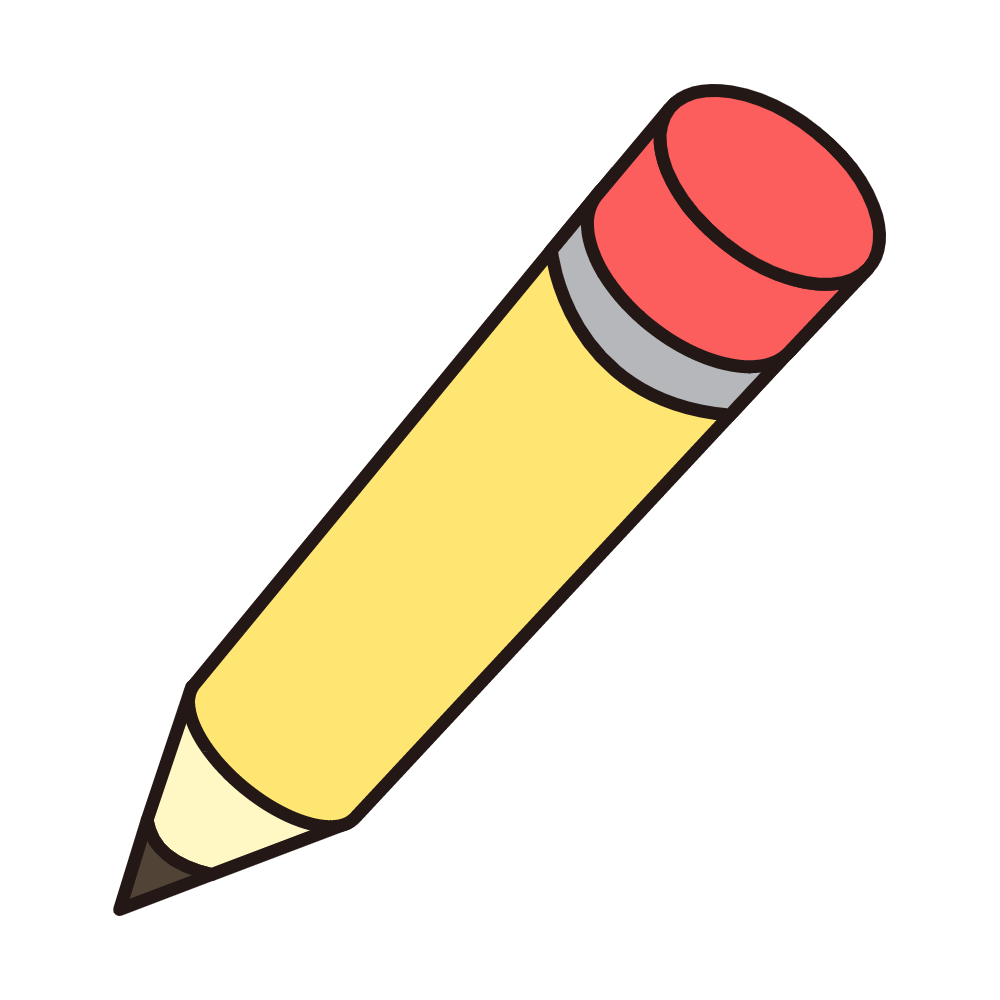 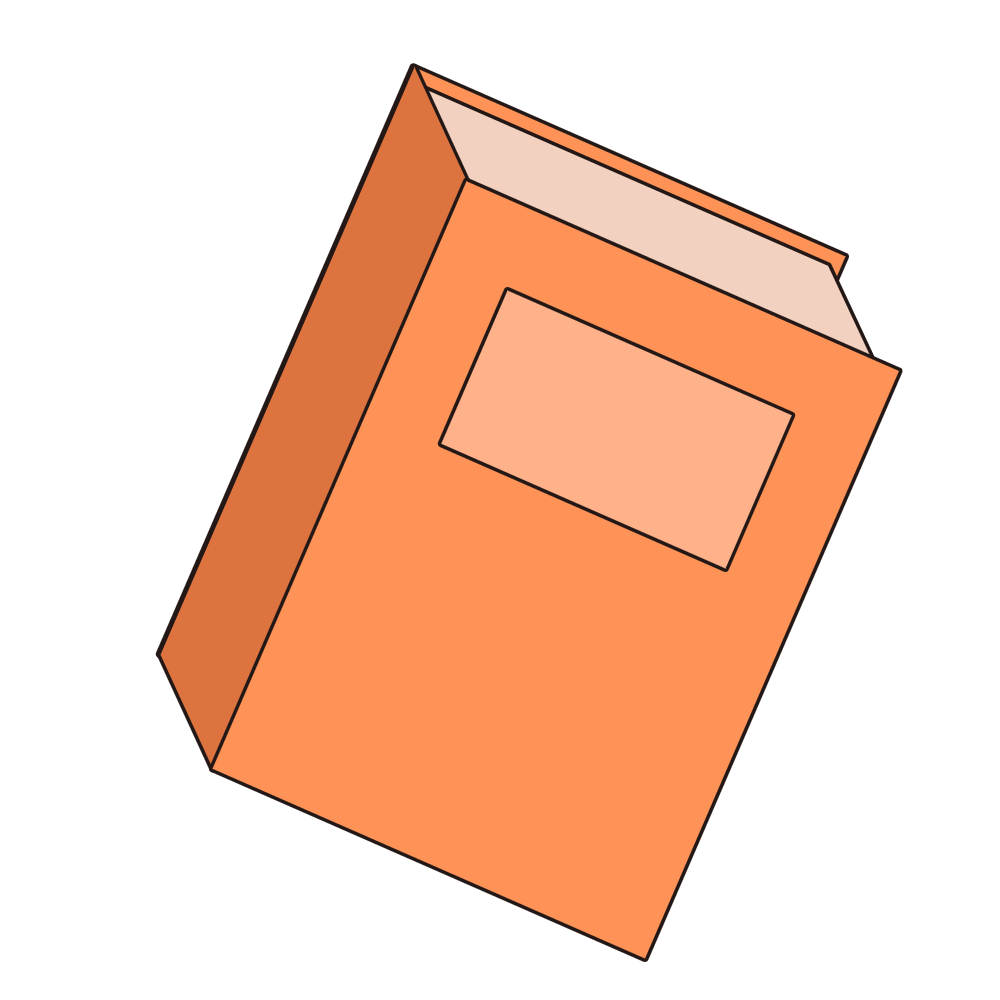 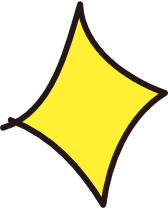 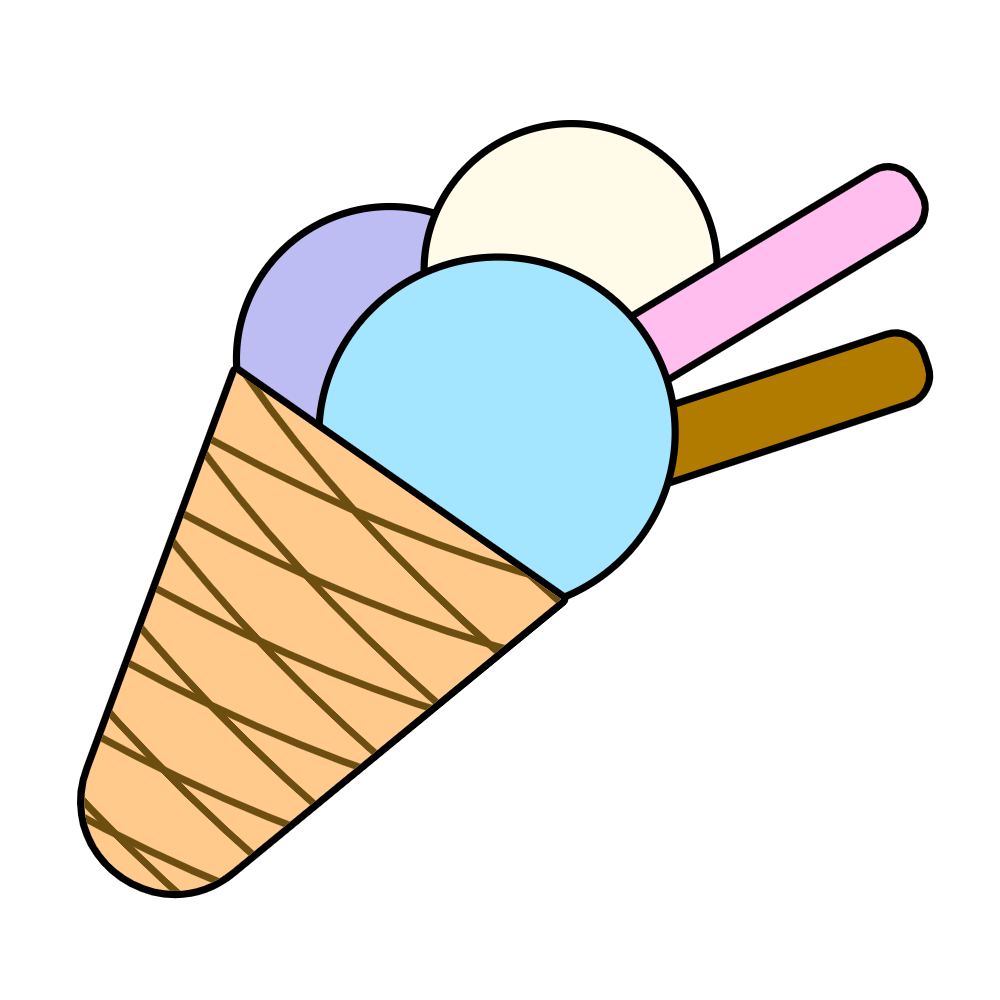 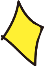 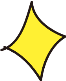 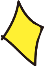 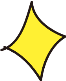 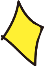 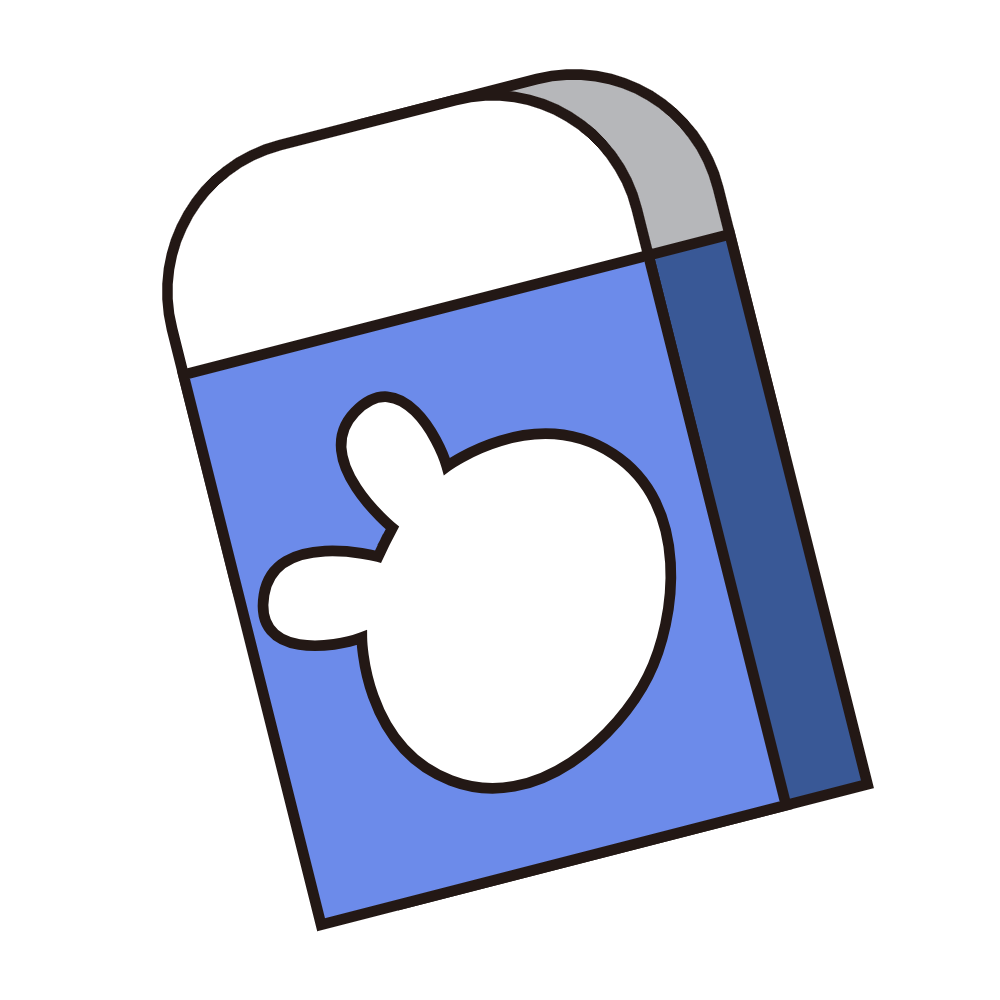 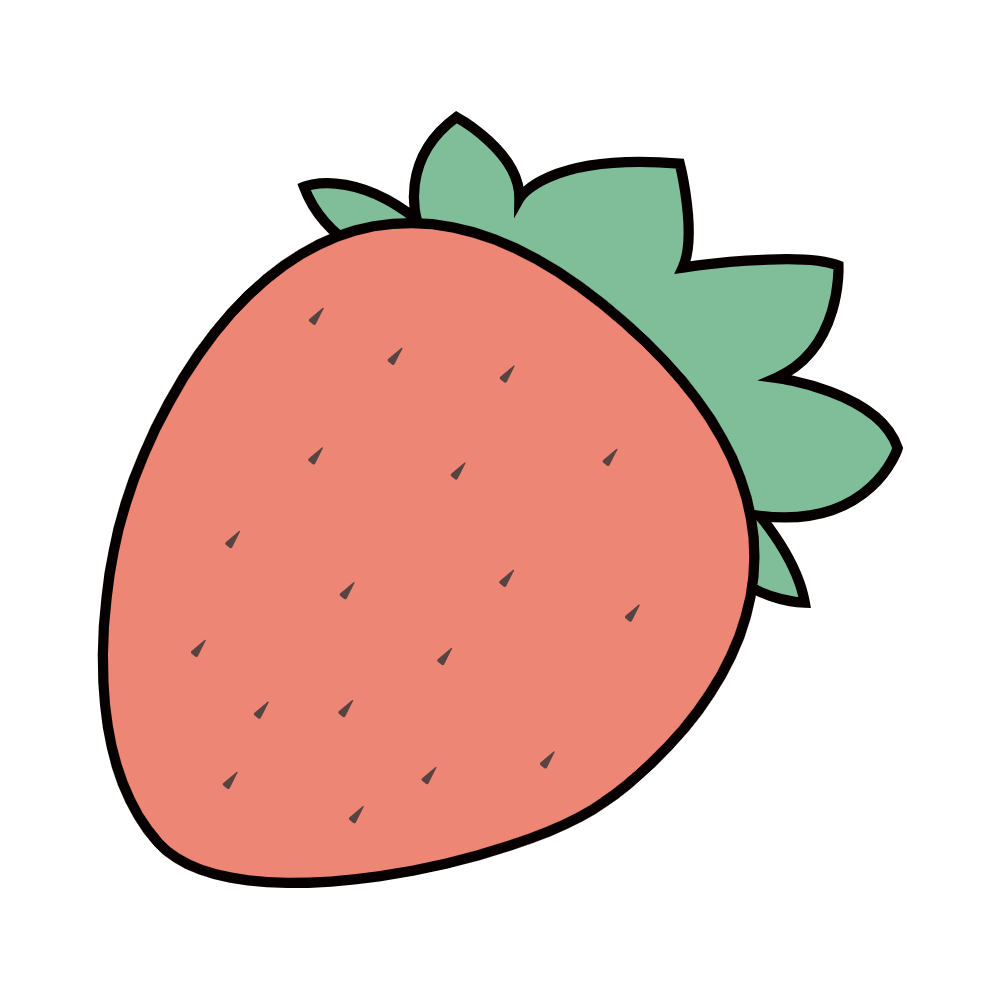 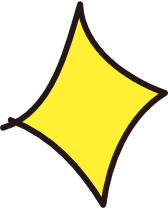 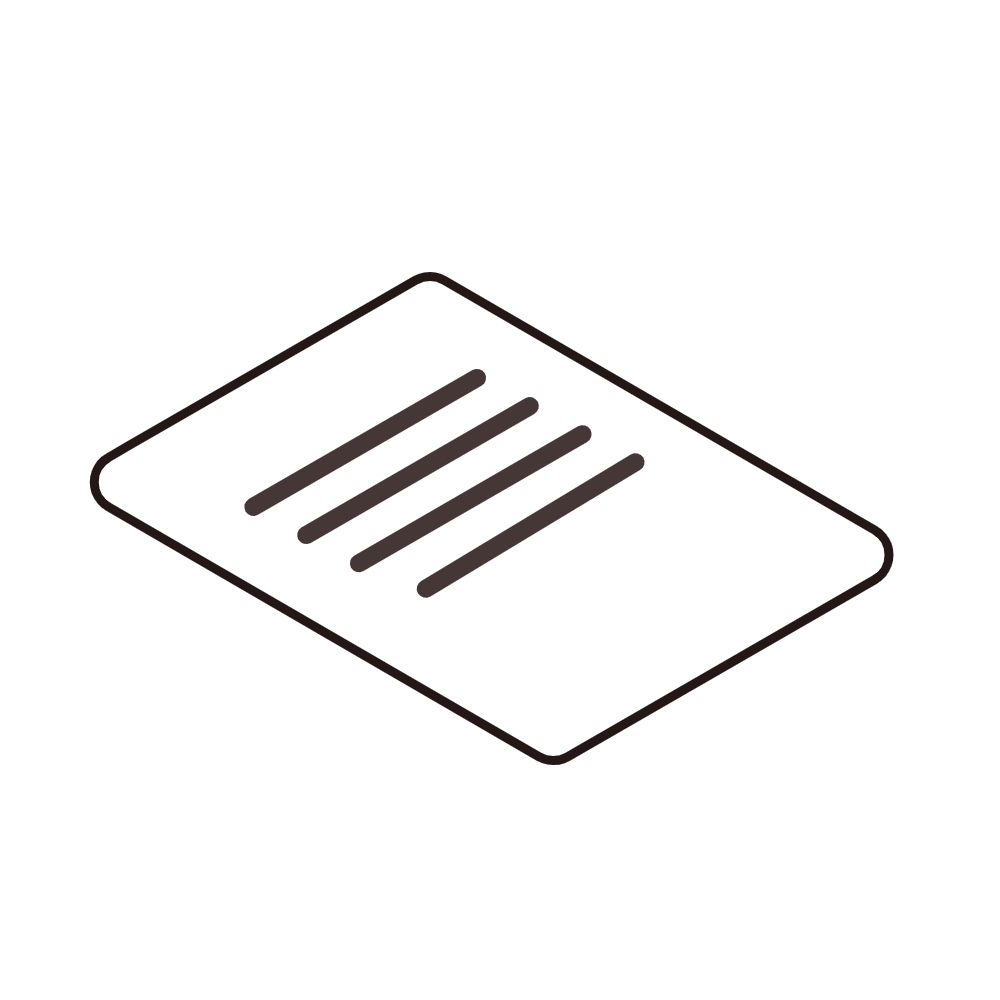 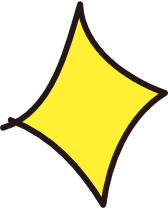 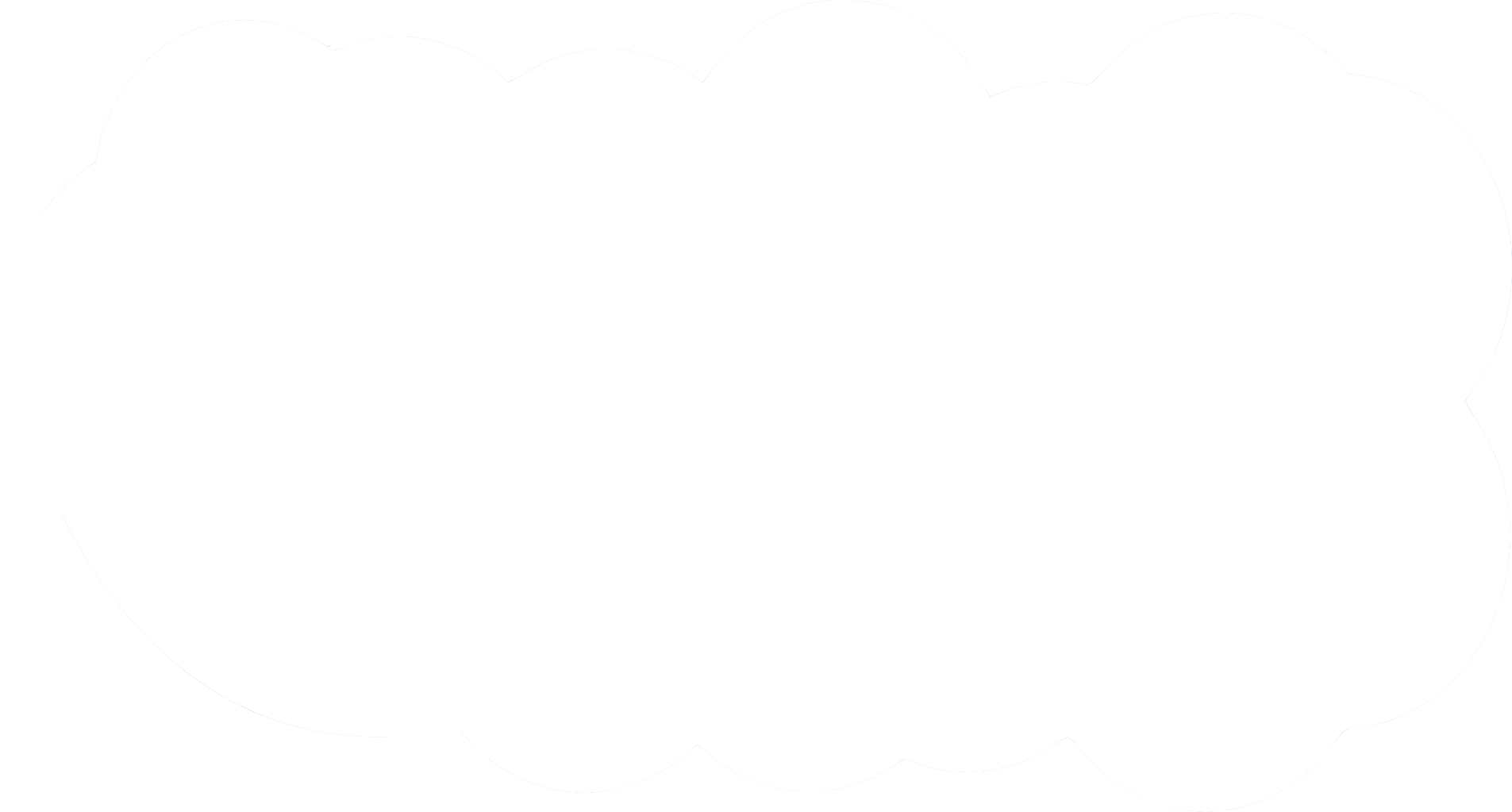 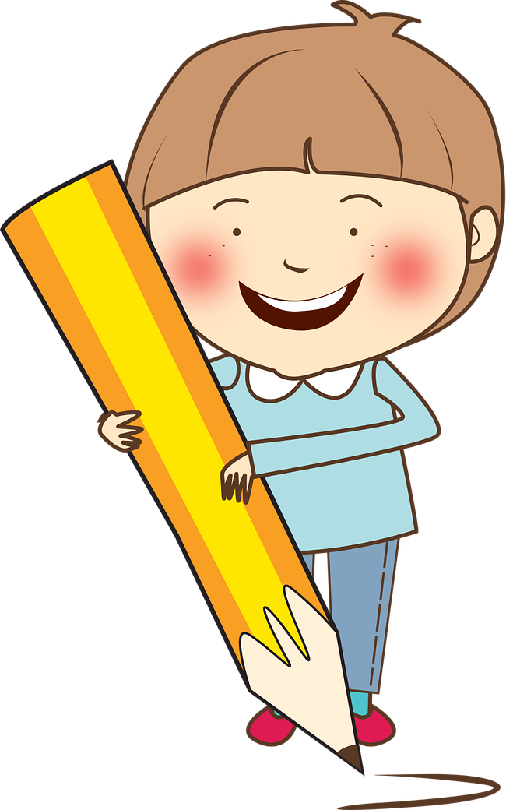 LUYỆN TẬP
VỀ TÍNH DIỆN TÍCH
Trang 103
MỤC TIÊU
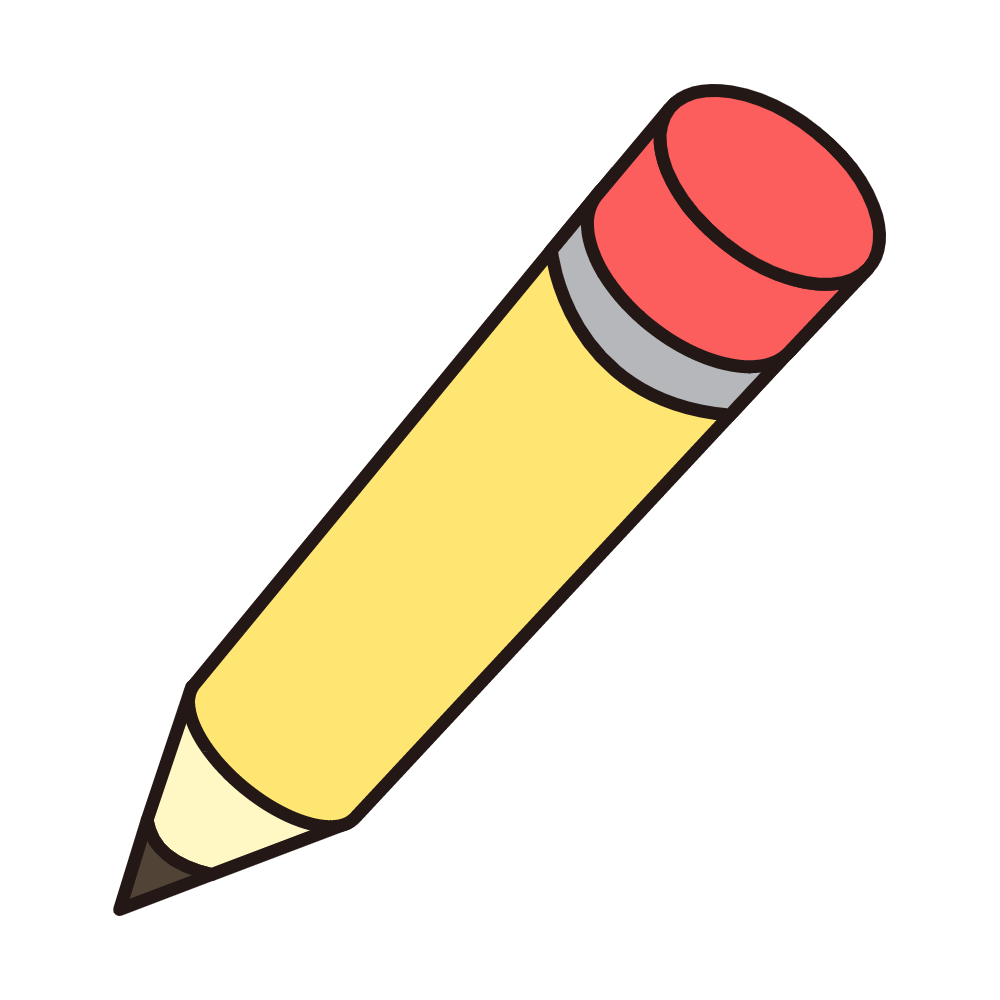 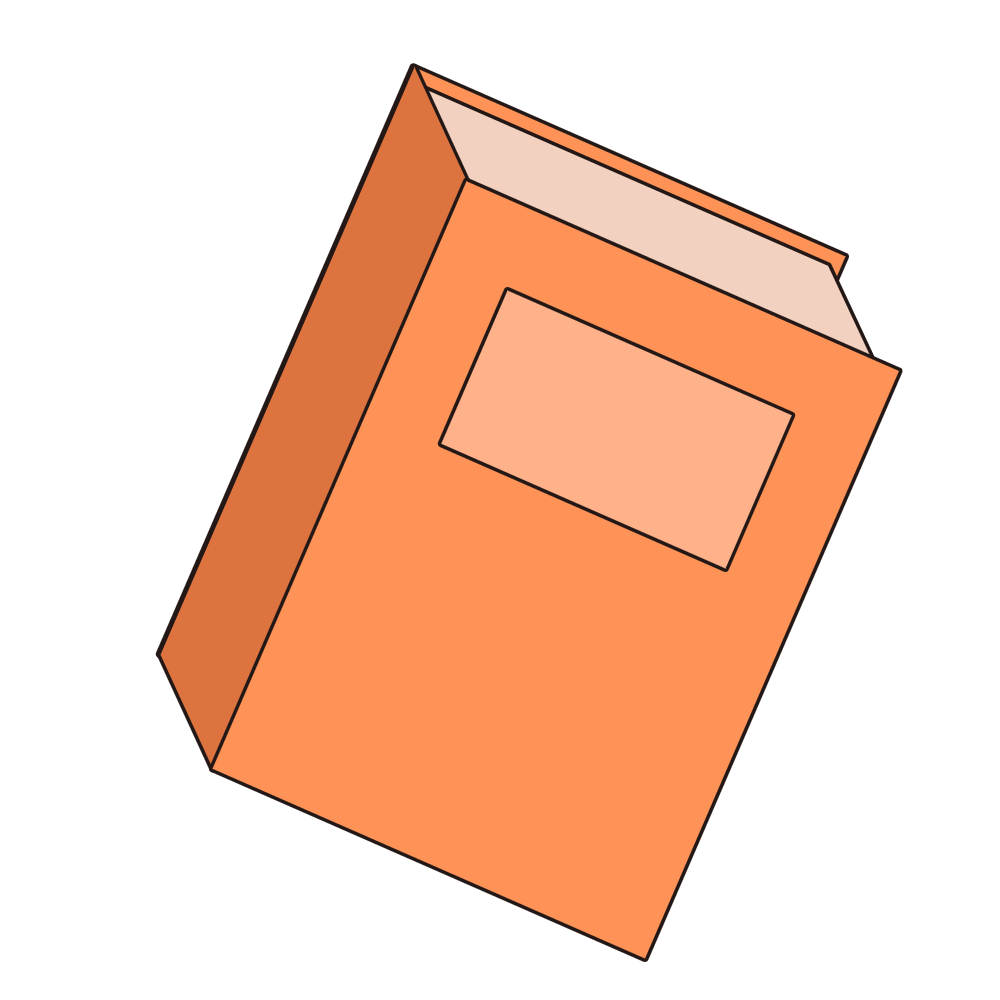 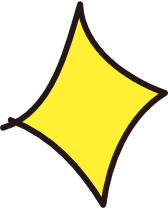 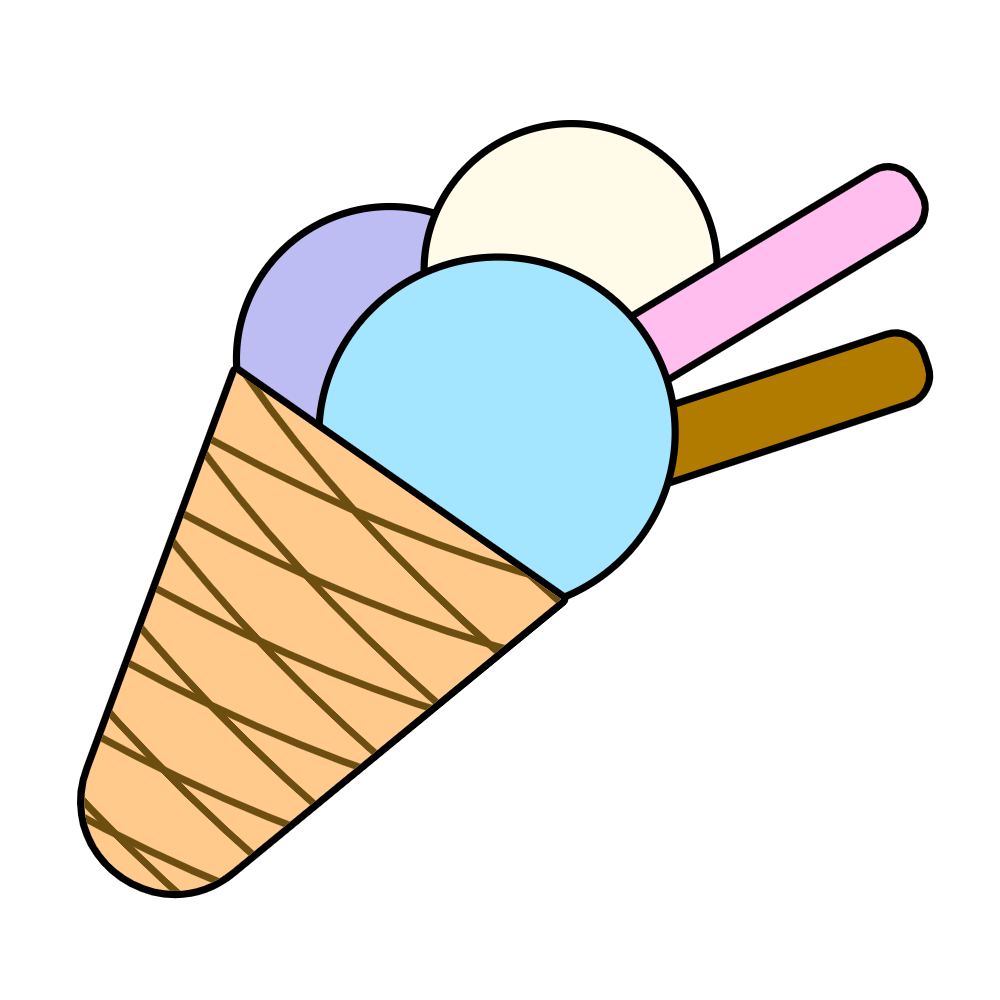 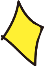 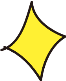 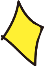 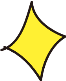 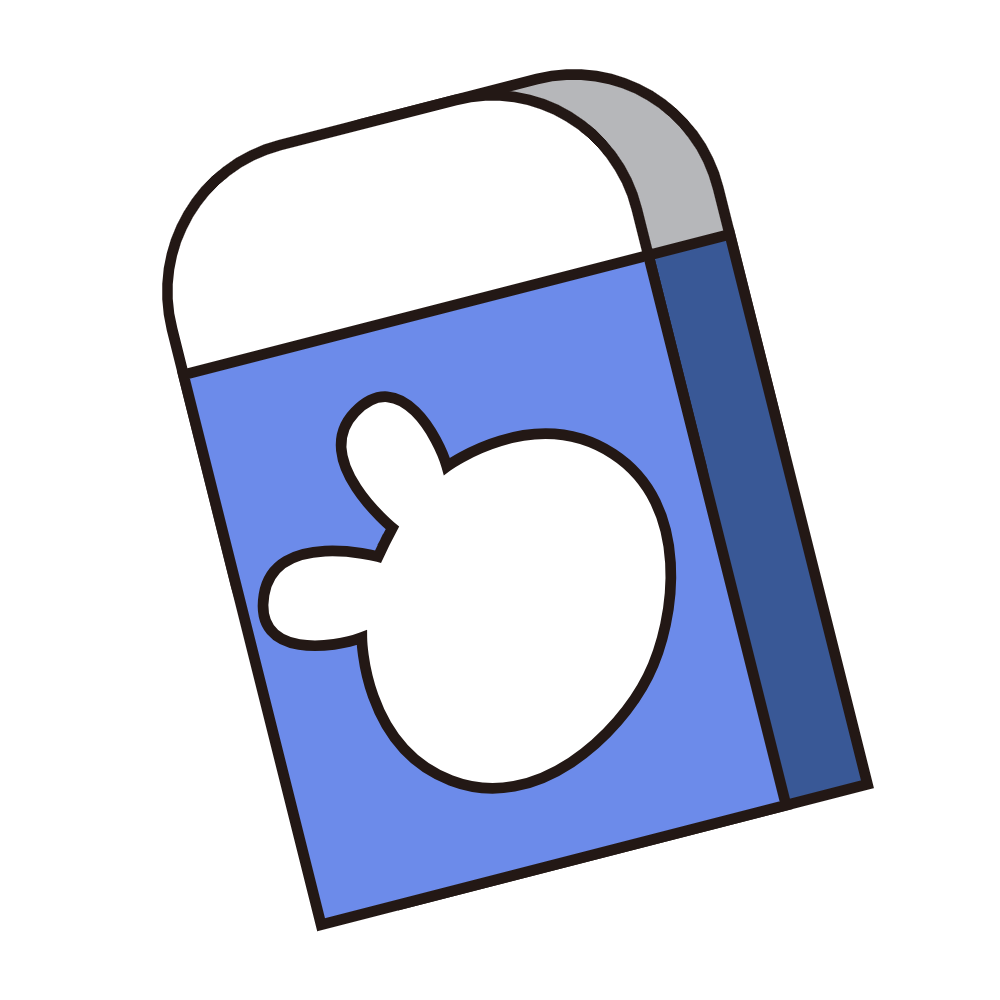 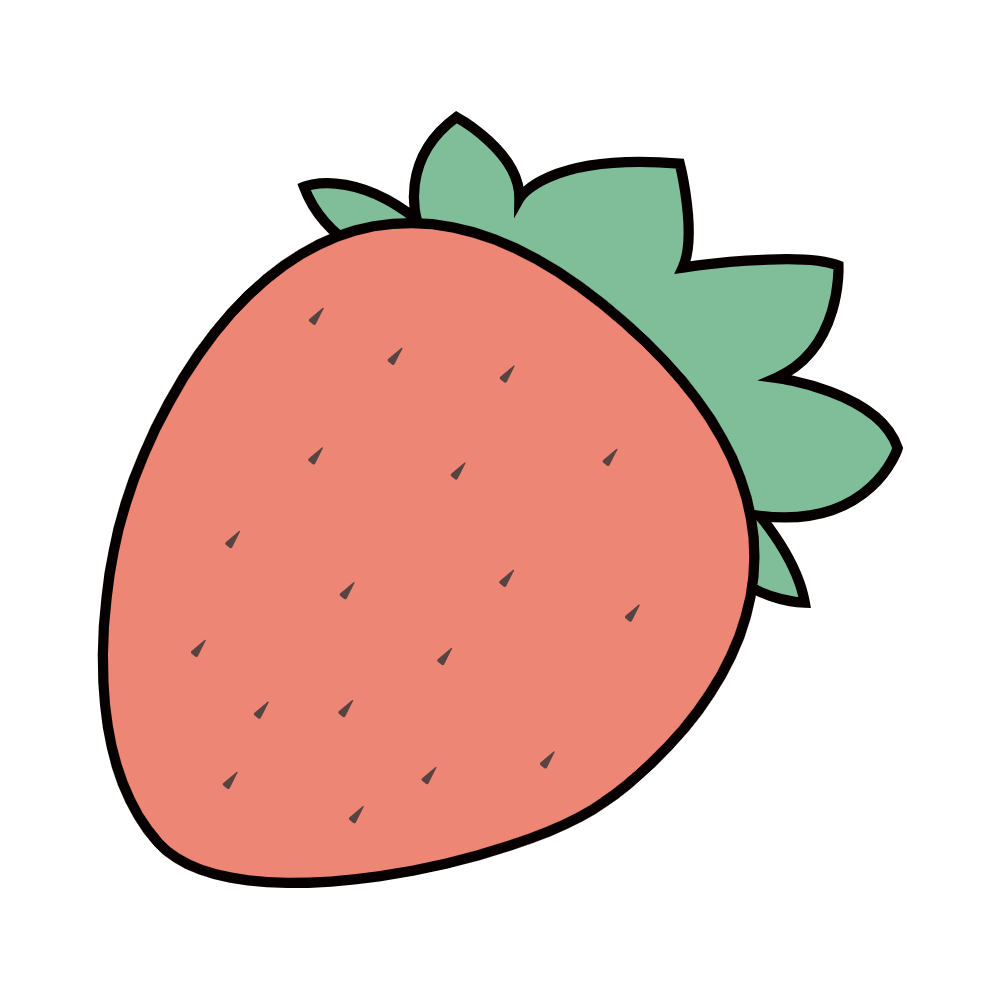 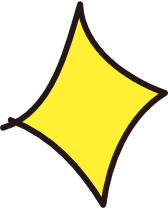 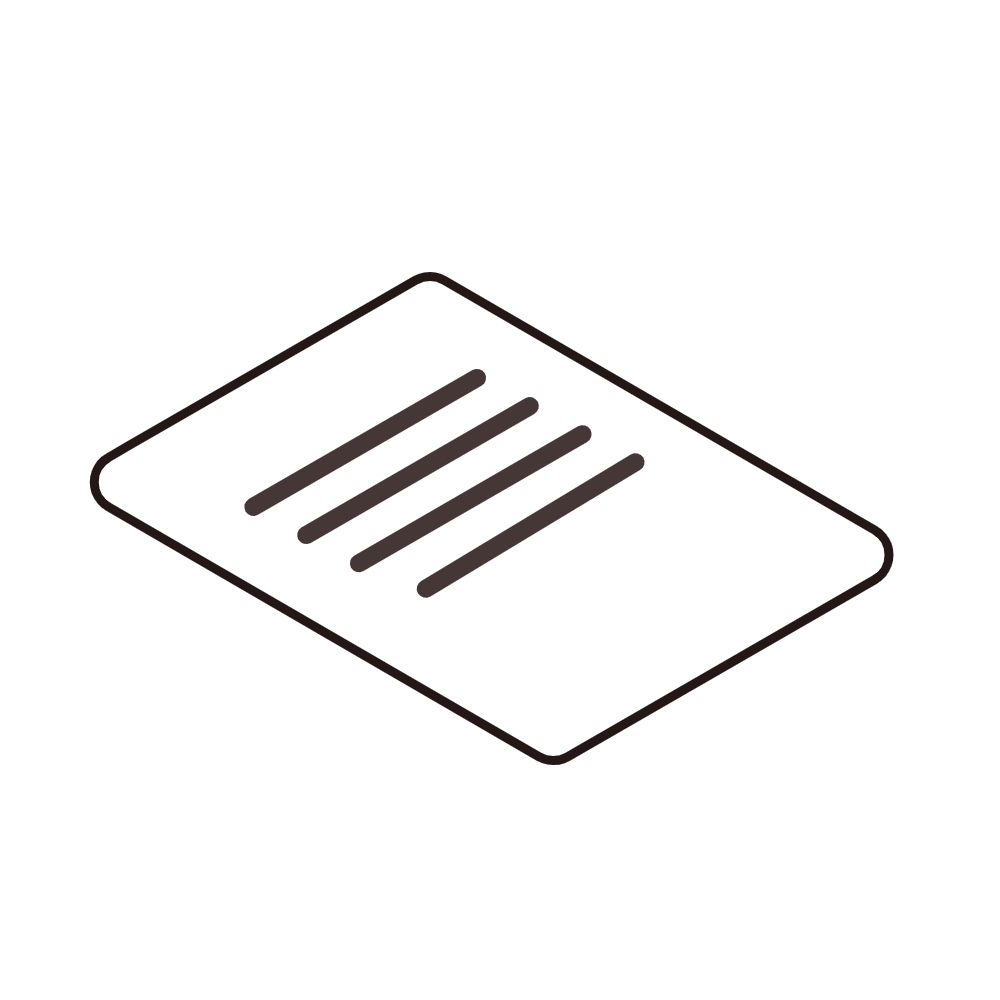 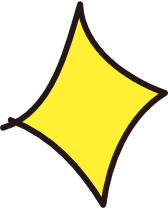 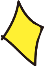 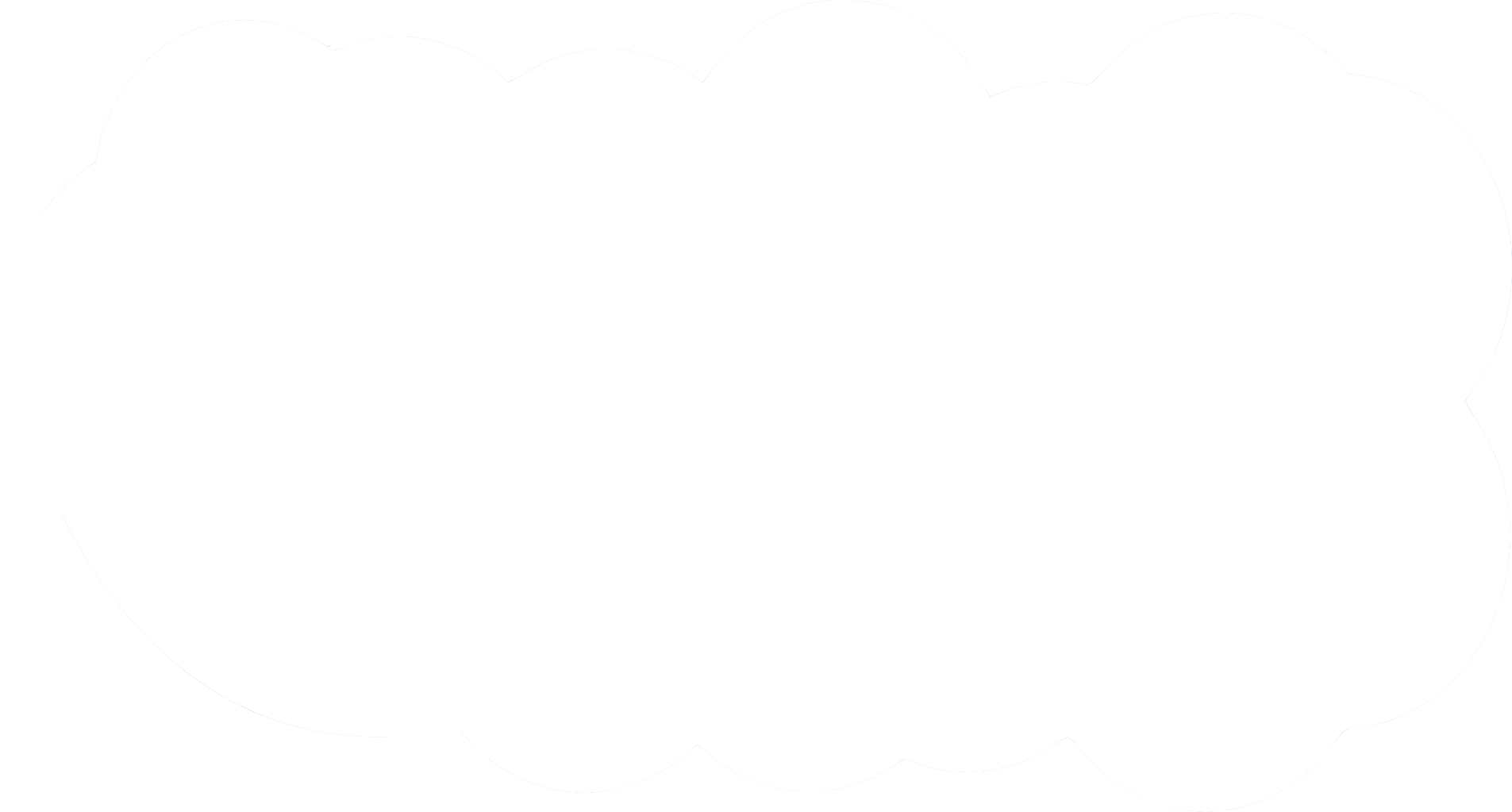 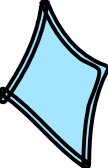 Tính được diện tích một số hình được cấu tạo từ các hình đã học.
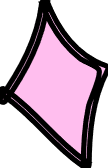 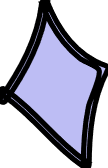 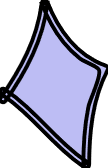 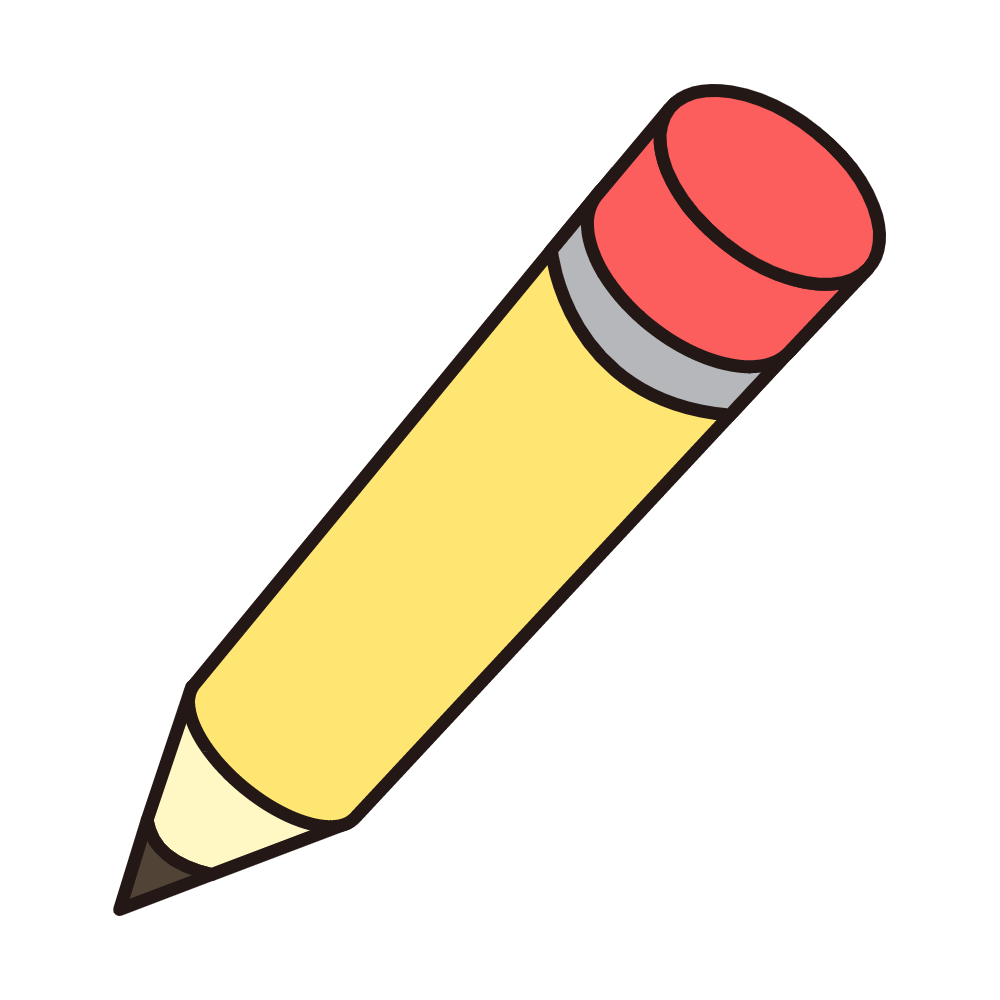 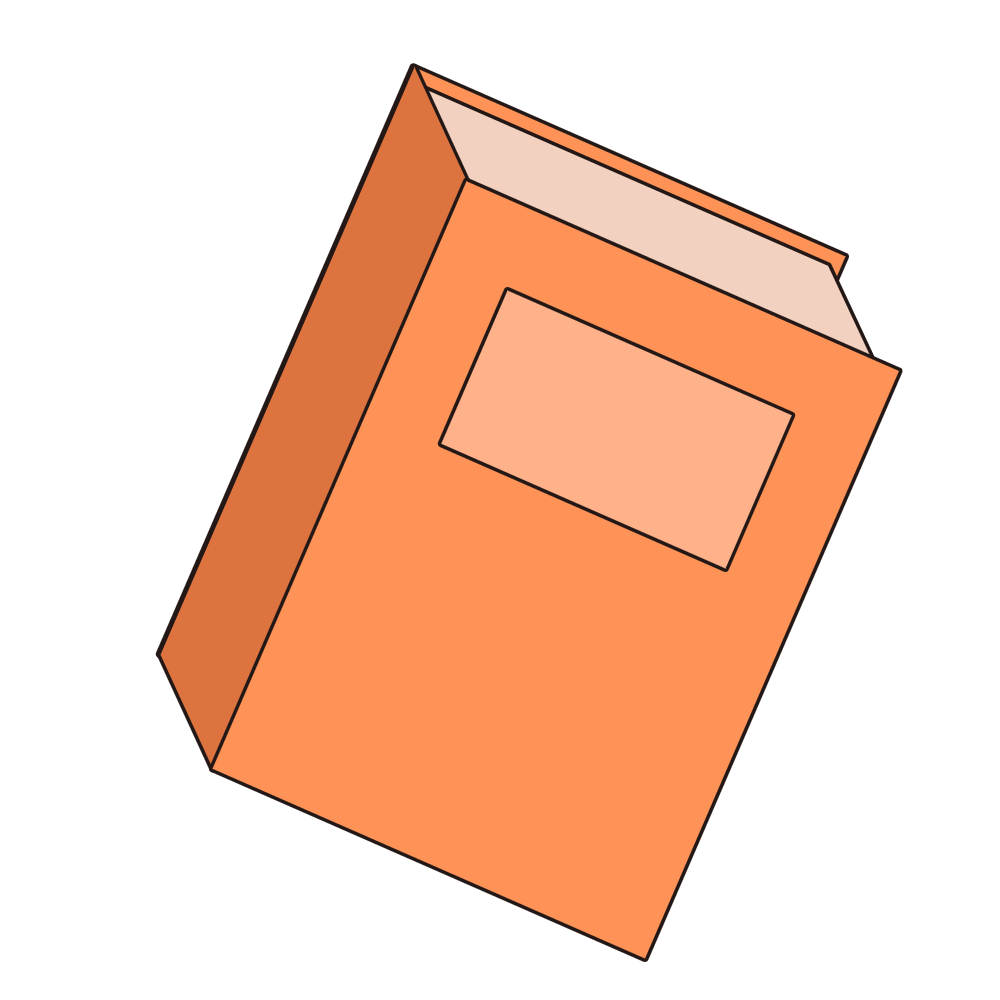 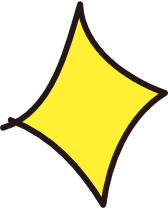 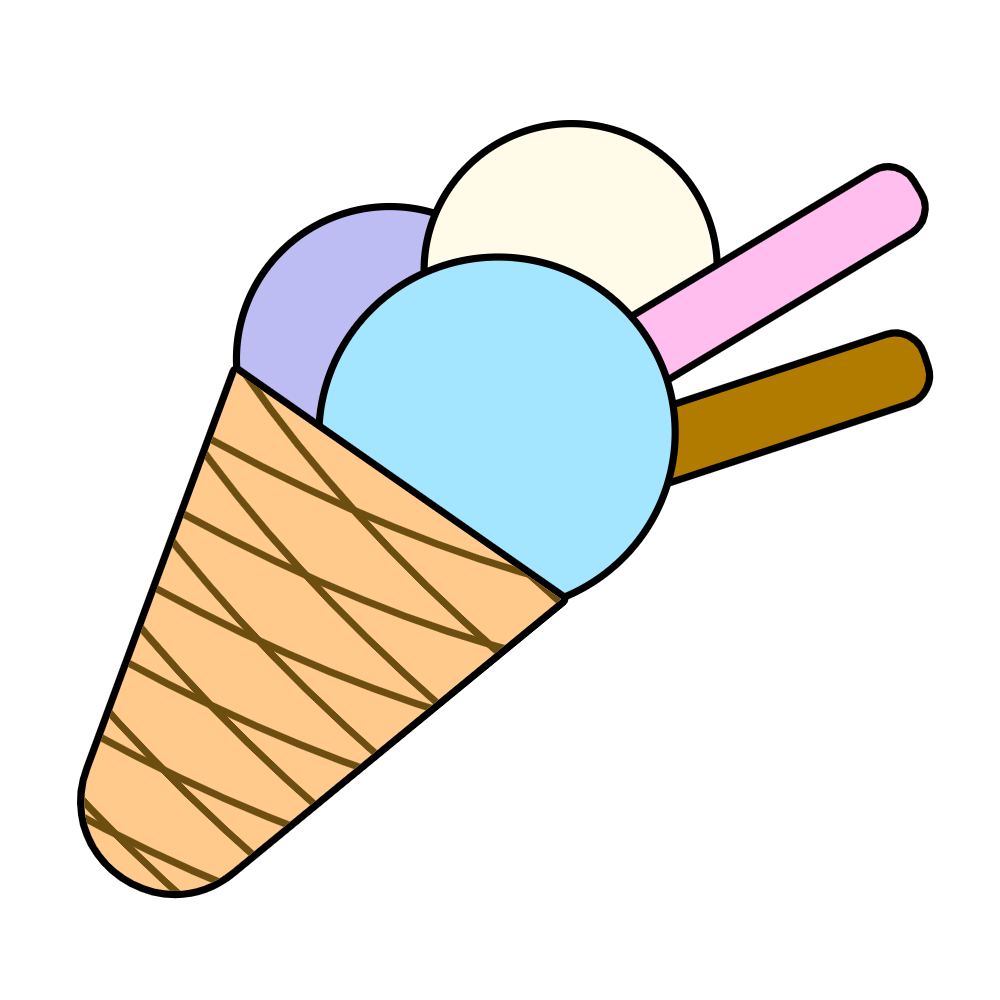 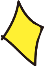 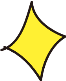 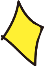 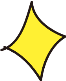 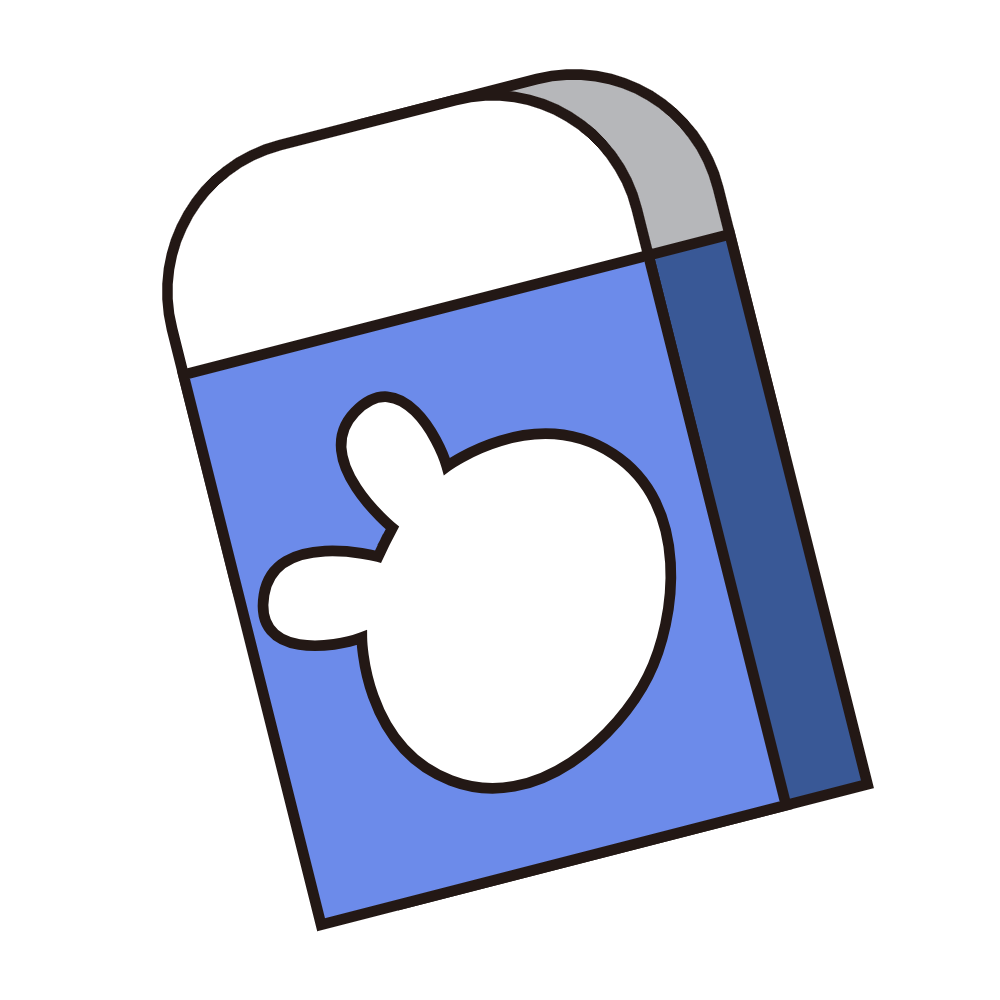 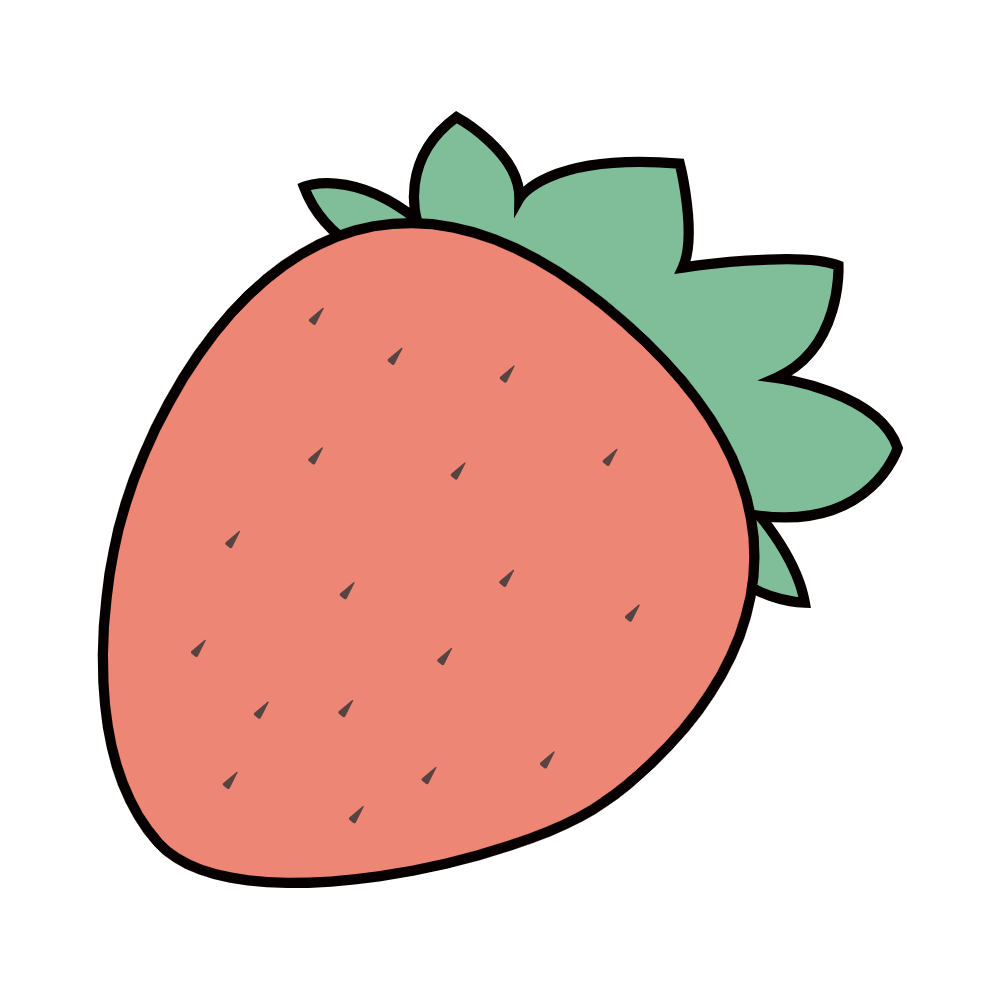 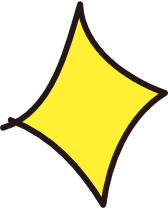 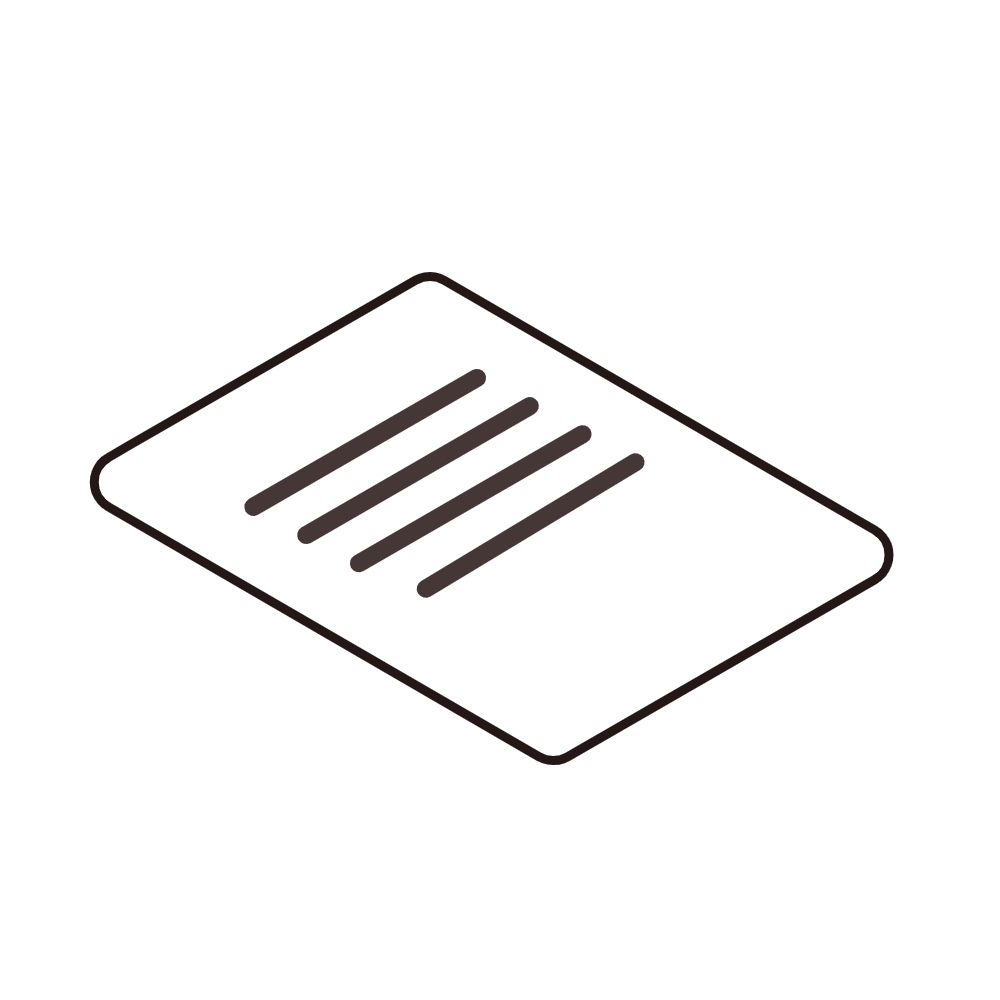 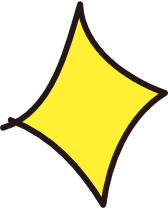 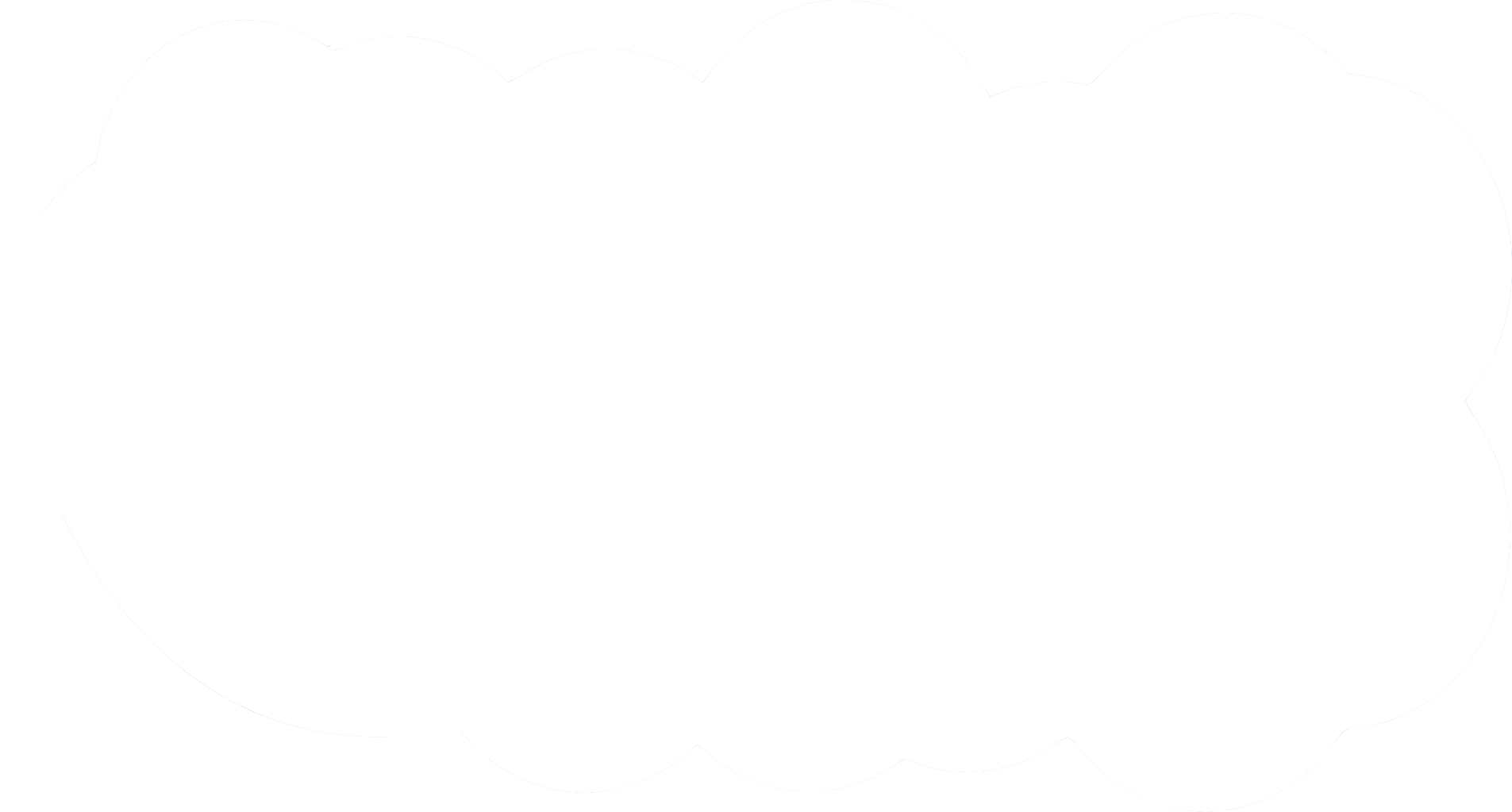 Ví dụ: Tính diện tích mảnh đất có kích thước theo hình 
vẽ bên:
20m
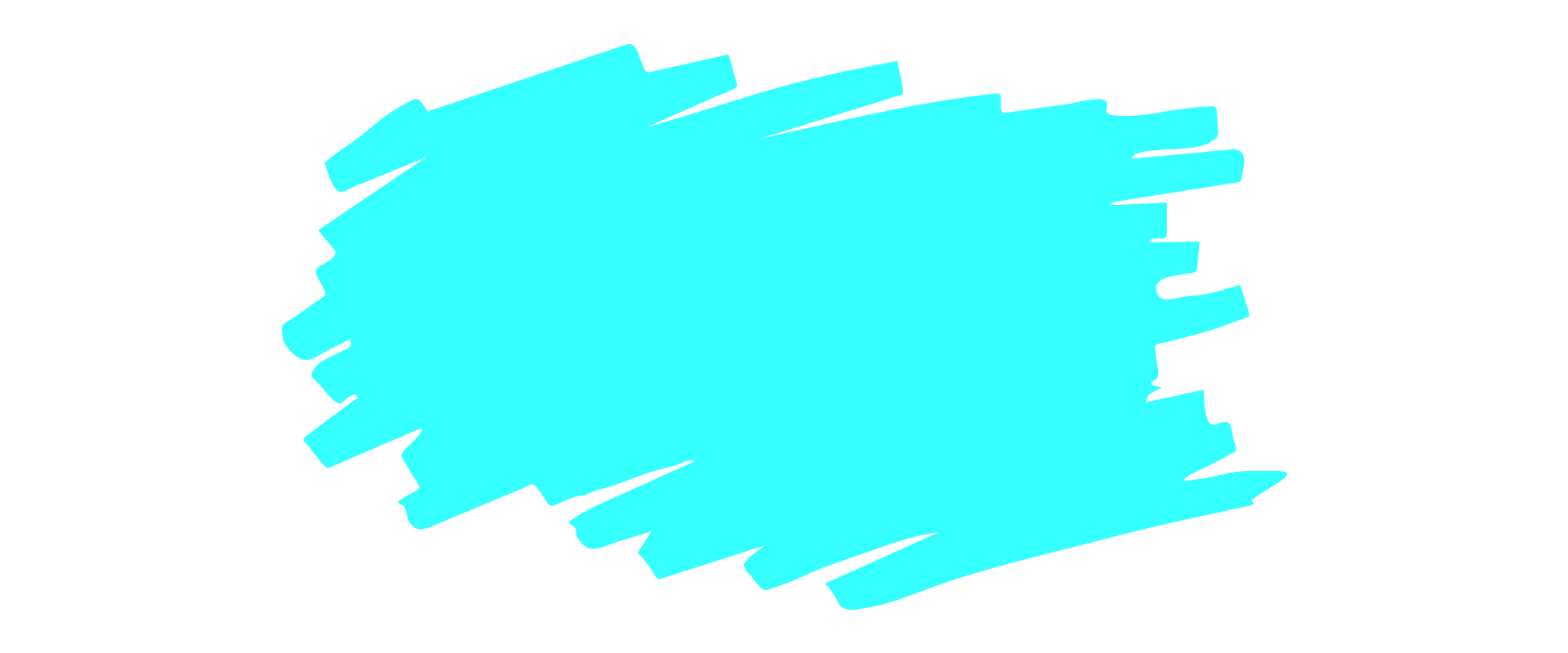 20m
Em hãy suy nghĩ và chia mảnh 
đất thành các hình đã học.
40,1m
25m
25m
20m
20m
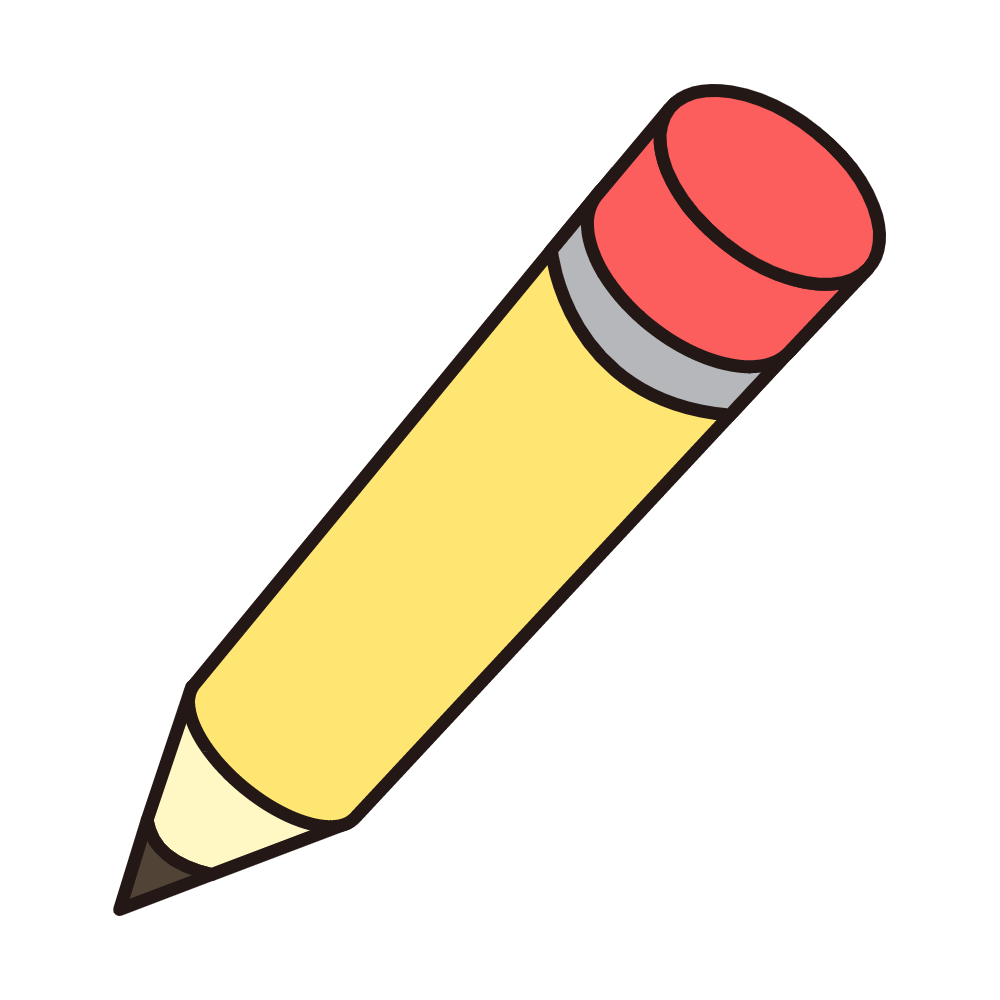 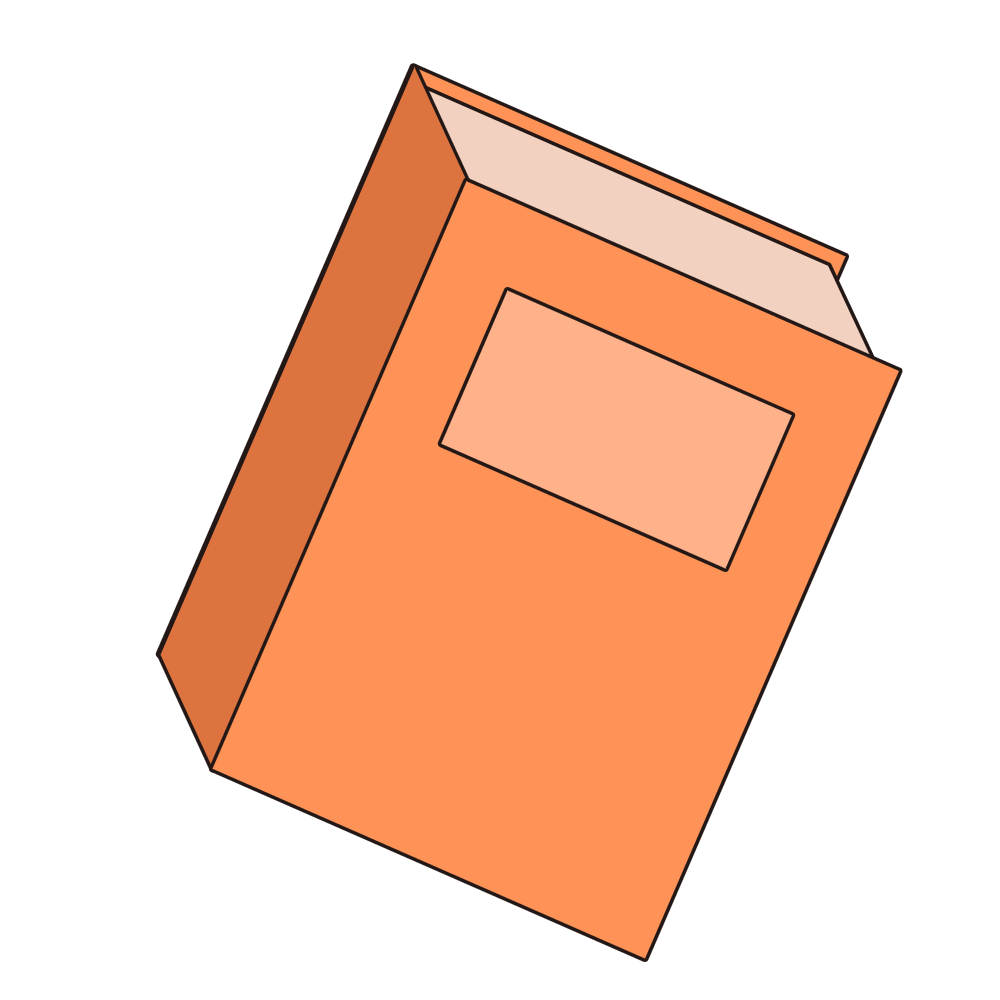 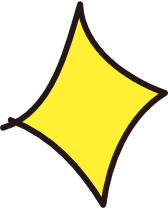 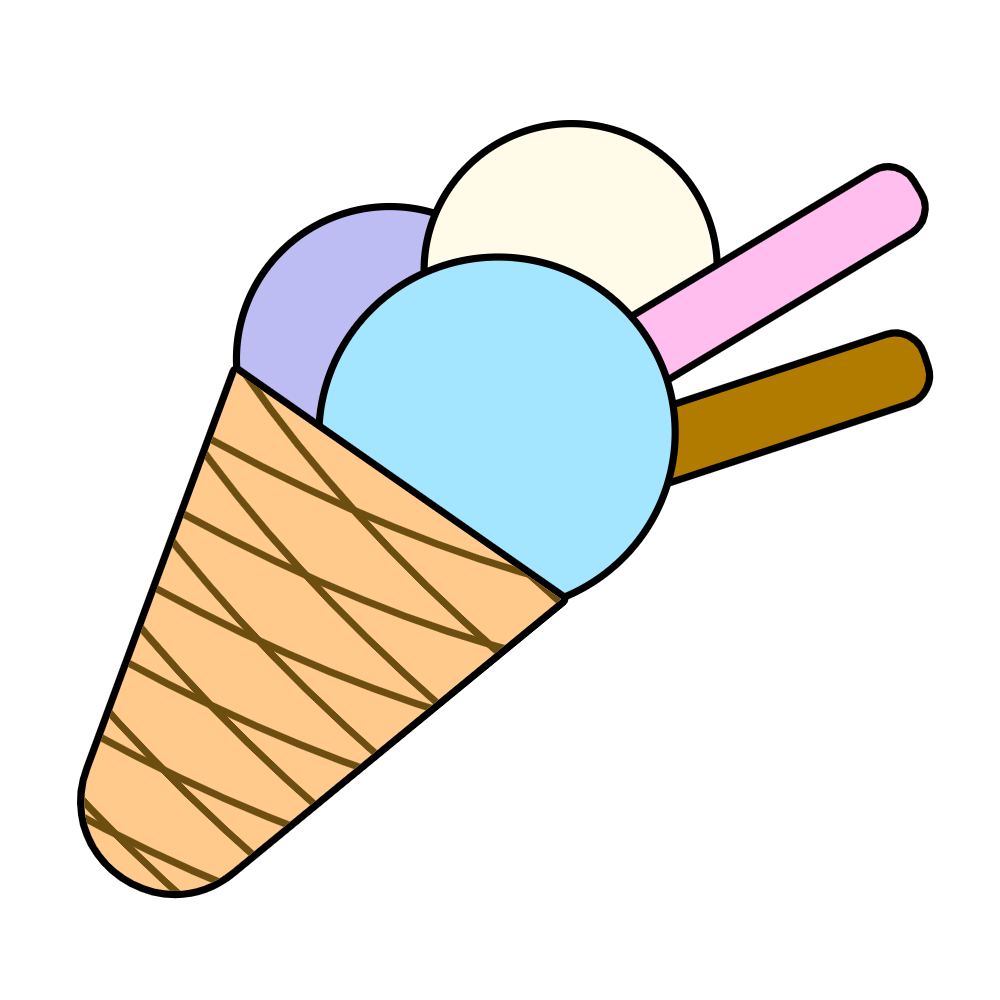 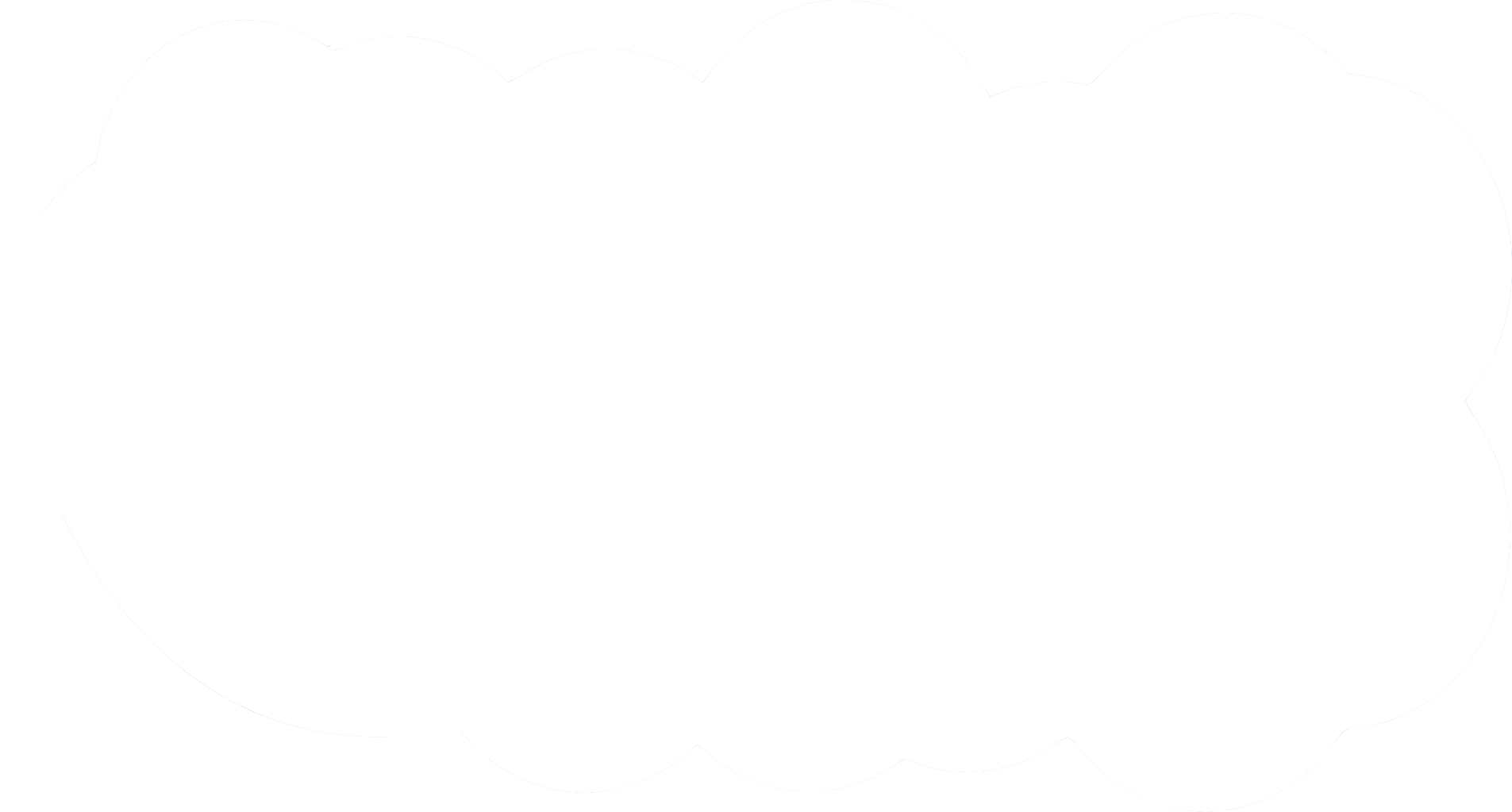 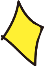 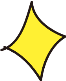 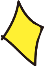 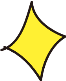 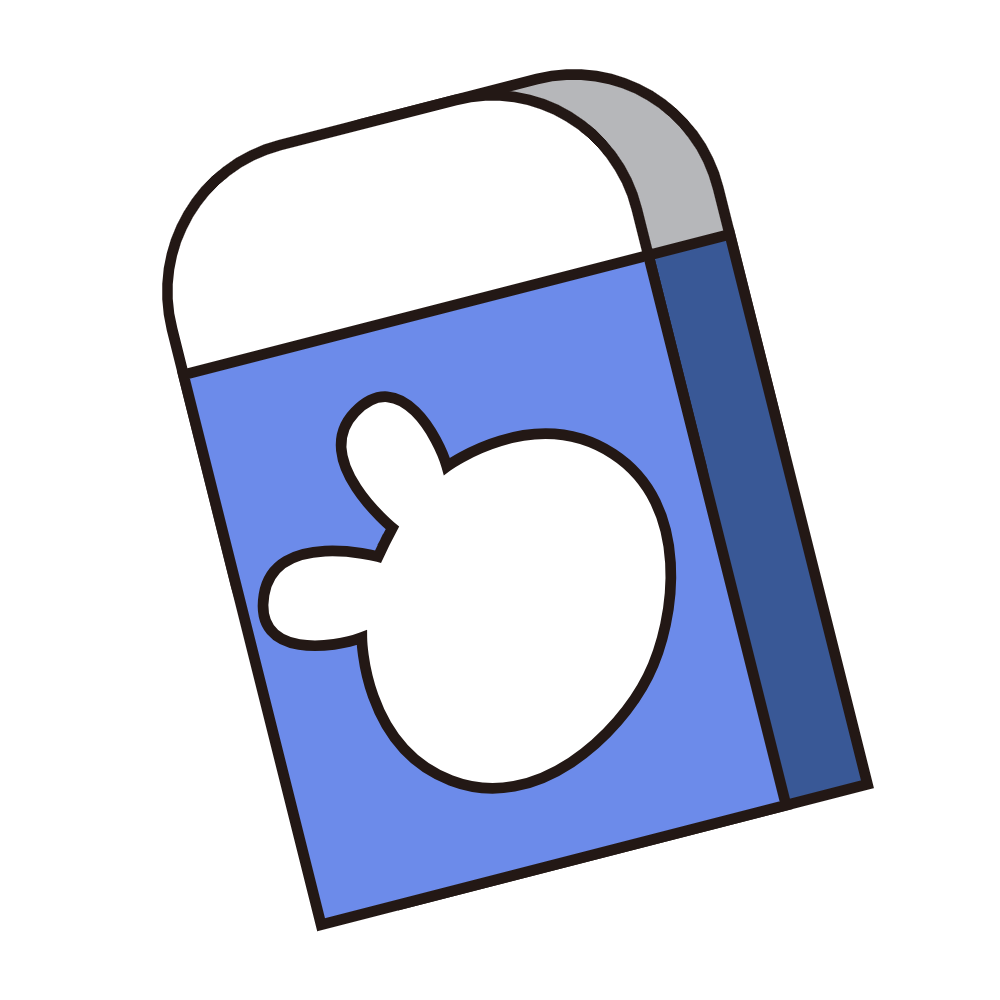 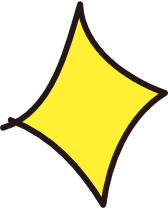 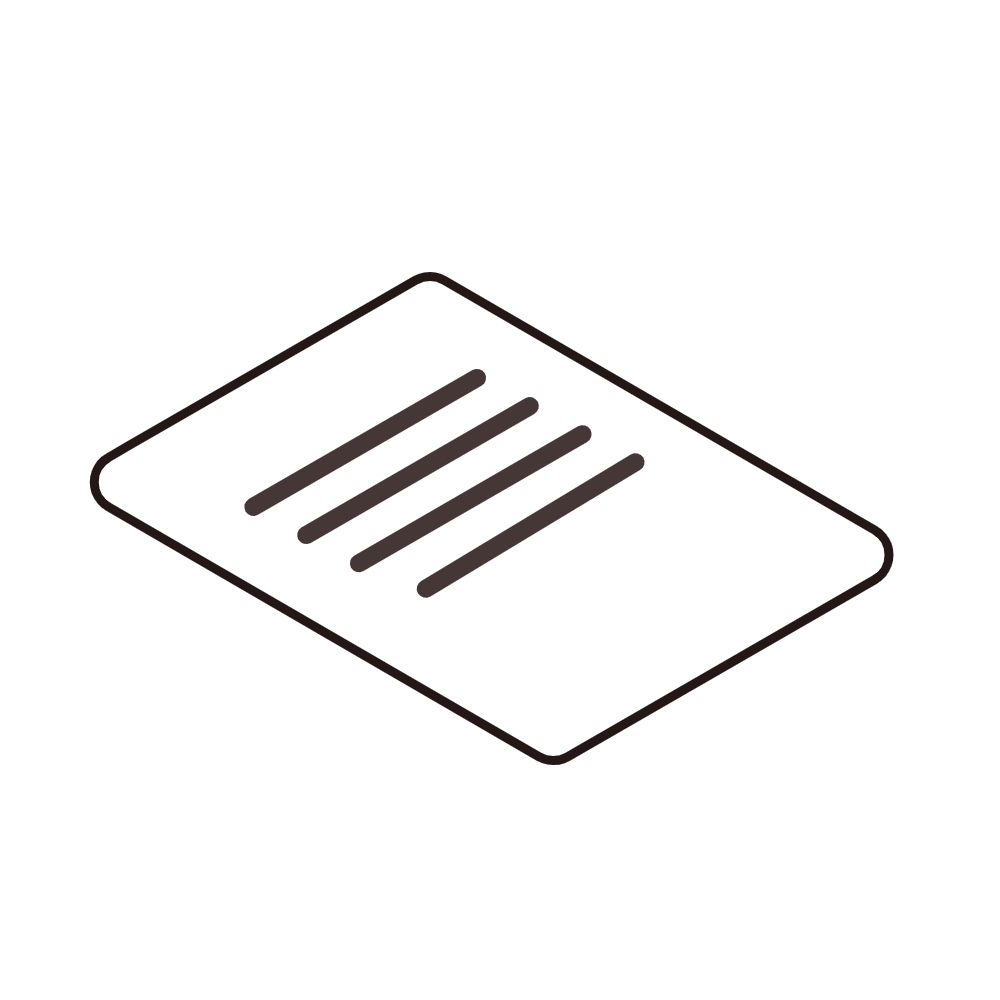 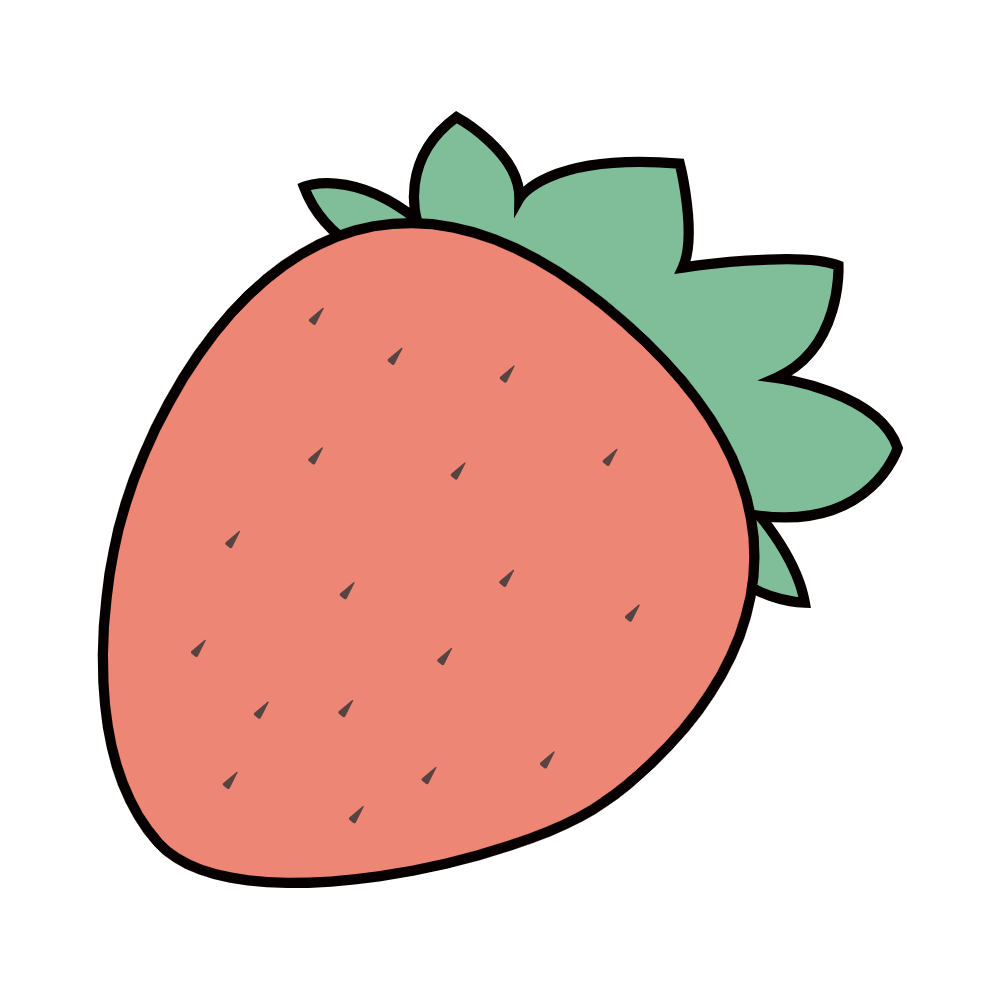 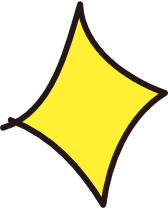 E
G
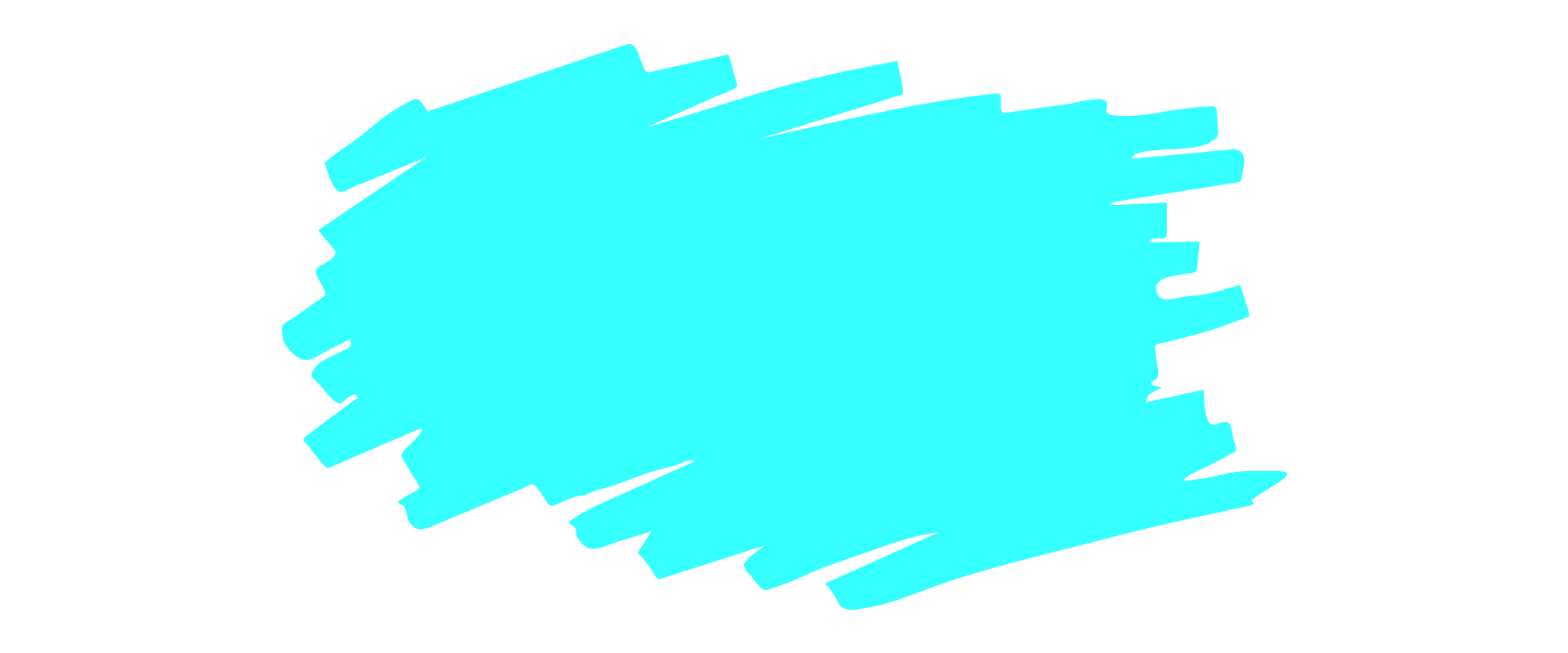 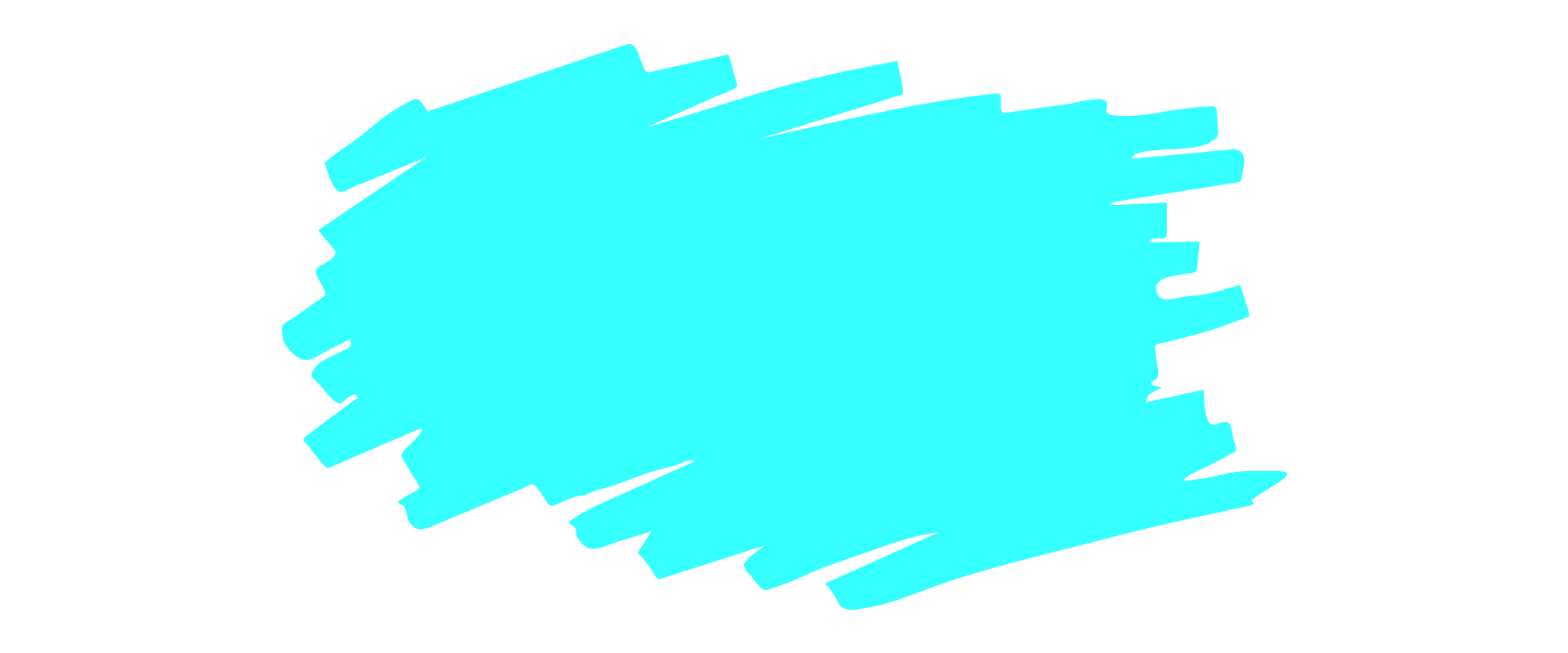 20m
A
B
20m
Ta chia mảnh đất thành hình chữ
nhật ABCD và hai hình vuông
bằng nhau EGHK và MNPQ.
Ta chia mảnh đất thành hình chữ
nhật ABCD và hai hình vuông
bằng nhau EGHK và MNPQ.
K
H
40,1m
M
N
D
C
25m
25m
20m
Q
P
20m
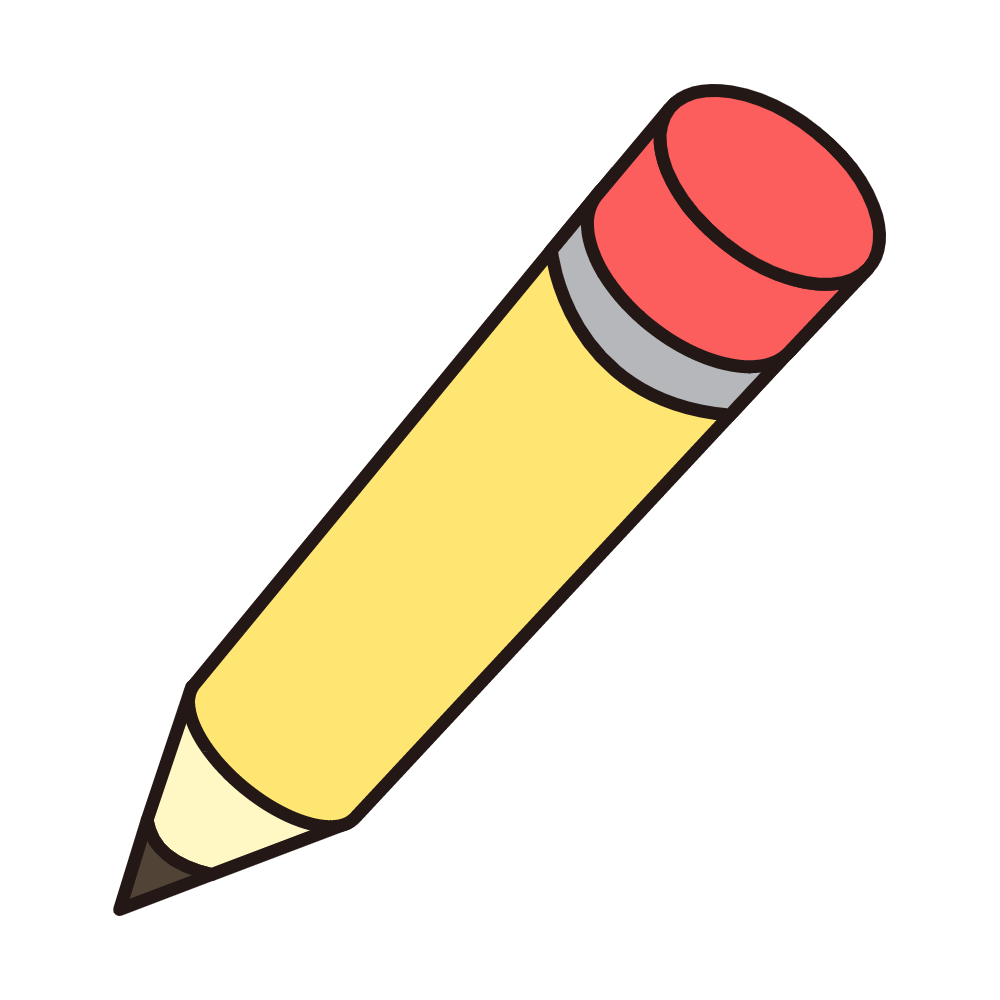 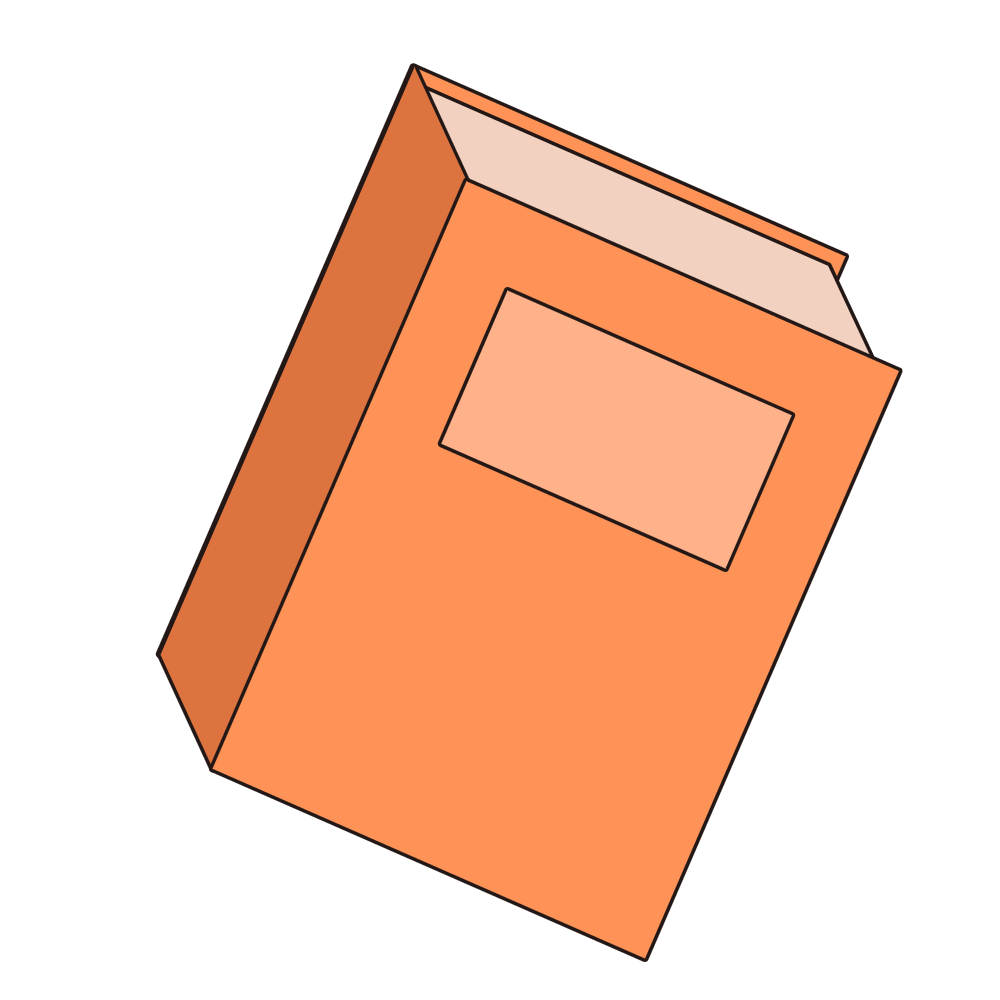 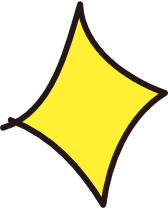 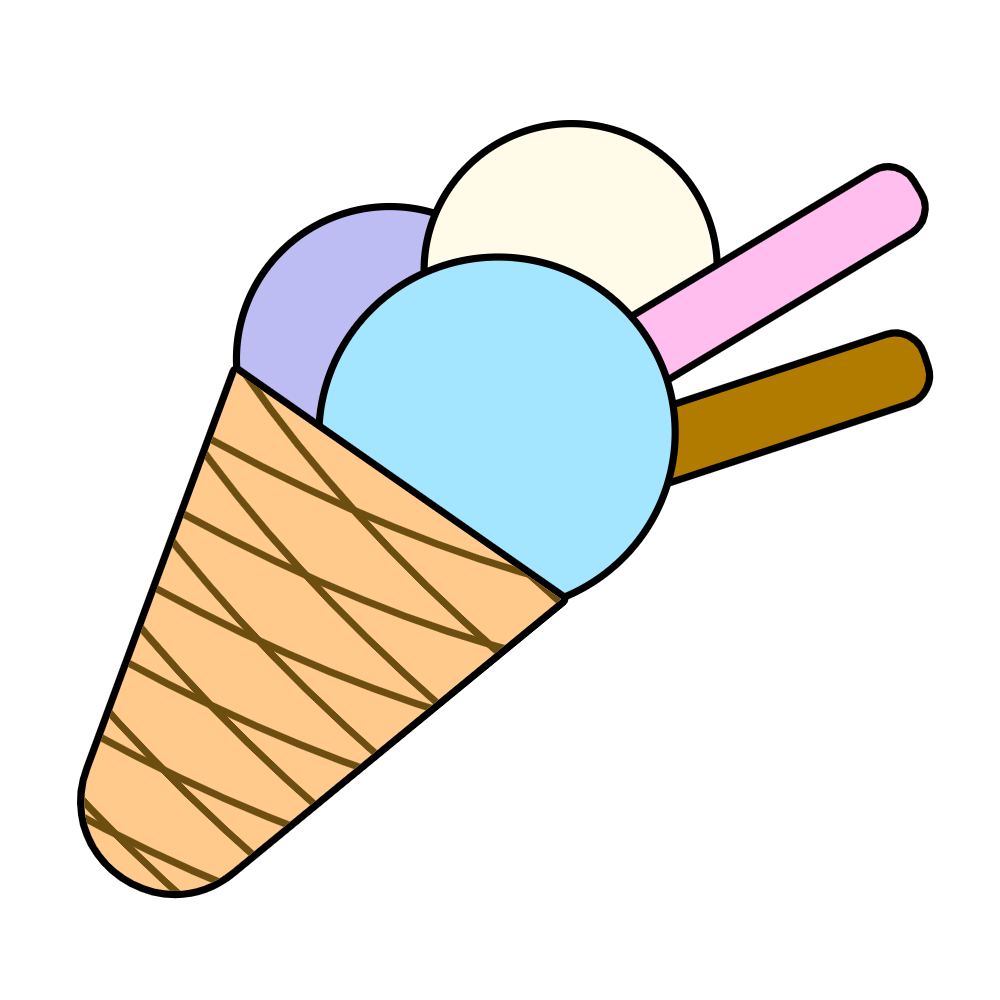 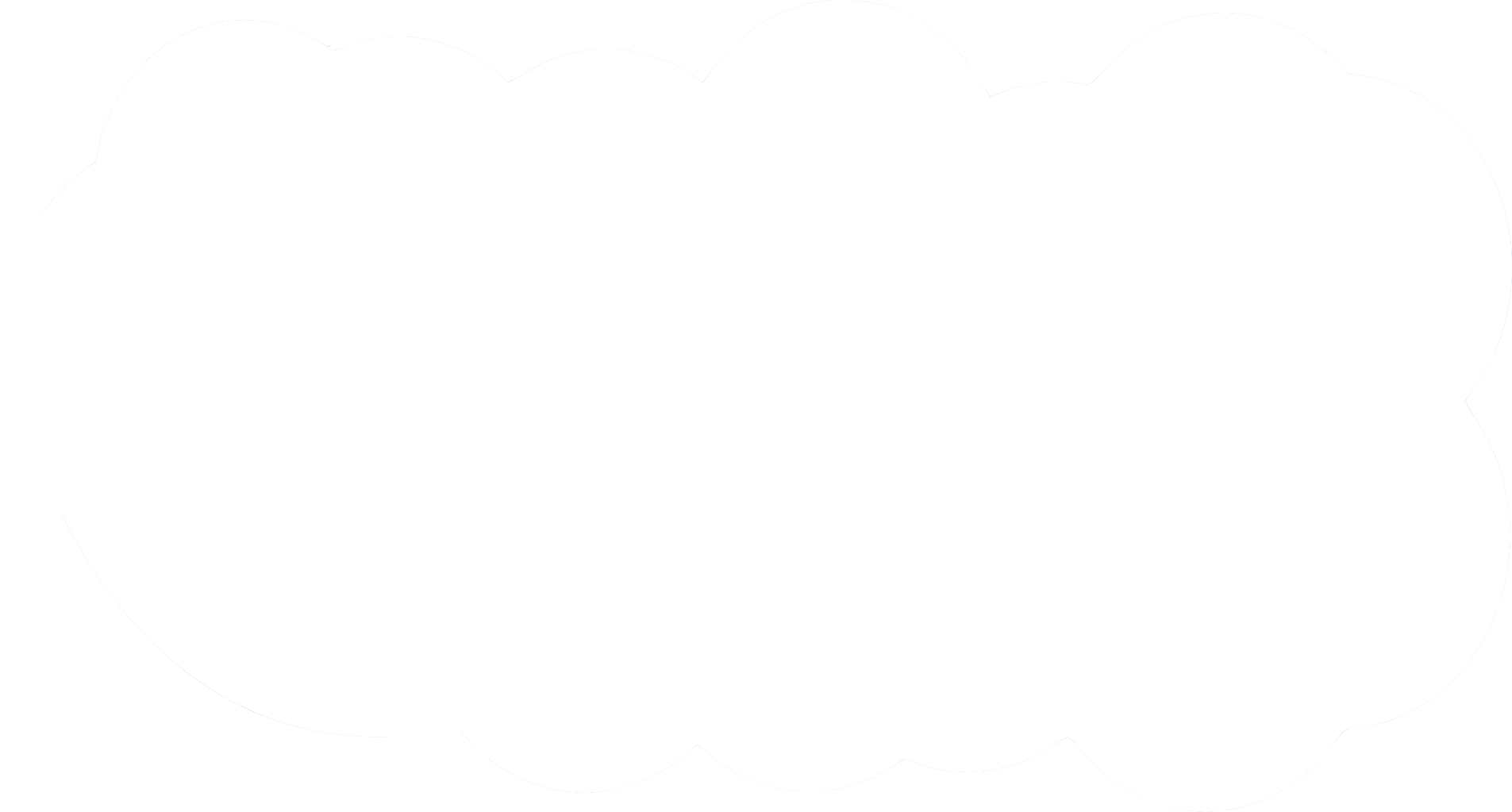 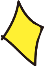 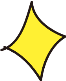 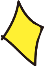 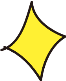 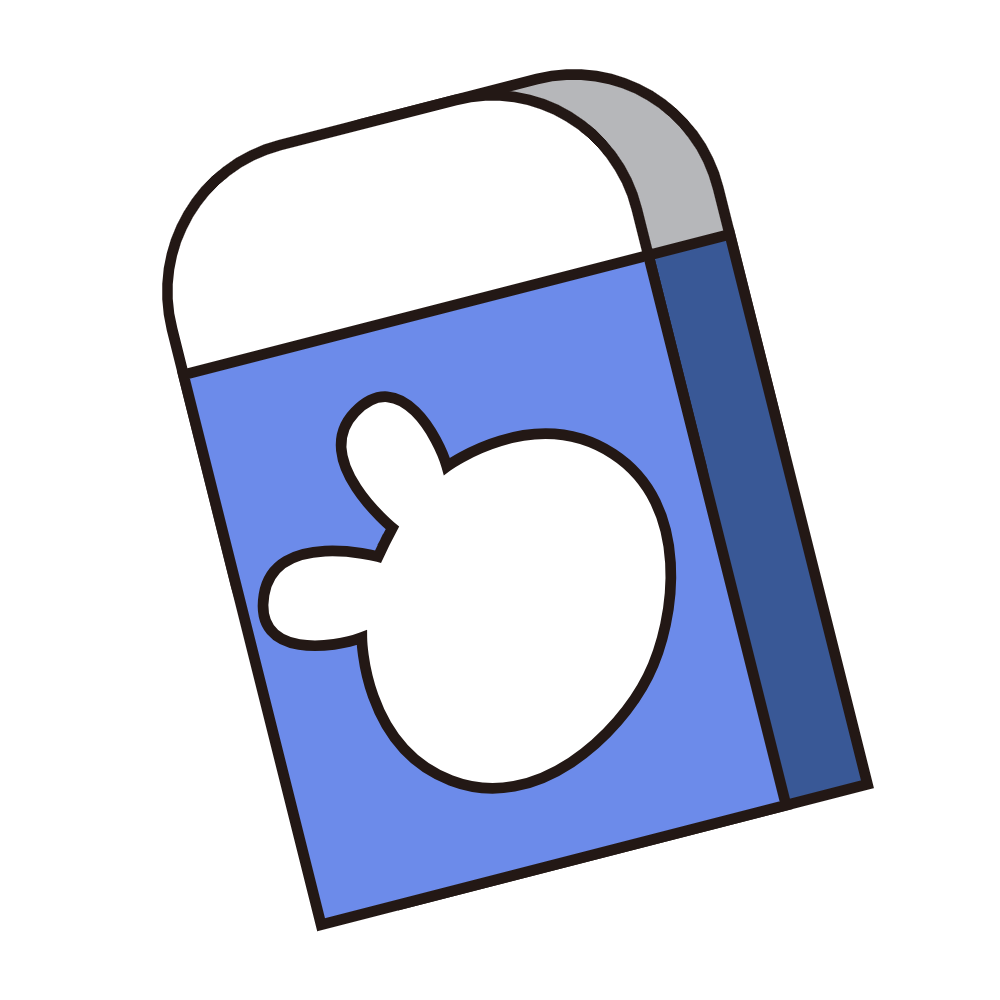 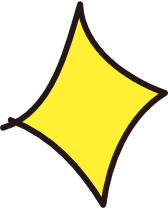 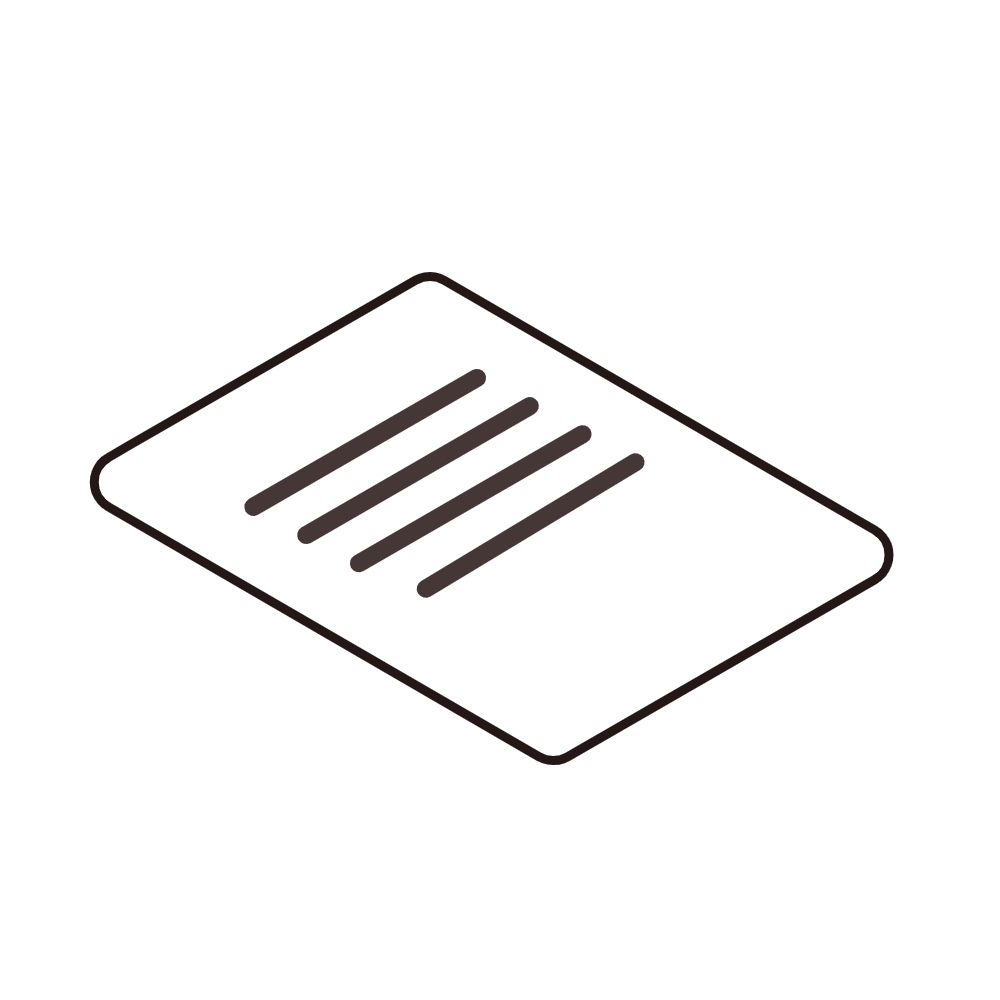 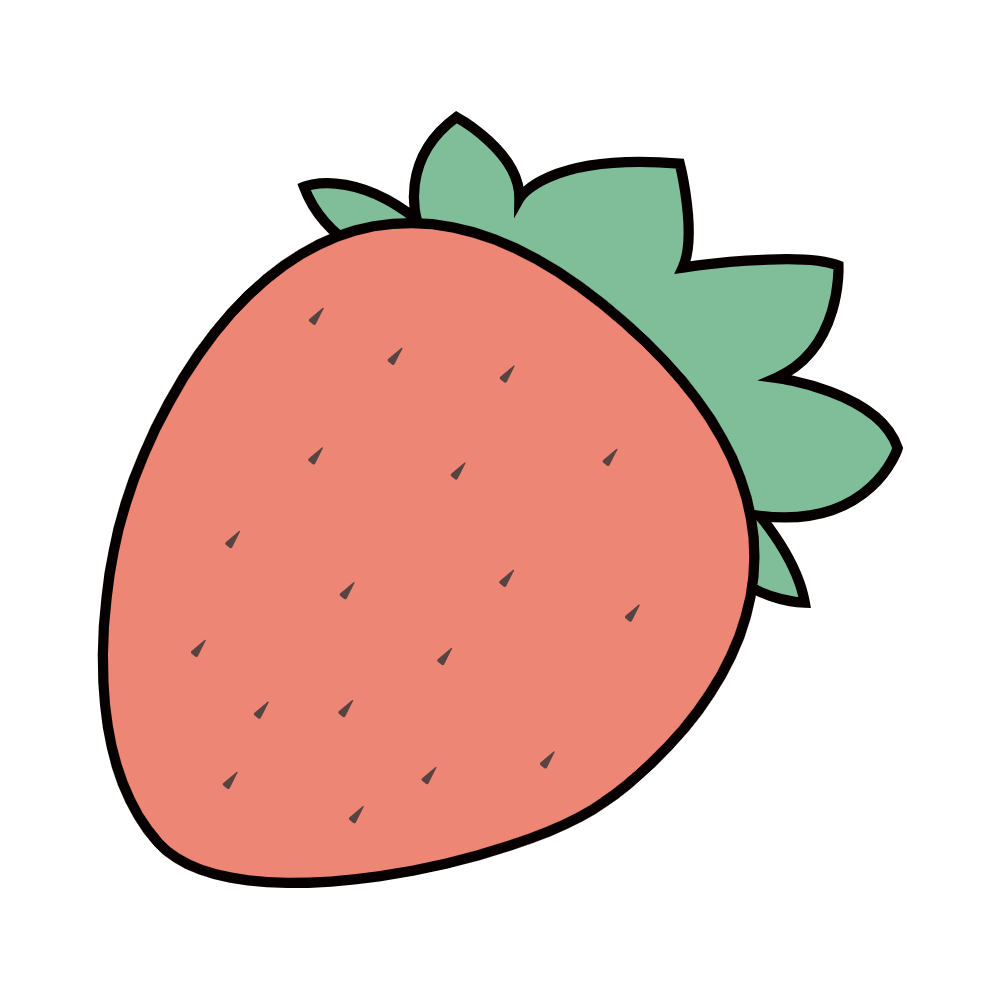 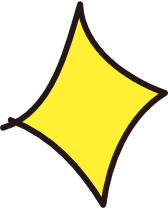 E
G
Diện tích mảnh đất
20m
A
B
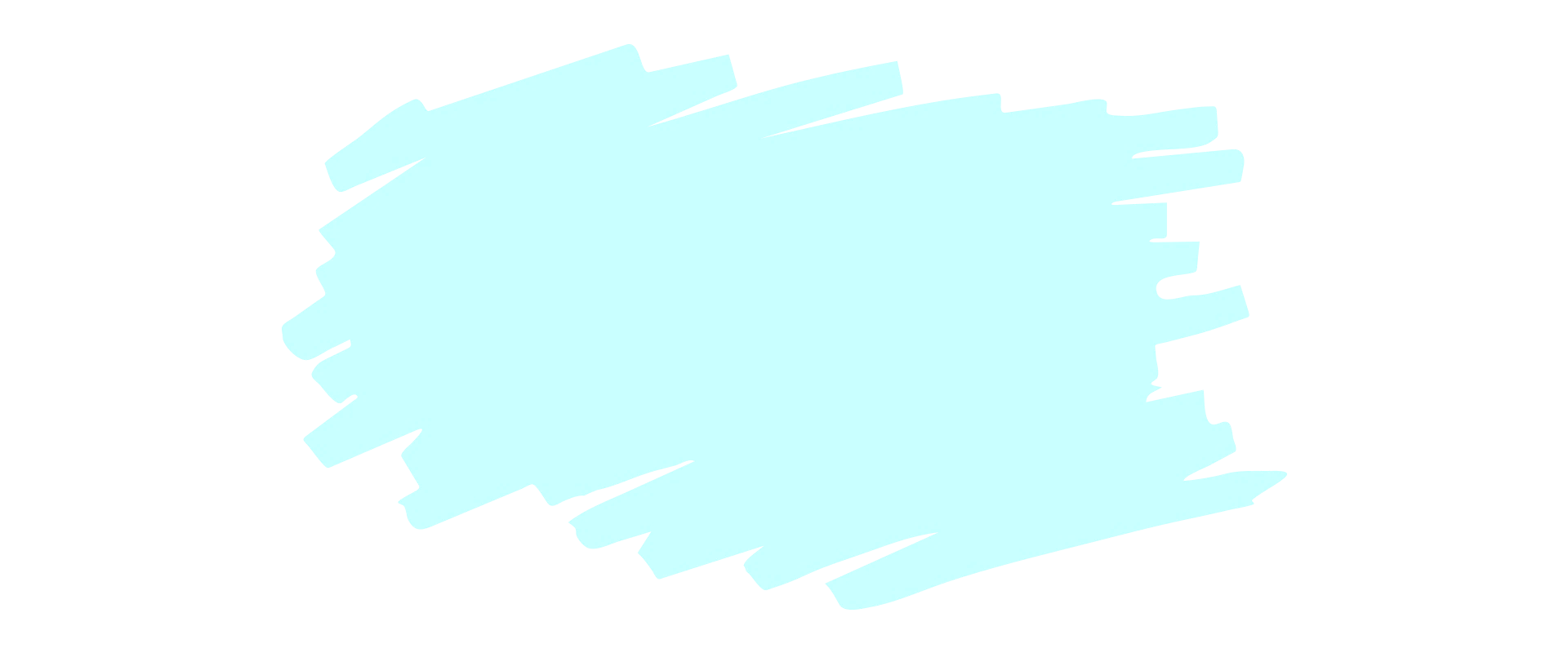 20m
K
H
Diện tích HV 
EGKH
Diện tích HCN 
ABCD
Diện tích HV 
MNPQ
+
+
Muốn tính diện tích mảnh đất
ta làm thế nào?
MN x NP
EG x GH
AB x AD
40,1m
M
N
D
C
25m
25m
25 + 20 + 25
Q
P
20m
20m
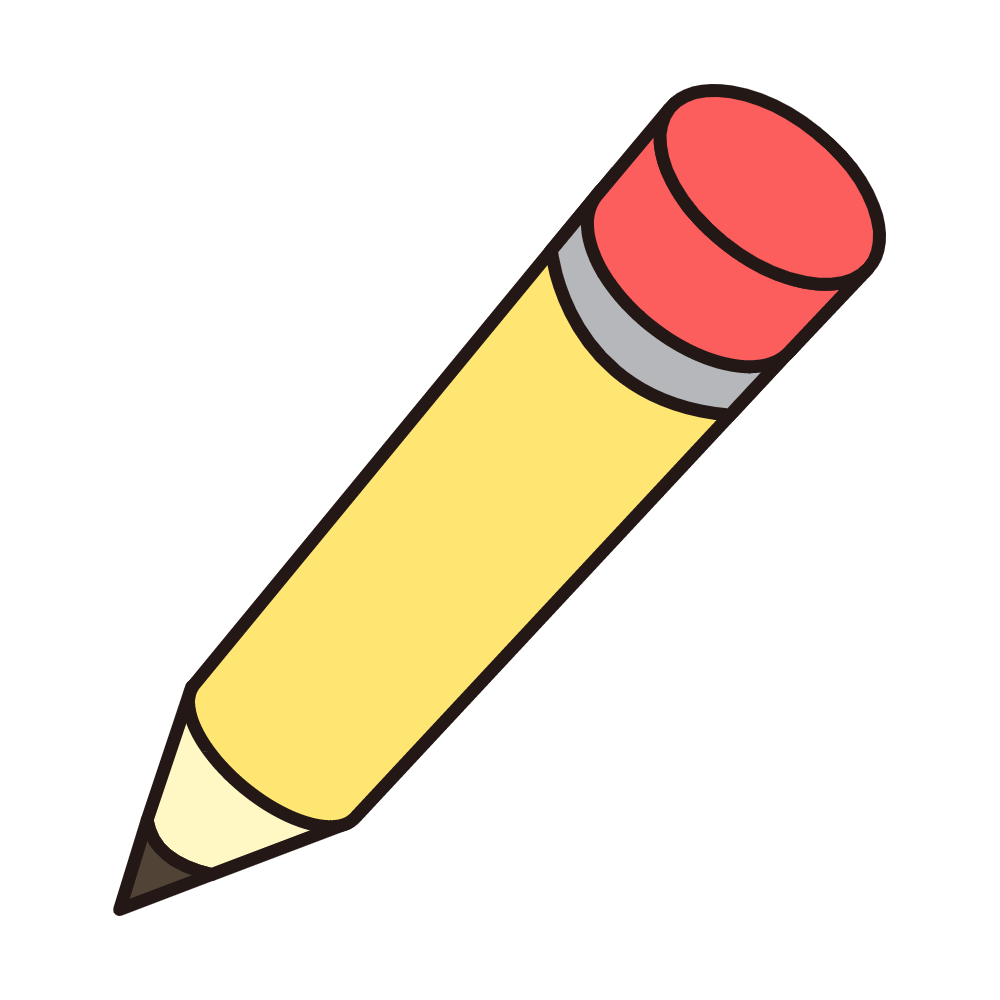 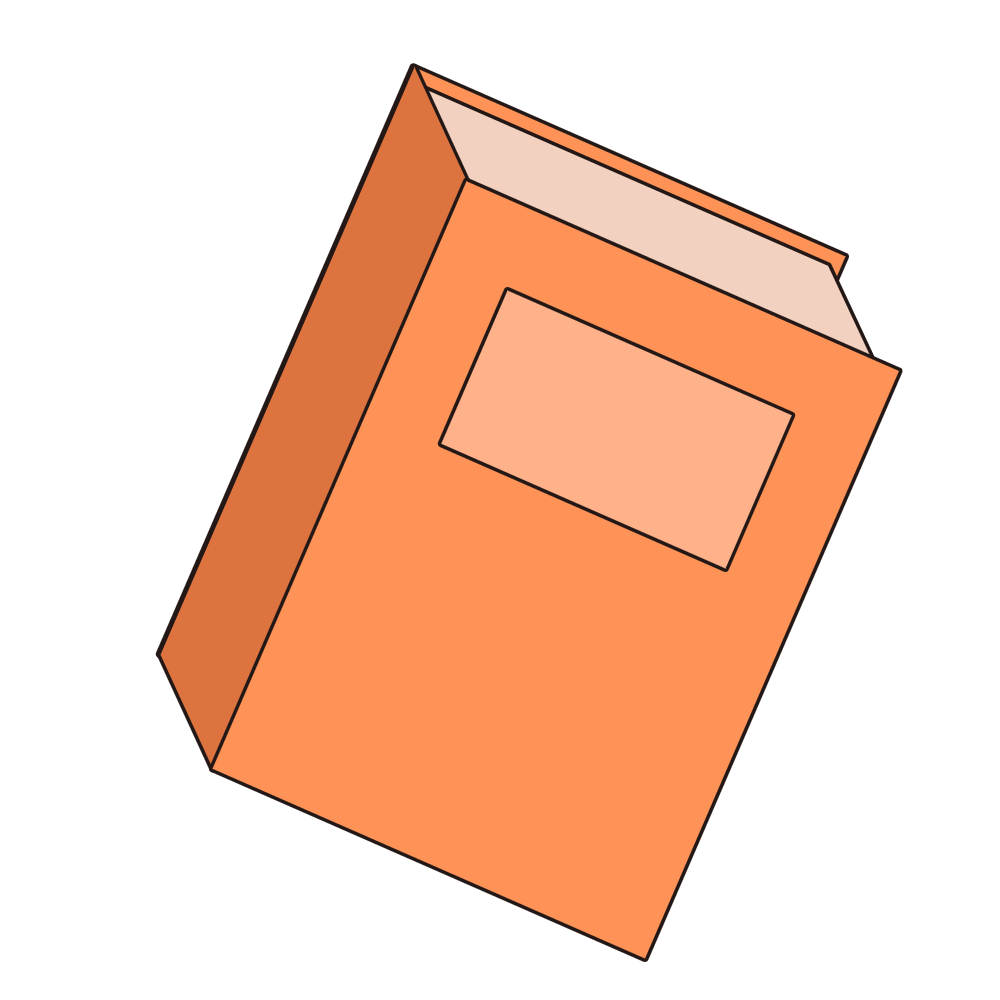 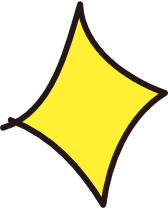 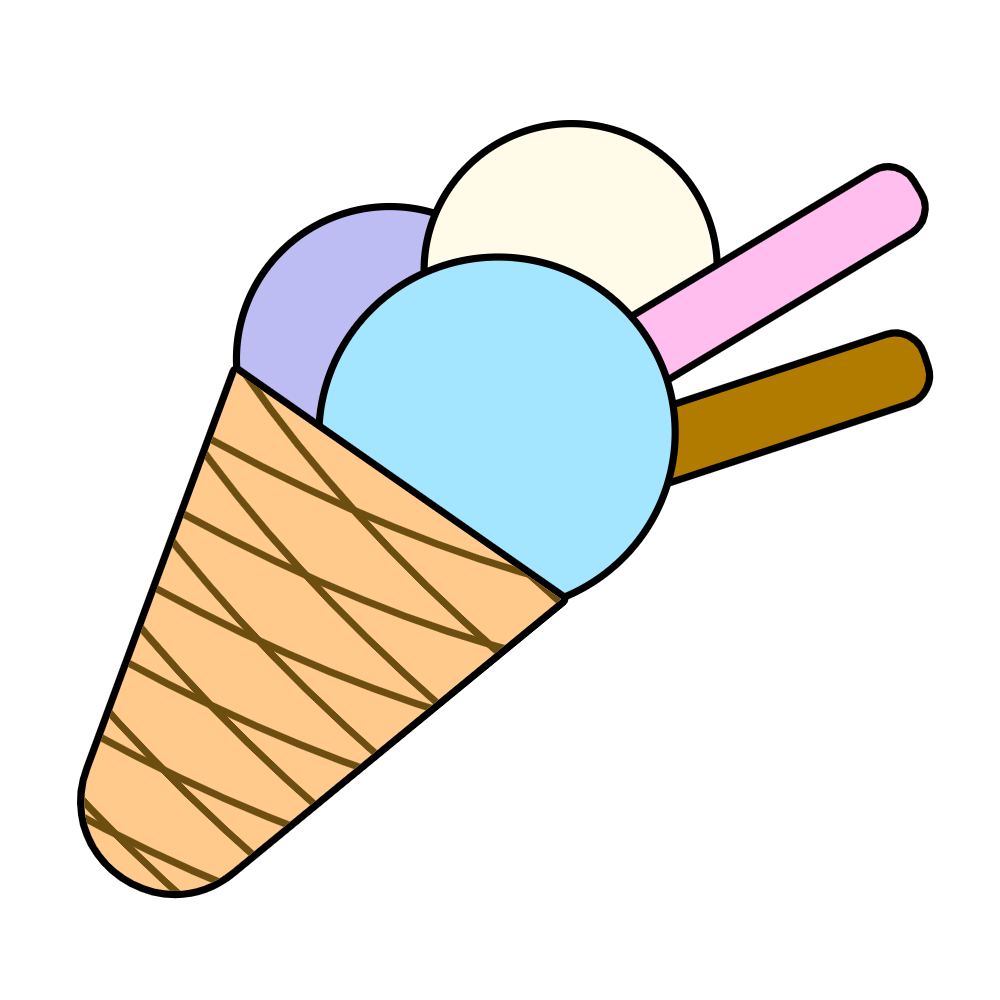 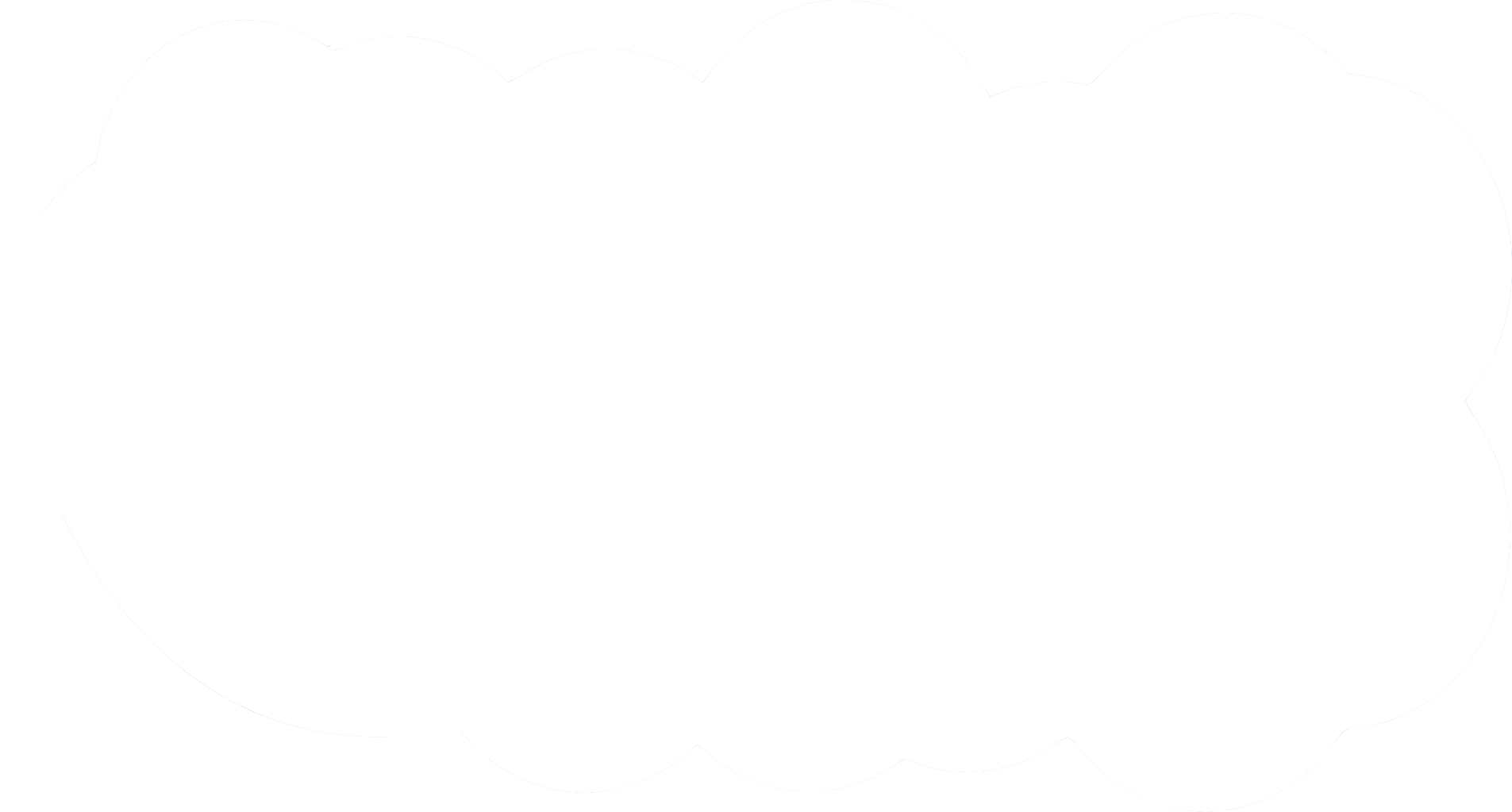 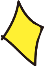 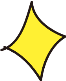 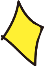 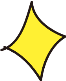 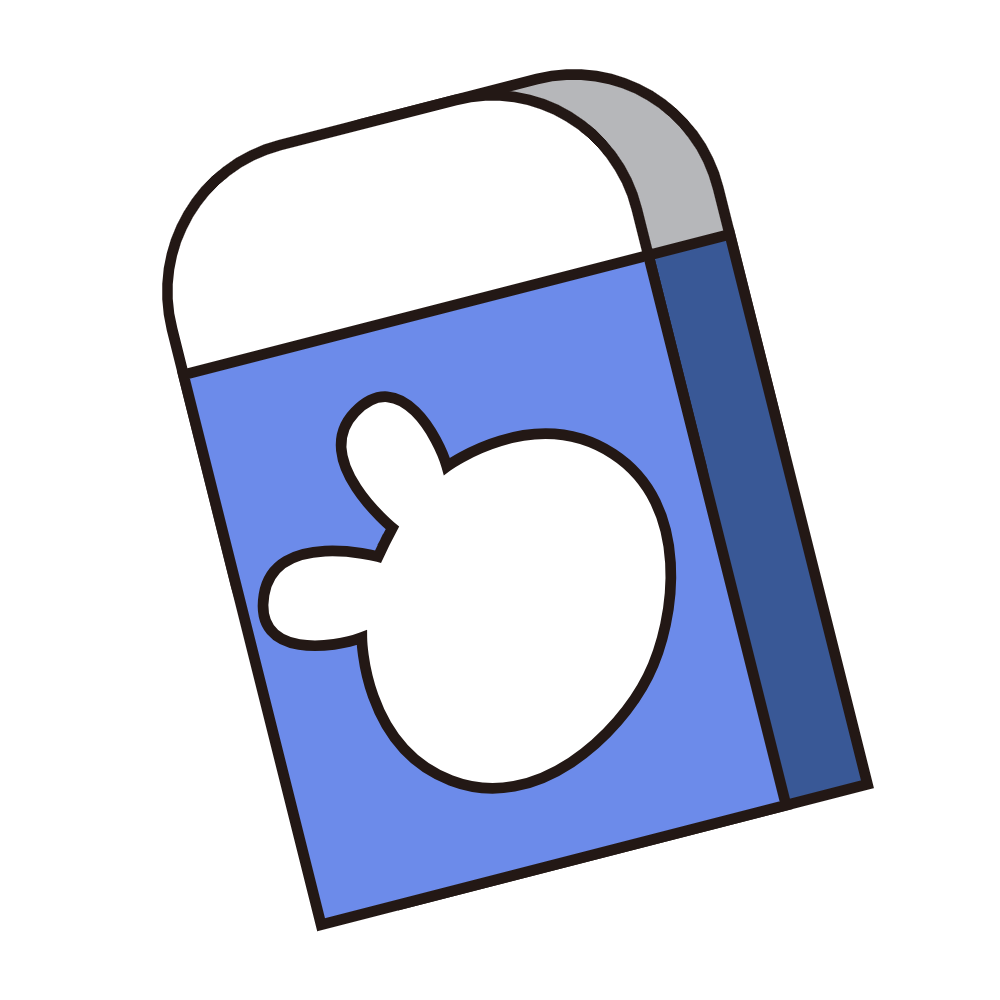 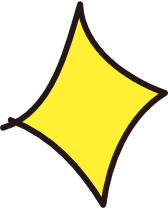 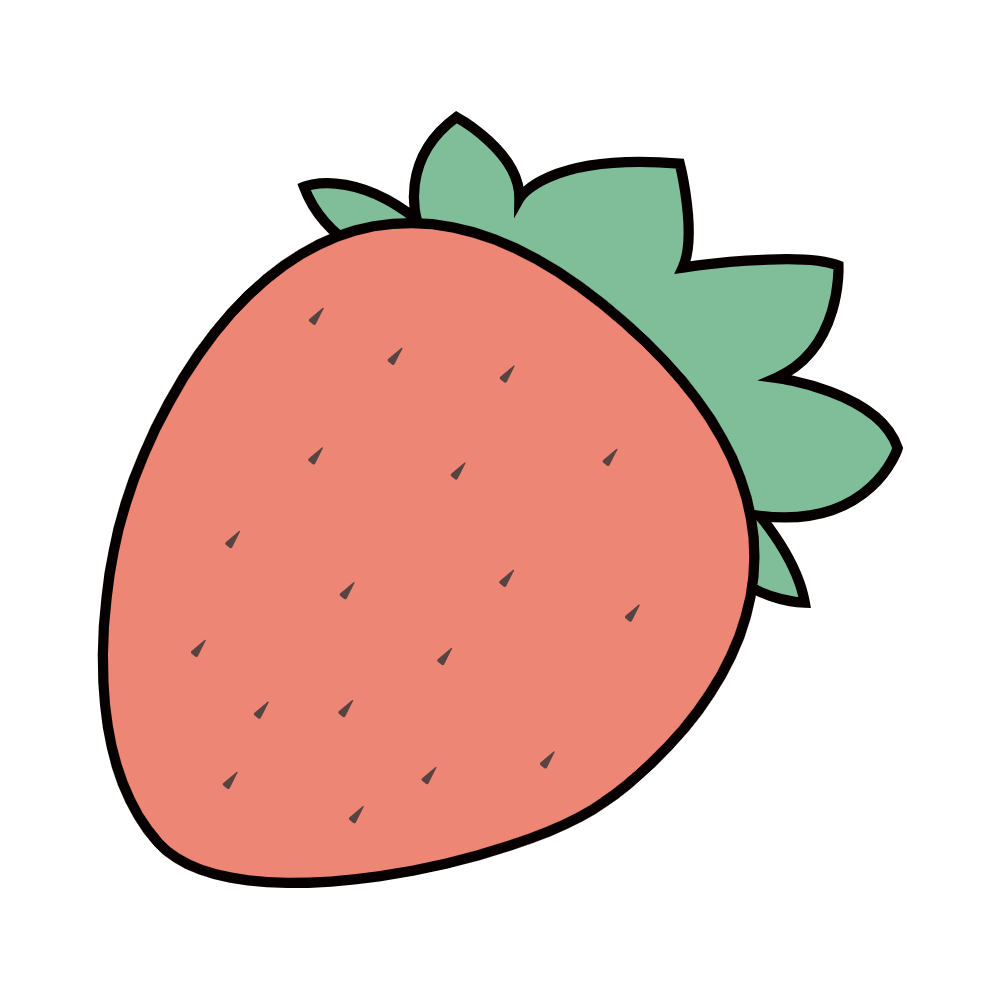 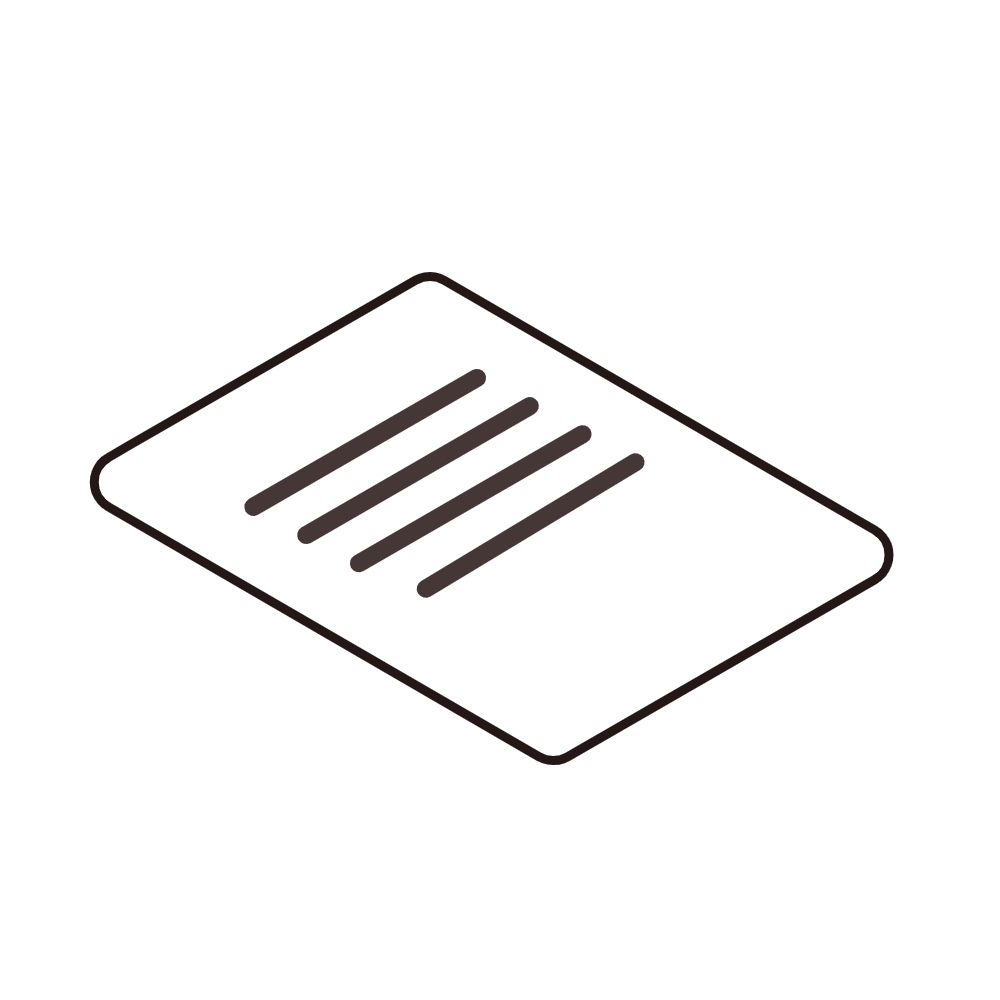 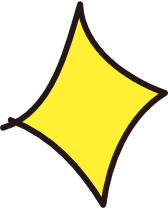 Giải
Diện tích hình vuông EGHK là:
	20 x 20 = 400 (m2)
Độ dài cạnh DC là:
	25 + 20 + 25 = 70 (m)
Diện tích hình chữ nhật ABCD là:
	70 x 40,1 = 2807 (m2)
Diện tích hình vuông MNPQ là:
	20 x 20 = 400 (m2)
Diện tích mảnh đất là:
	400 + 2807 + 400 = 3607 (m2)
		Đáp số: 3607m2
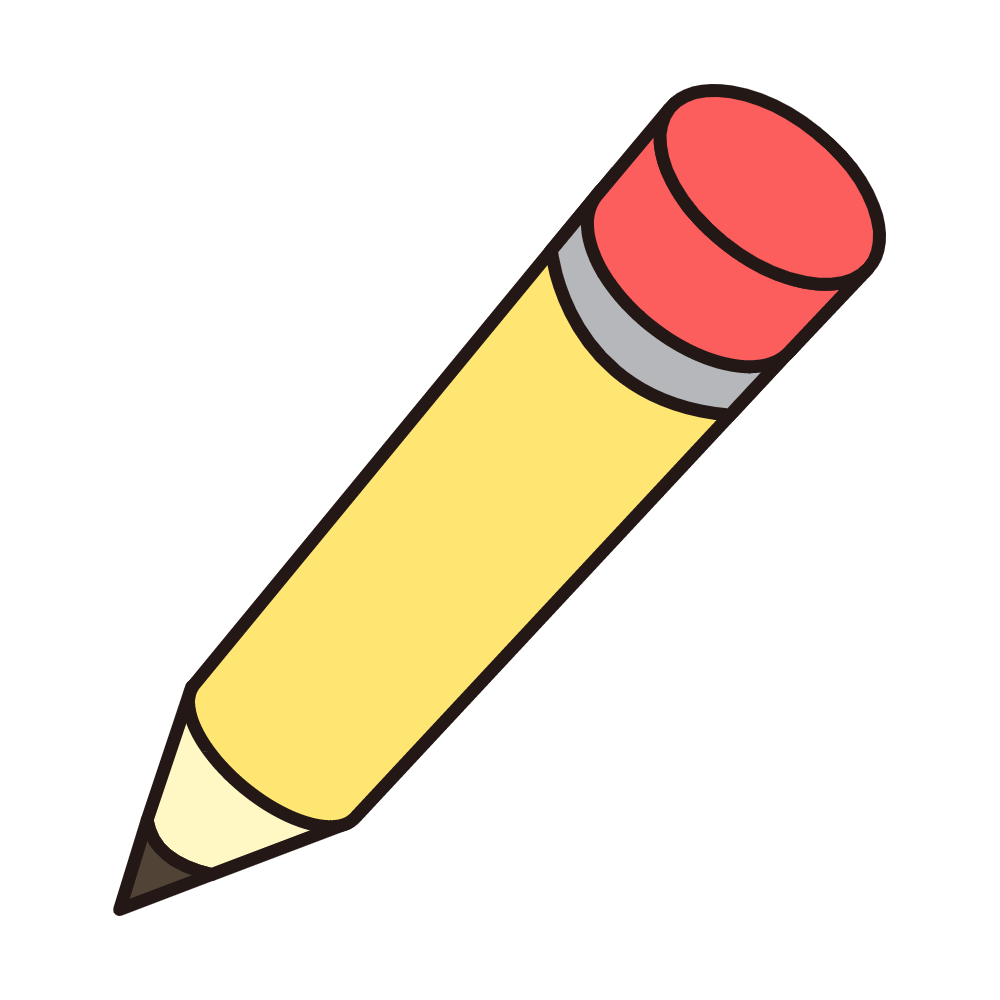 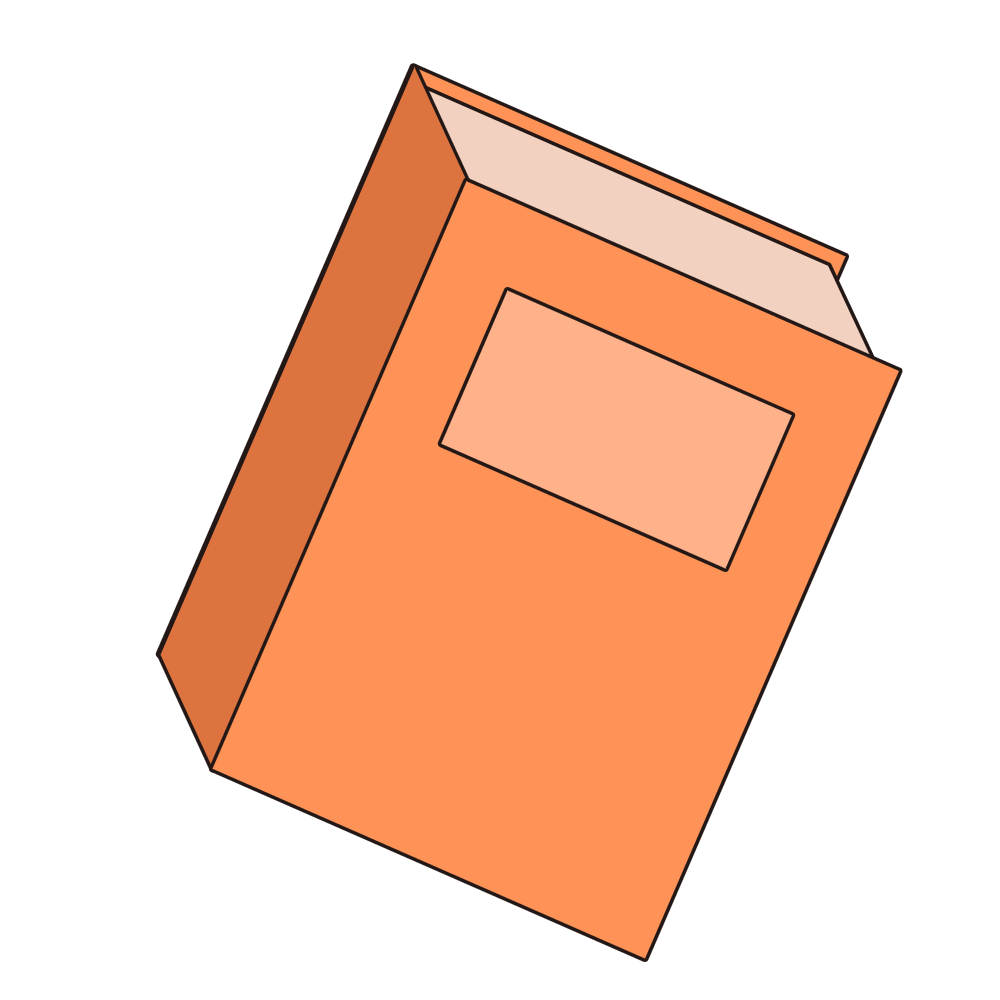 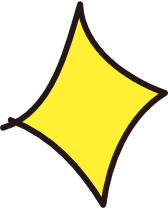 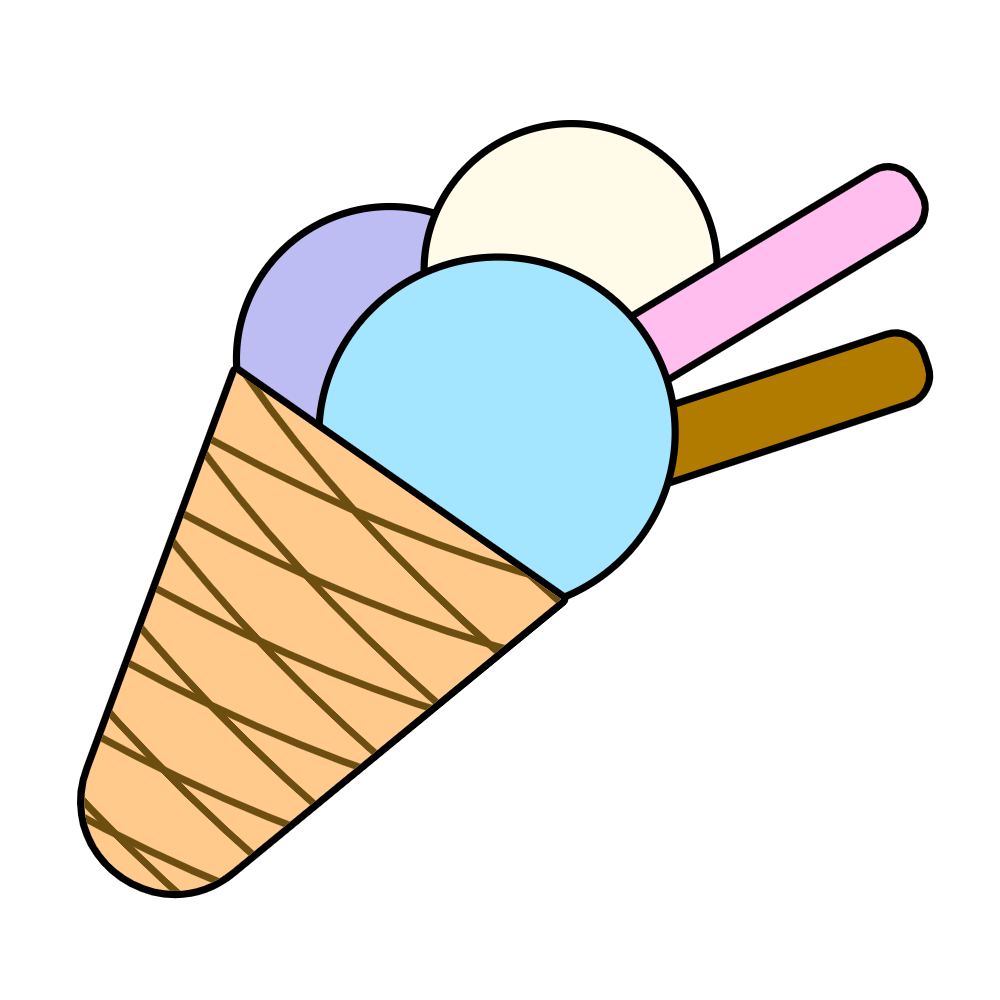 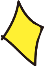 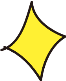 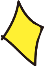 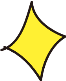 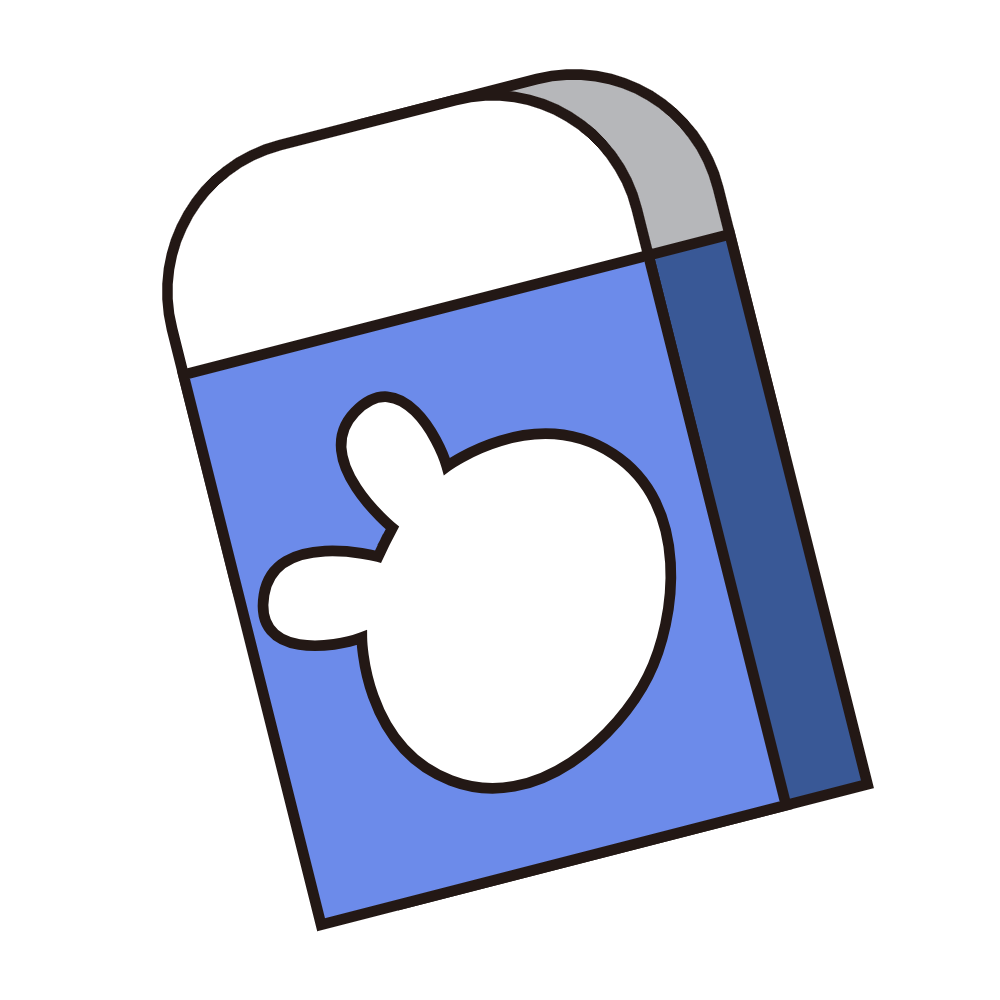 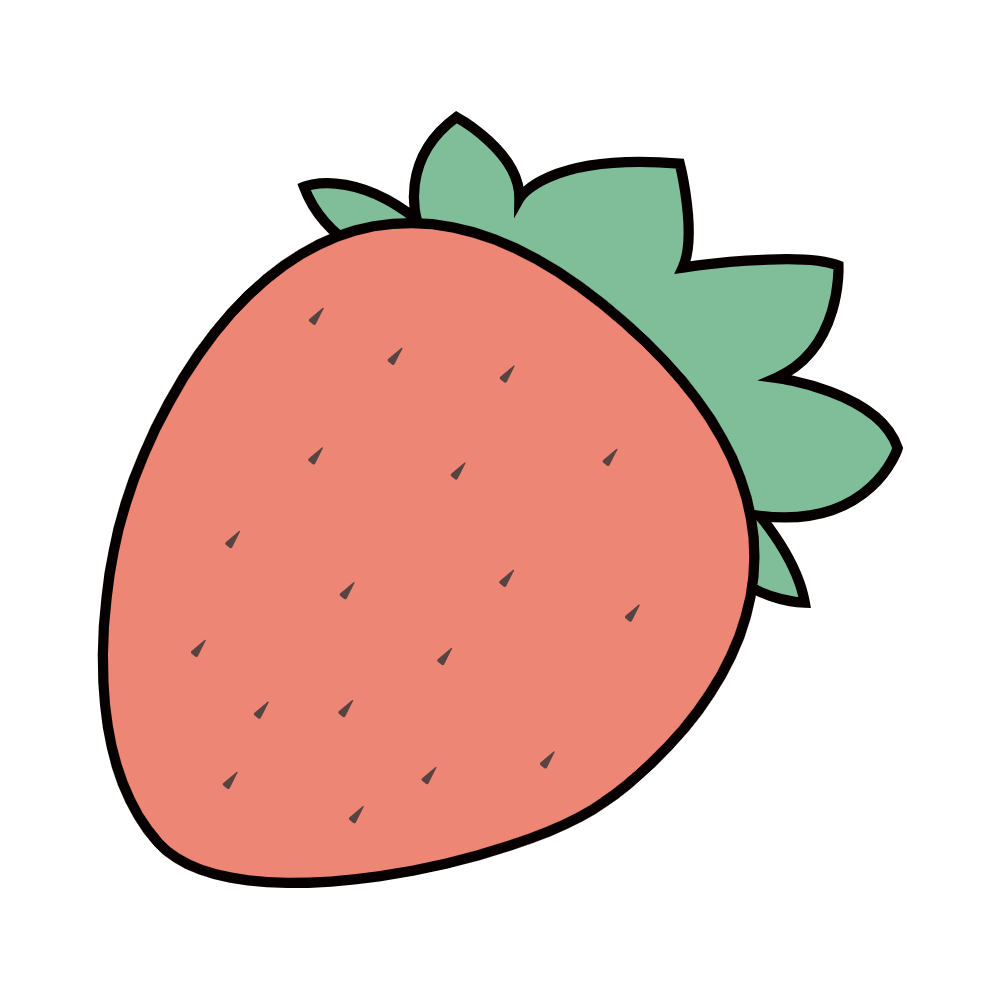 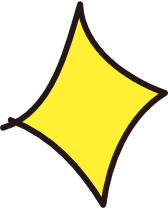 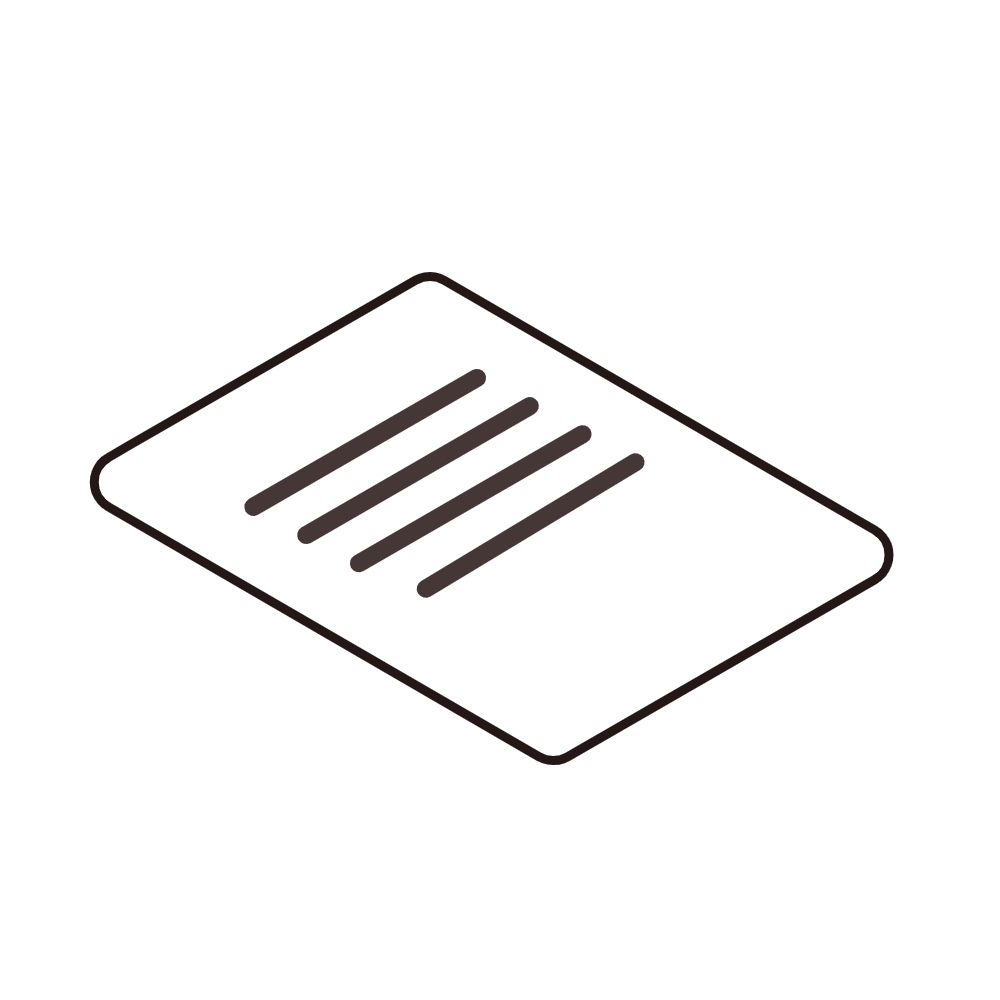 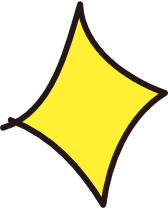 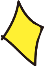 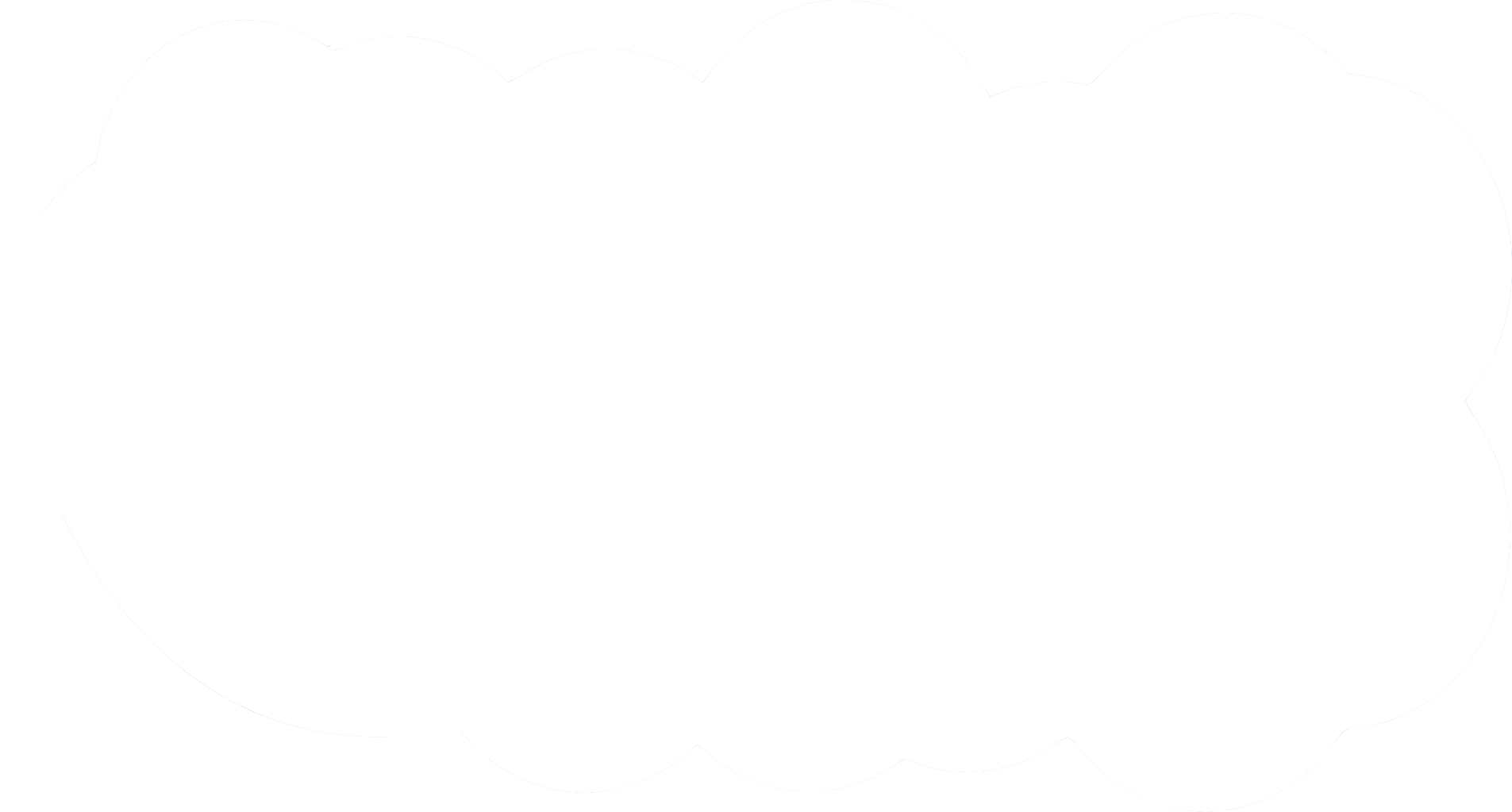 Vậy muốn tính diện tích một hình không thuộc dạng hình đã học ta làm thế nào ?
1. Chia hình đã cho thành các hình đã học.
3. Tính diện tích hình đã cho.
2. Tính diện tích các hình mới tạo thành.
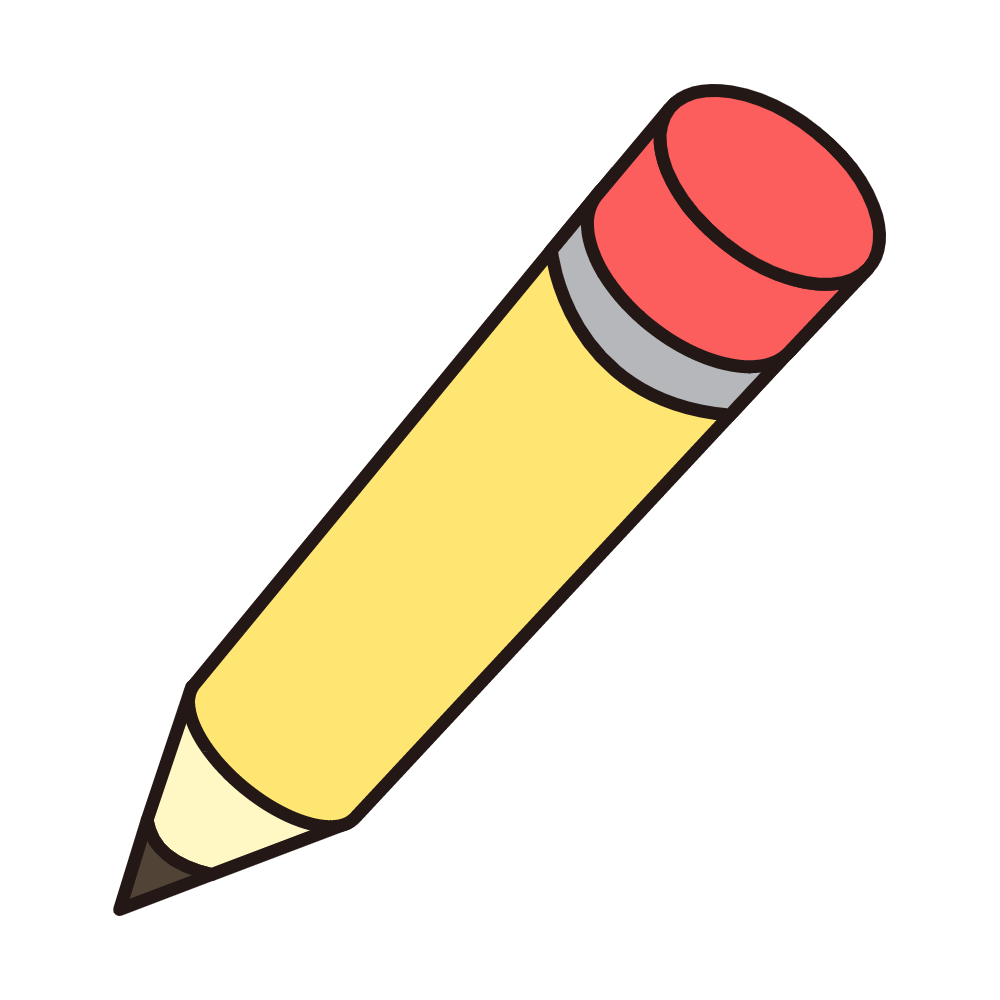 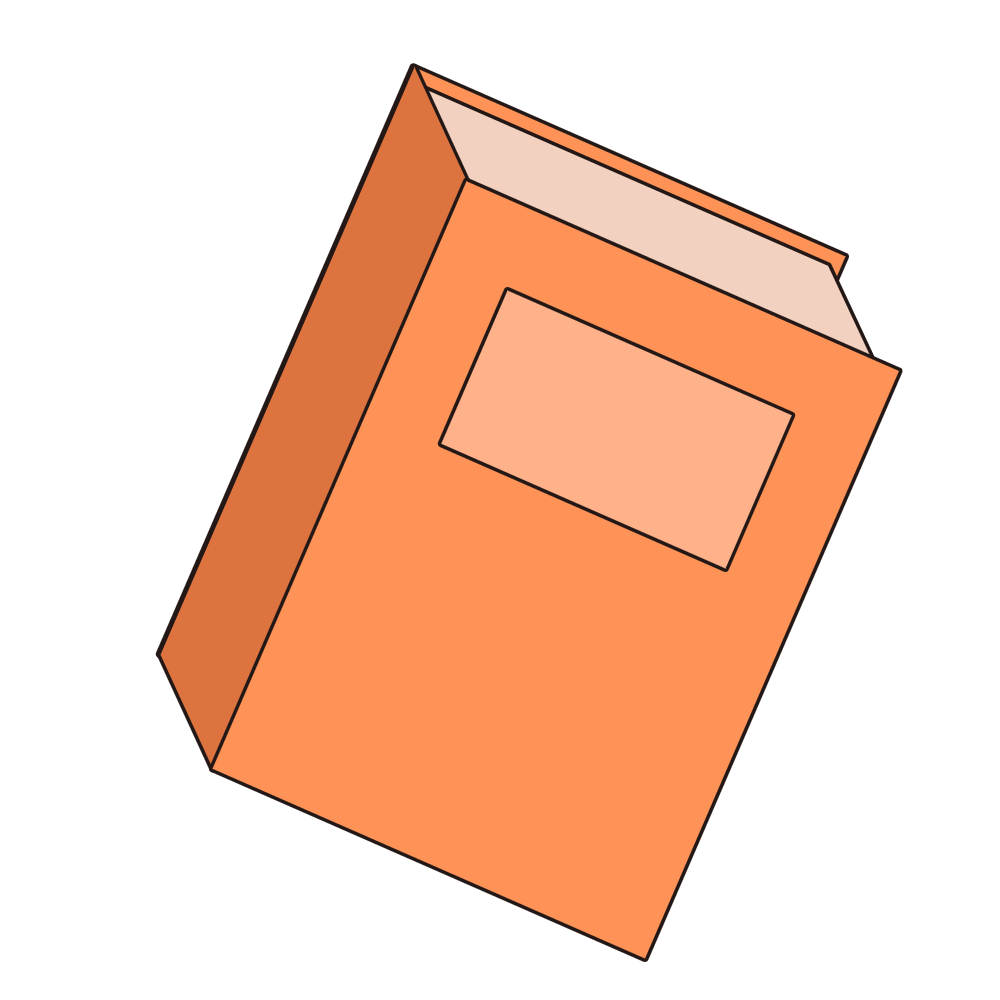 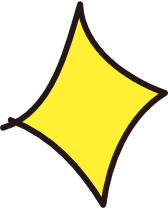 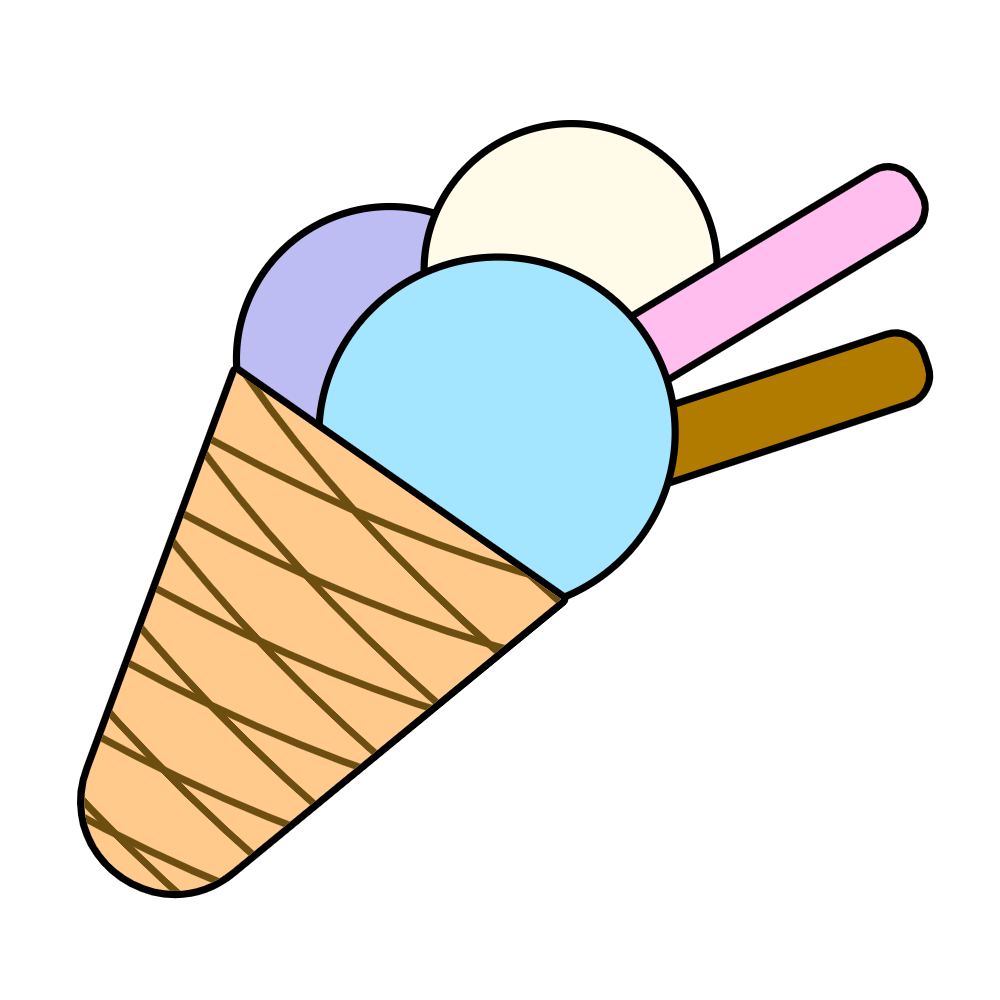 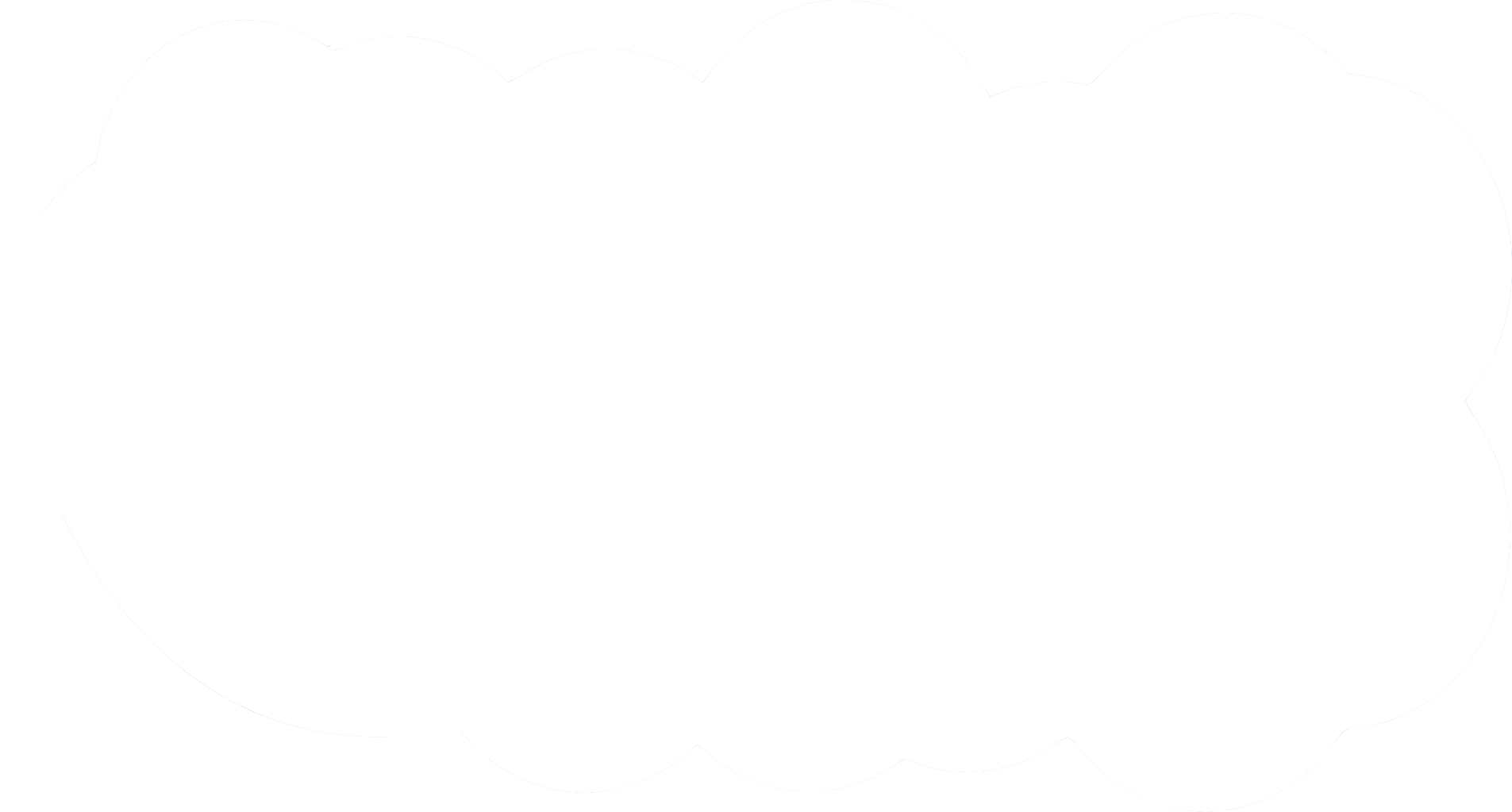 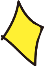 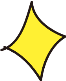 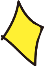 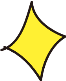 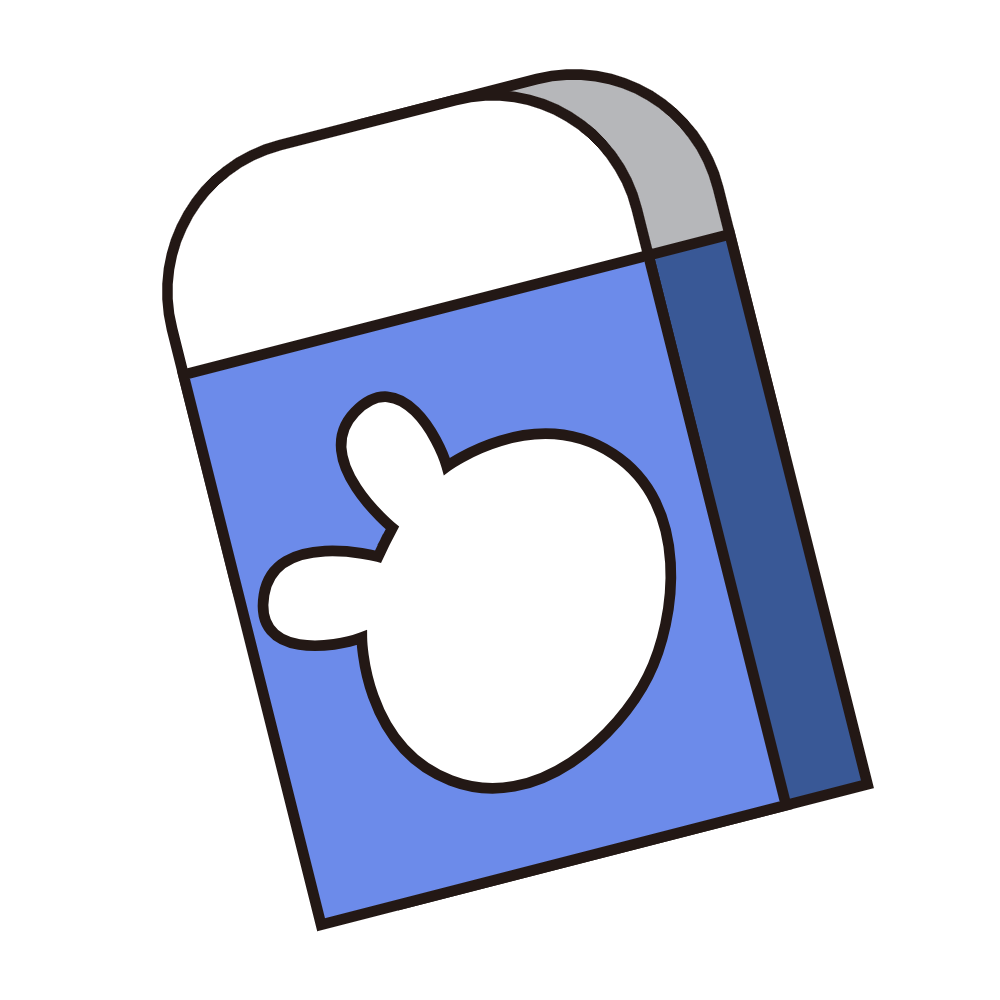 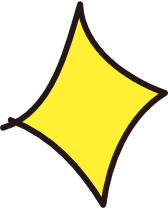 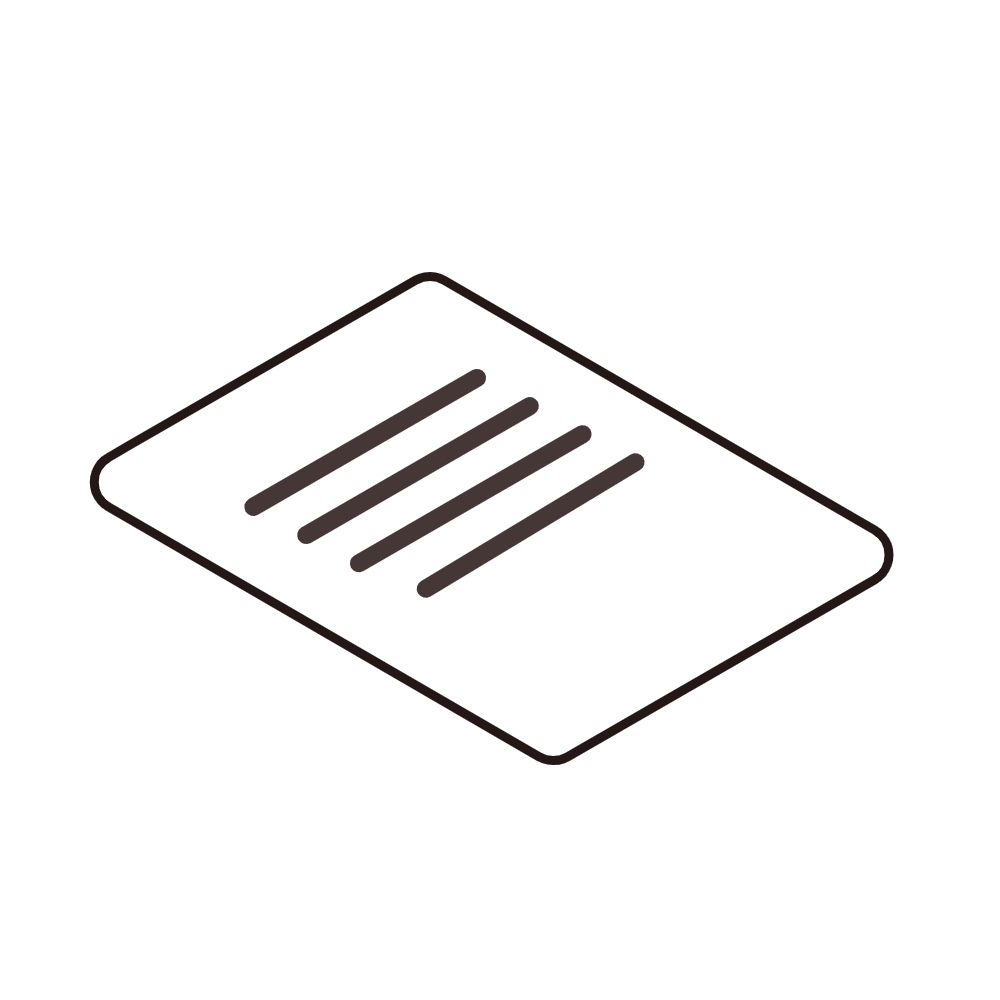 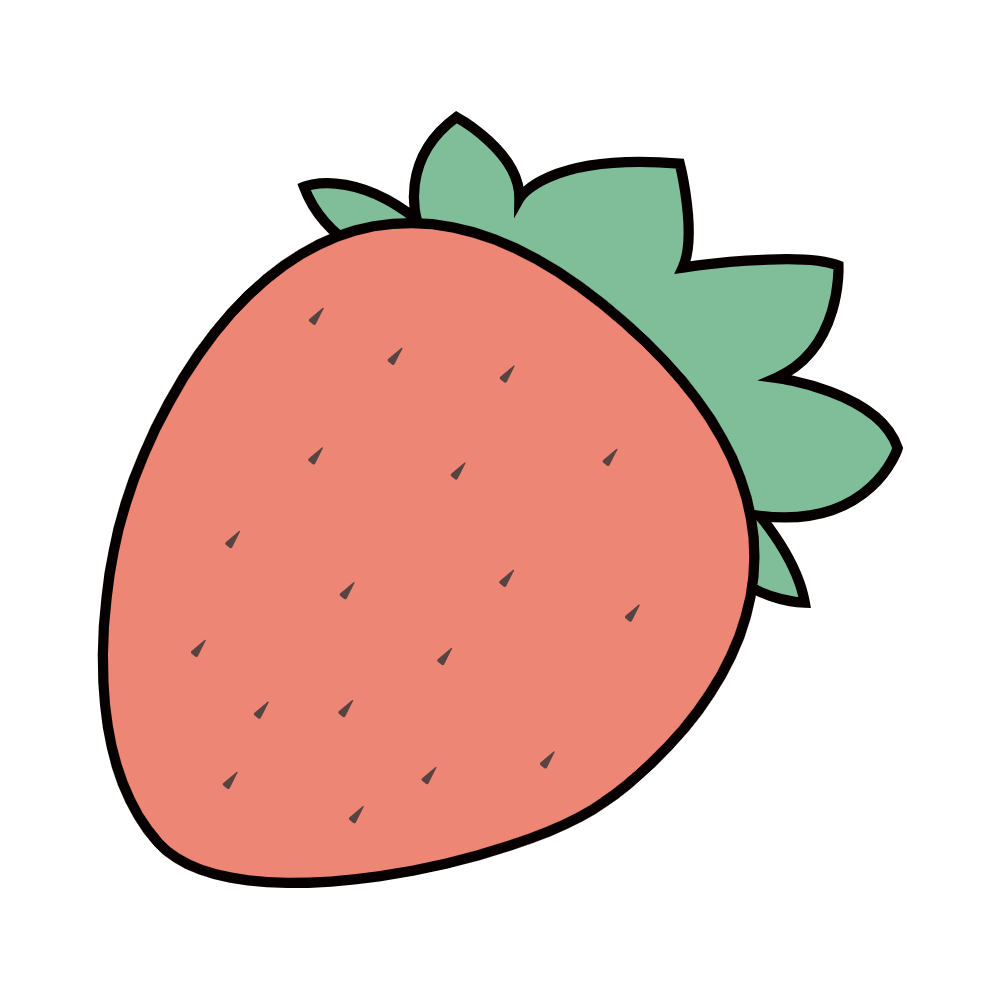 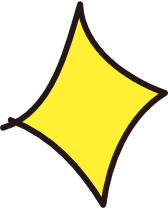 Bài 1: Tính diện tích mảnh đất có kích thước theo hình vẽ bên:
3,5m
3,5m
3,5m
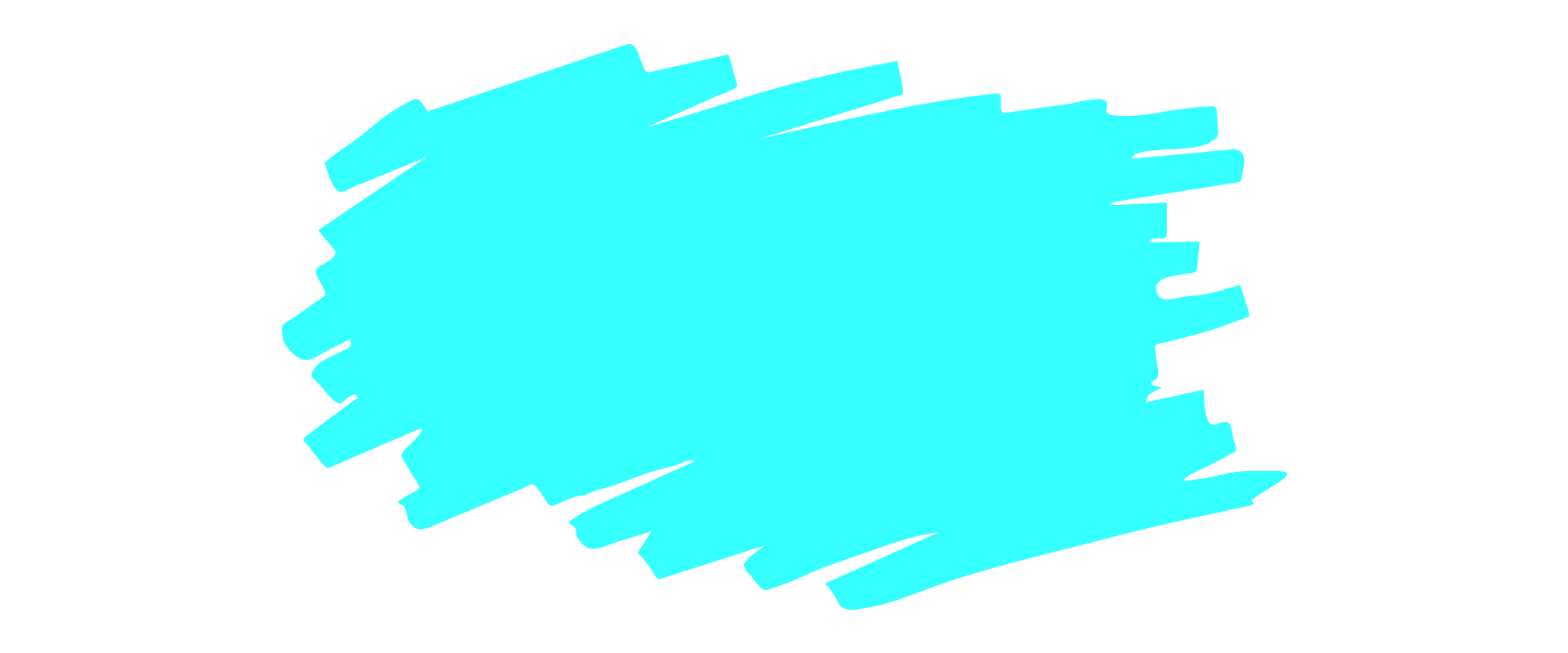 6,5m
Em hãy suy nghĩ cách diện tích 
mảnh đất  thành các hình đã học.
4,2m
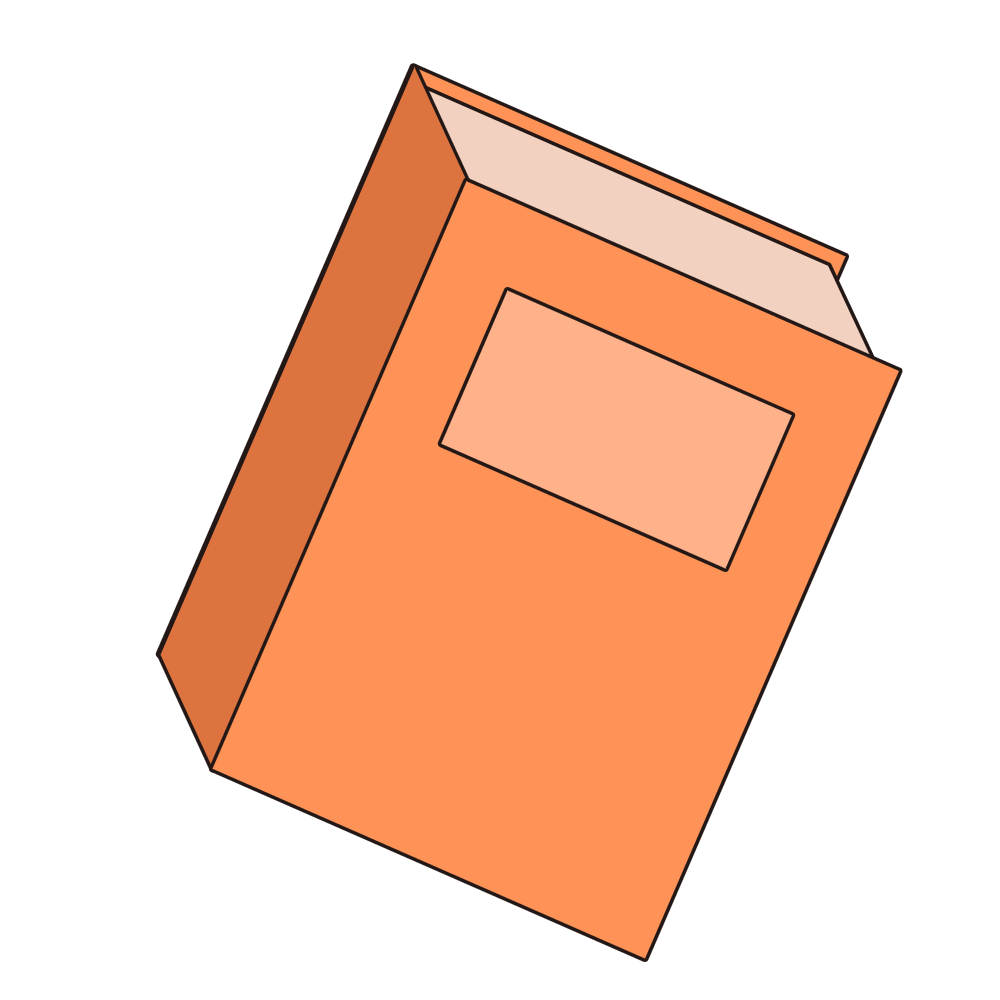 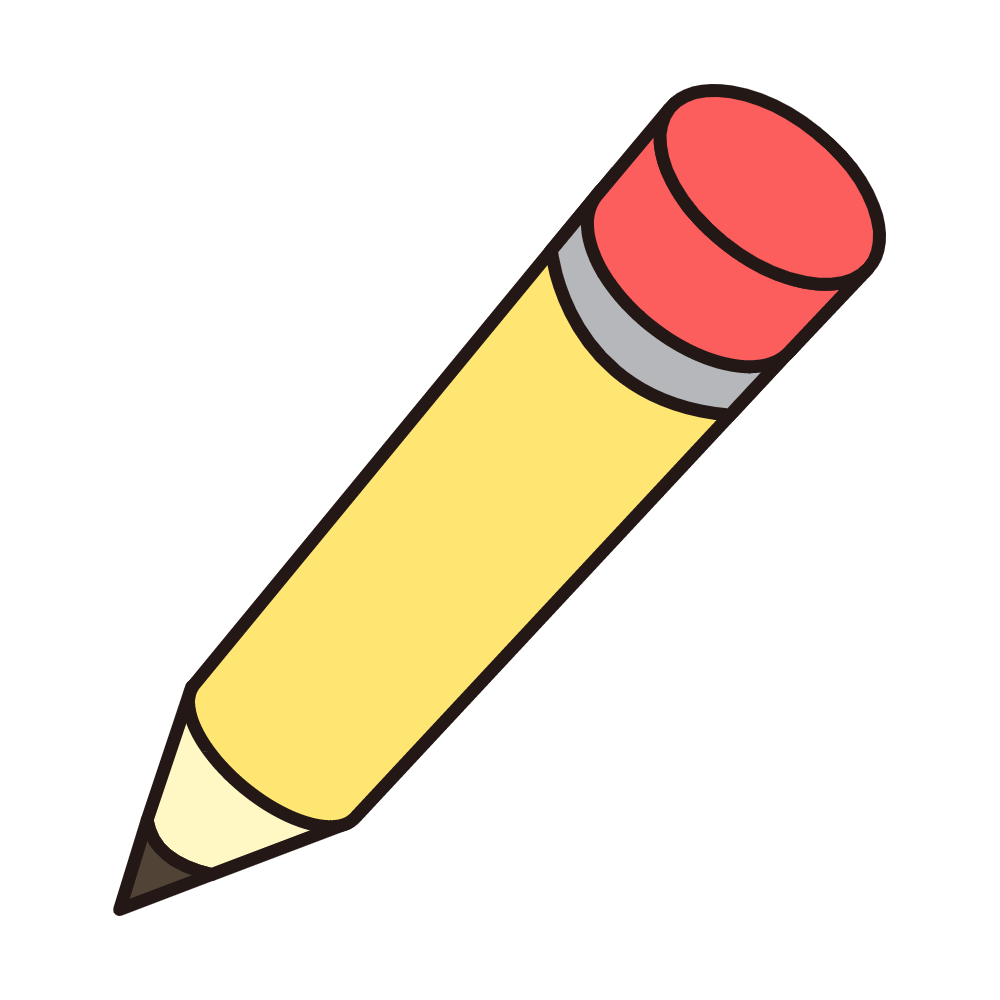 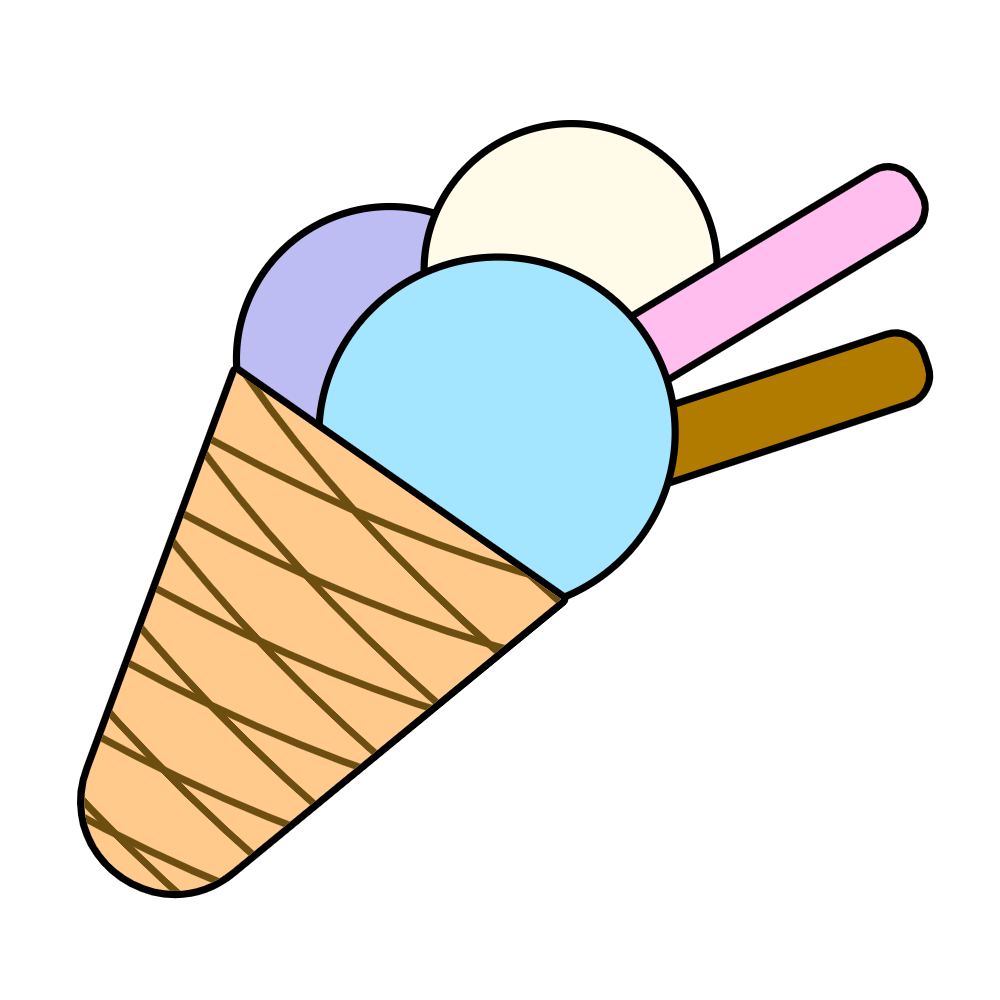 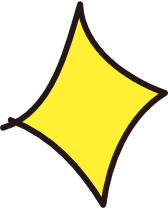 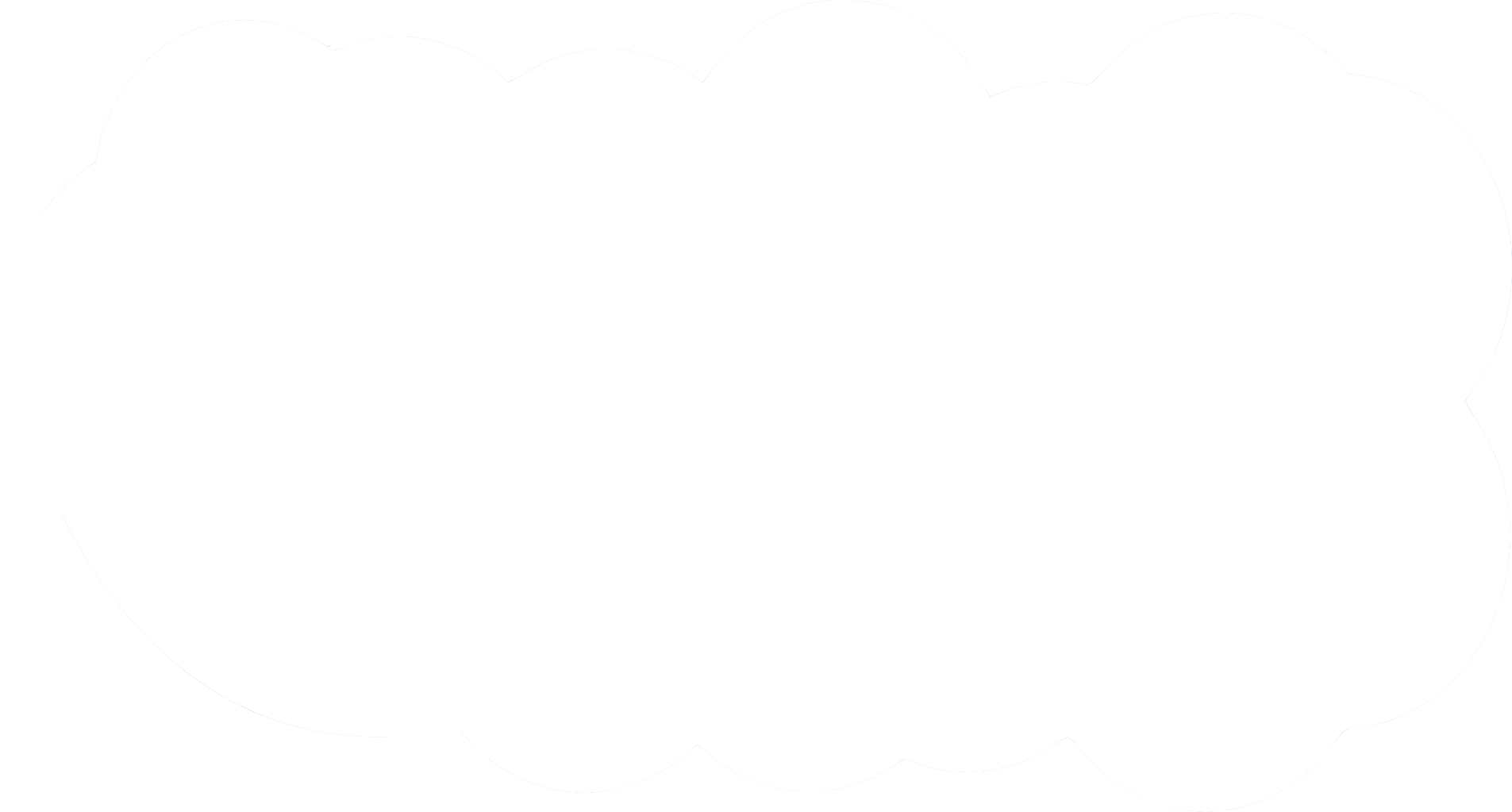 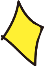 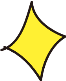 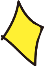 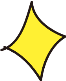 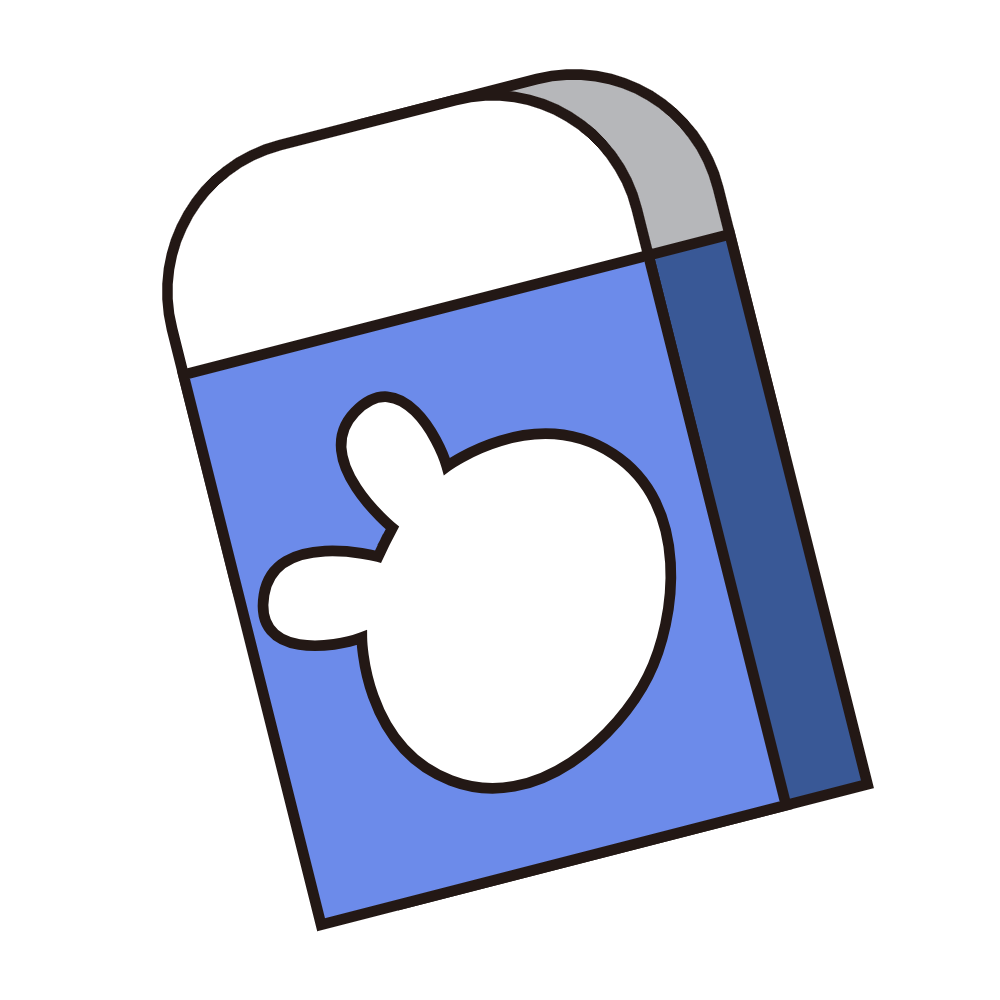 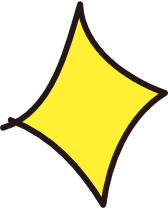 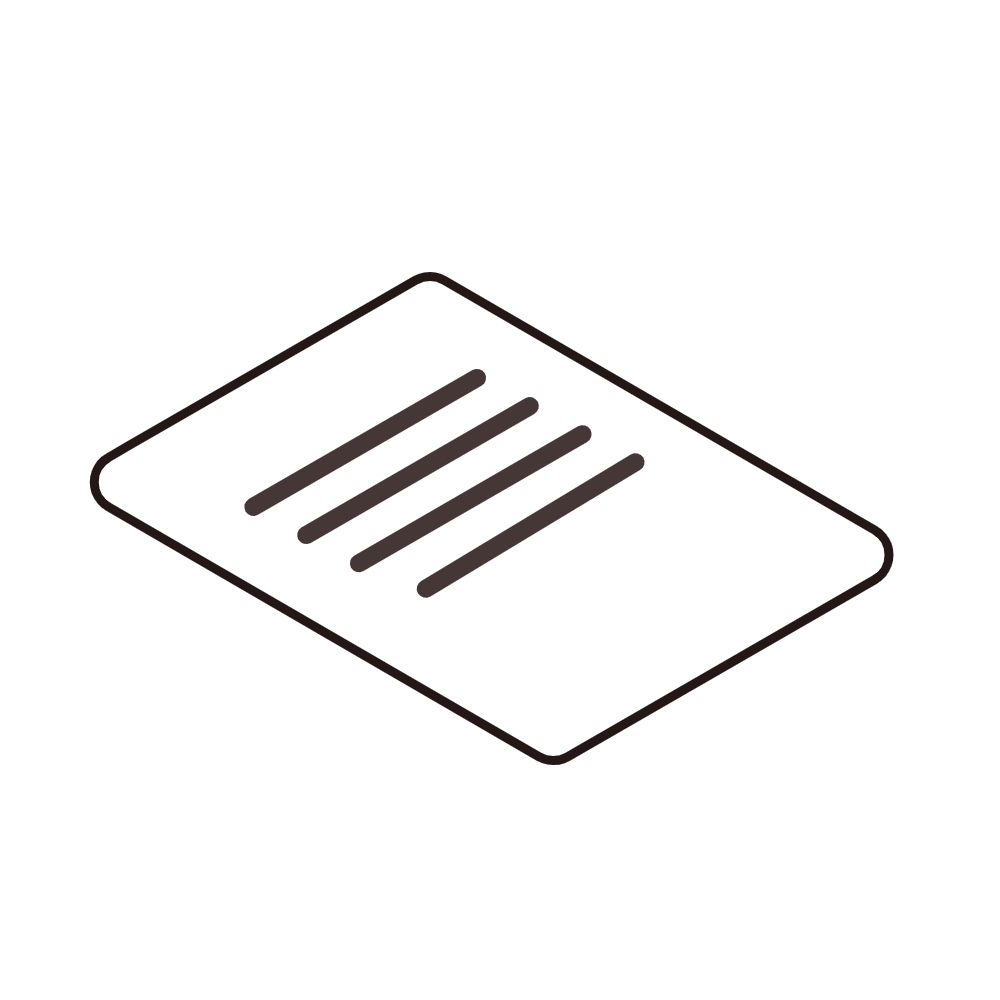 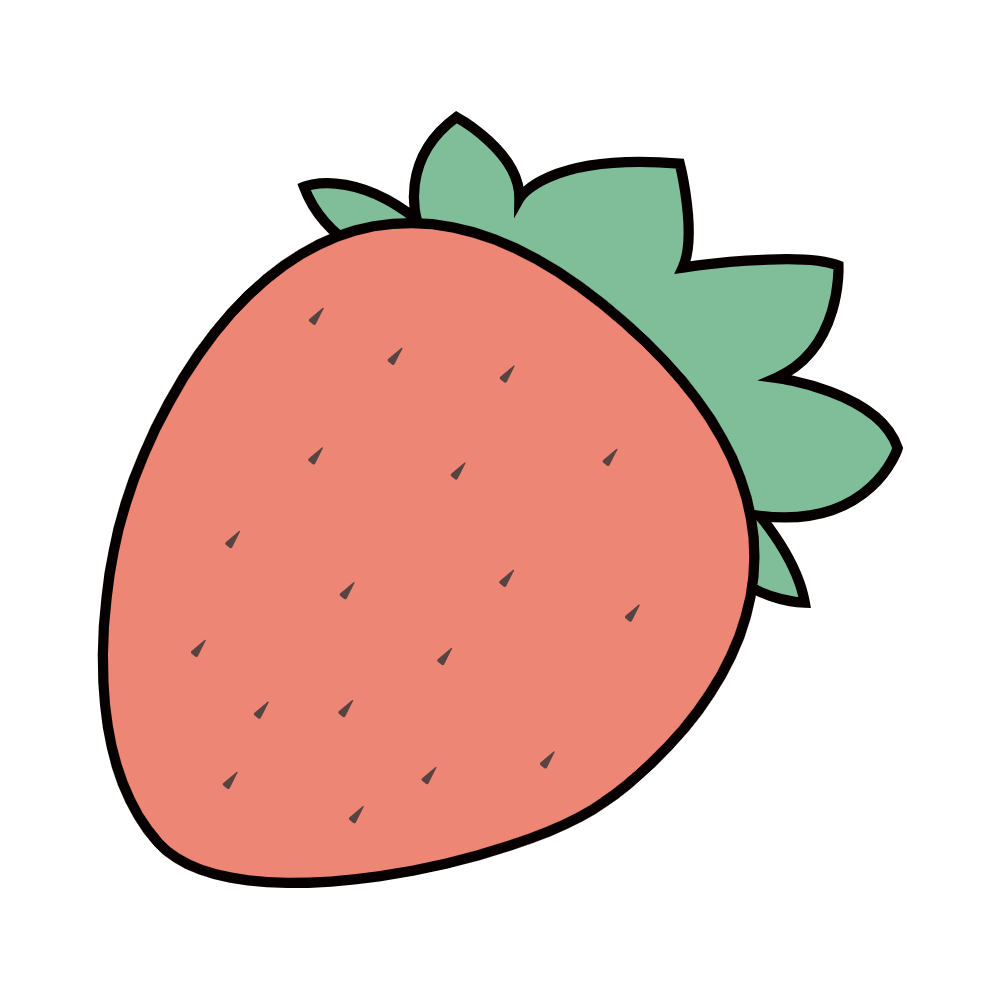 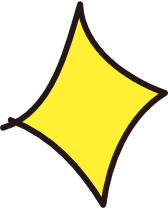 Cách 2
Cách 1
B
A
M
N
A
B
3,5m
3,5m
M
N
3,5m
3,5m
3,5m
3,5m
Q
D
C
P
D
C
6,5m
6,5m
4,2m
4,2m
Q
P
R
T
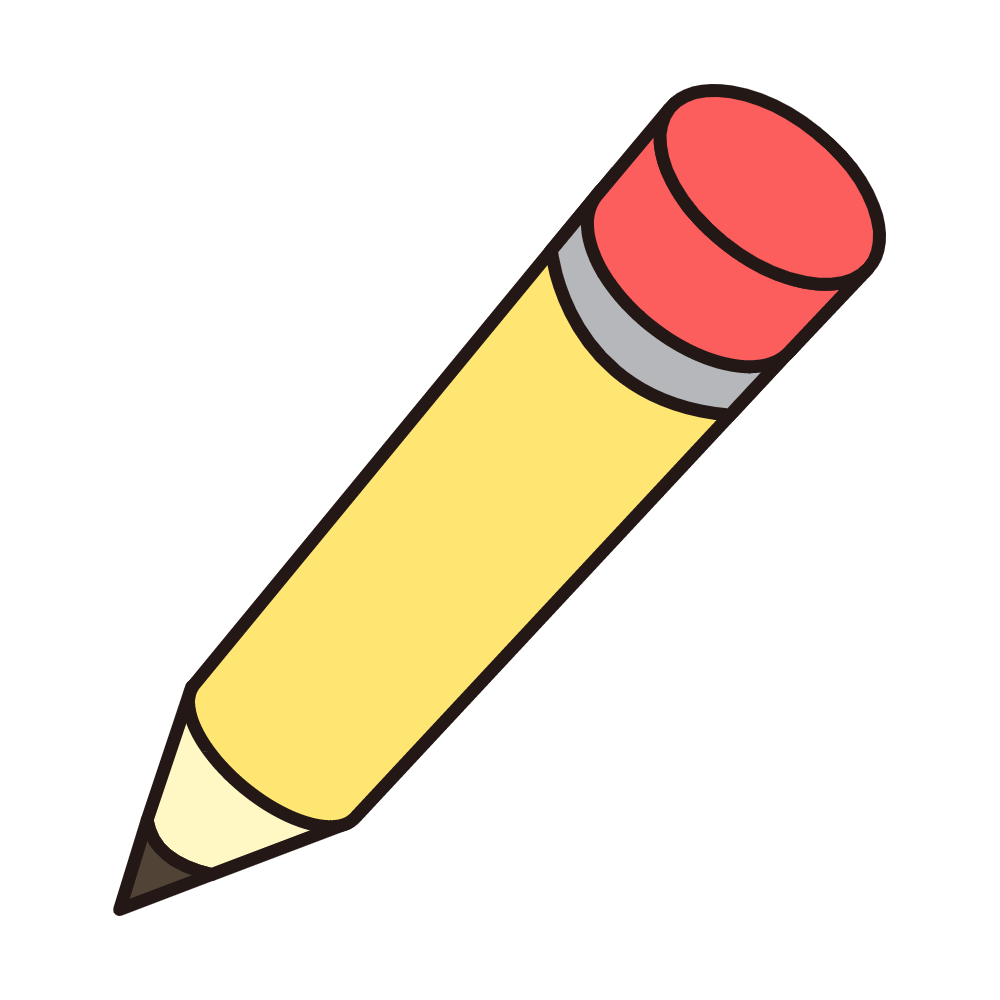 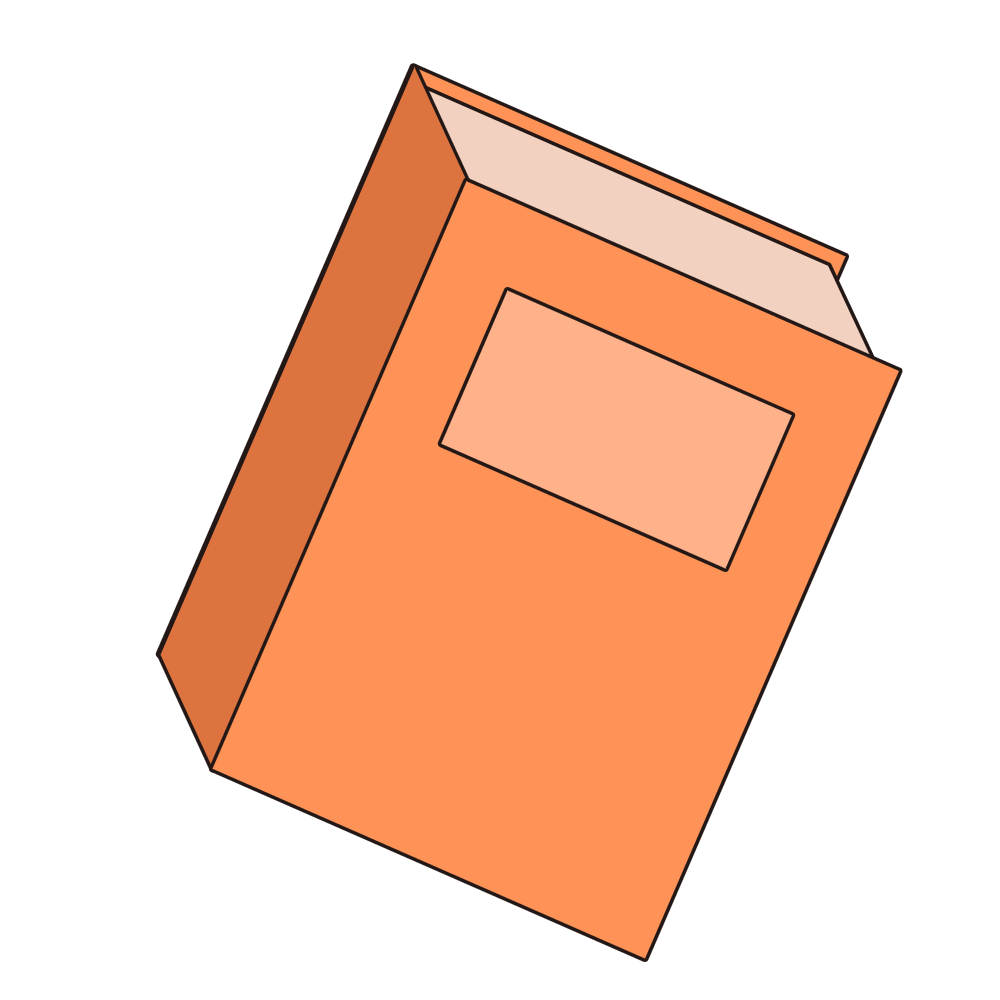 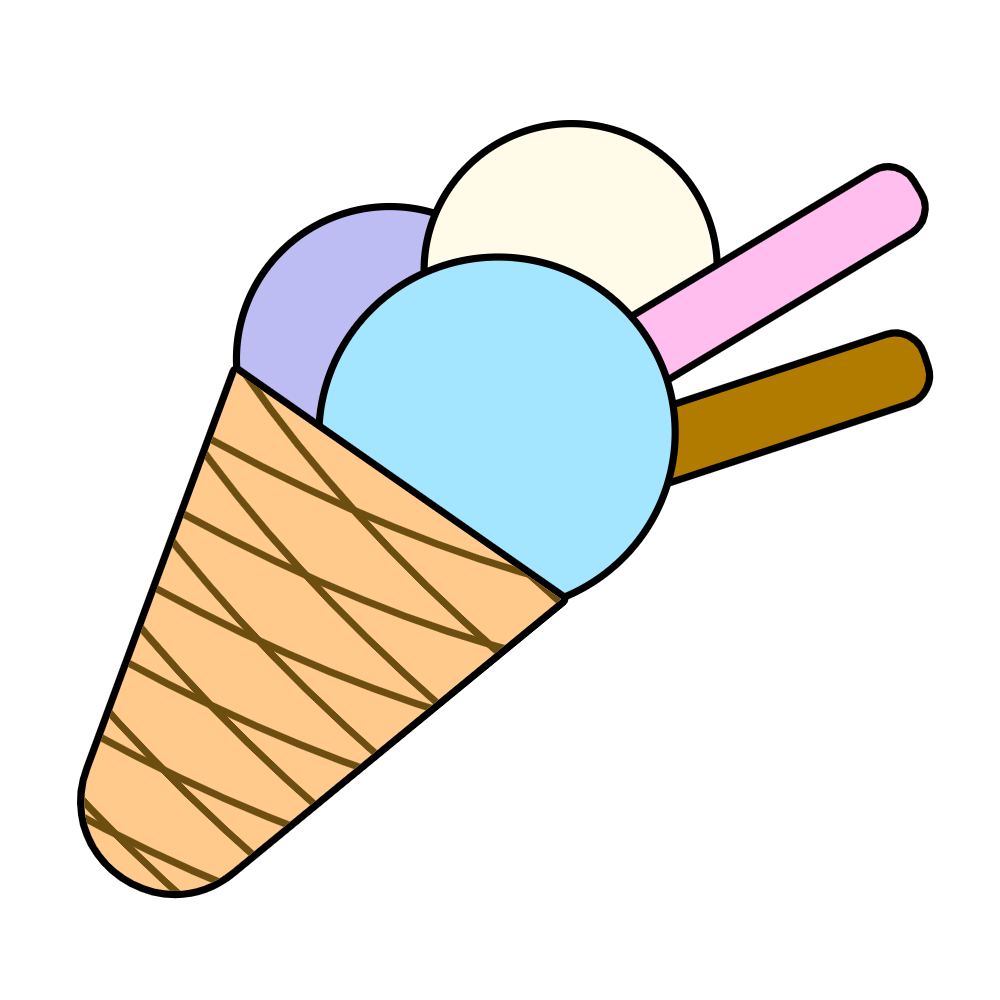 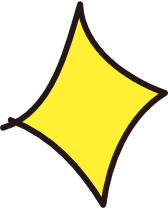 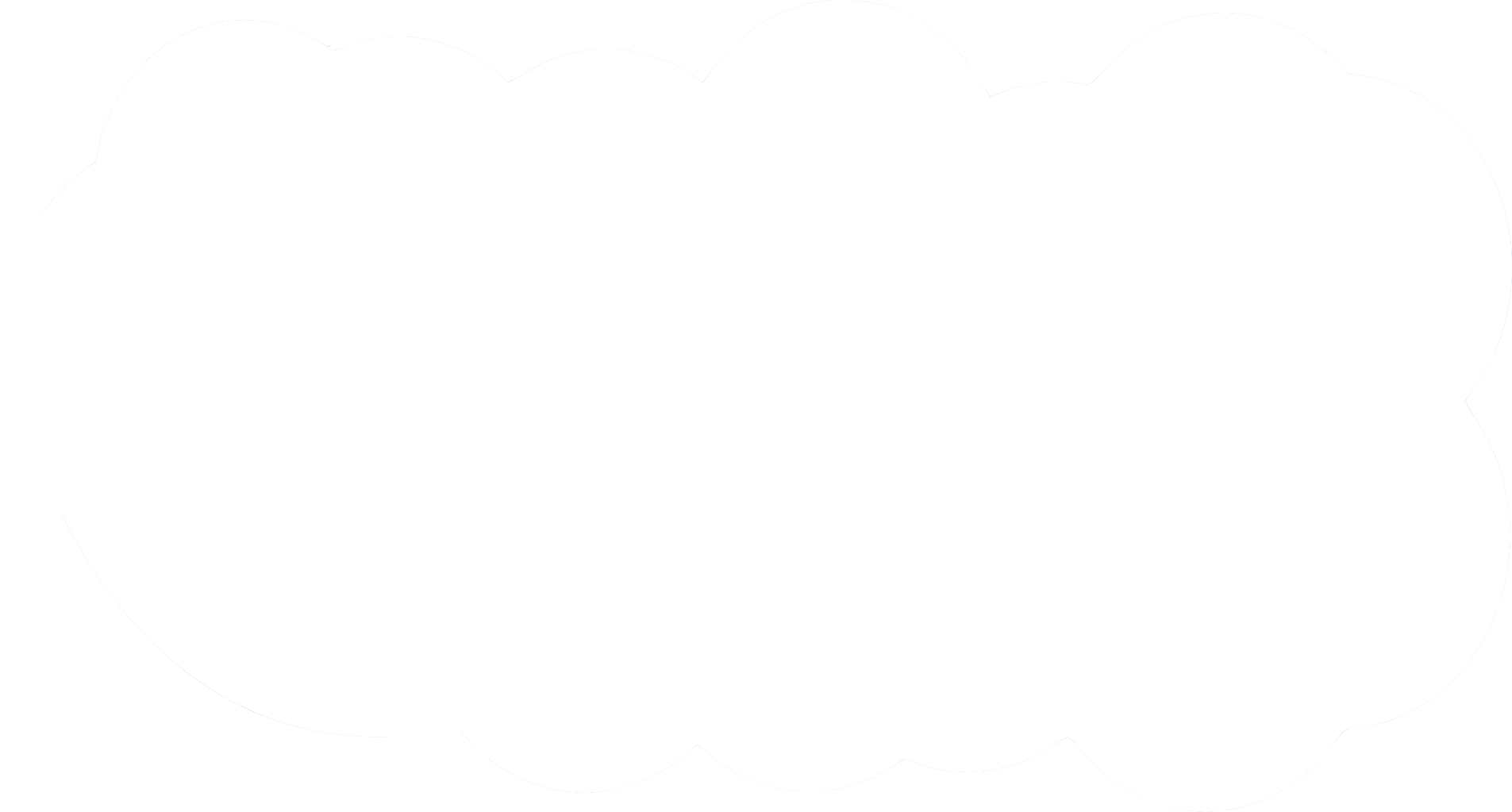 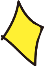 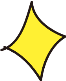 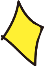 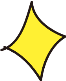 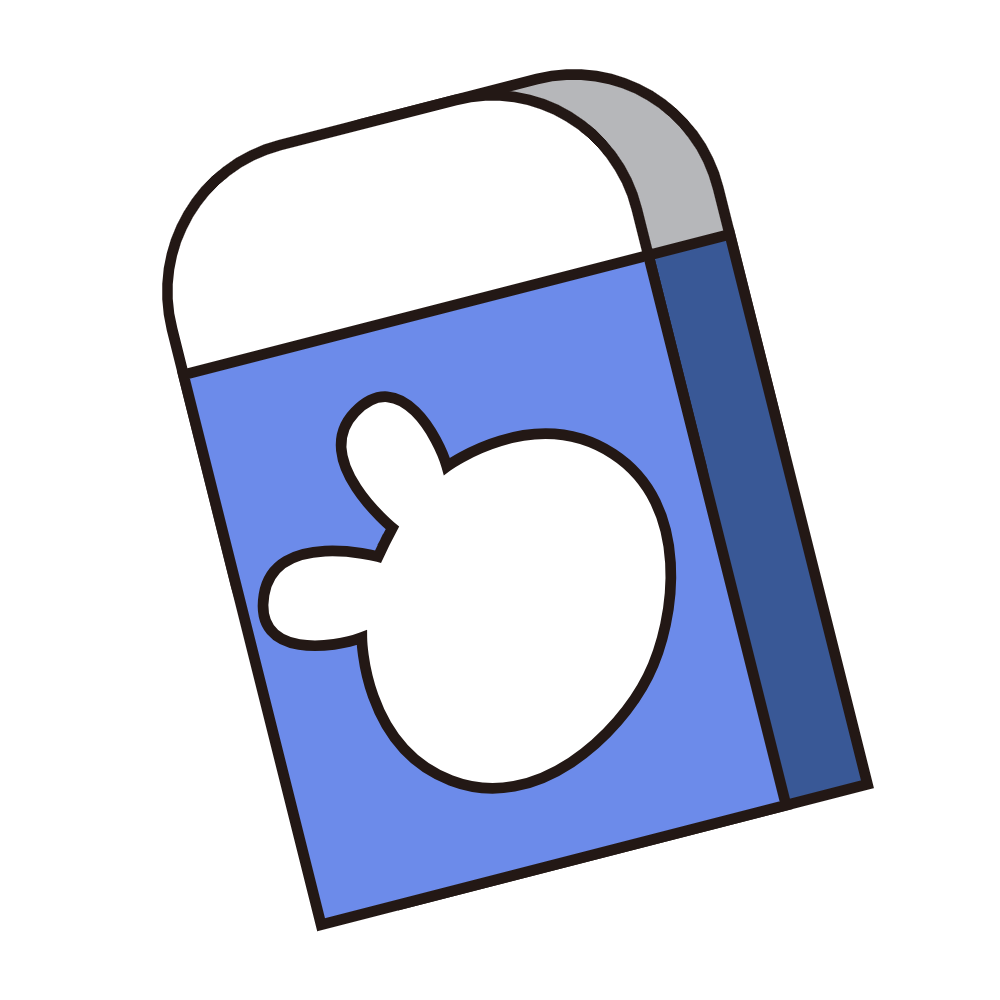 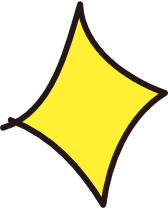 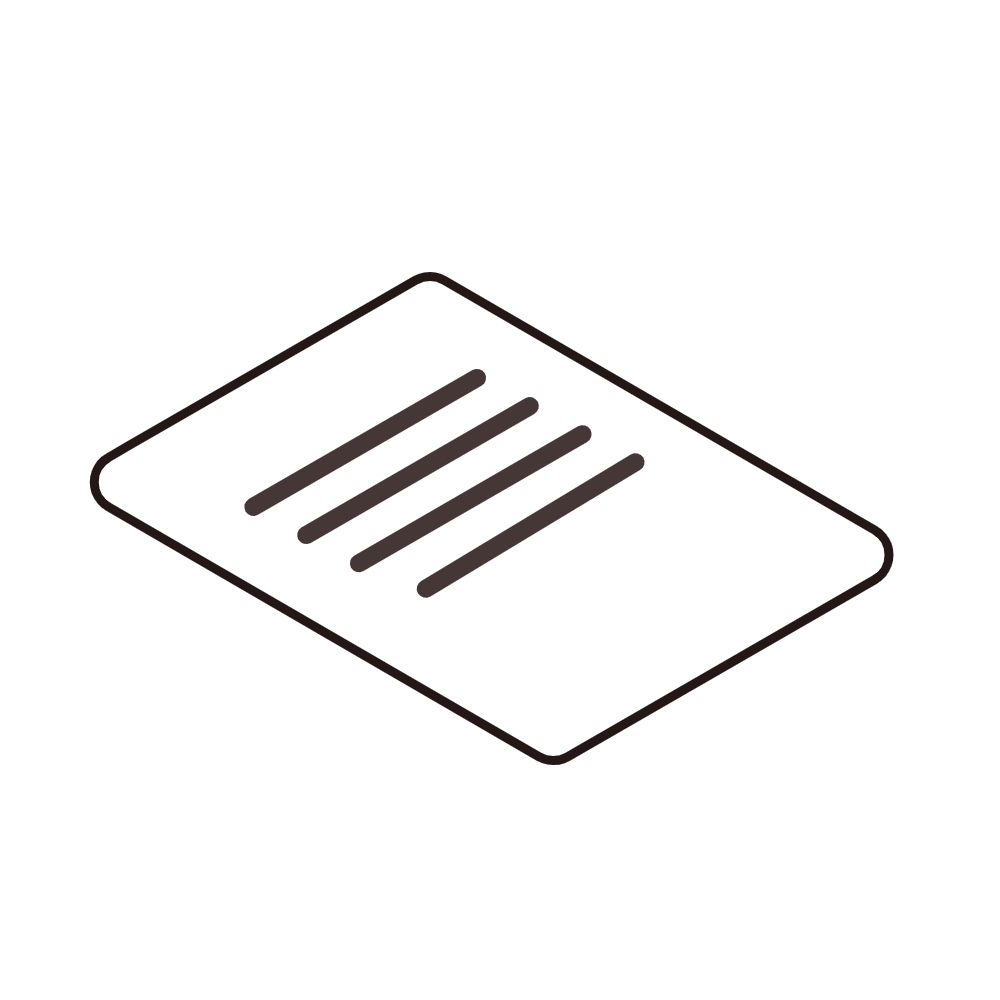 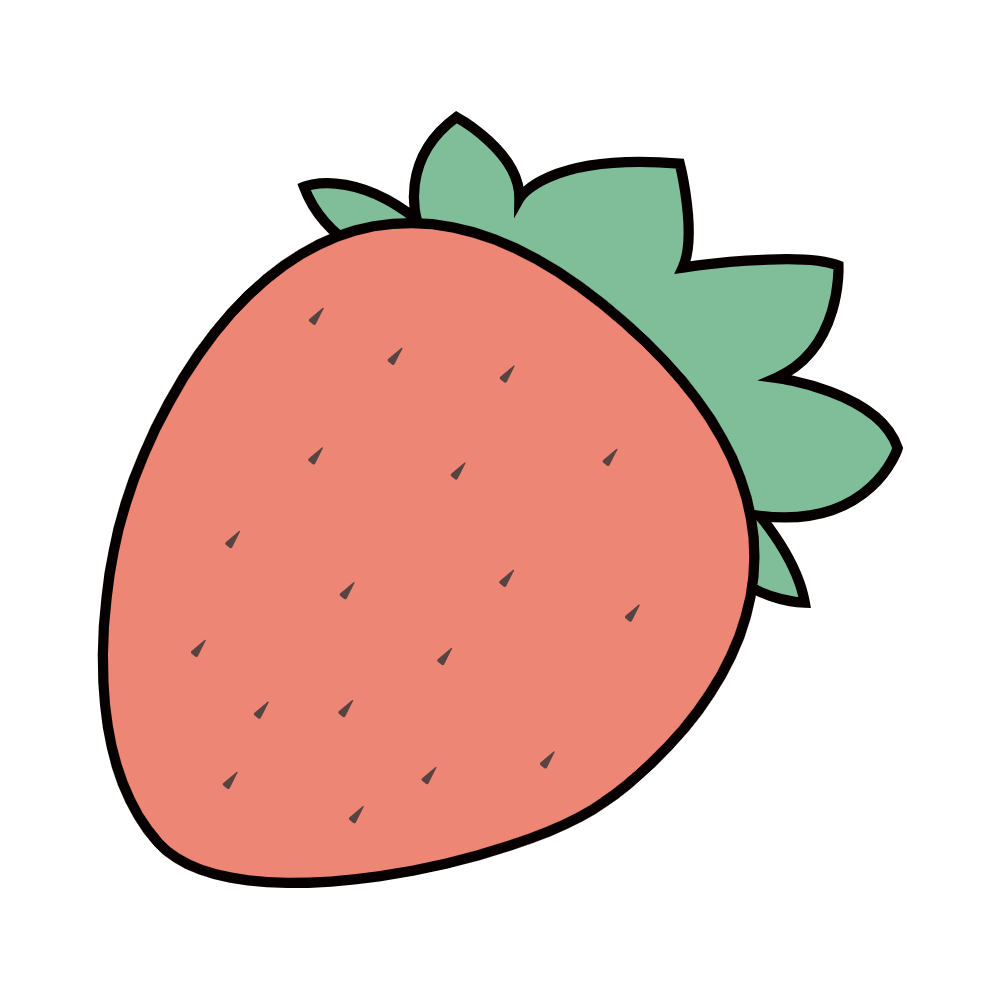 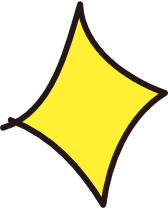 Cách 1
A
B
Diện tích mảnh đất
3,5m
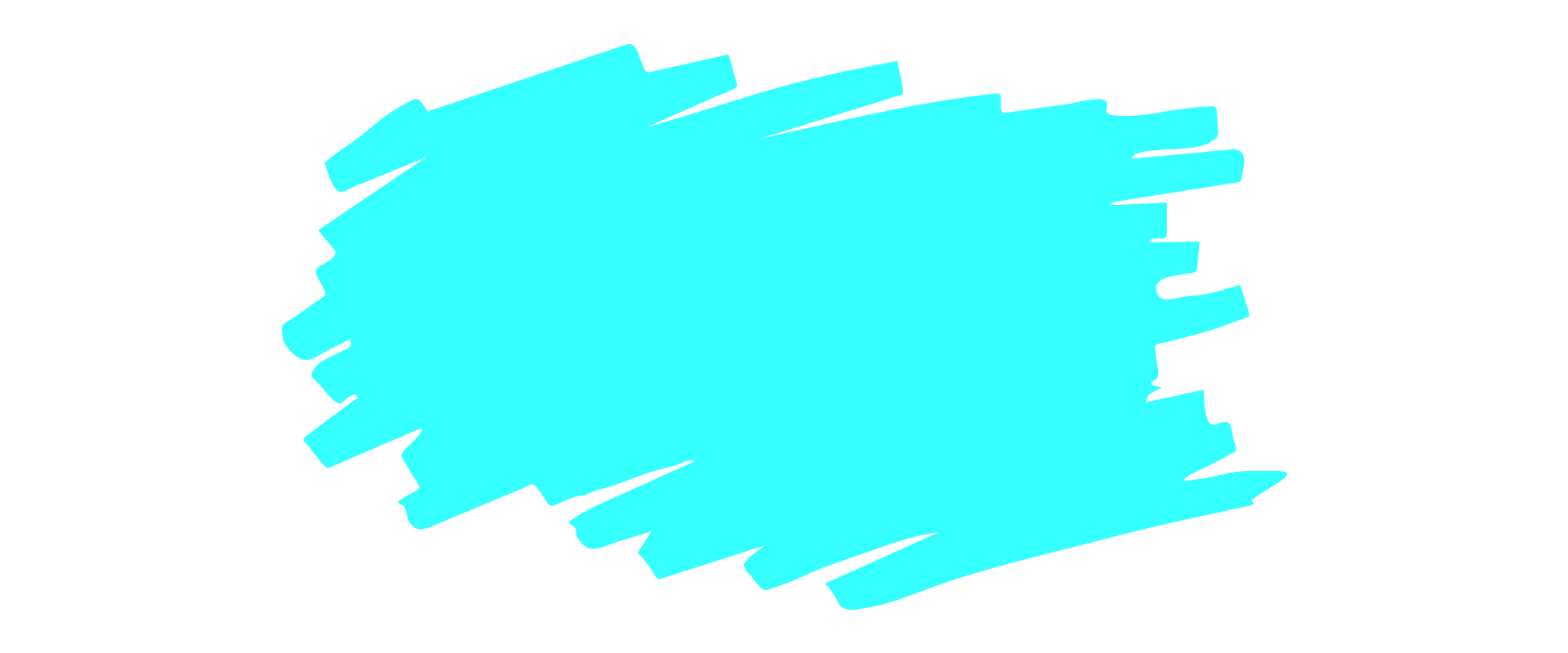 N
M
3,5m
3,5m
Diện tích HCN
MNPQ
Diện tích HCN
ABCD
D
C
Muốn tính diện tích của mảnh đất
như hình vẽ ta làm thế nào?
+
6,5m
MN x NP
AD x DC
4,2m
Q
P
3,5 + 4,2 + 3,5
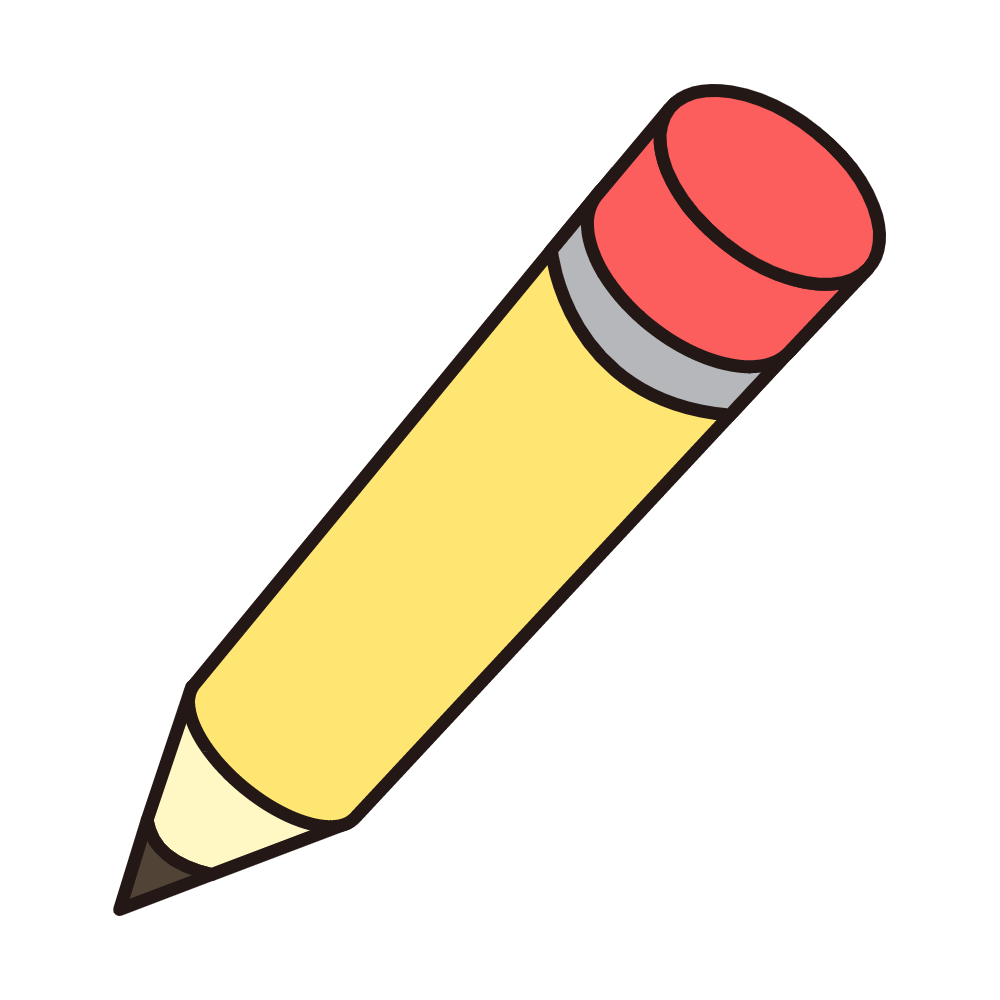 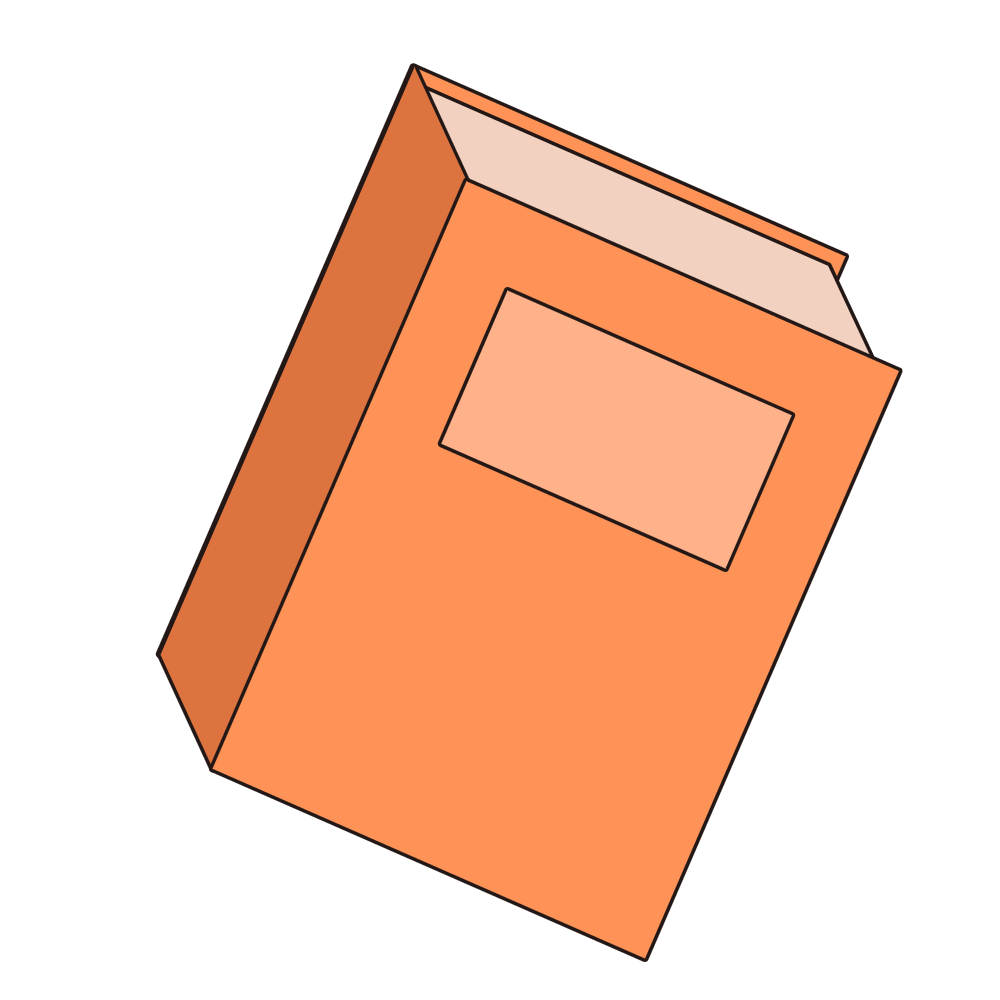 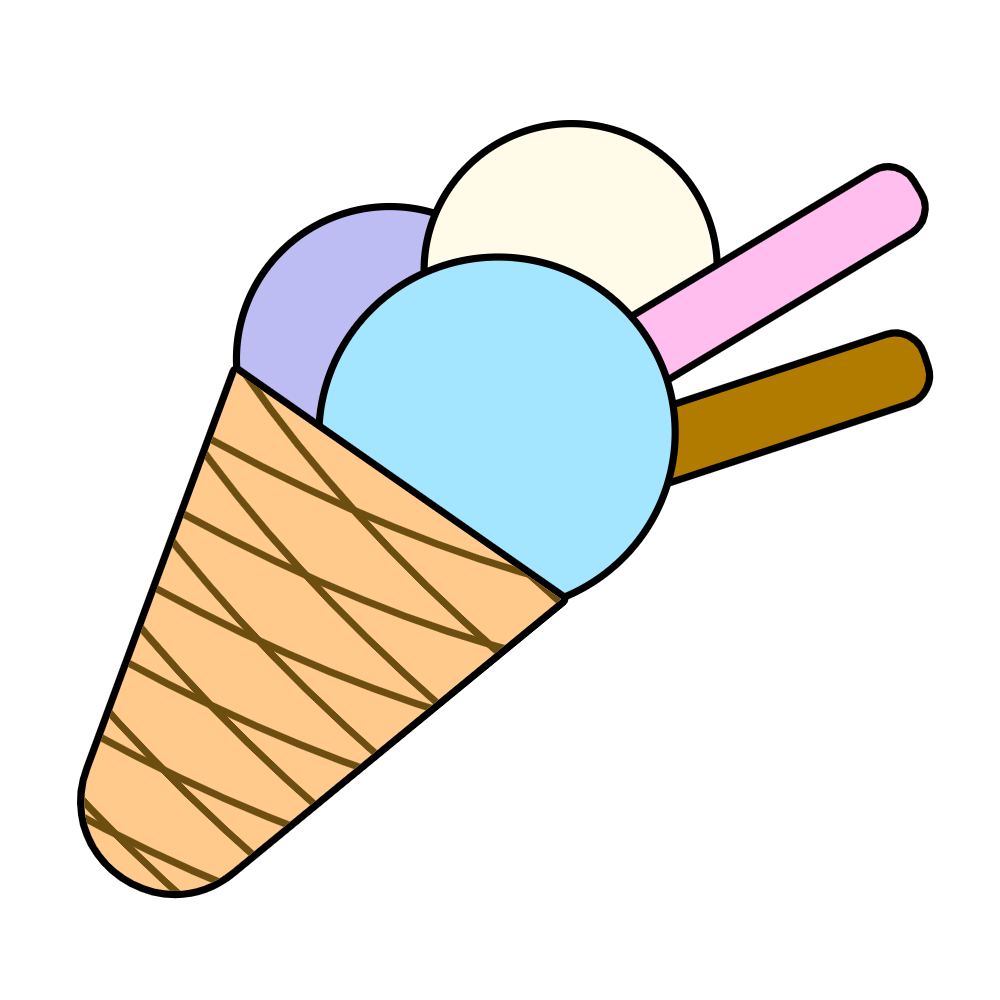 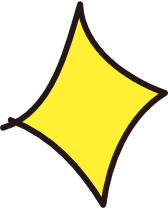 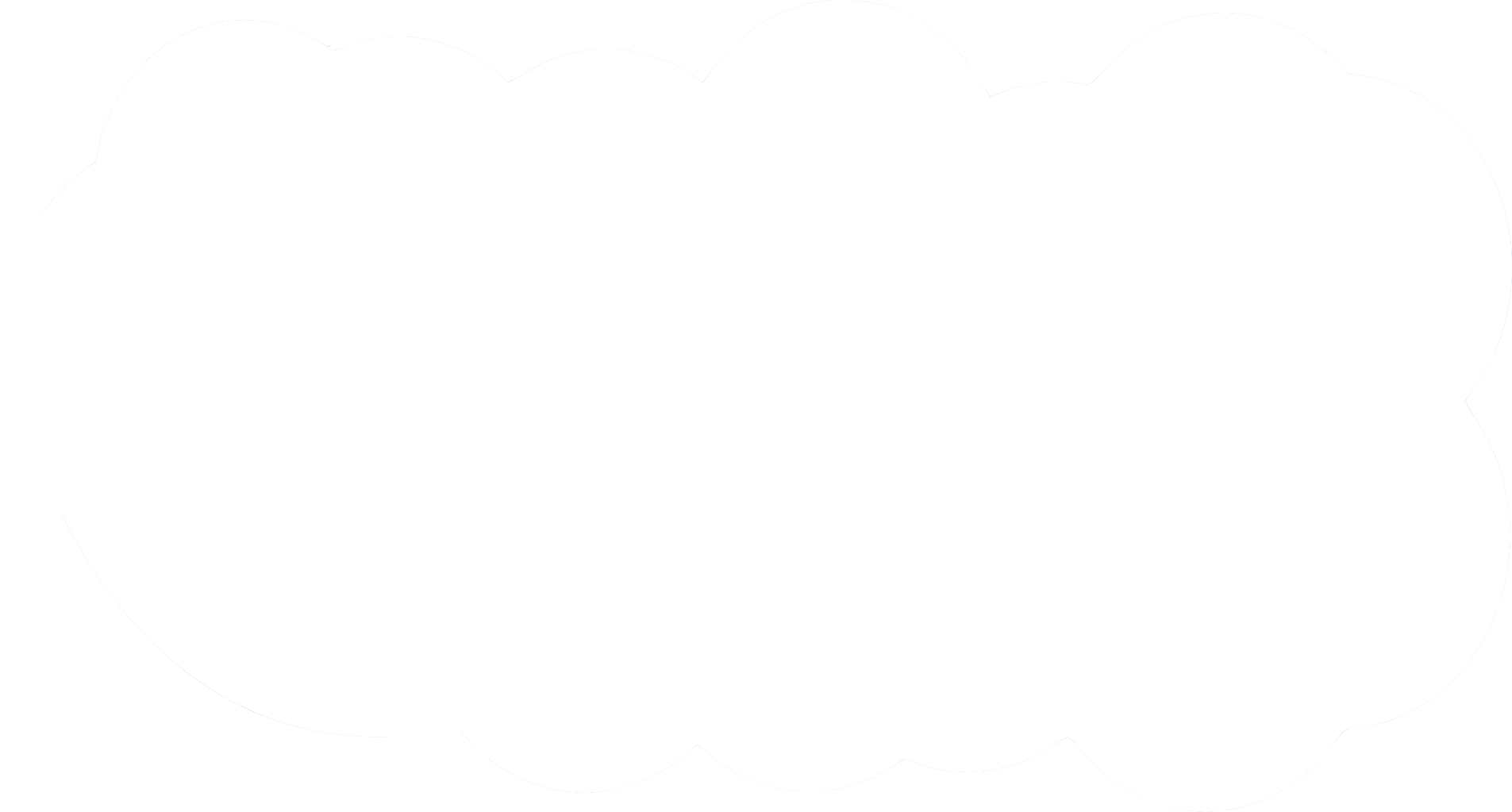 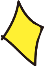 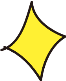 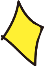 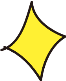 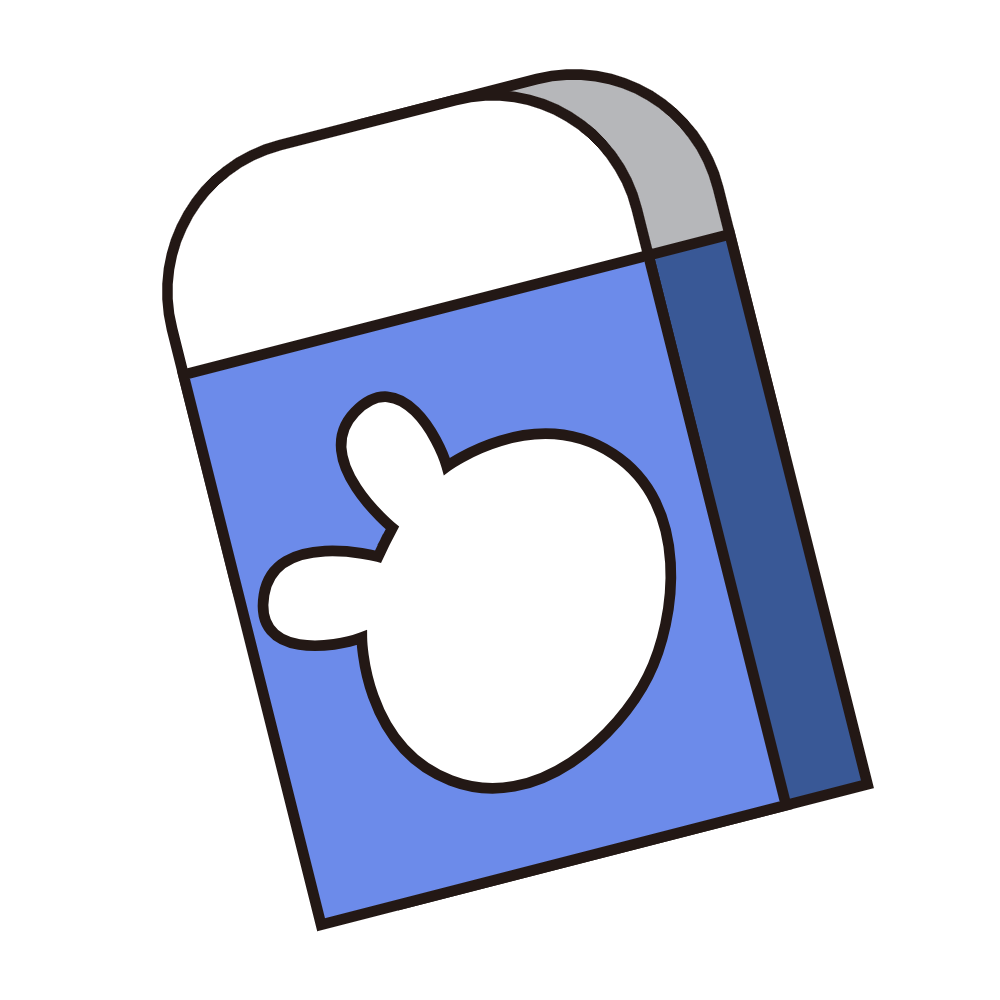 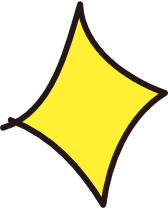 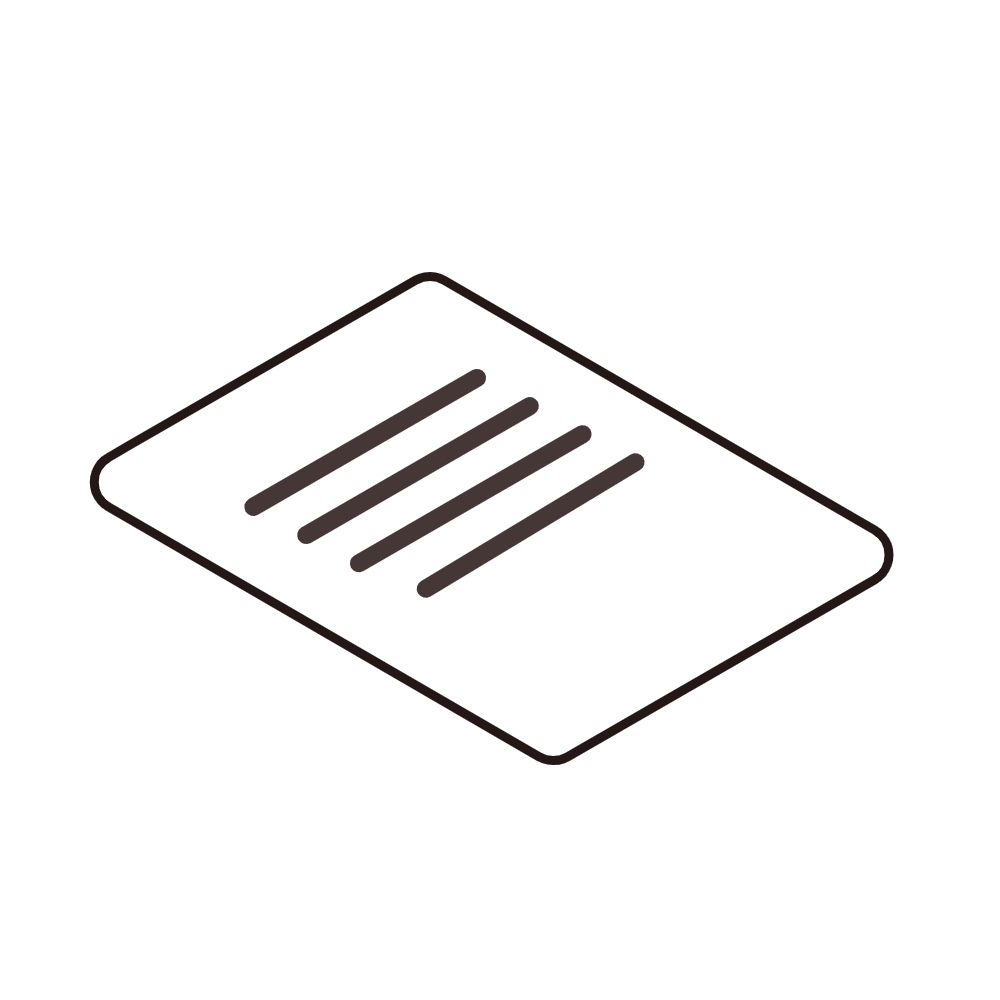 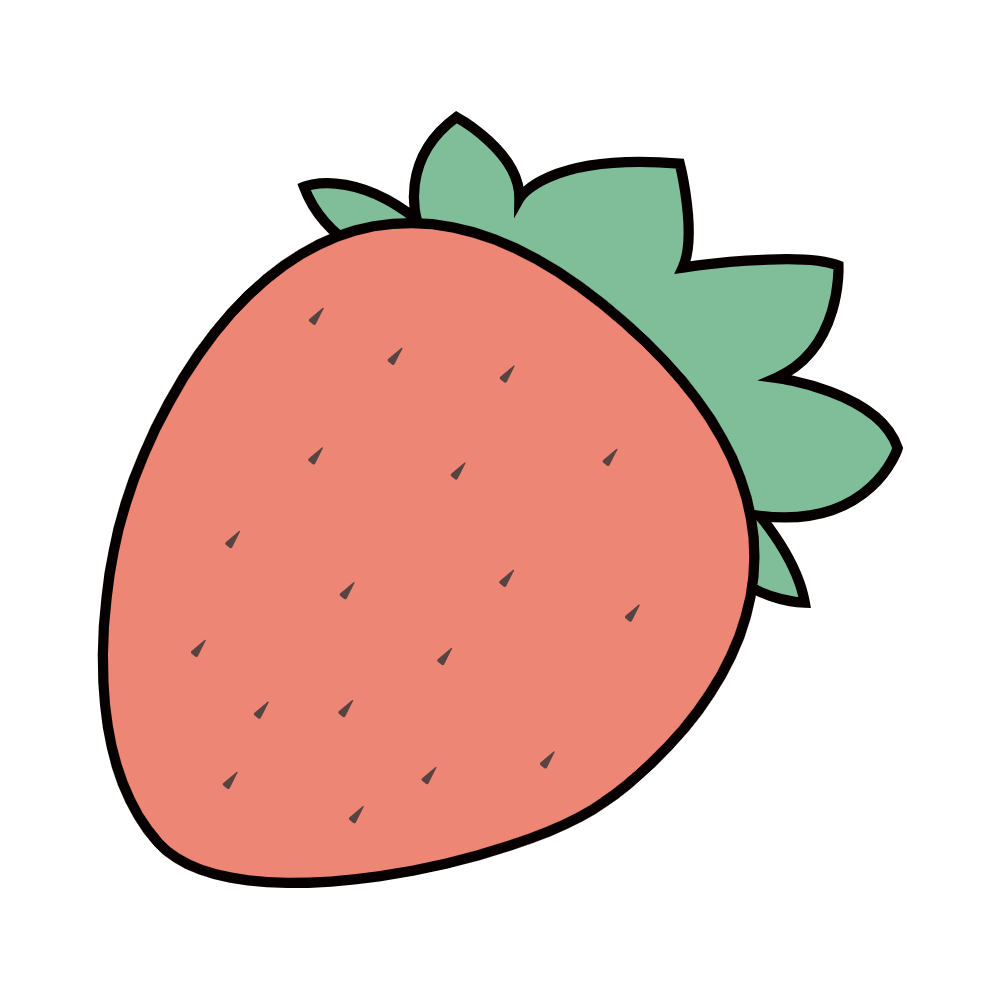 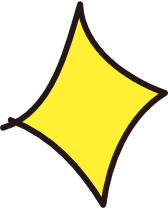 Diện tích mảnh đất
Cách 2
3,5m
M
N
A
B
Diện tích HV
MNPQ
Diện tích HV
ABCD
Diện tích HCN
BMRT
+
+
3,5m
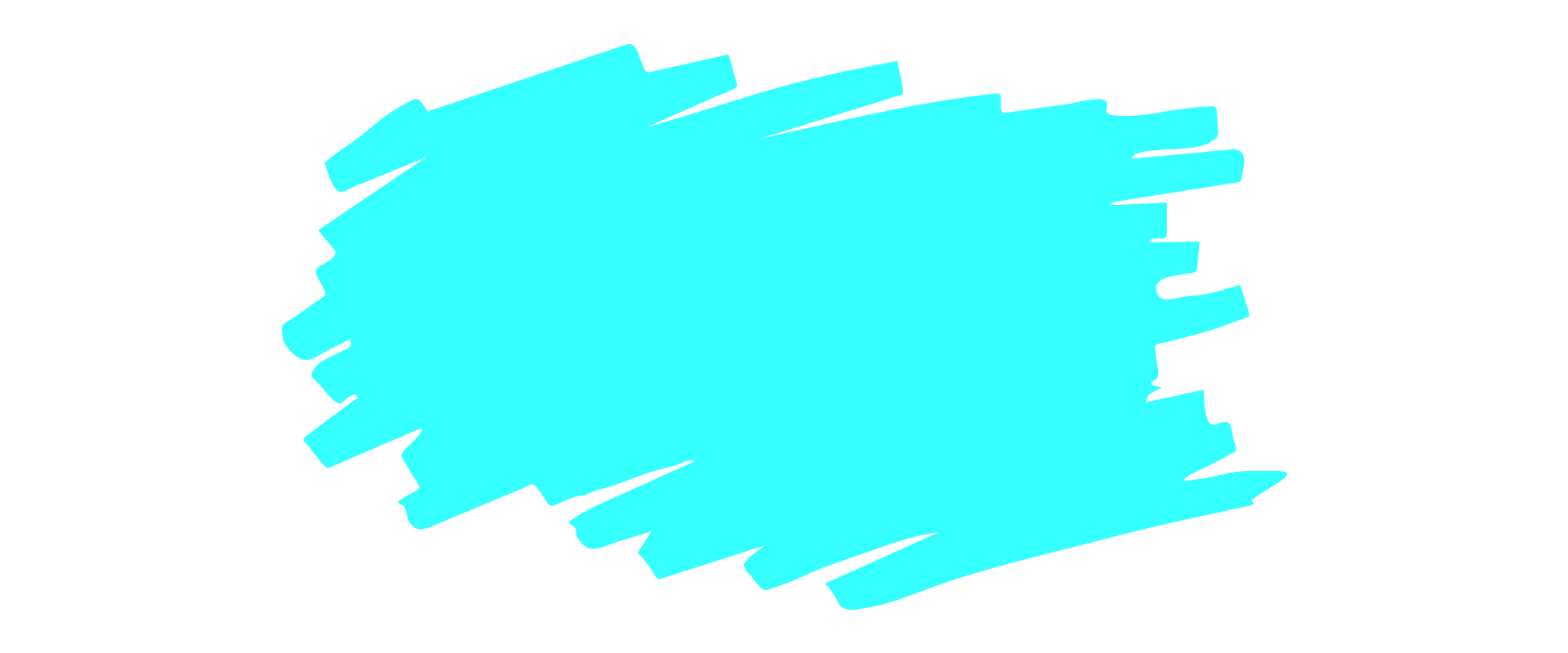 3,5m
Muốn tính diện tích của mảnh đất
như hình vẽ ta làm thế nào?
6,5m
Q
C
P
MN x NP
D
BM x MR
AB x BC
MQ + QR
4,2m
T
R
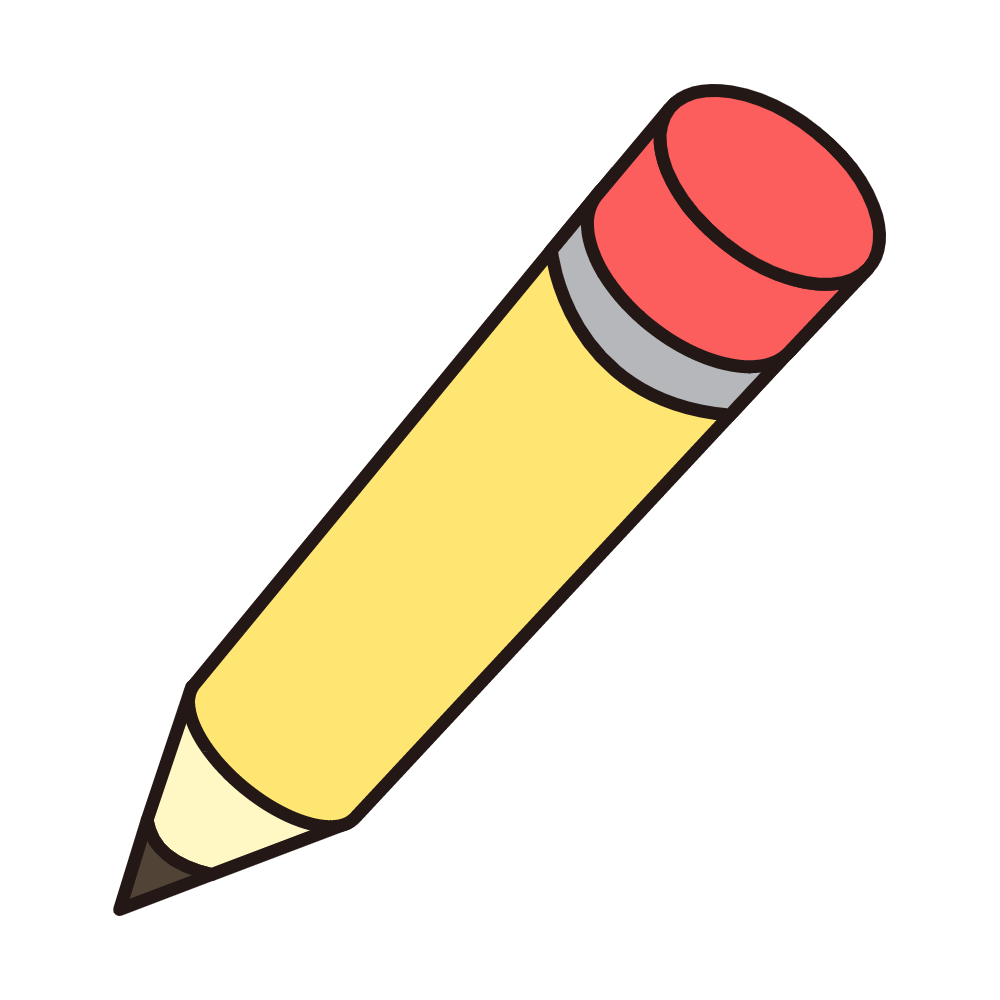 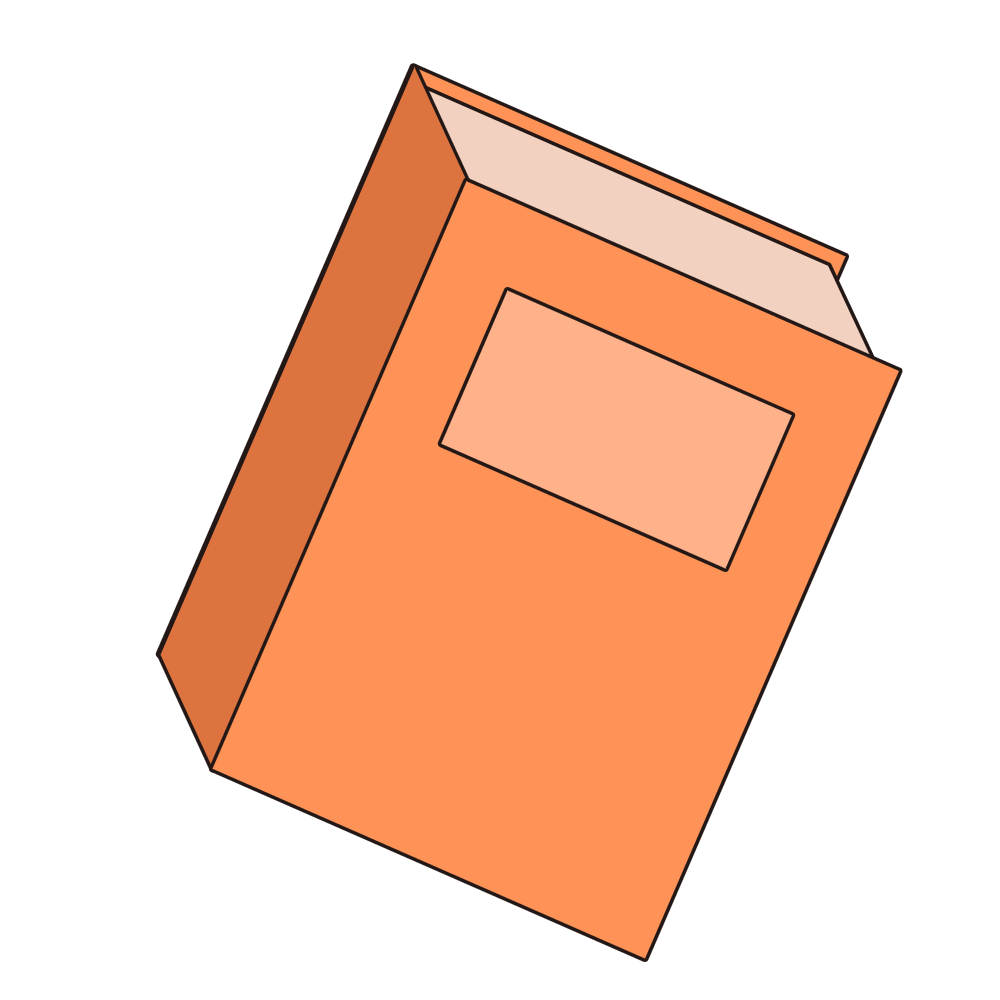 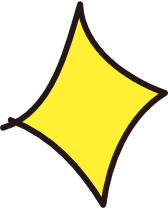 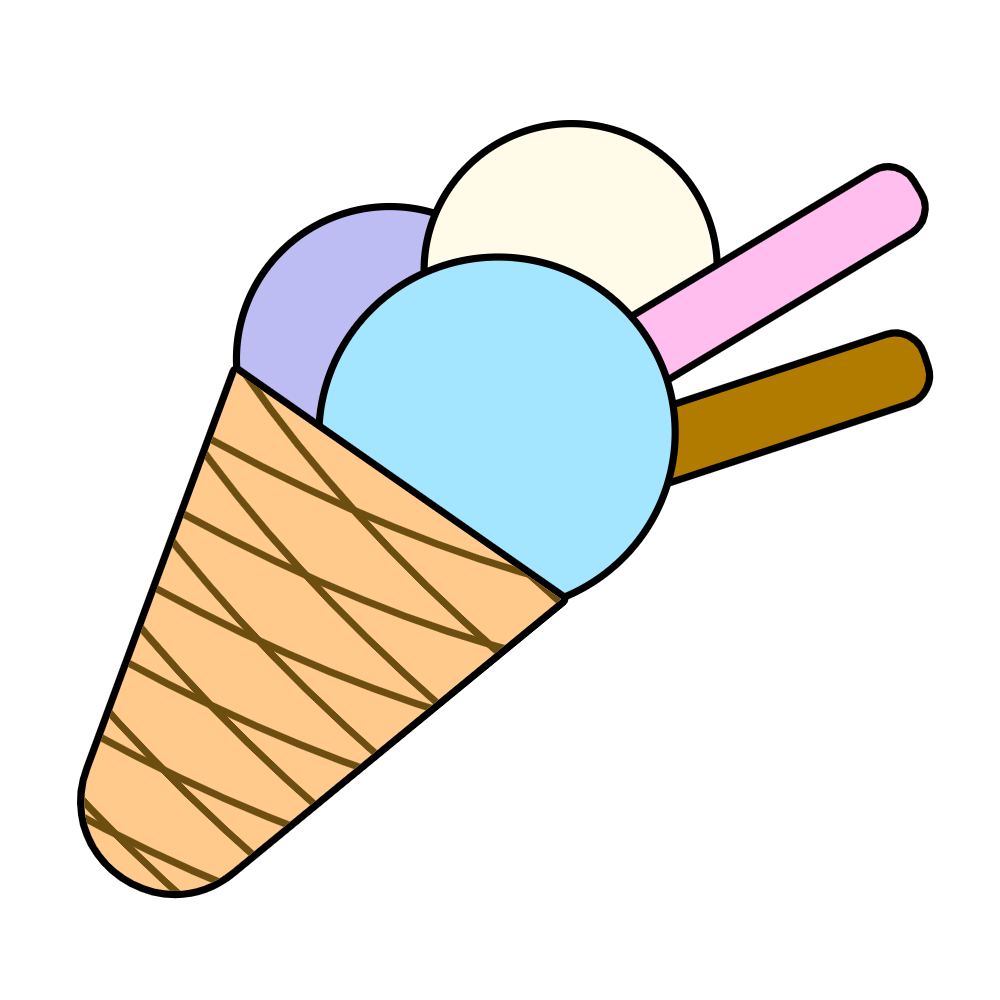 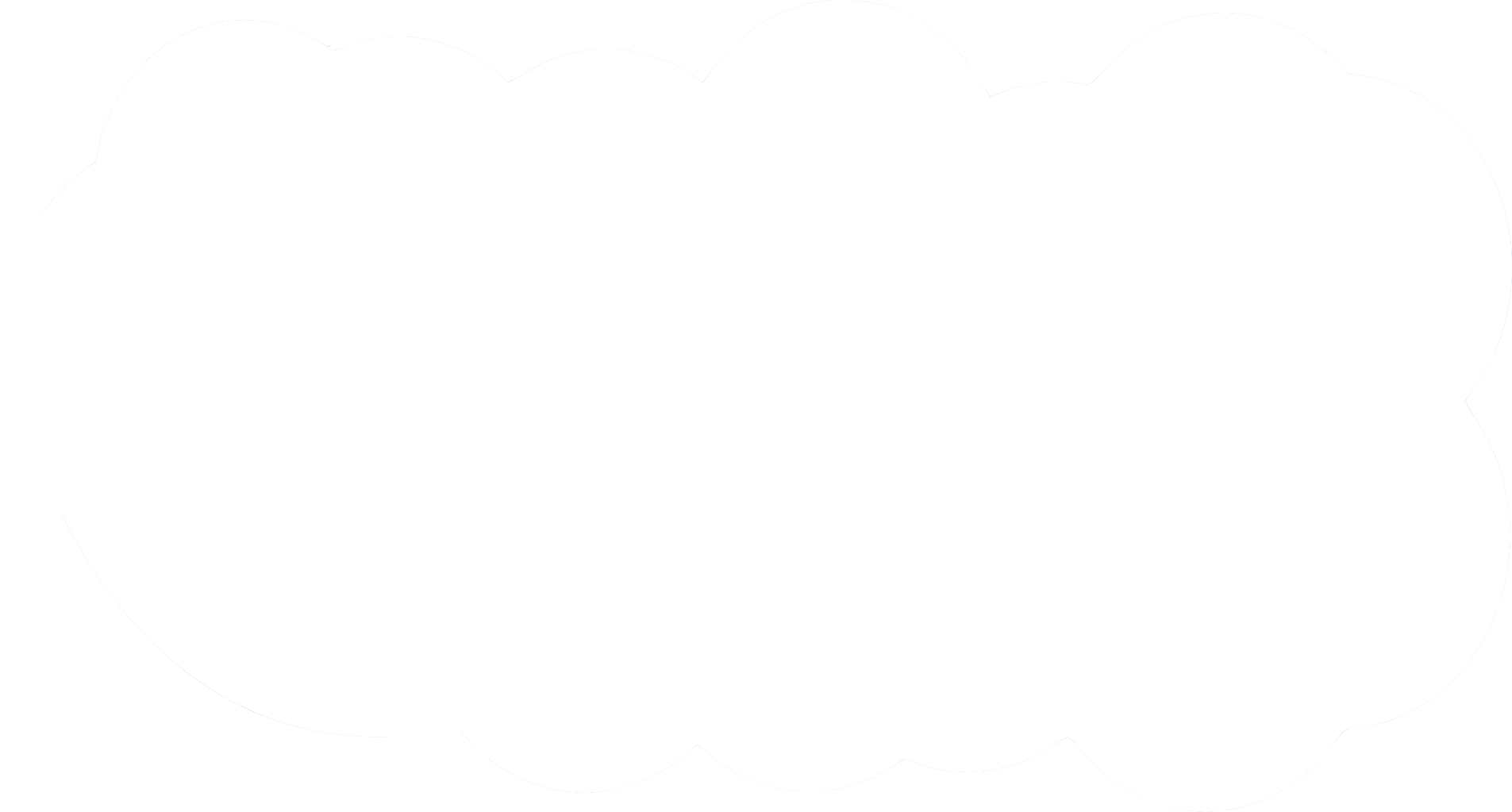 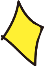 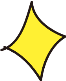 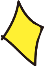 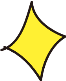 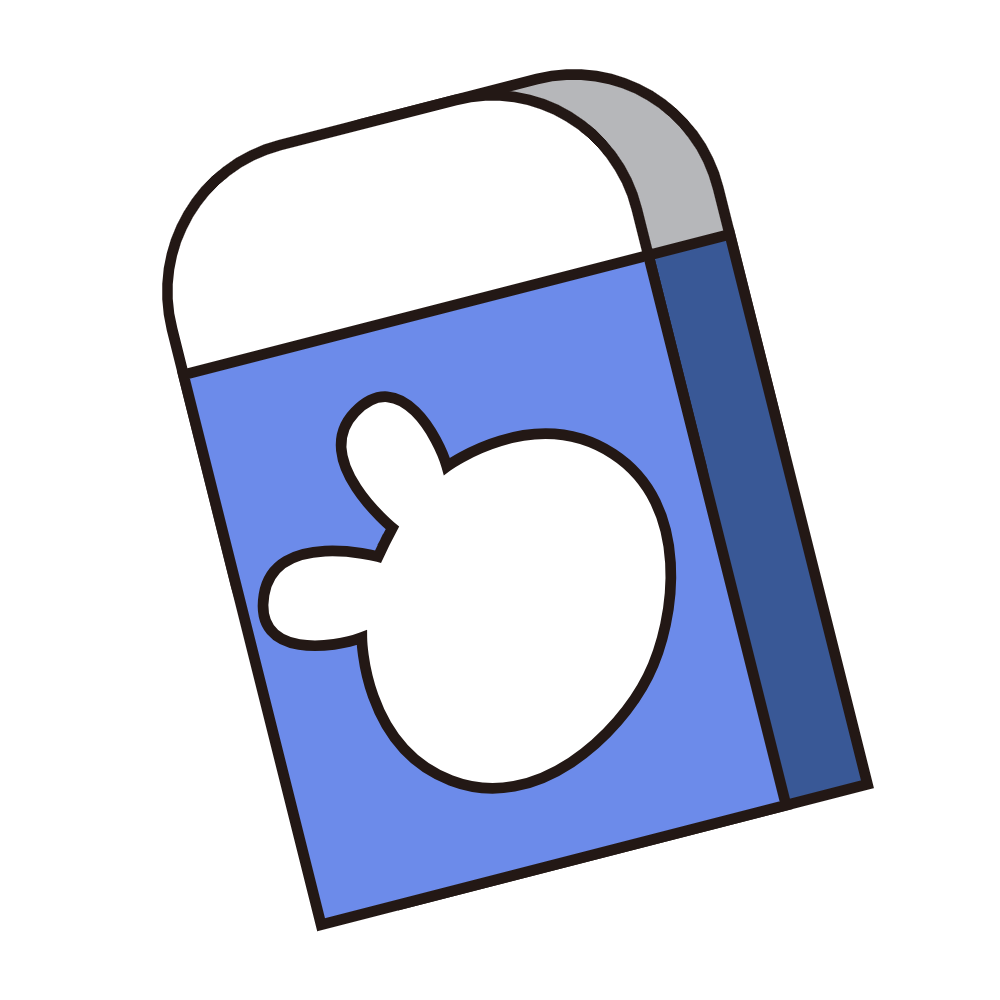 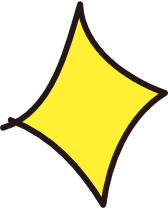 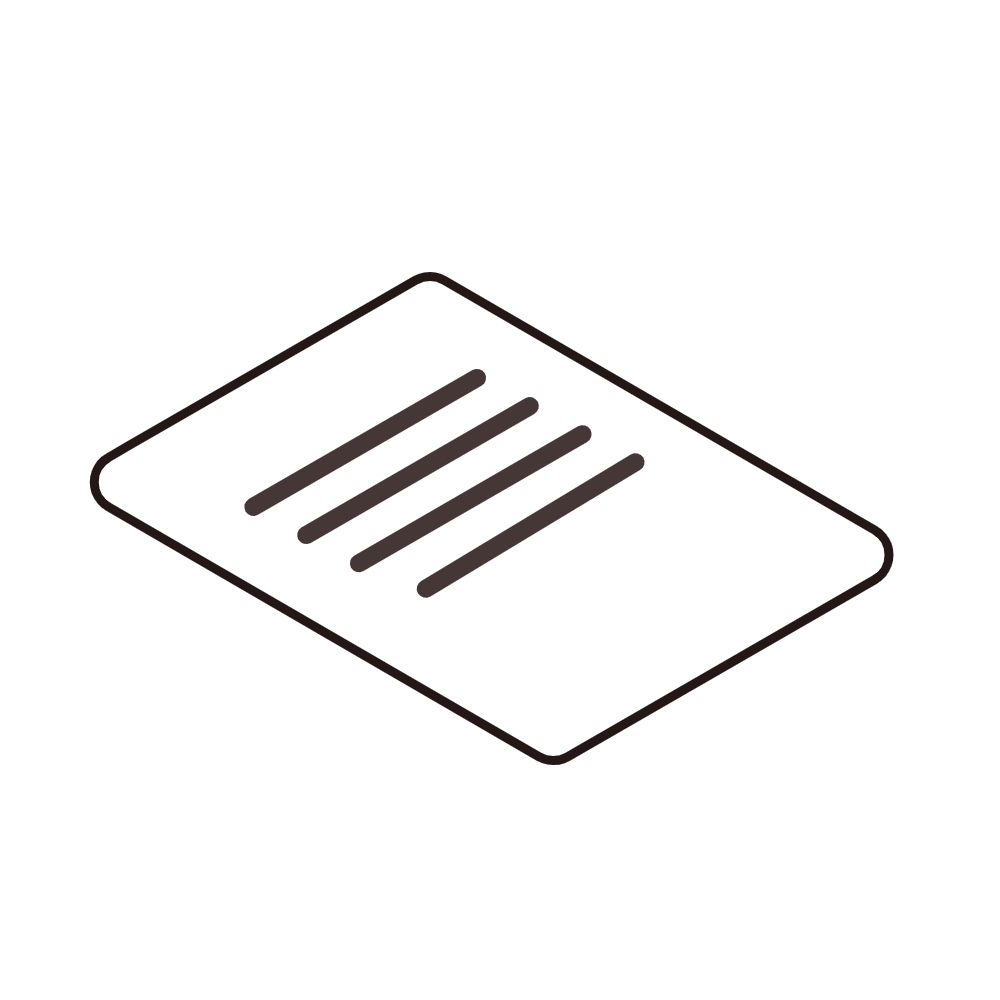 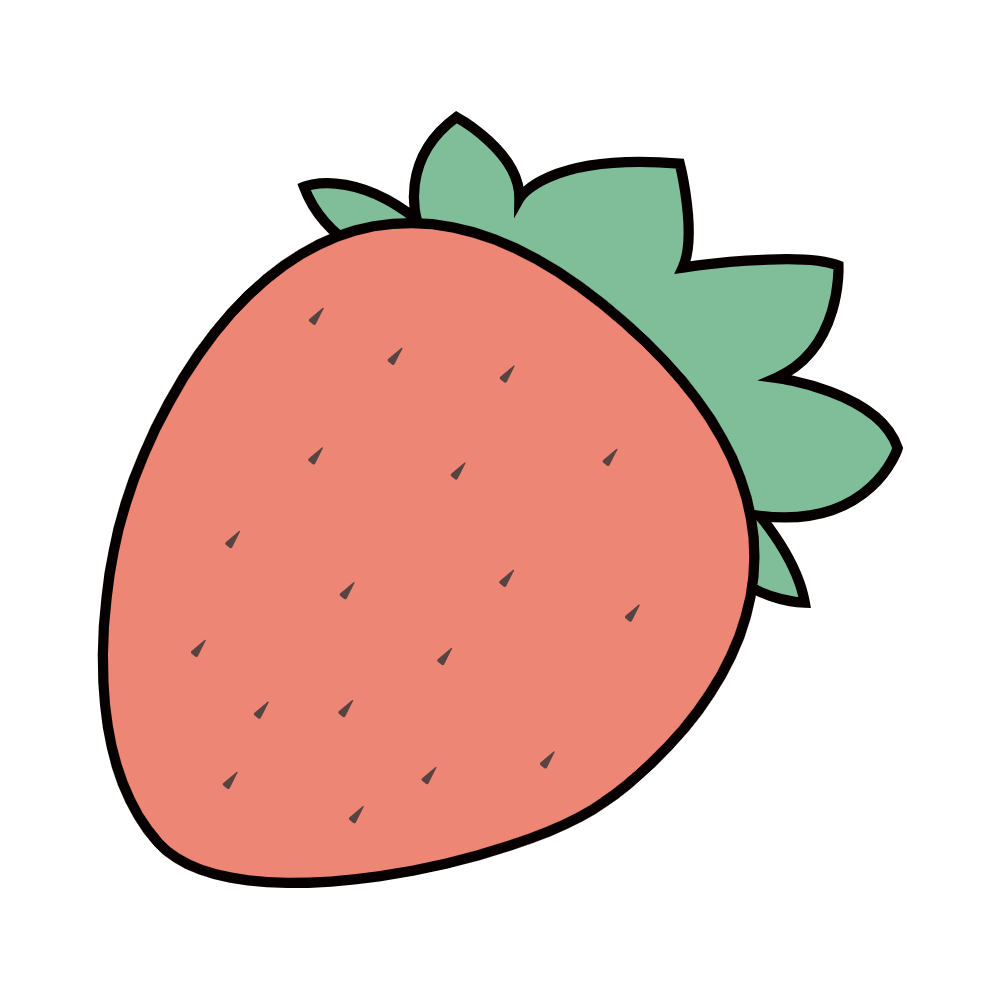 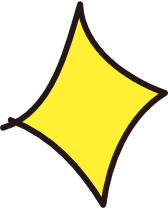 Giải
Độ dài cạnh CD là:
	3,5 + 4,2 + 3,5 = 11,2 (m)
Diện tích hình chữ nhật ABCD là:
	11,2 x 3,5 = 39,2 (m2)
Diện tích hình chữ nhật MNPQ là:
	6,5 x 4,2 = 27,3 (m2)
Diện tích mảnh đất là:
	39,2 + 27,3 = 66,5 (m2)
		Đáp số: 66,5m2
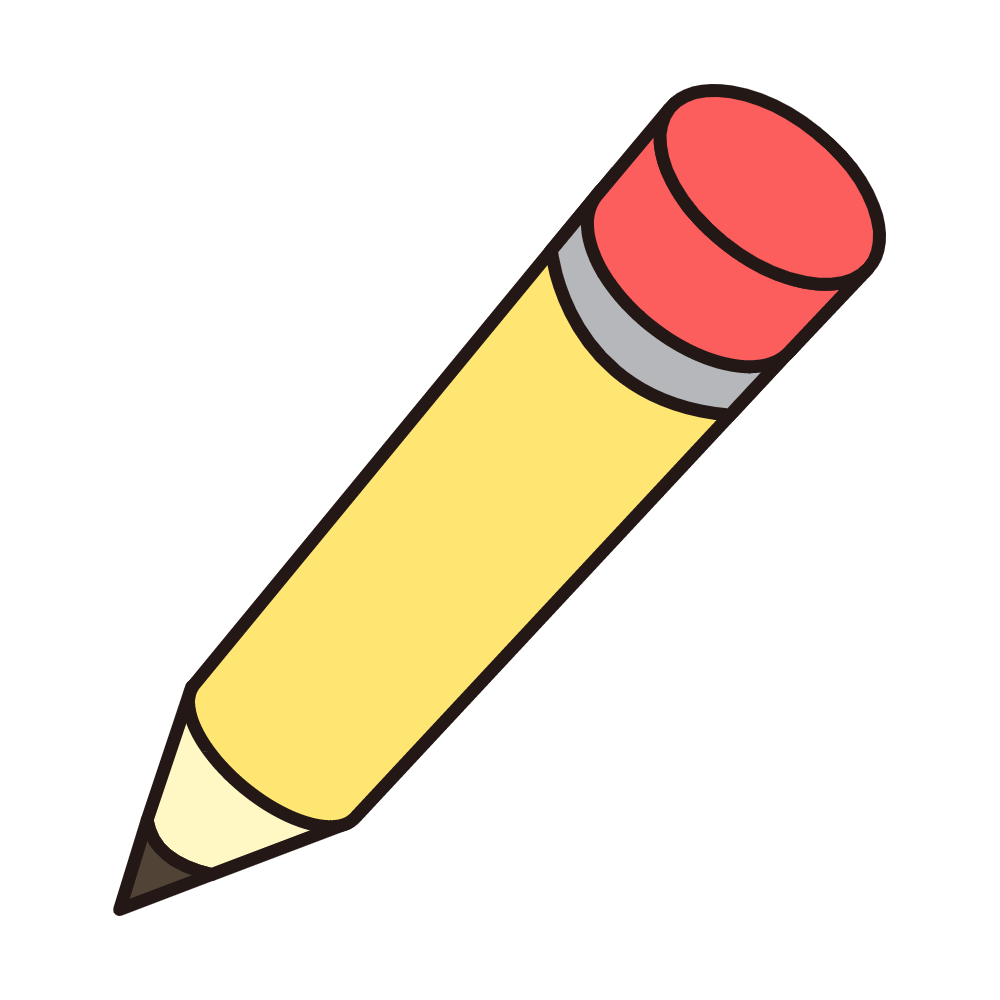 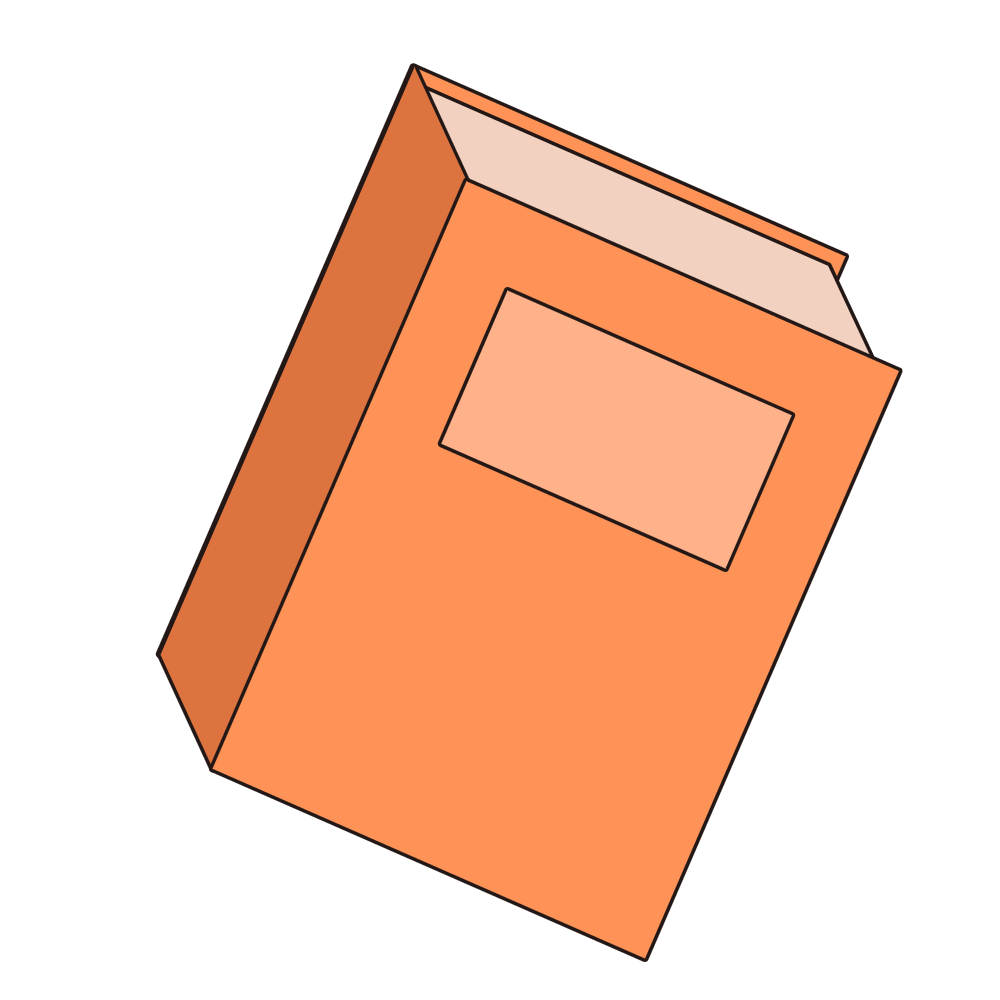 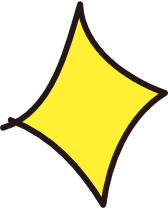 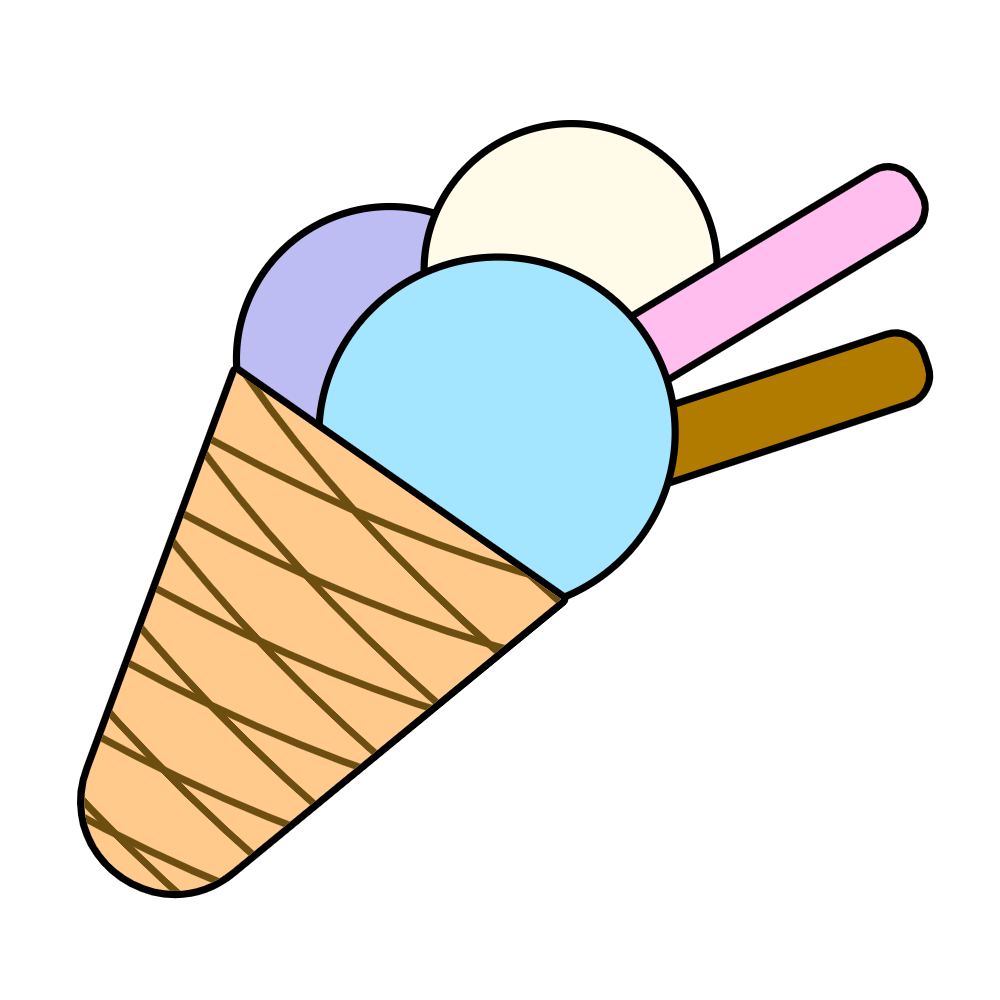 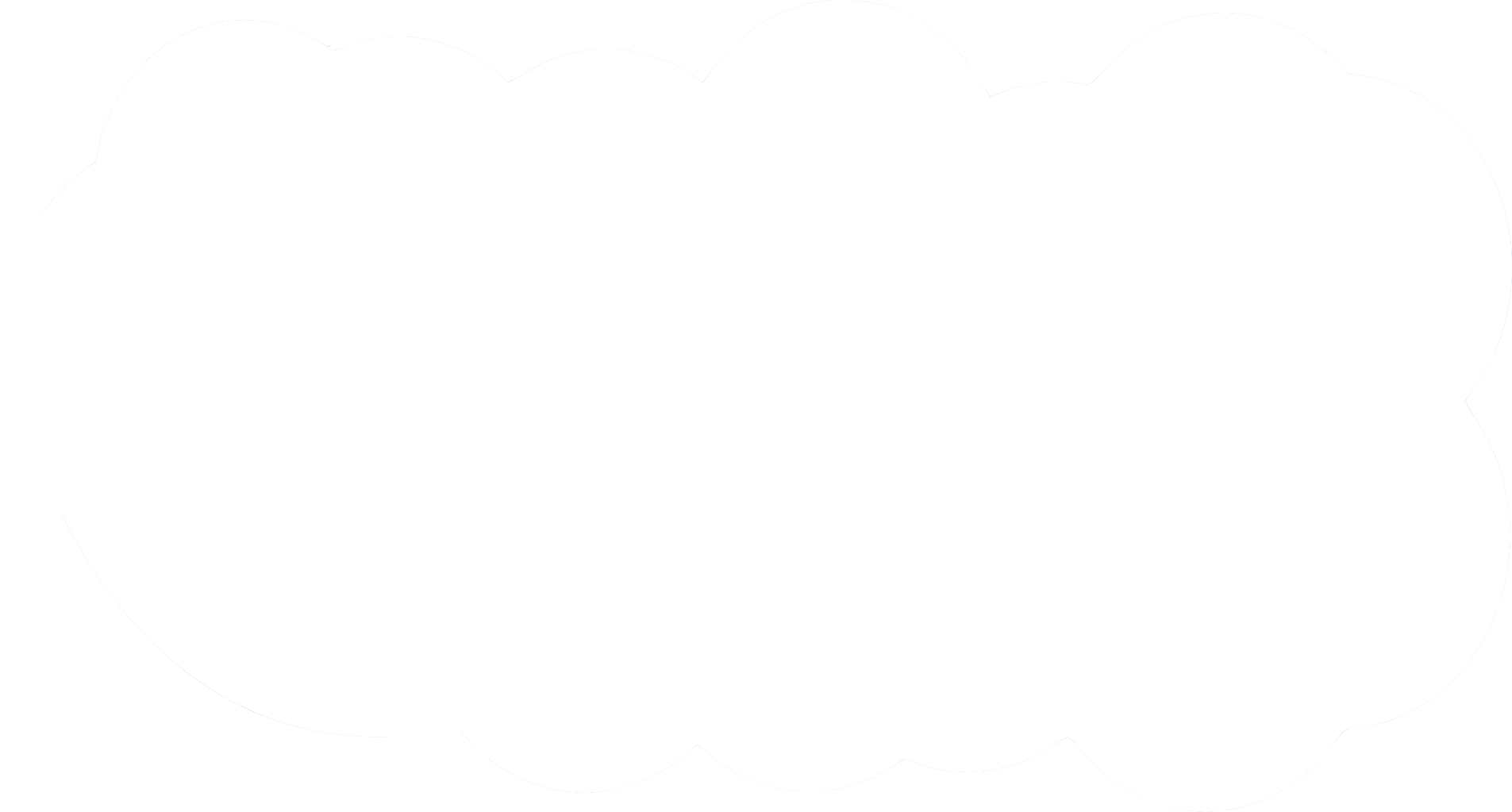 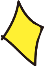 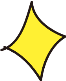 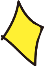 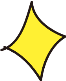 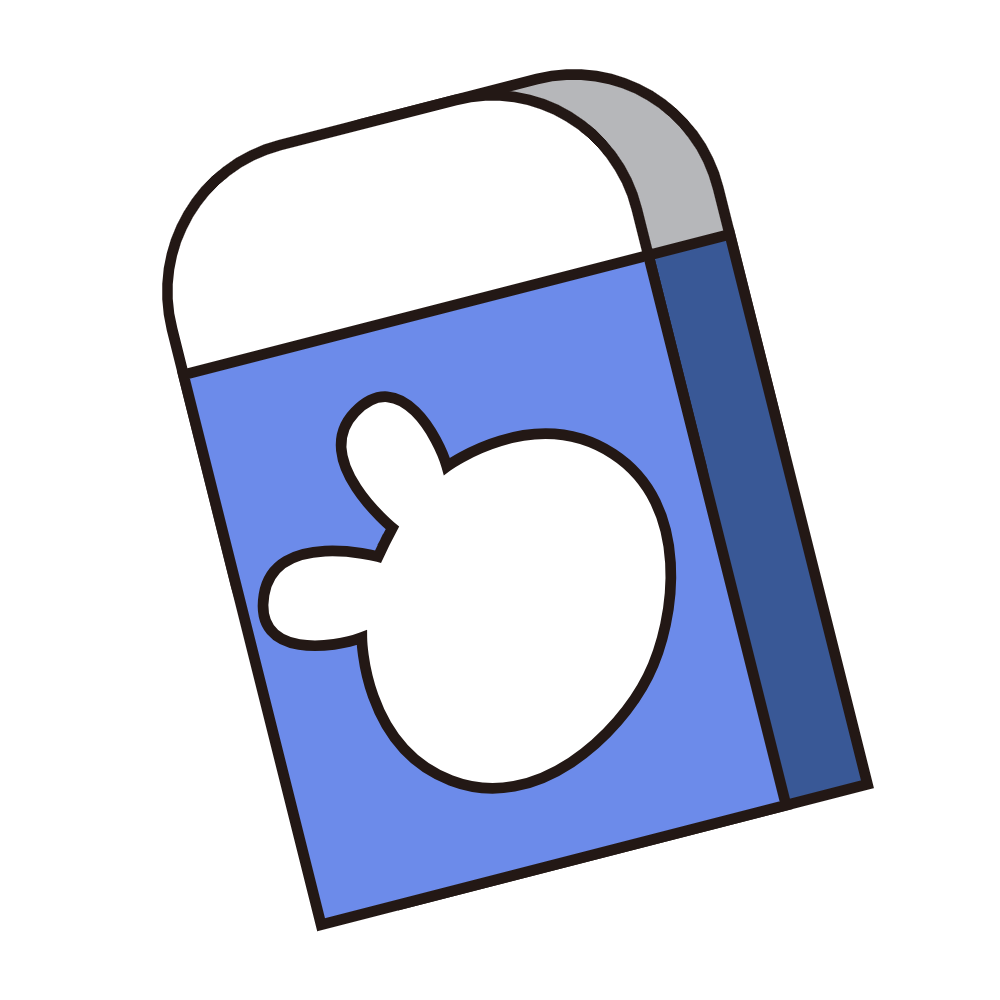 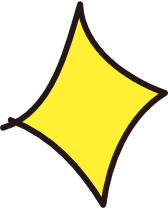 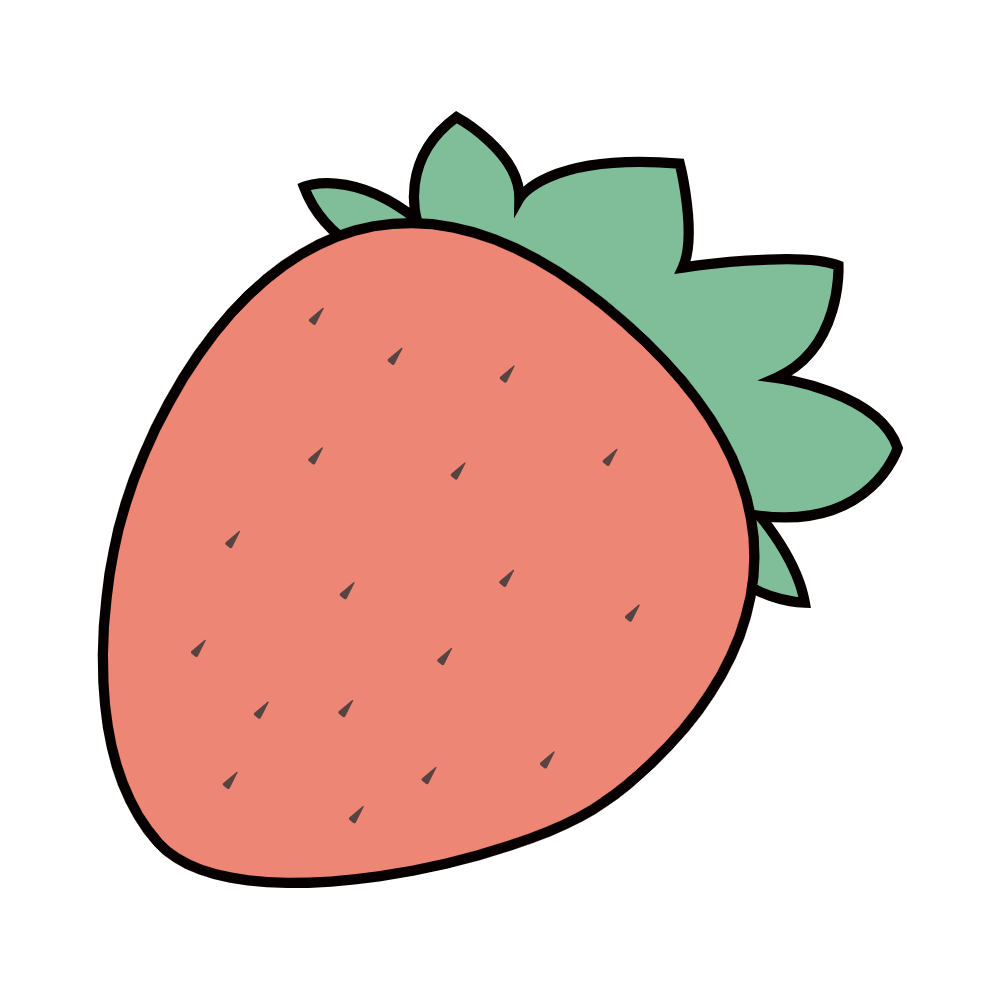 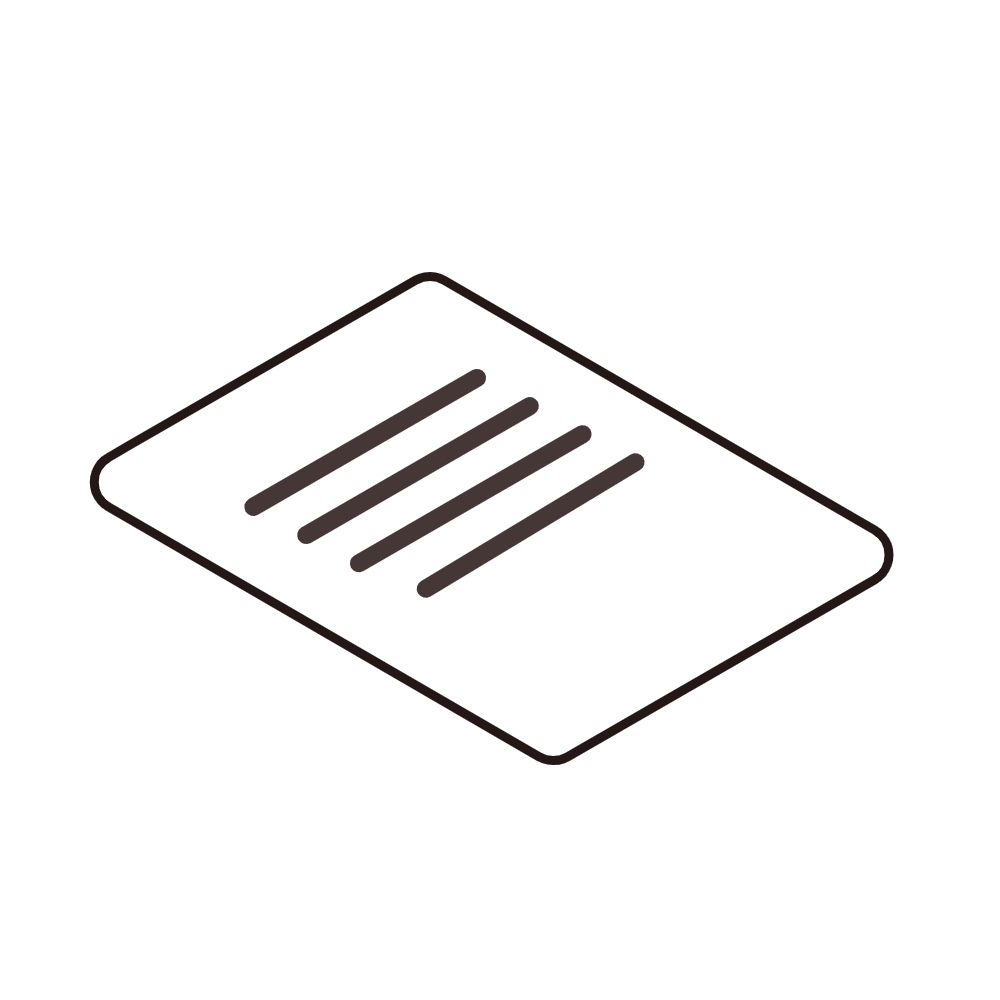 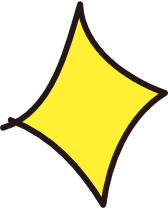 Giải
Diện tích hình vuông ABCD là:
	3,5 x 3,5 = 12,25 (m2)
Độ dài cạnh MR là:
	3,5 + 6,5 = 10 (m)
Diện tích hình chữ nhật BMRT là:
	10 x 4,2 = 42 (m2)
Diện tích hình vuông MNPQlà:
	3,5 x 3,5 = 12,25 (m2)
Diện tích mảnh đất:
	12,25 + 42 + 12,25 = 66,5 (m2)
		Đáp số: 66,5m2
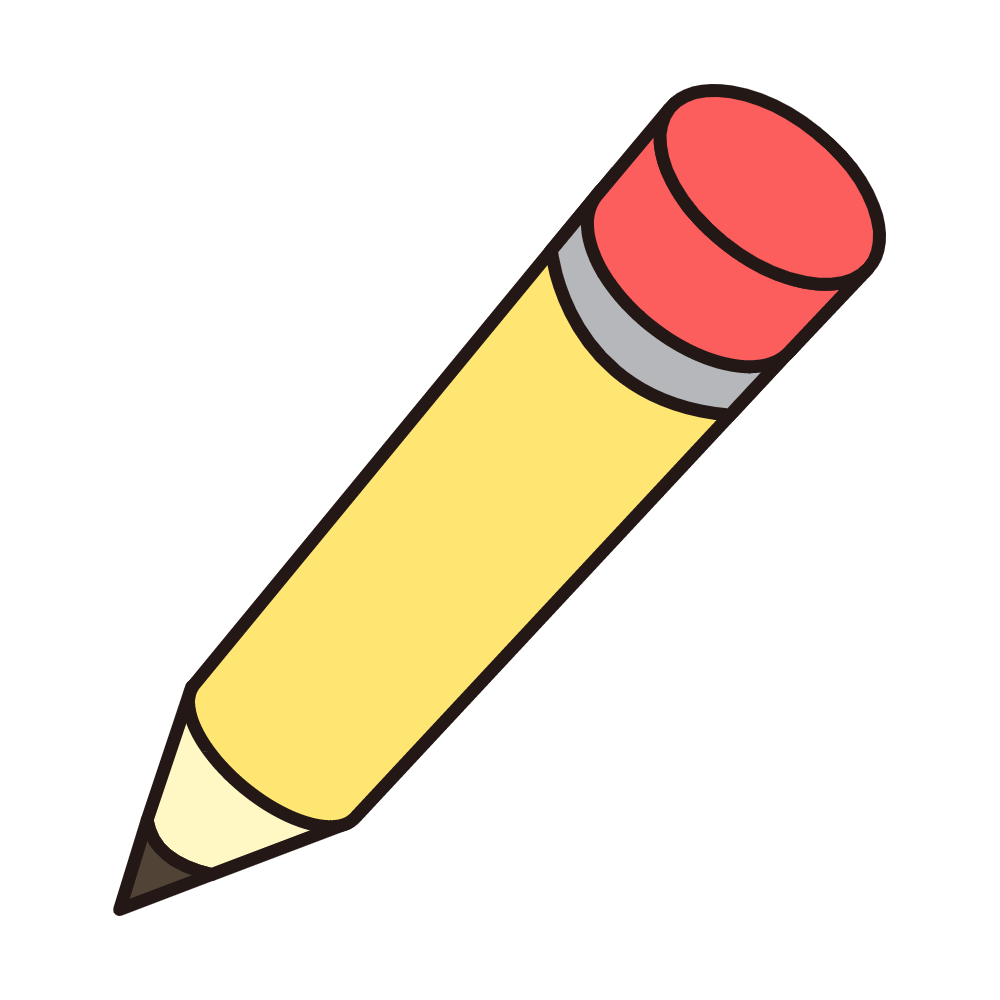 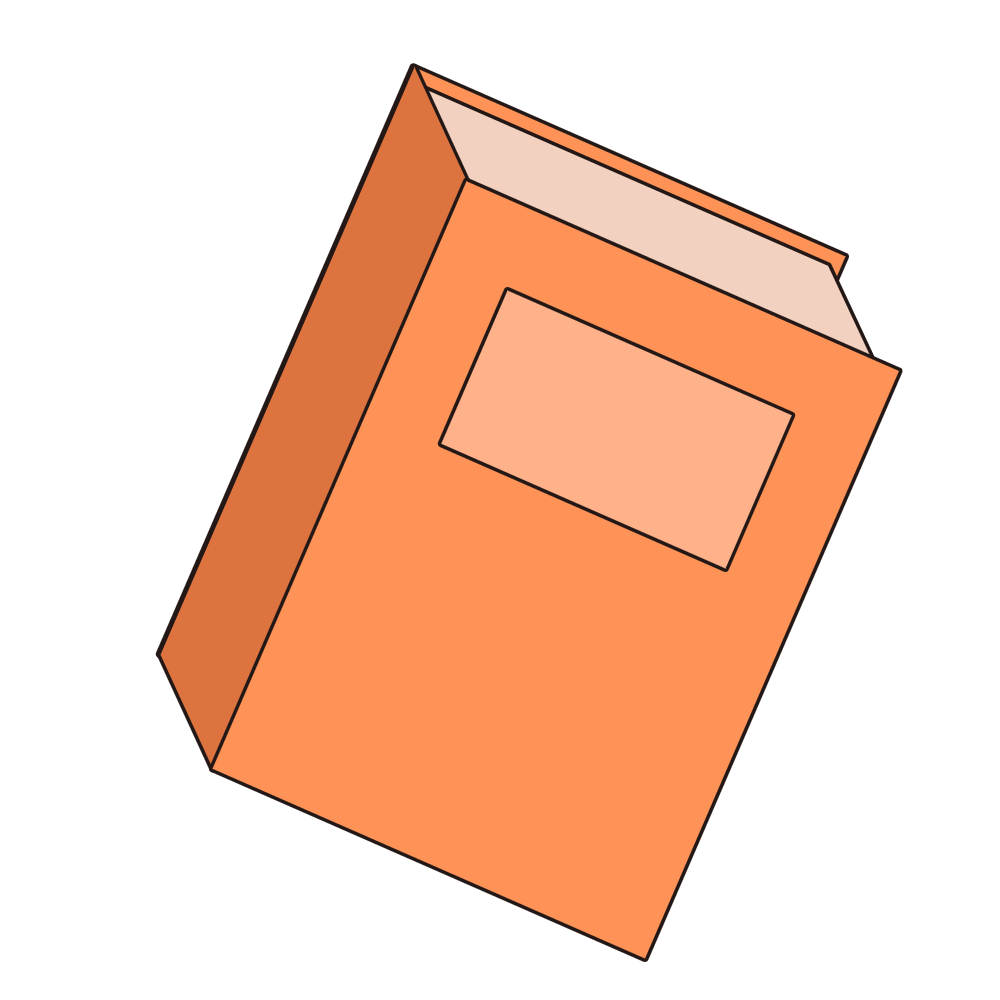 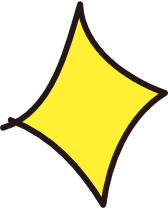 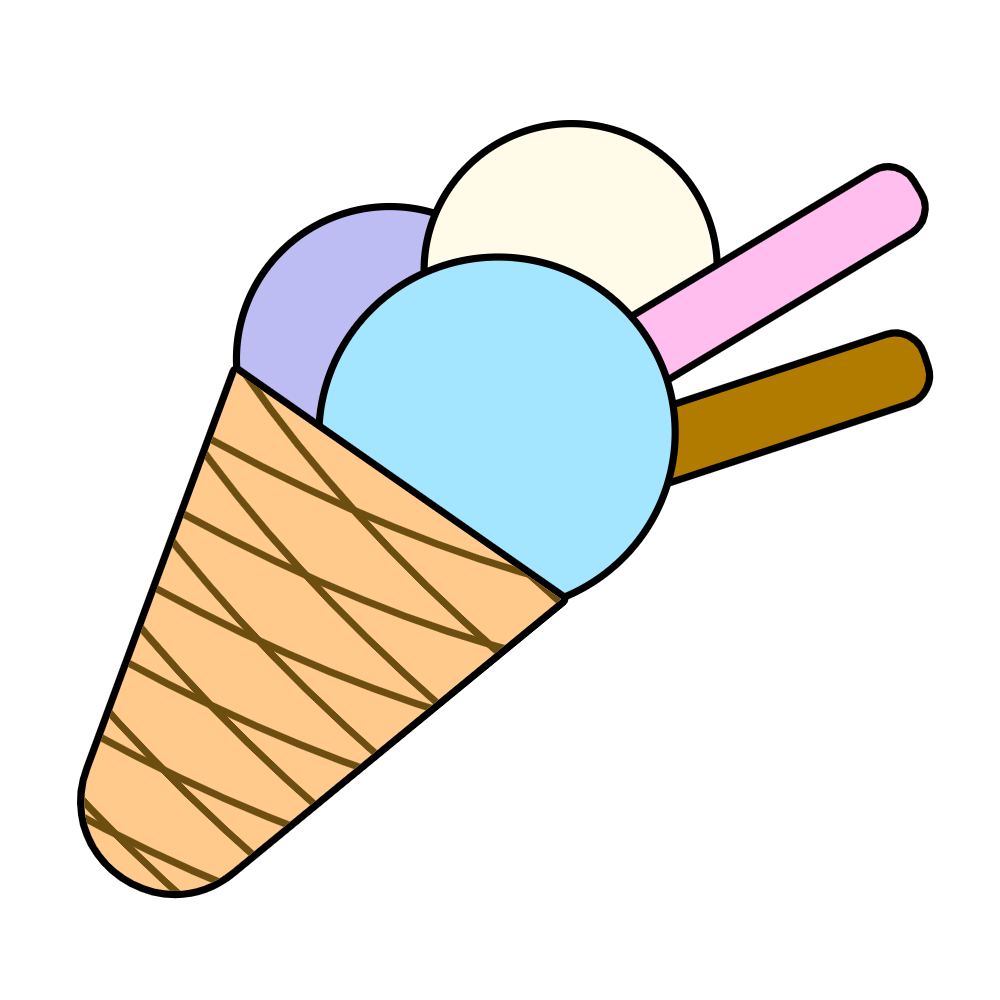 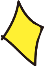 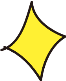 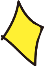 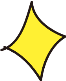 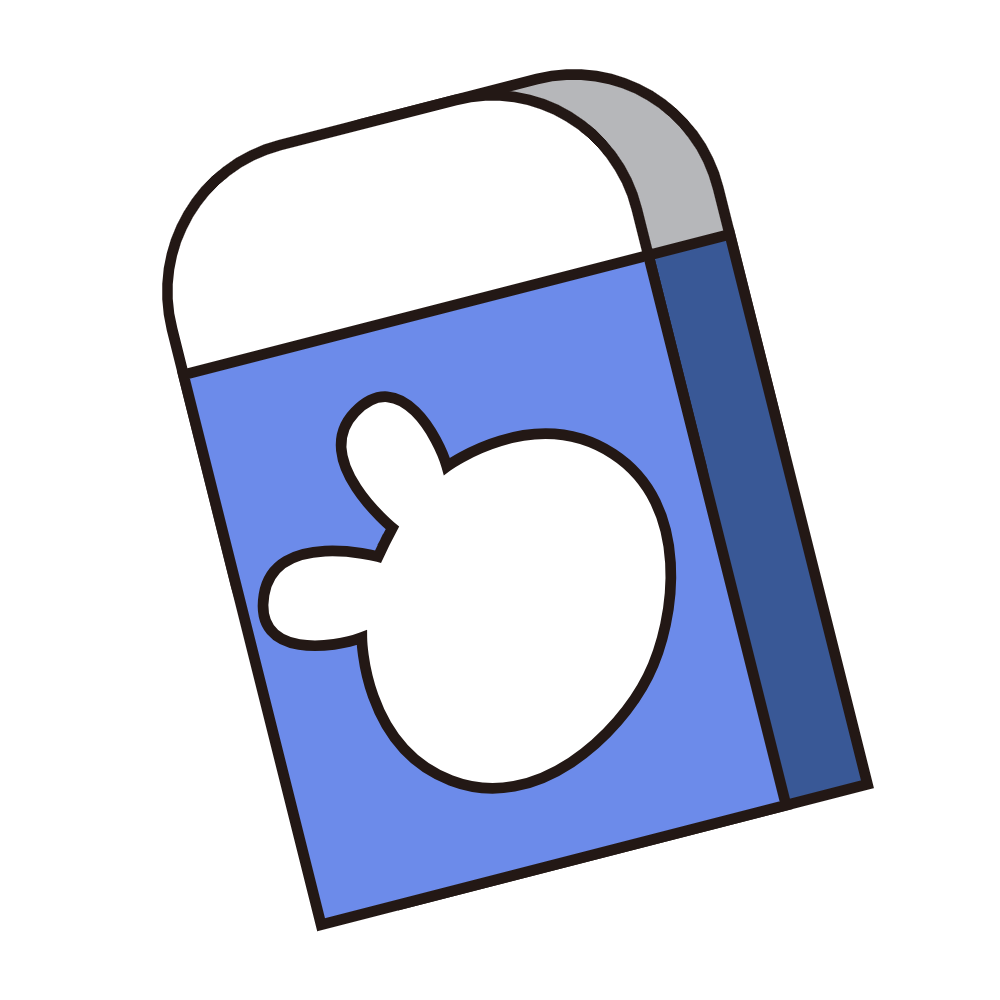 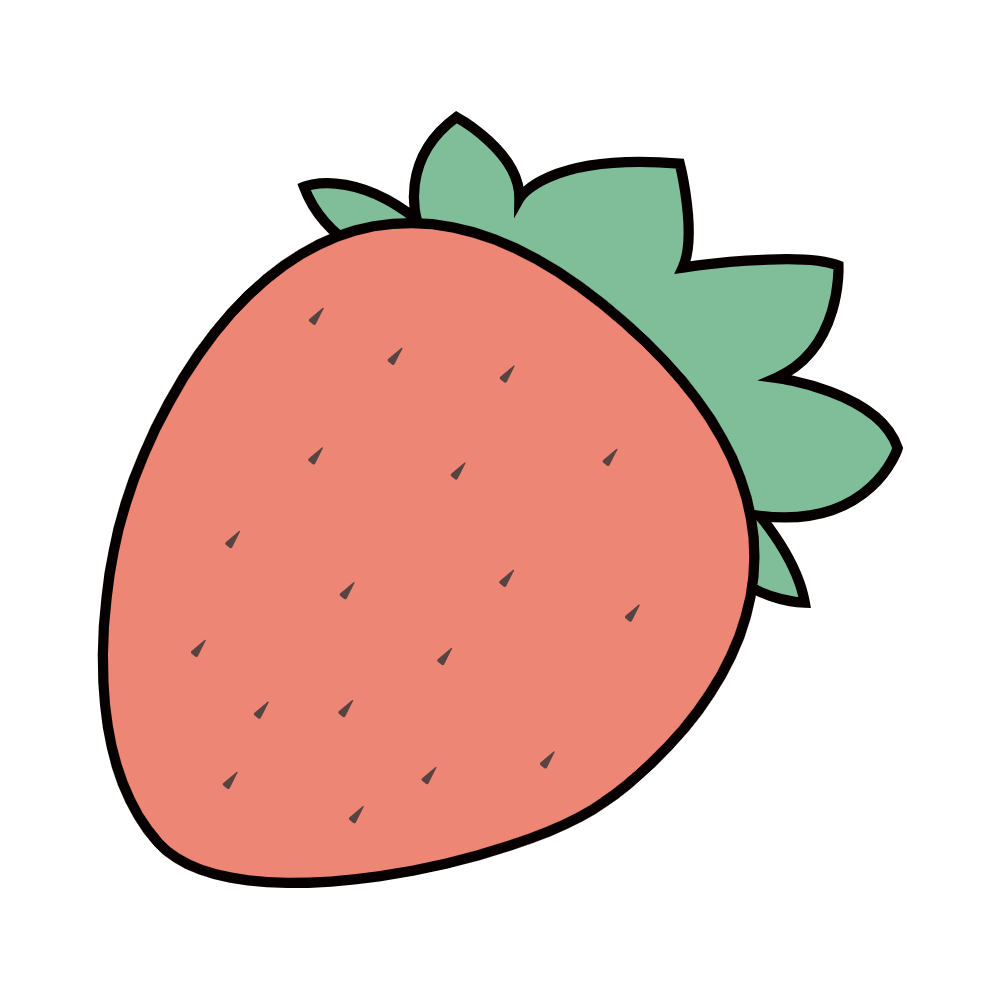 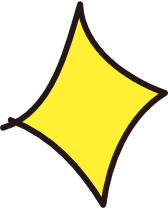 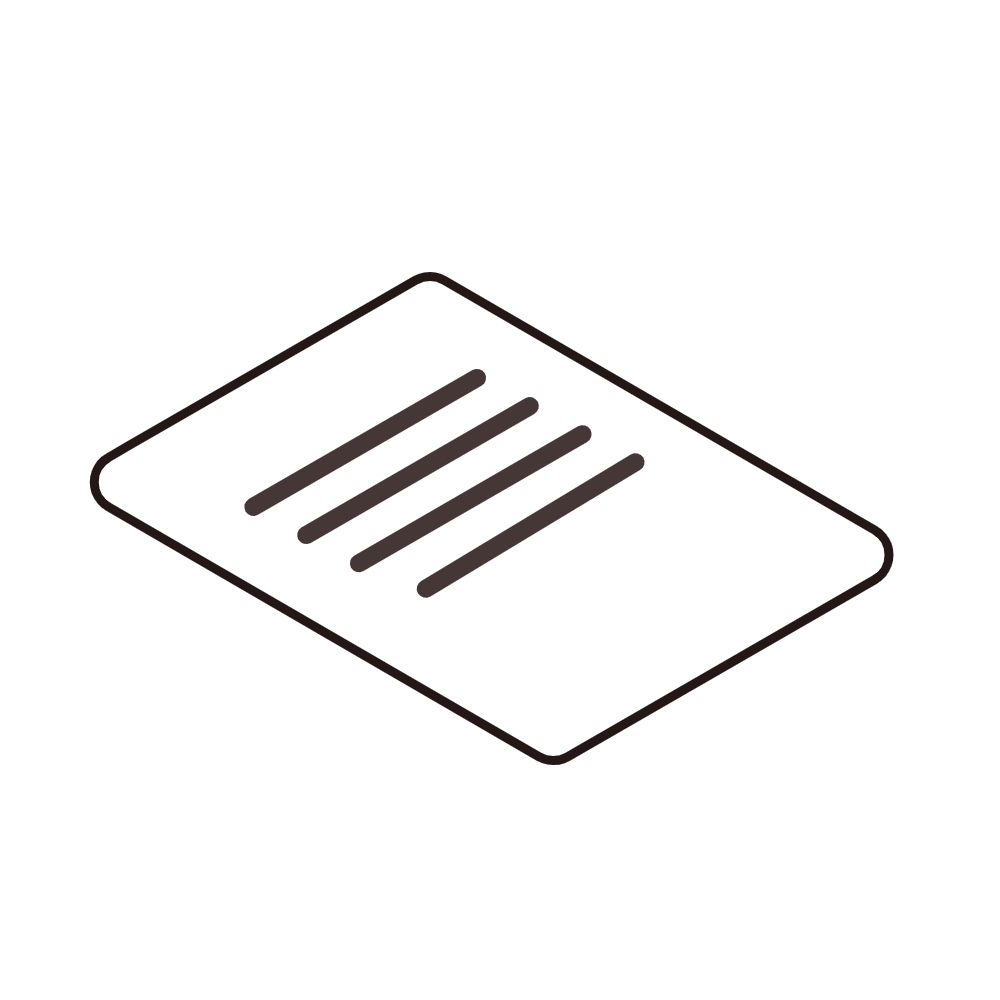 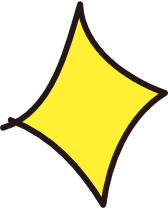 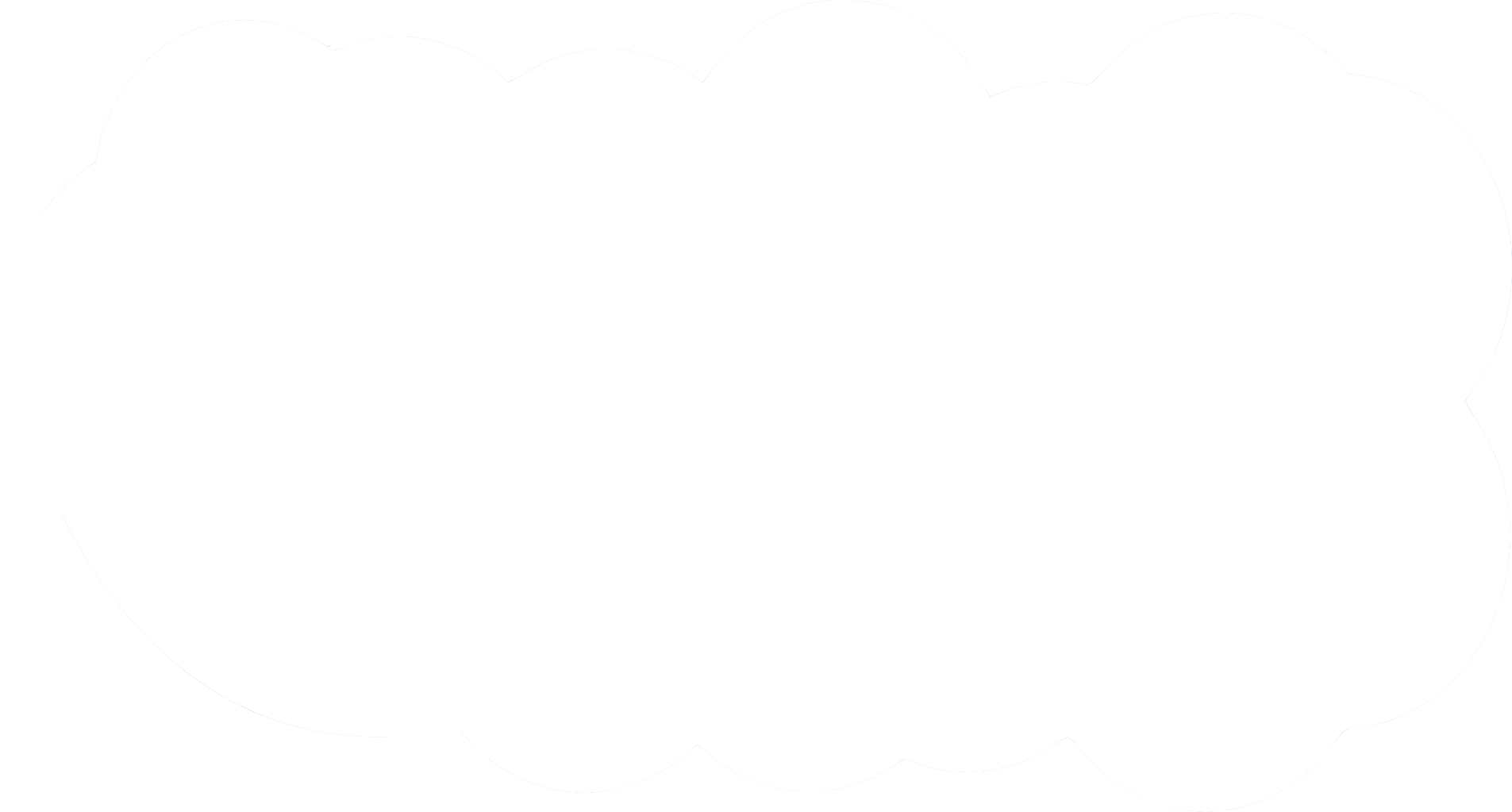 Bài 2: Một khu đất có kích thước theo hình vẽ dưới đây. Tính diện tích khu đất đó. (ngoài chuẩn)
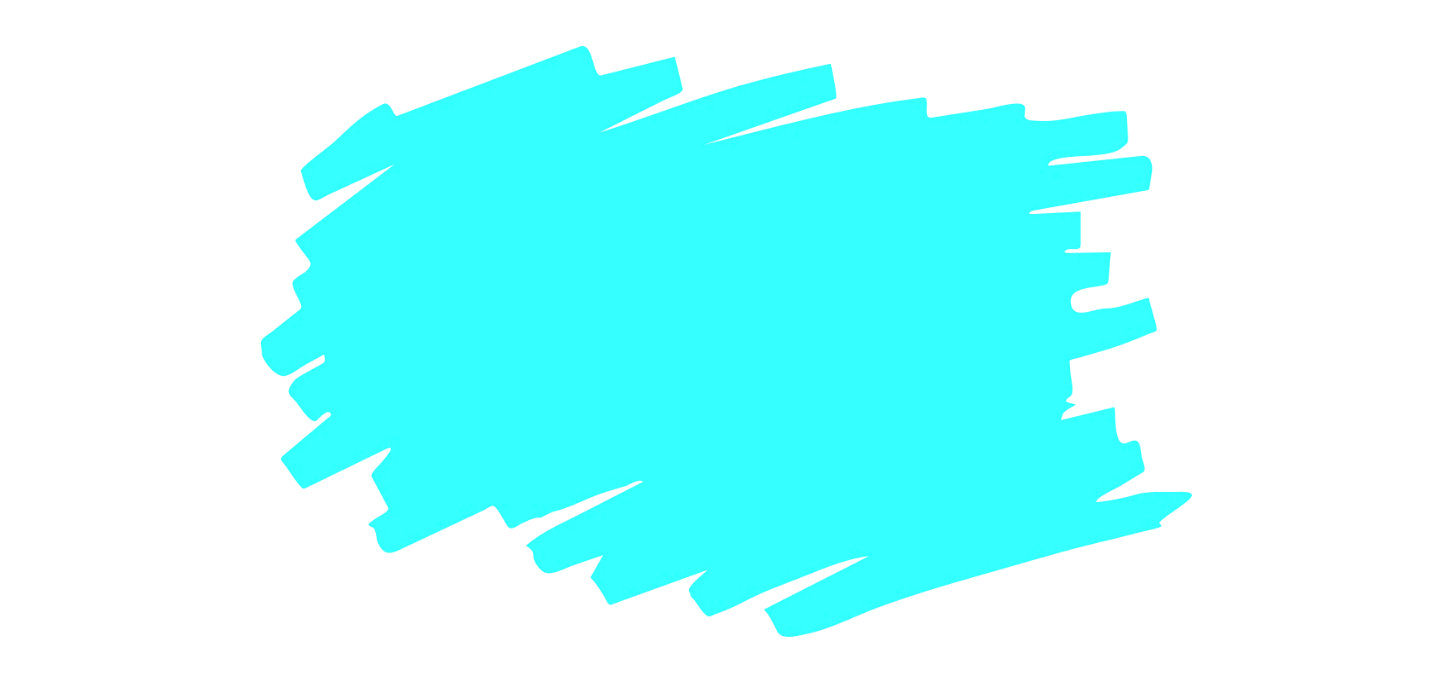 Muốn tính diện tích của khu đất
như hình vẽ ta làm thế nào?
50m
40,5m
40,5m
50m
30m
100,5m
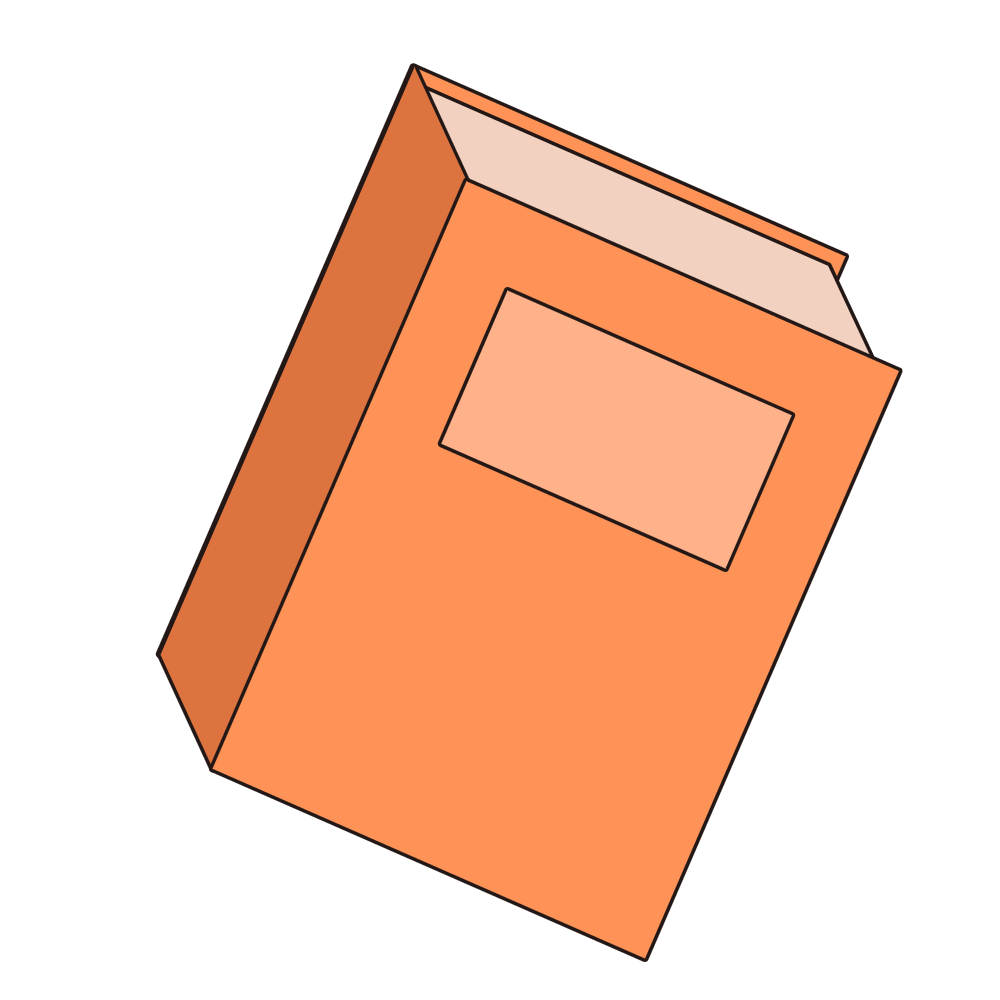 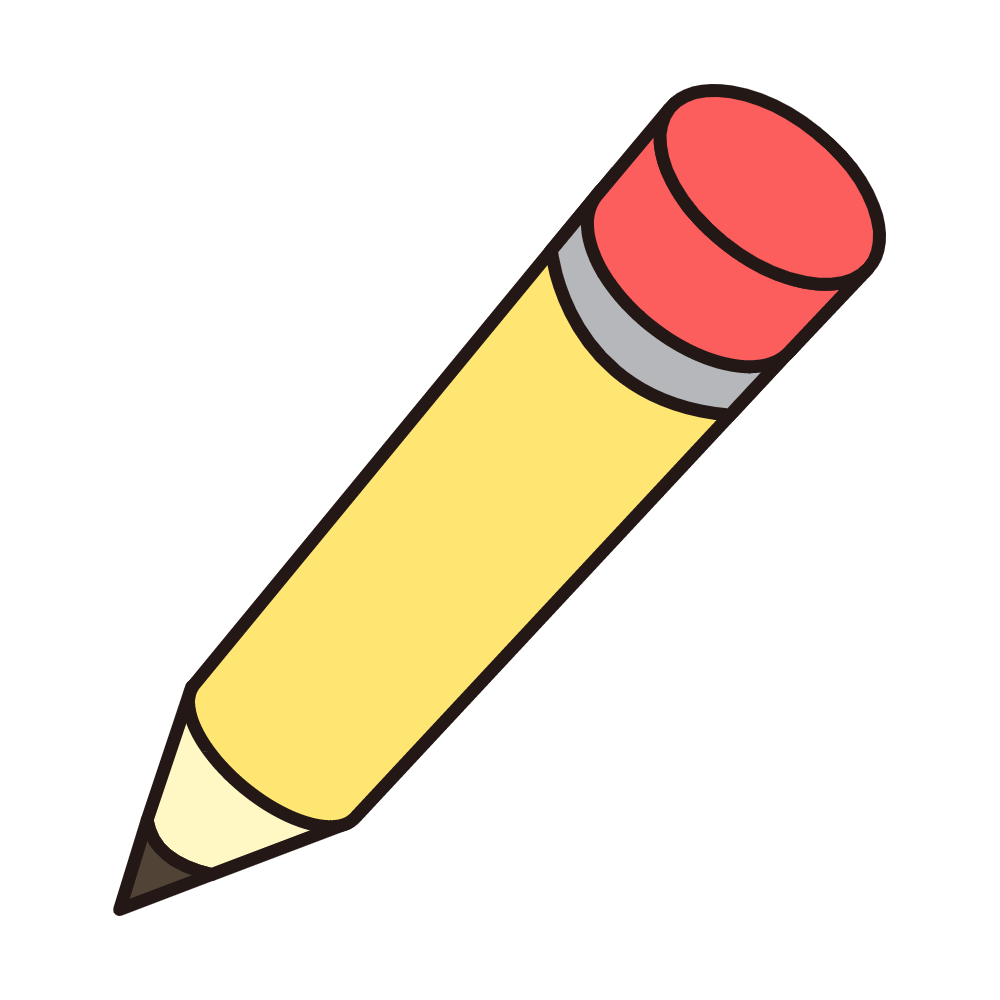 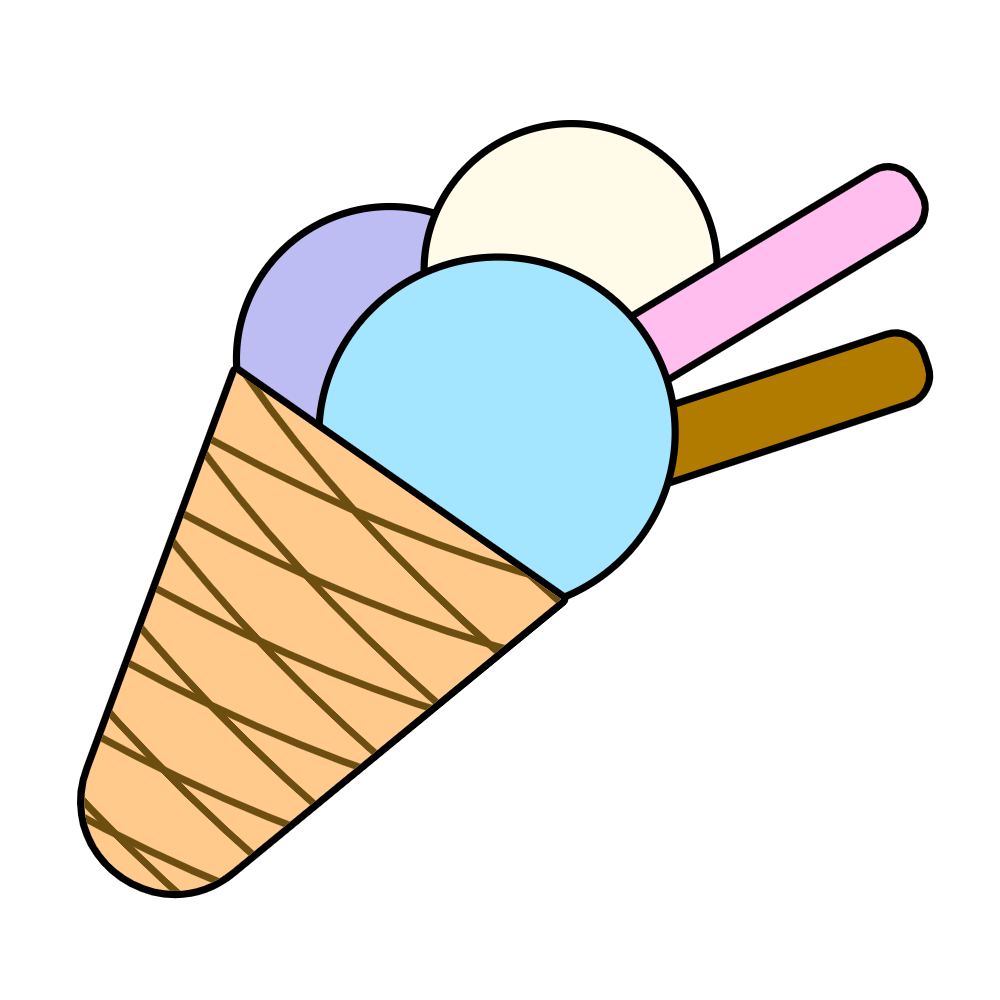 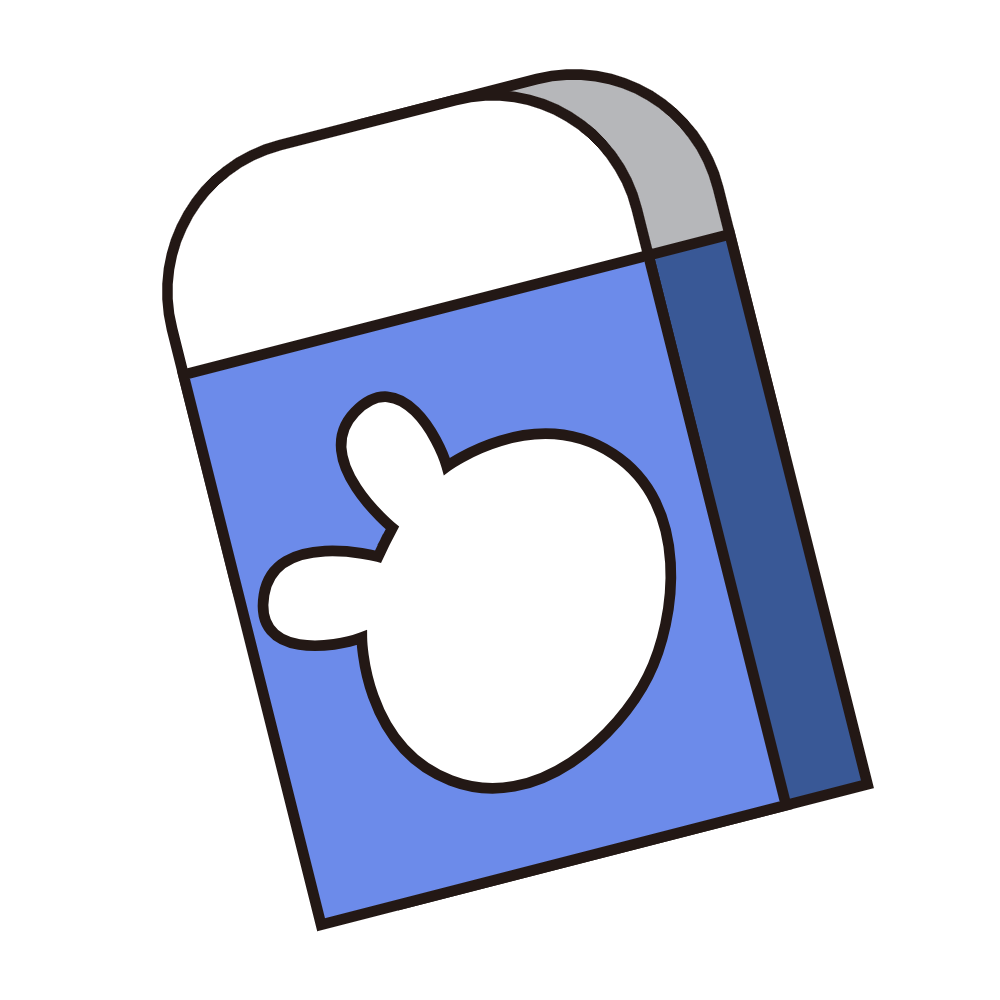 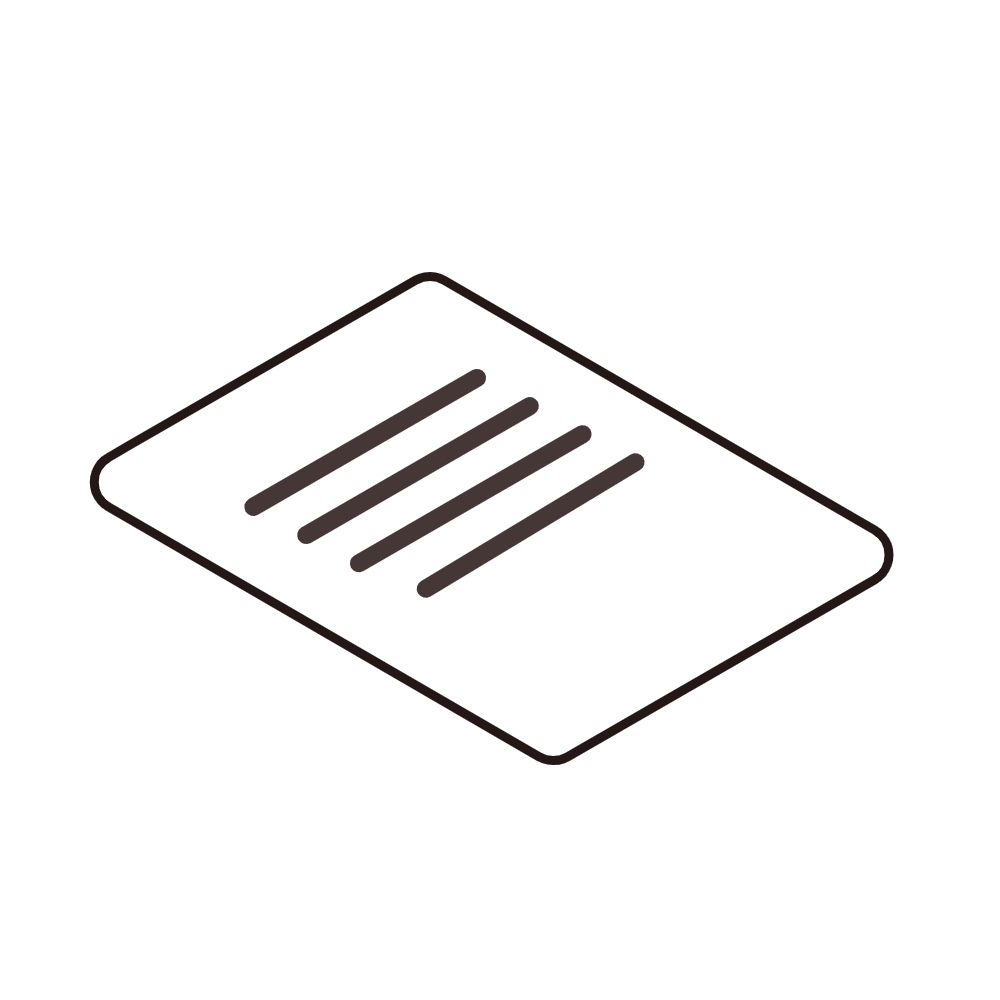 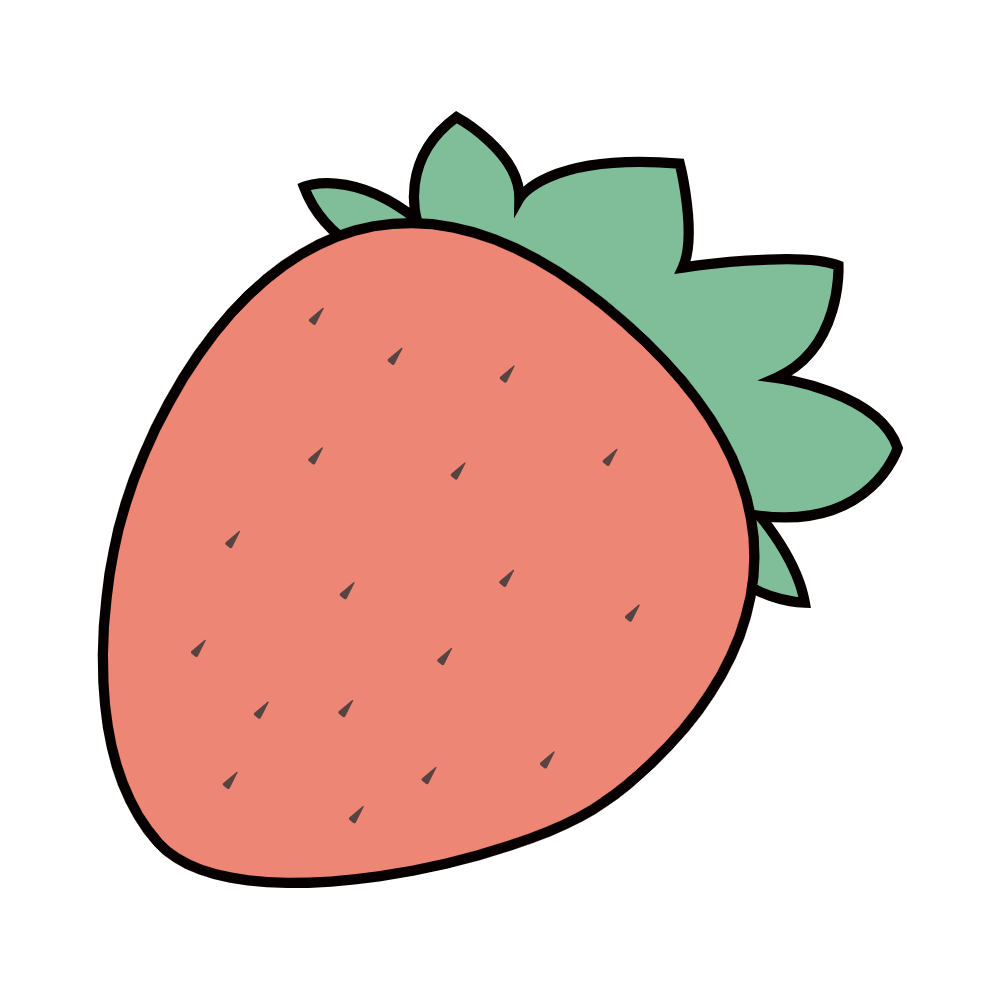 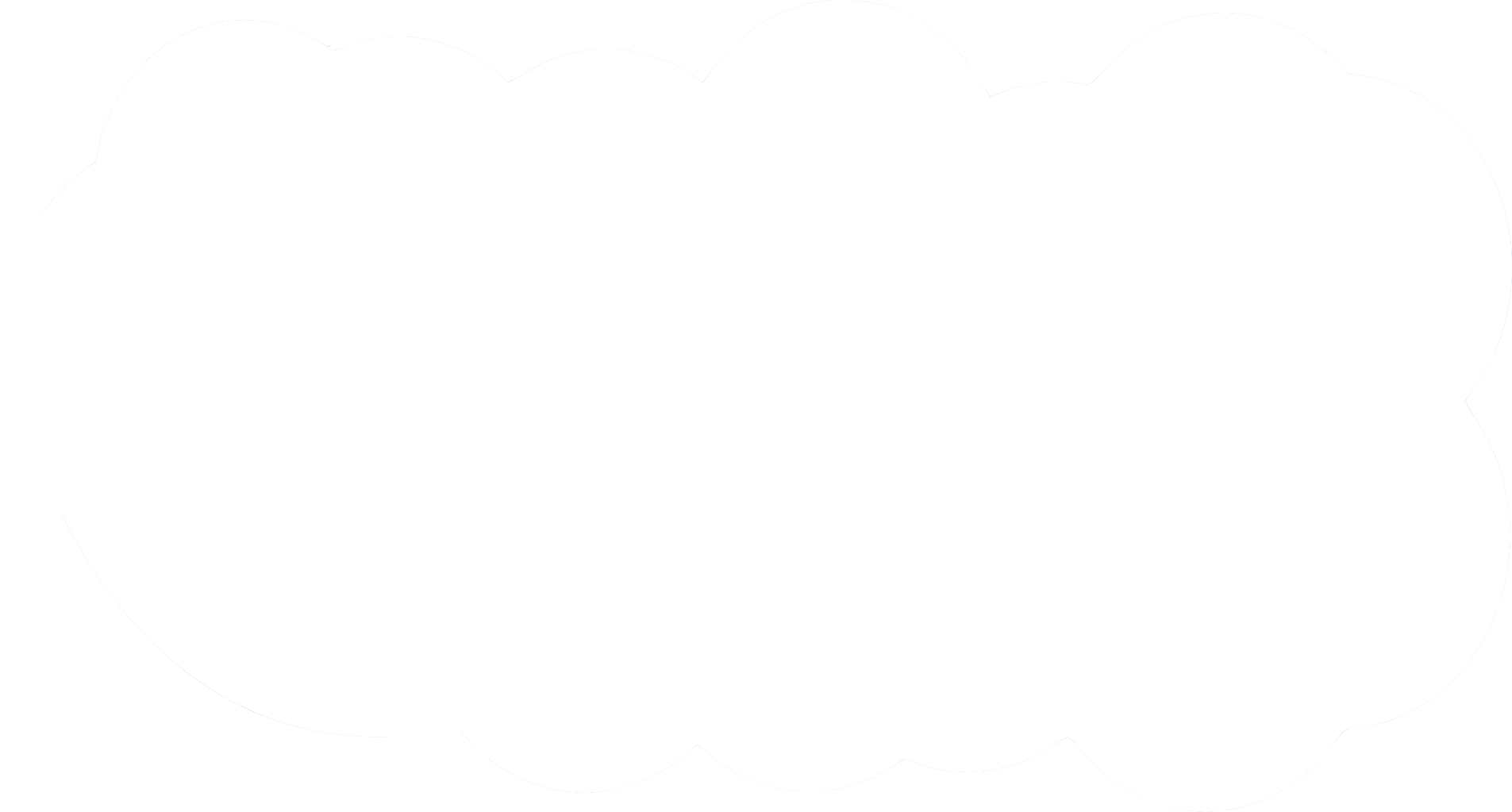 Diện tích khu đất
E
B
A
Diện tích HCN
ABCD
Diện tích HCN
BEGH
Diện tích HCN
IKMG
+
+
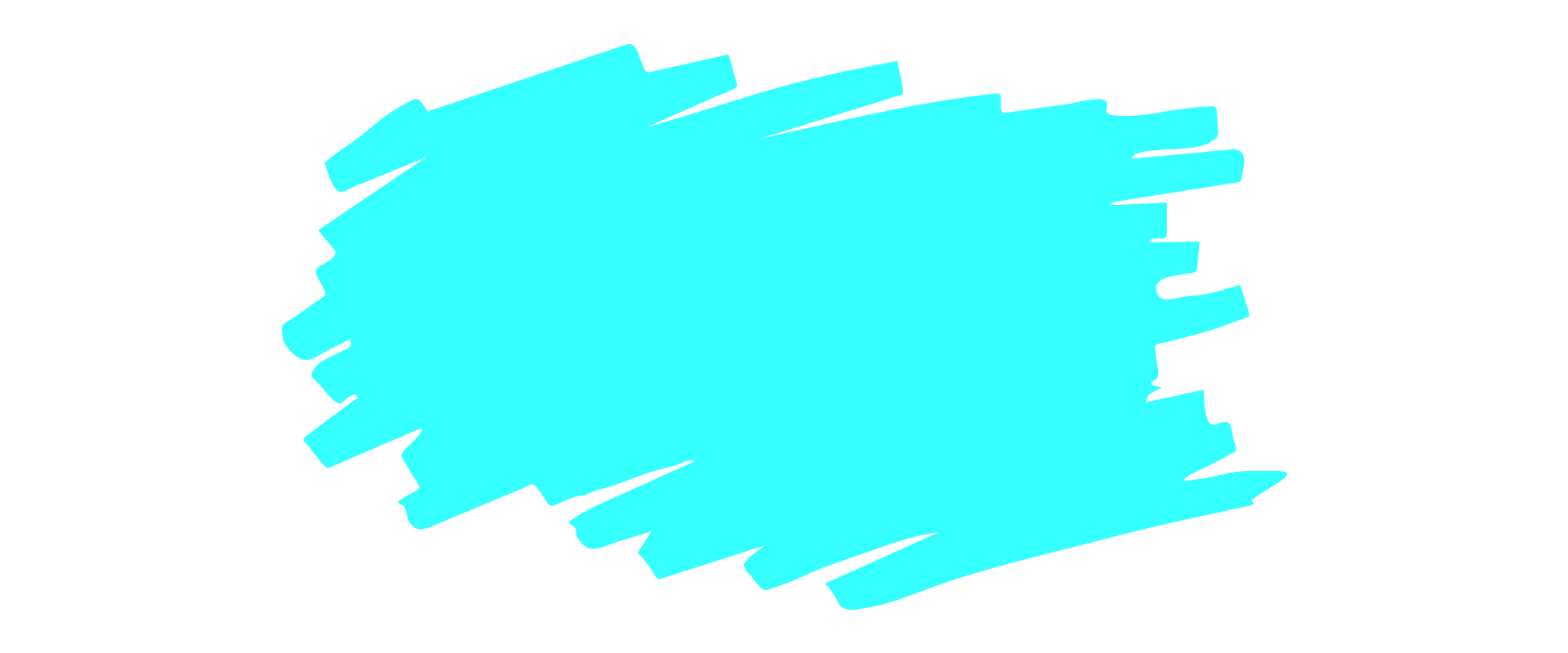 50m
Muốn tính diện tích của mảnh đất
như hình vẽ ta làm thế nào?
C
D
I
K
IK  x  KM
HG   x   GE
AB x BC
40,5m
40,5m
100,5 – 40,5
50 + 30
50m
30m
100,5m
M
H
G
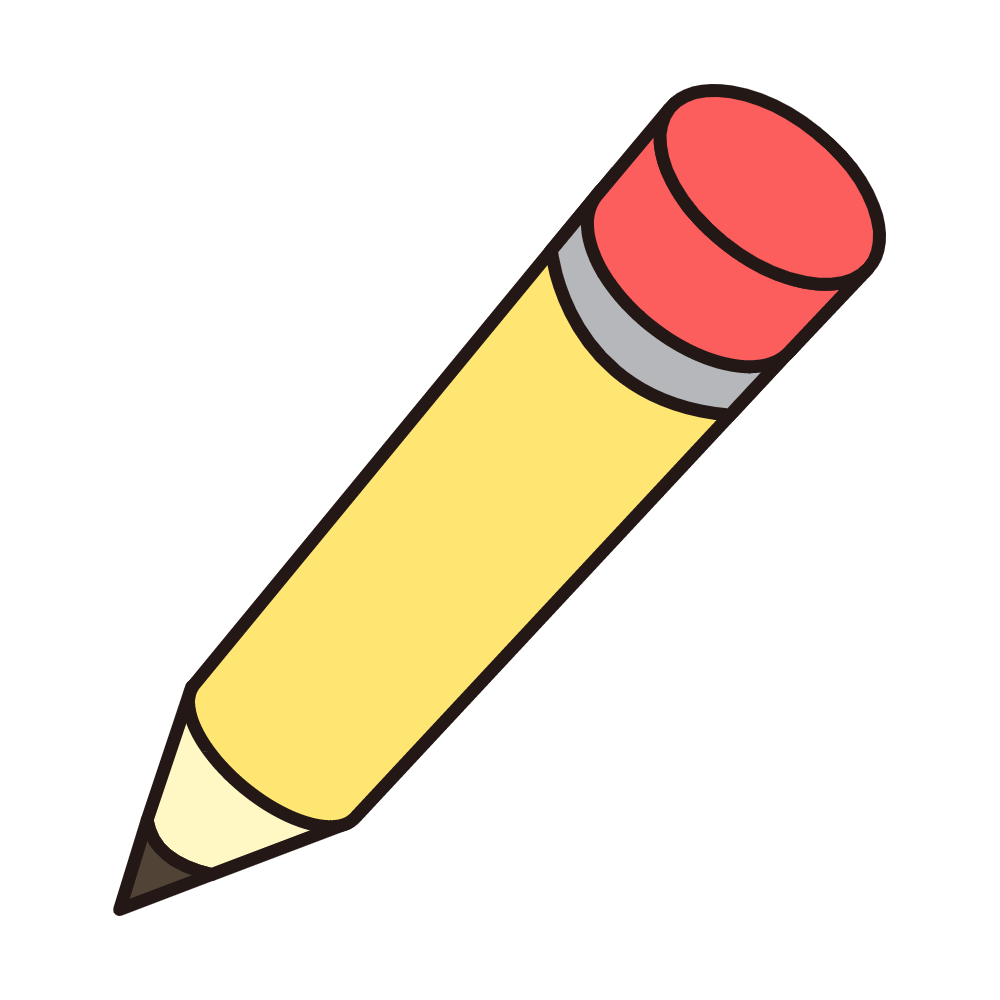 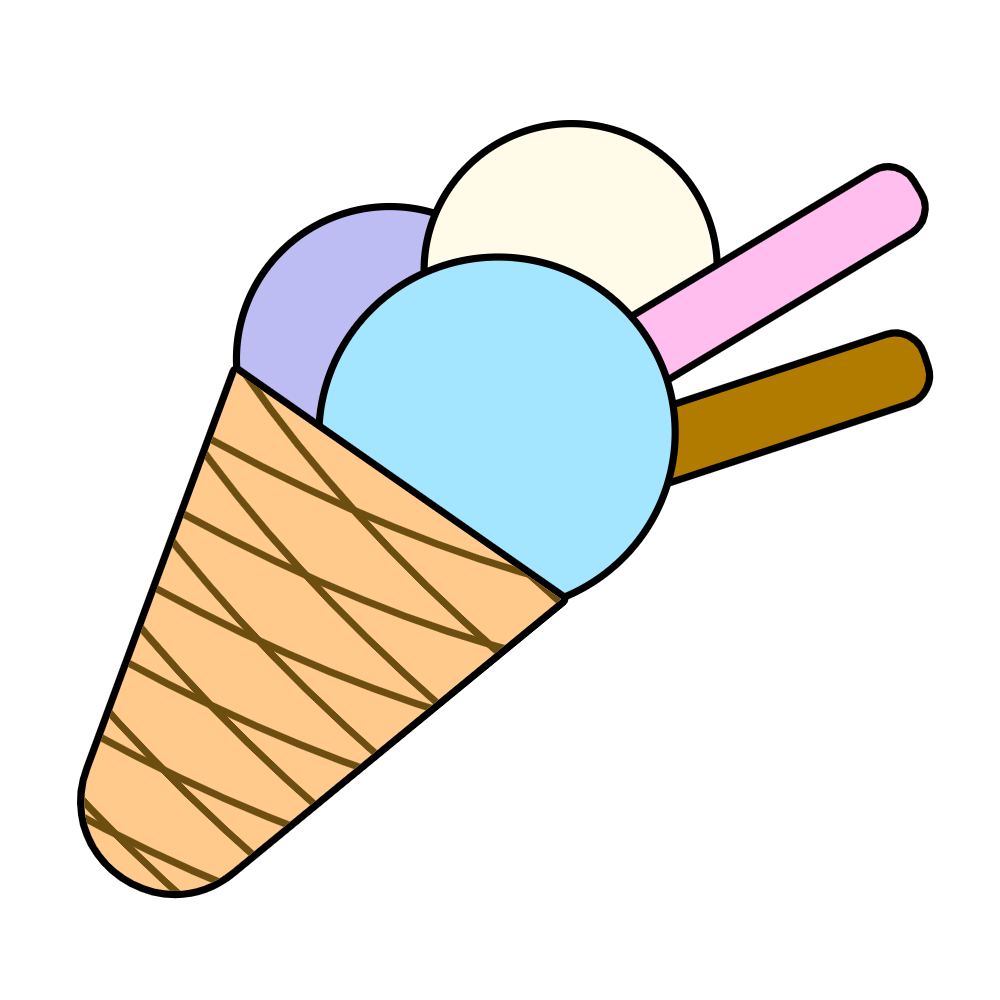 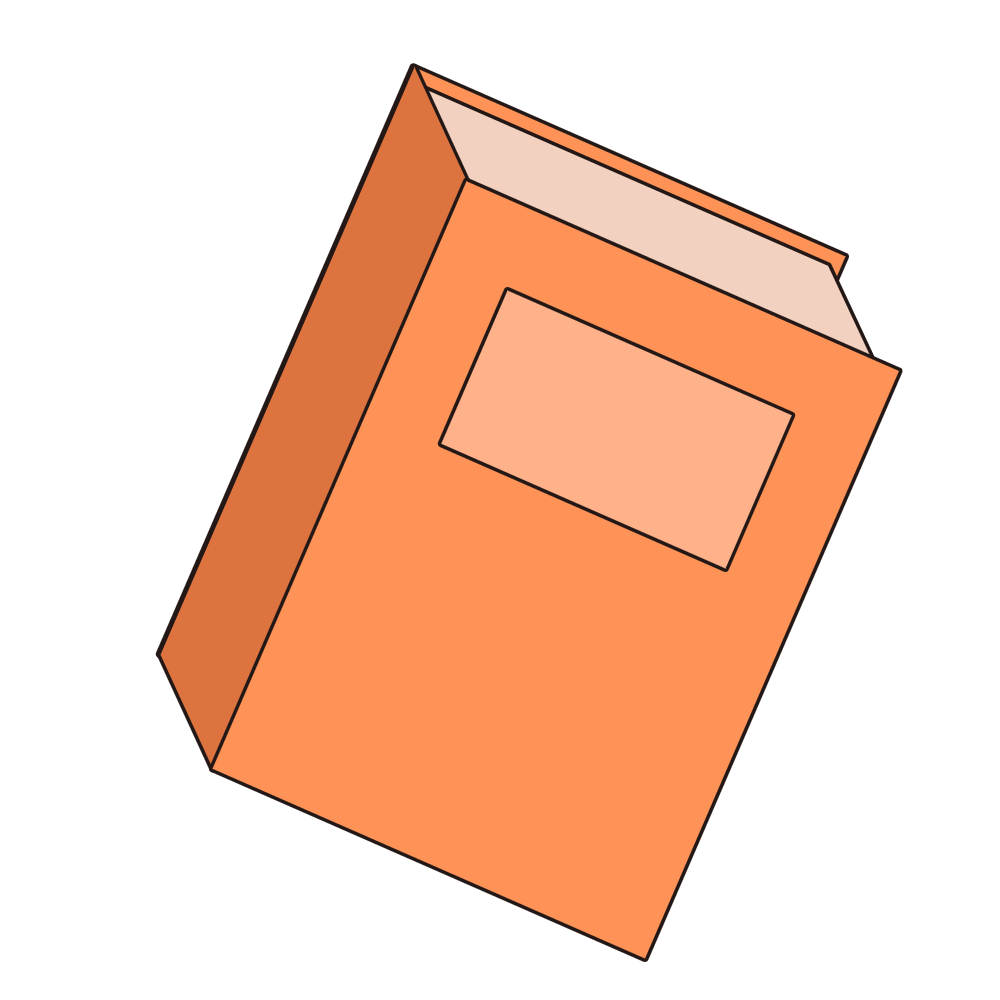 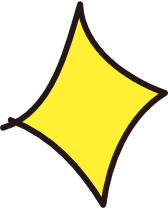 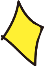 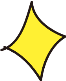 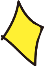 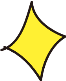 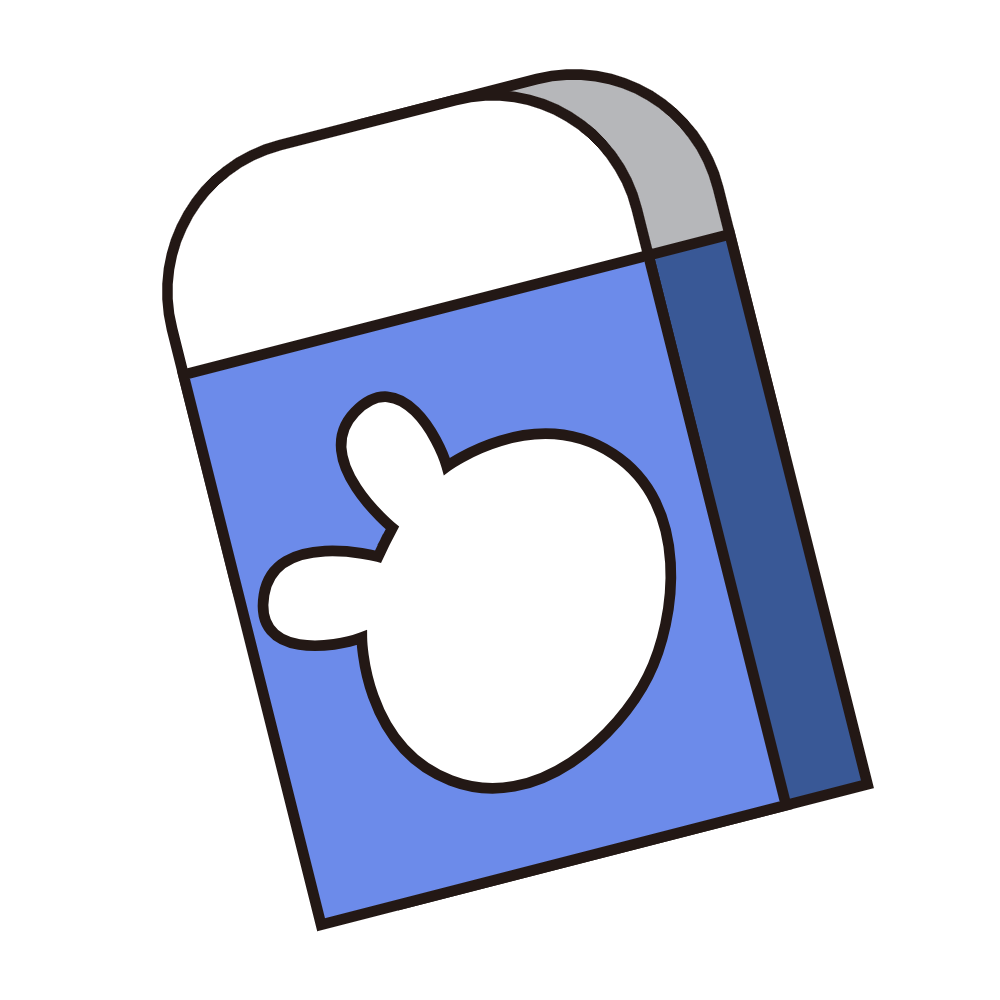 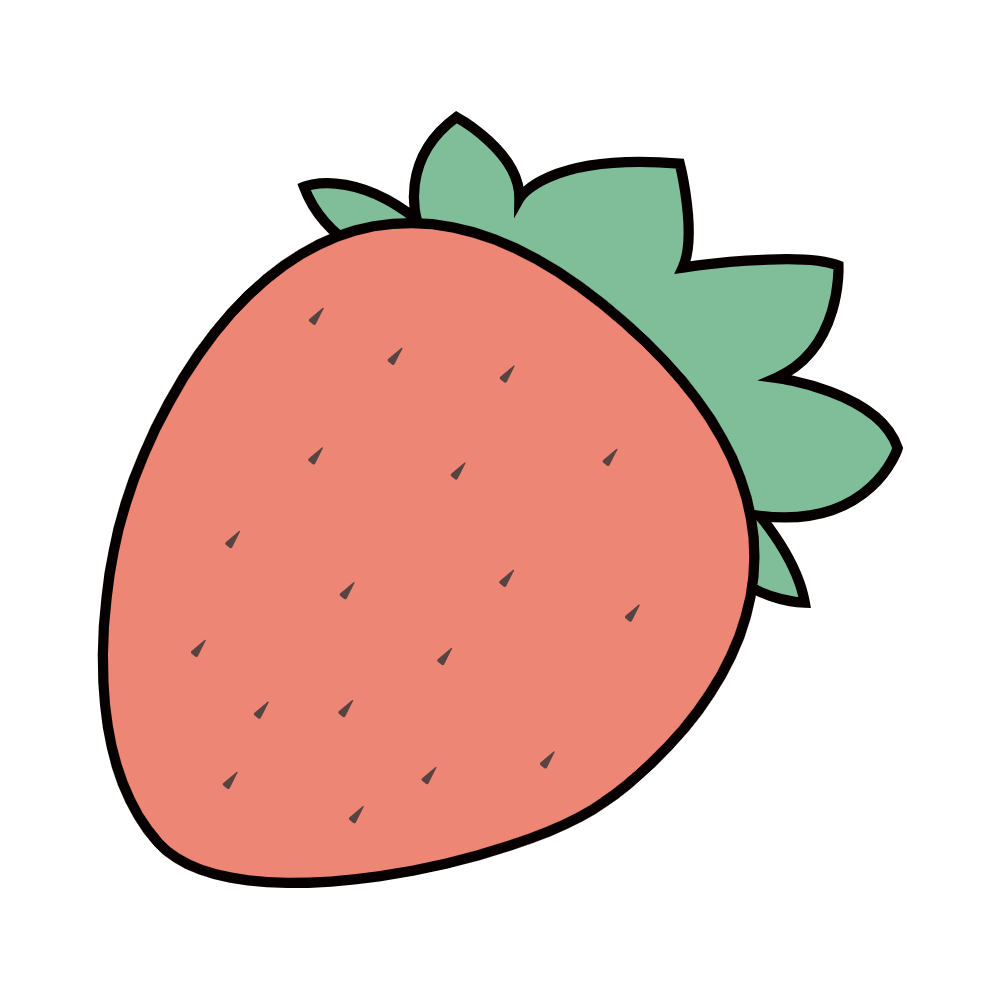 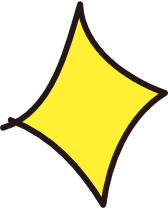 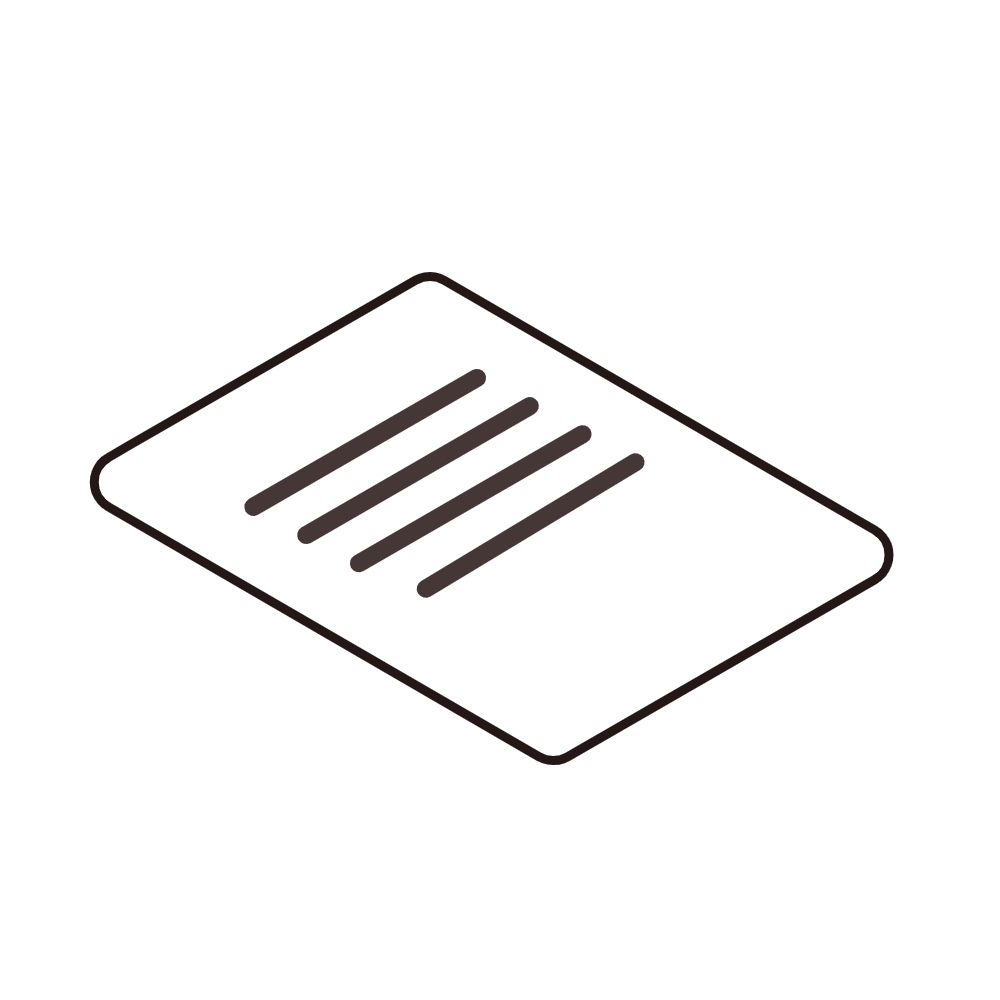 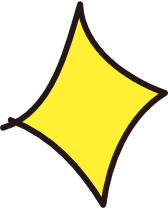 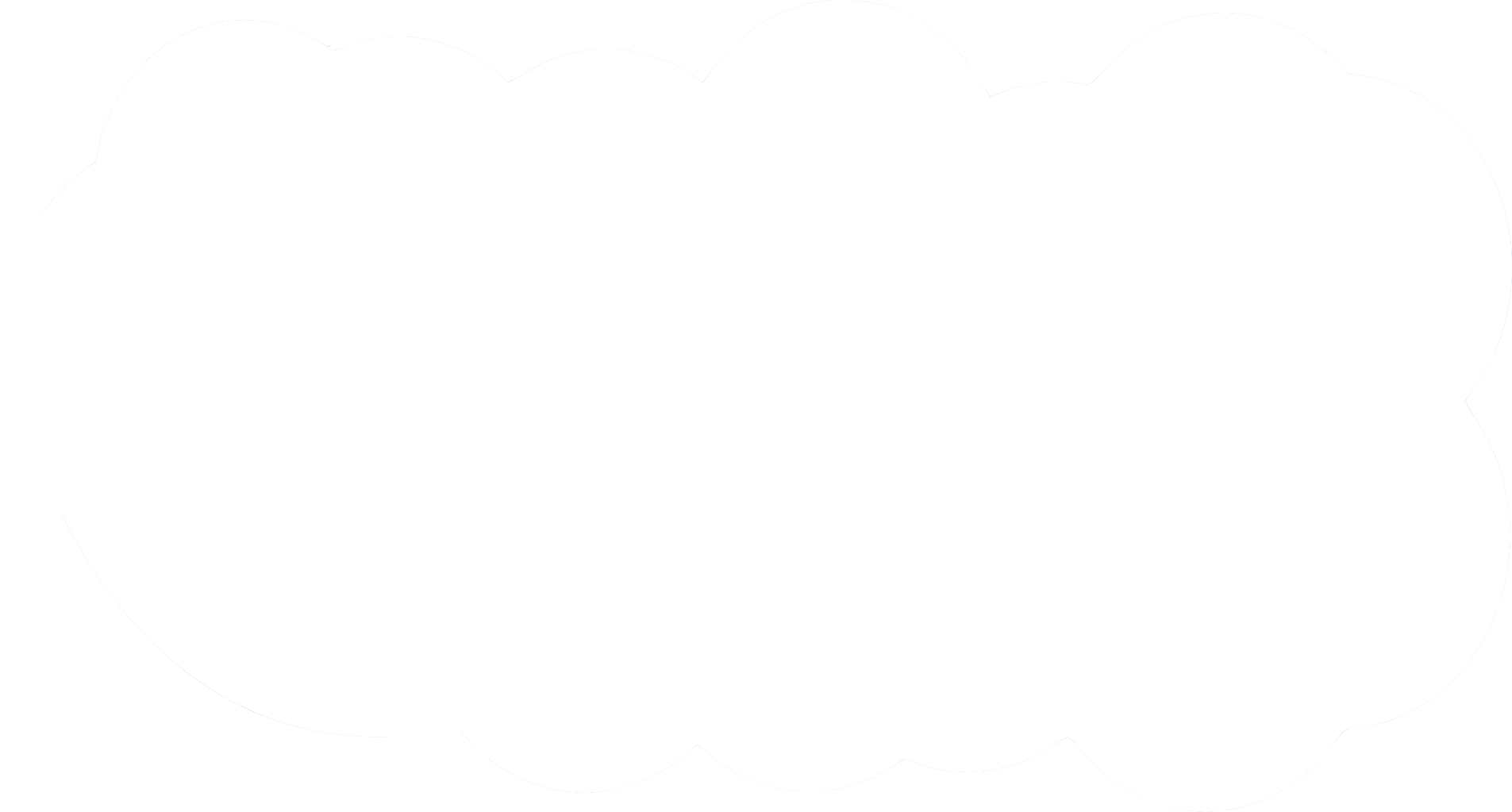 Giải
Diện tích hình chữ nhật ABCD là:
	40,5 x 30 = 1215 (m2)
Độ dài cạnh HG là:
	100,5 – 40,5 = 60 (m)
Độ dài cạnh GE là:
	50 + 30 = 80 (m)
Diện tích hình chữ nhật BEGH là:
	80 x 60 = 4800 (m2)
Diện tích hình chữ nhật IKMG là:
	40,5 x 30 = 1215 (m2)
Diện tích khu đất:
	1215 + 4800 + 1215 = 7230 (m2)
		Đáp số: 7230m2
DẶN DÒ
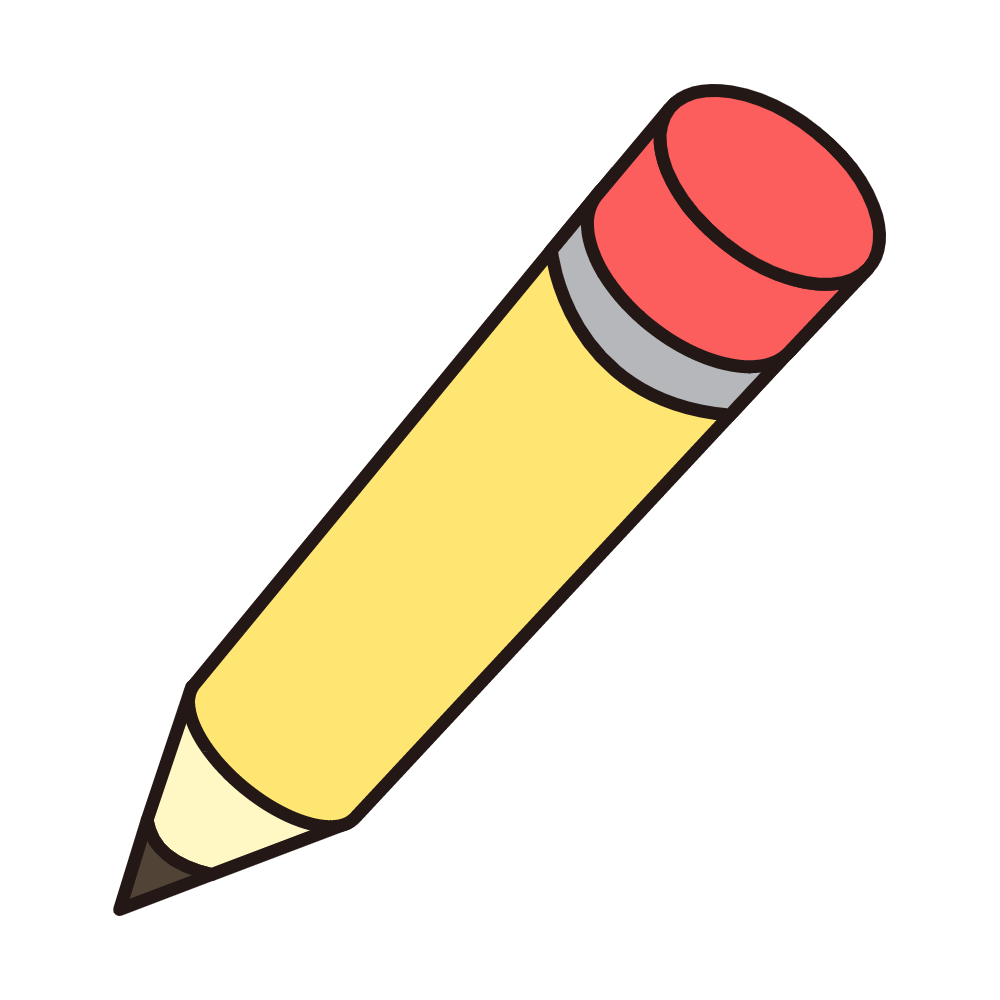 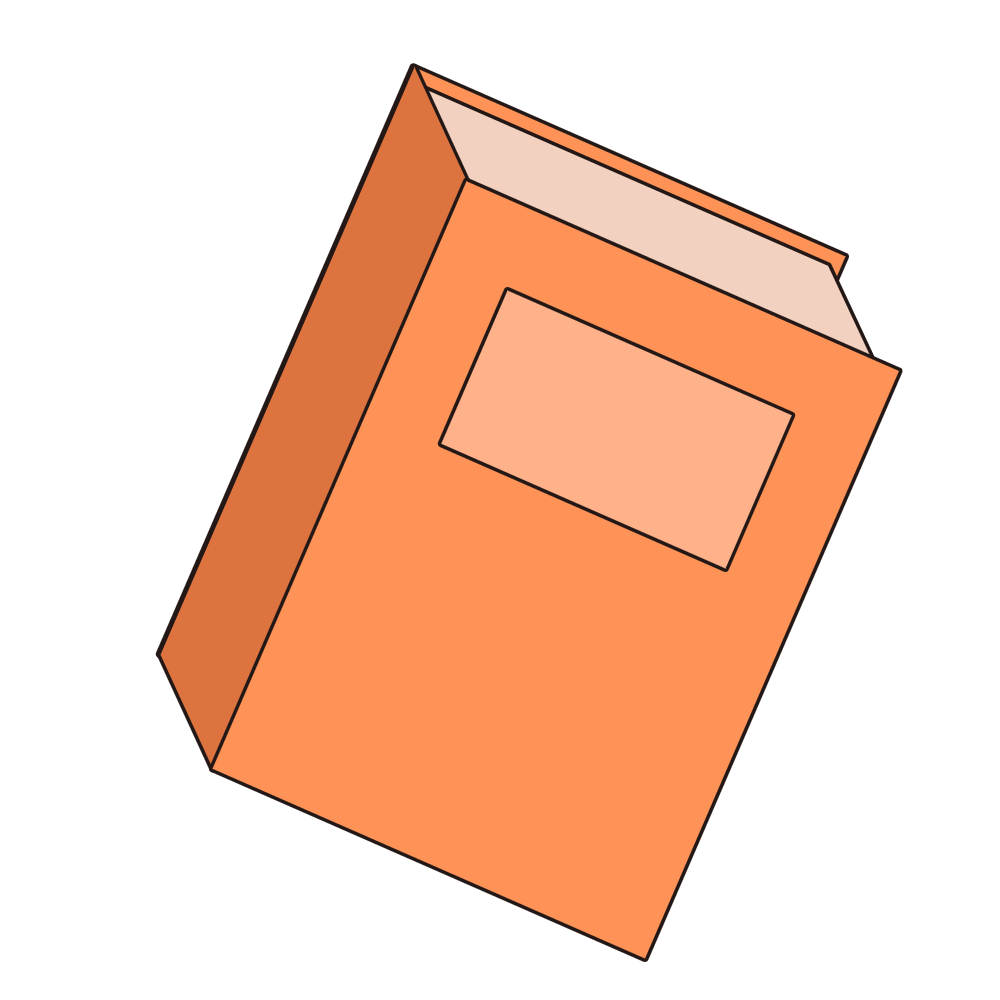 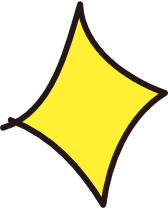 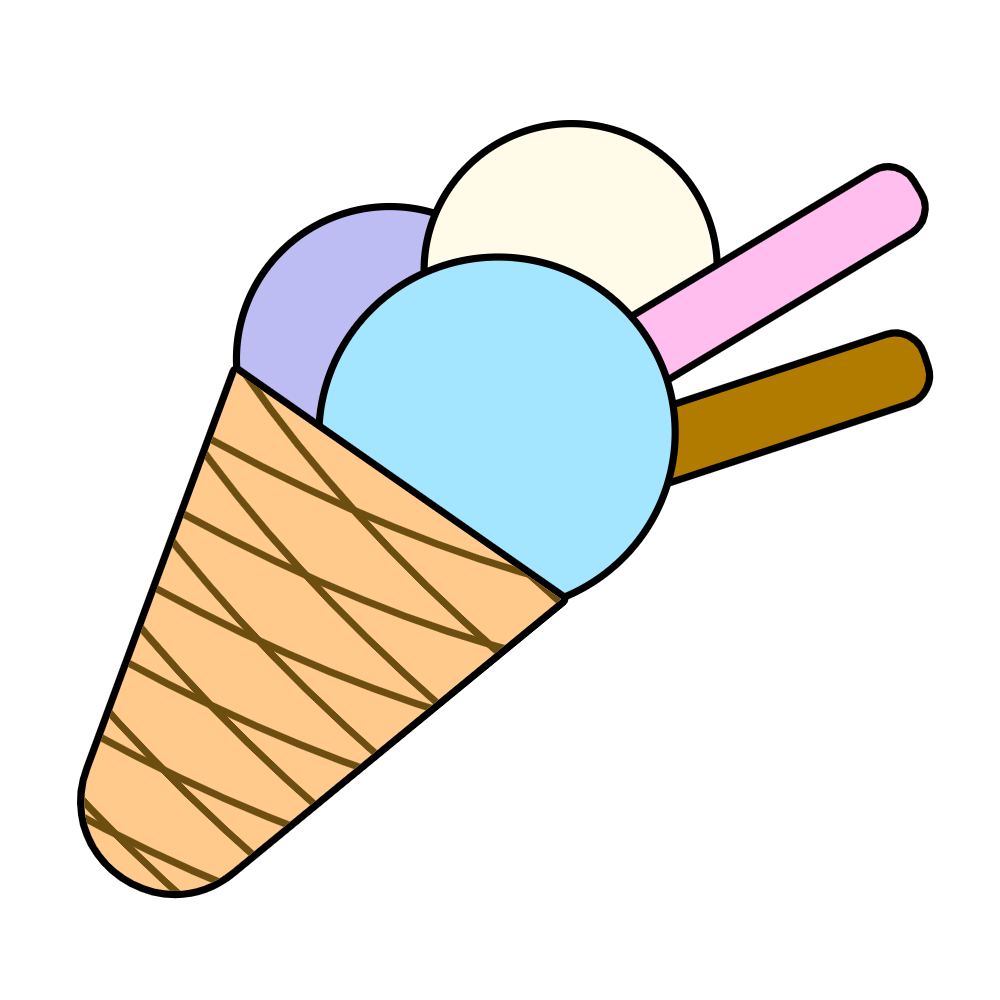 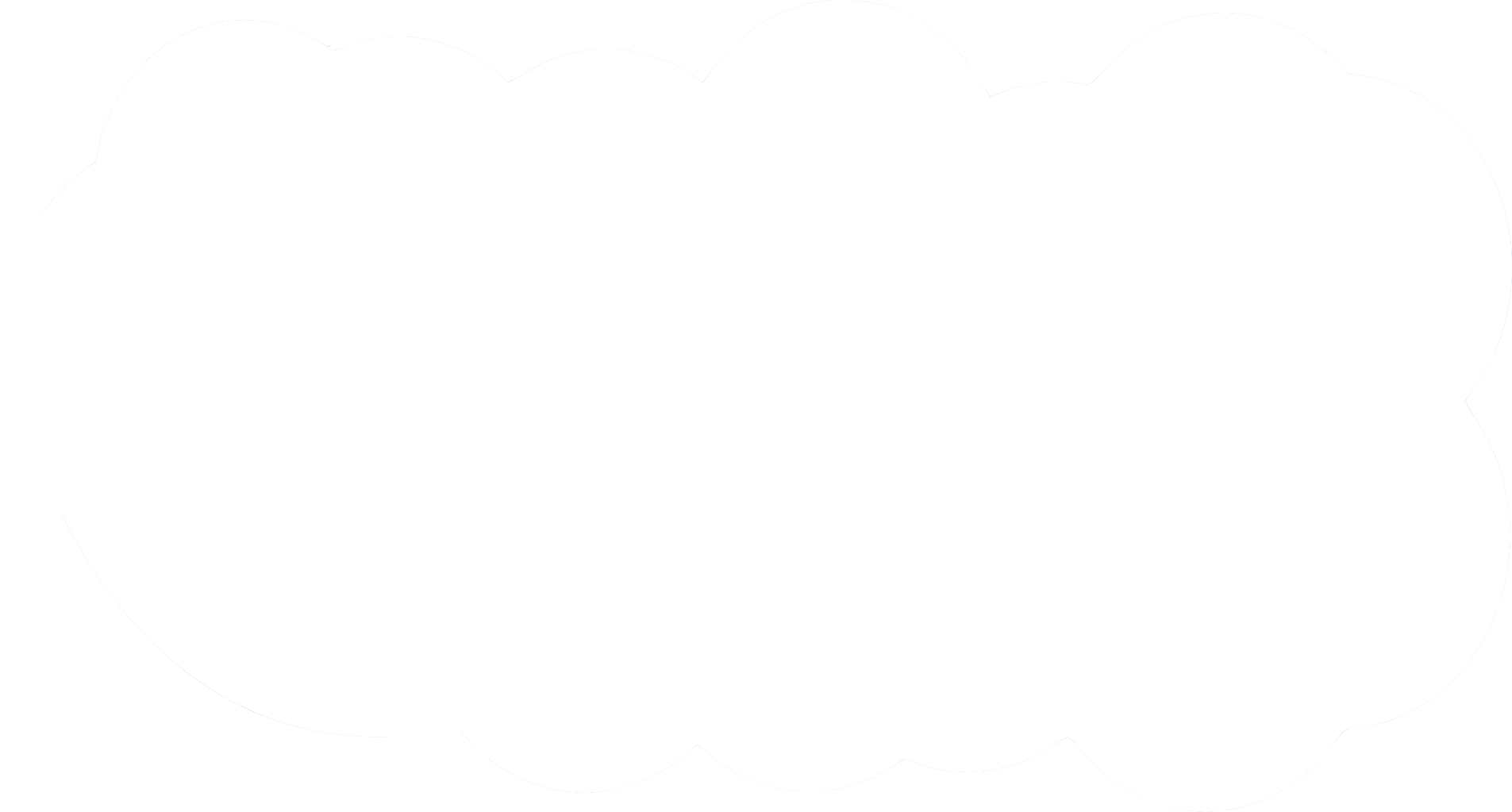 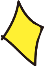 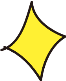 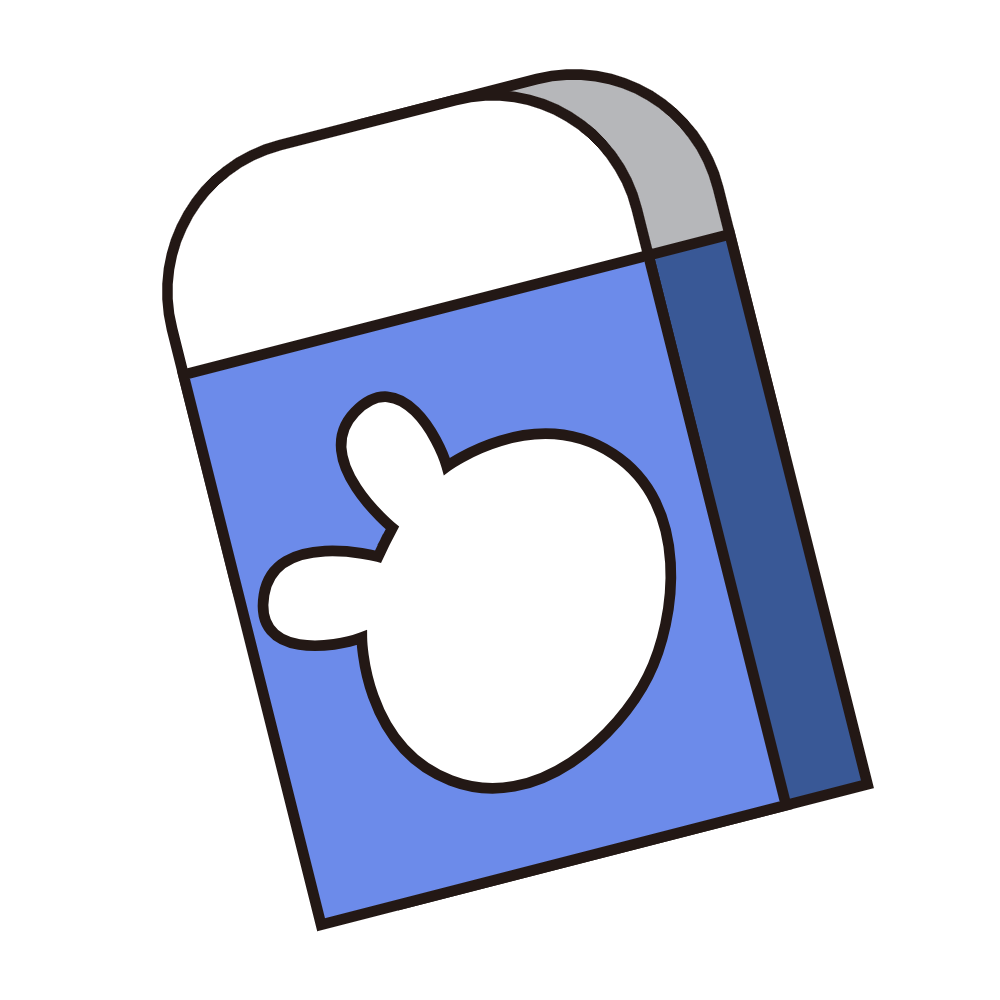 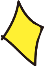 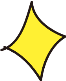 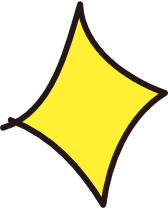 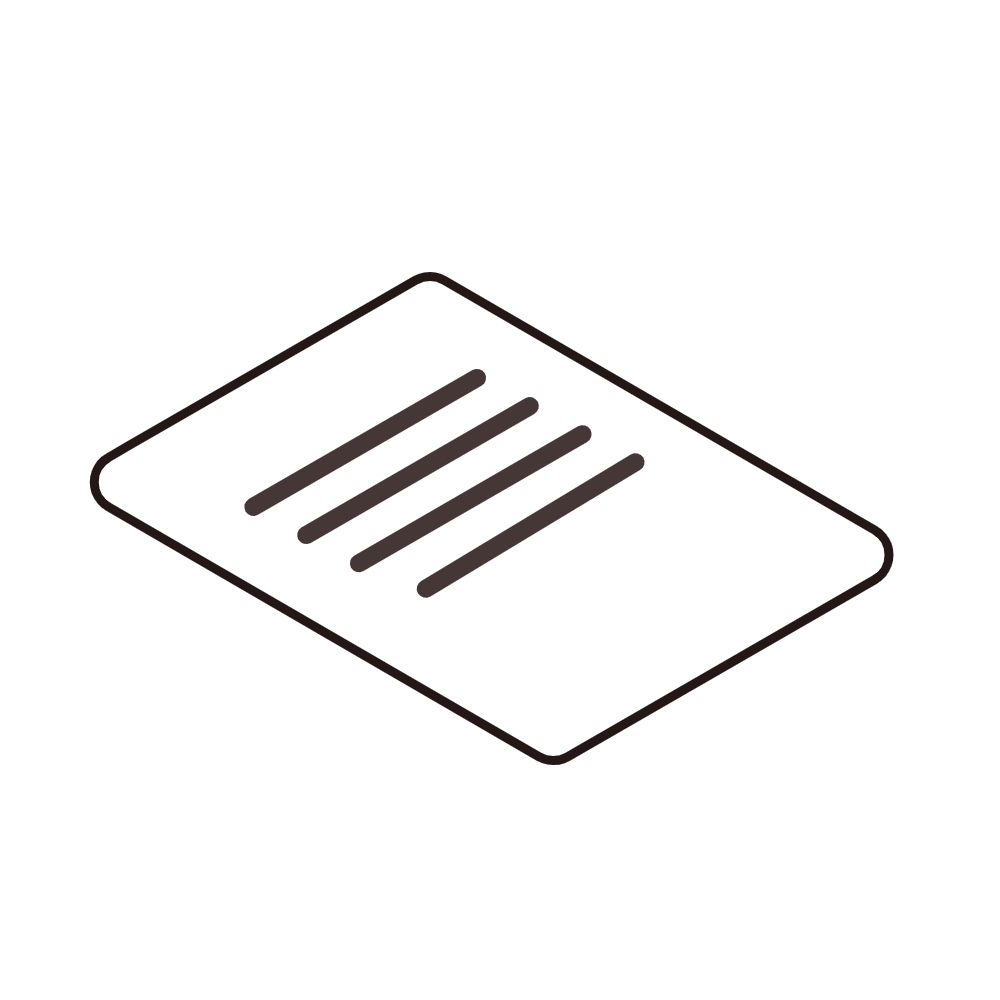 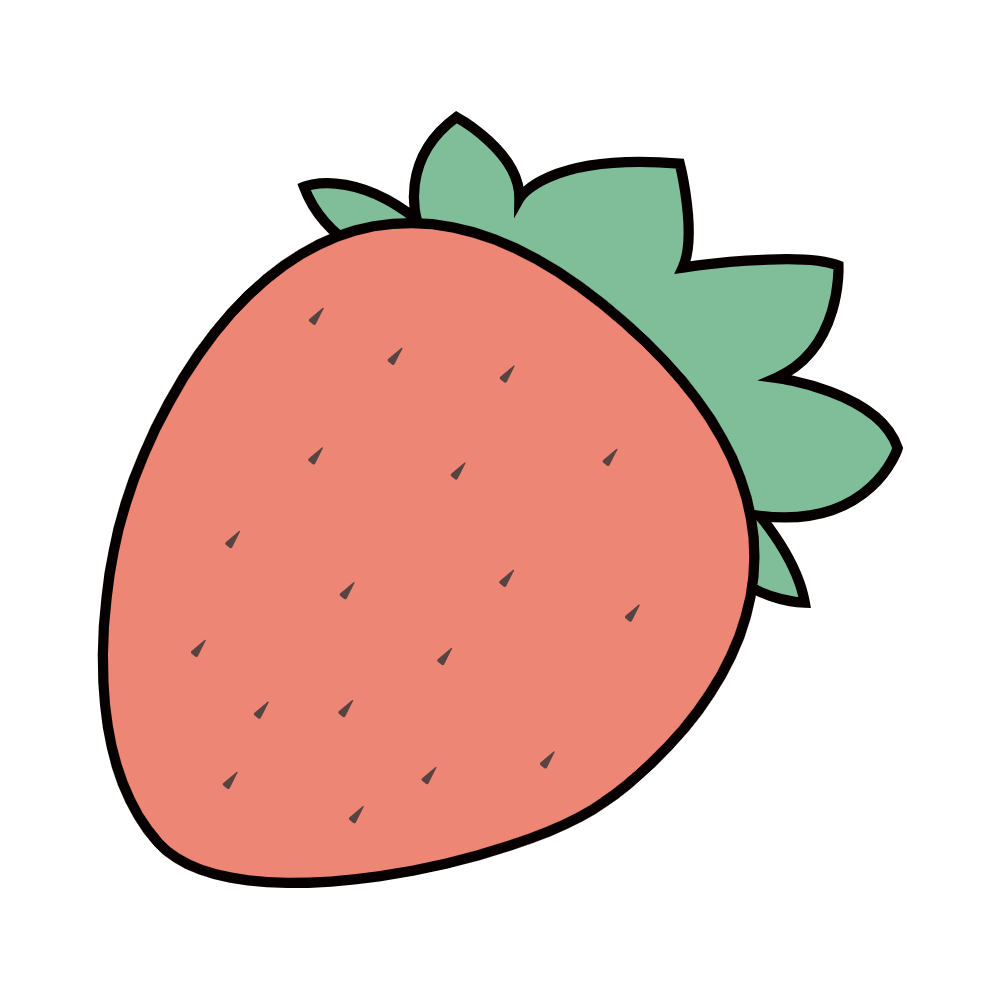 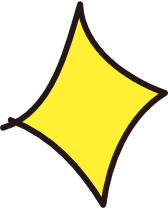 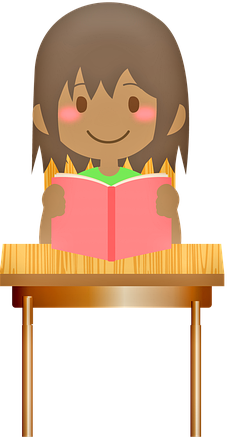 1. Xem lại bài.
2. Chuẩn bị bài tiếp theo:
Luyện tập về diện tích (tiếp theo)
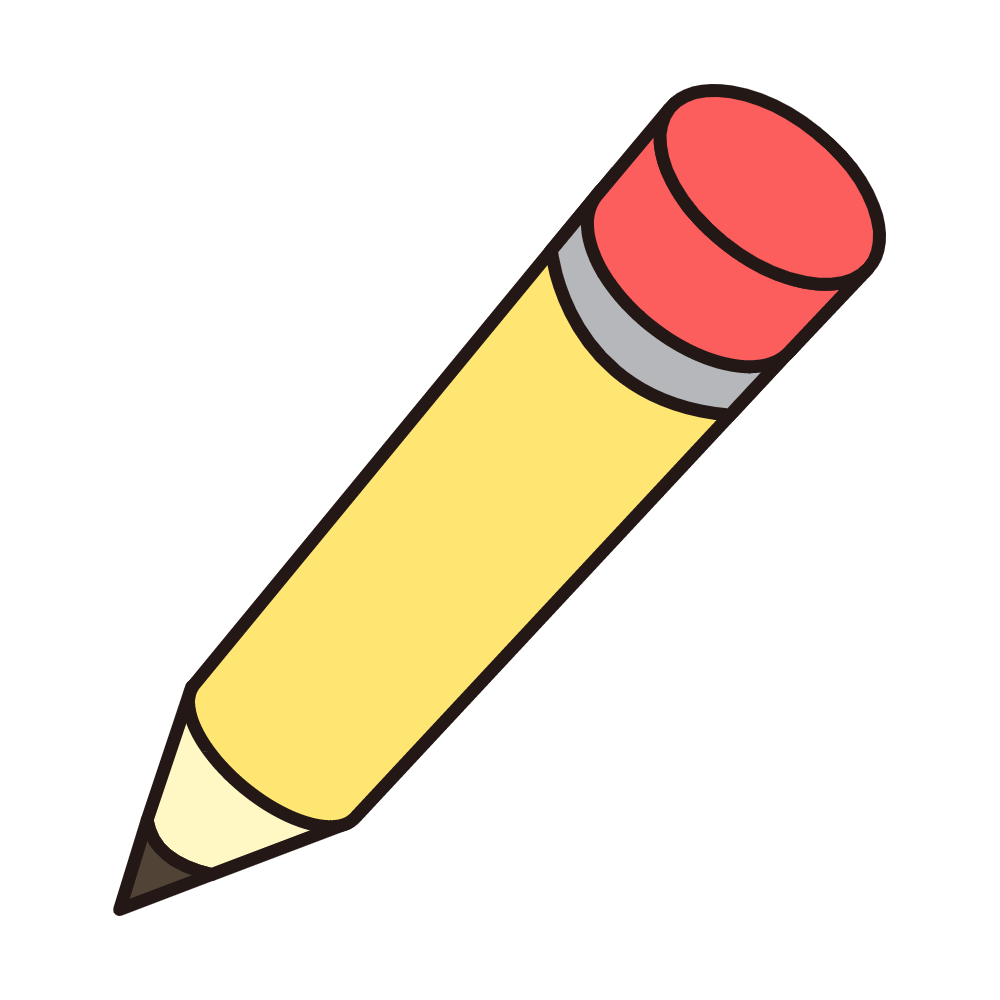 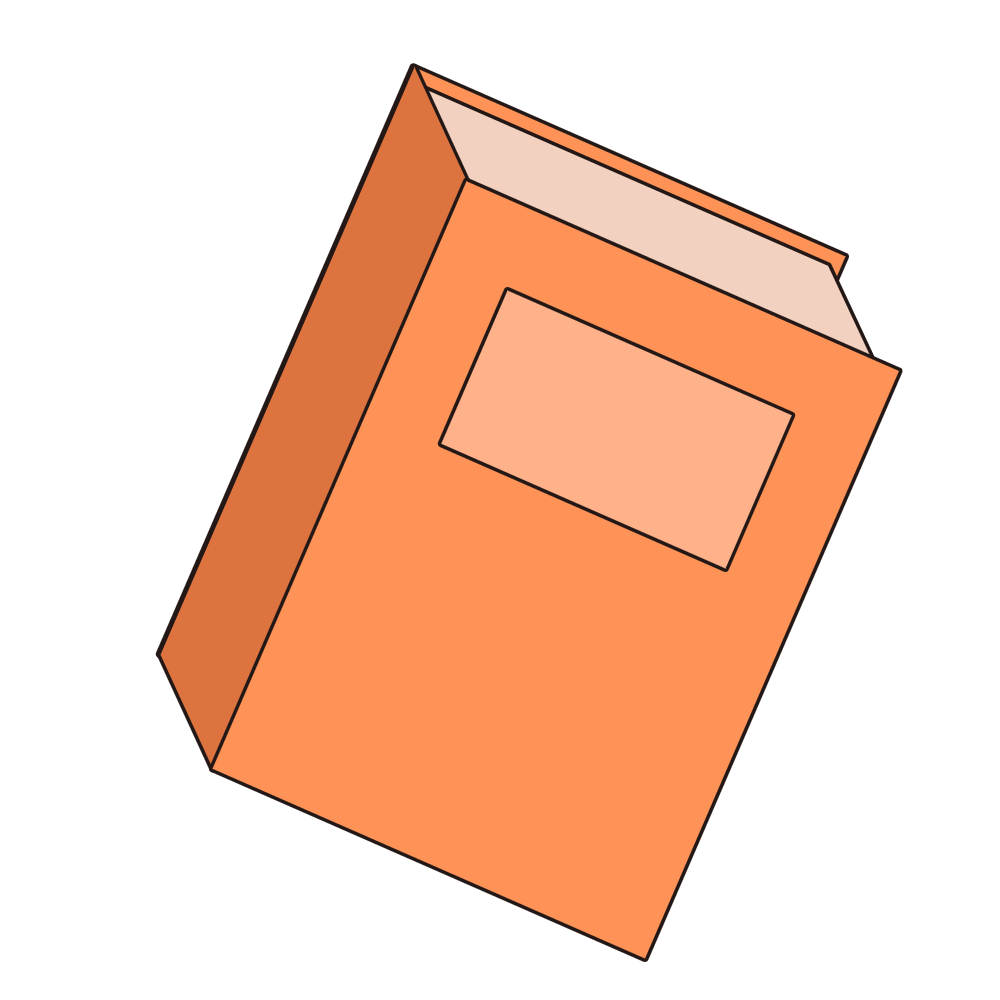 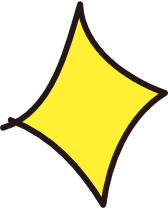 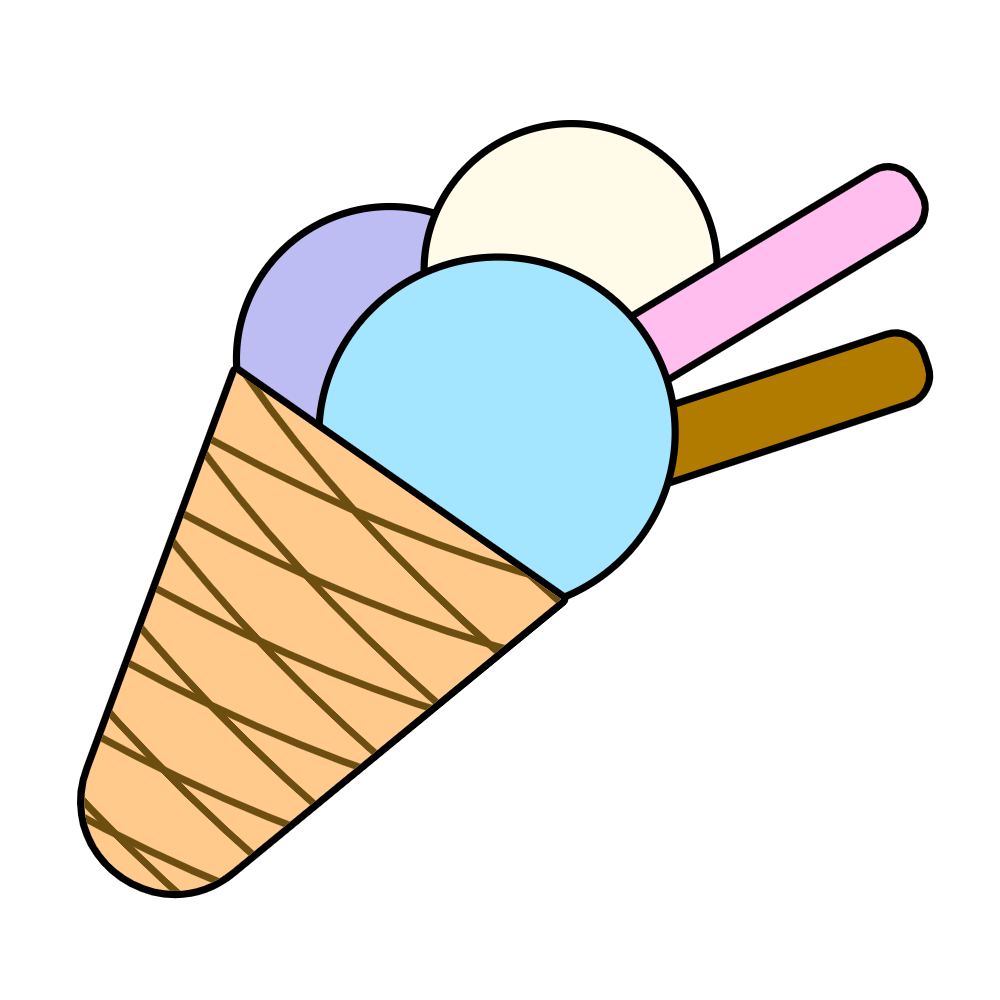 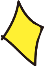 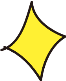 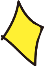 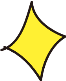 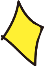 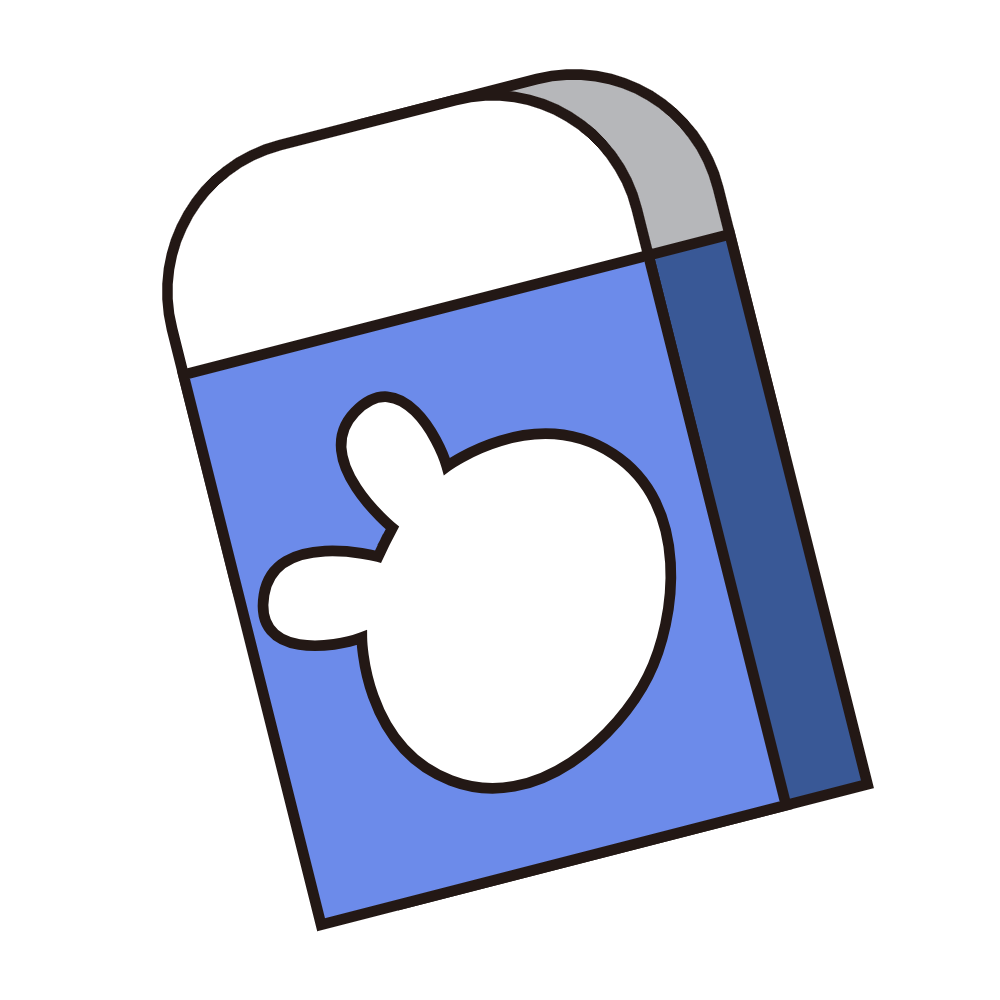 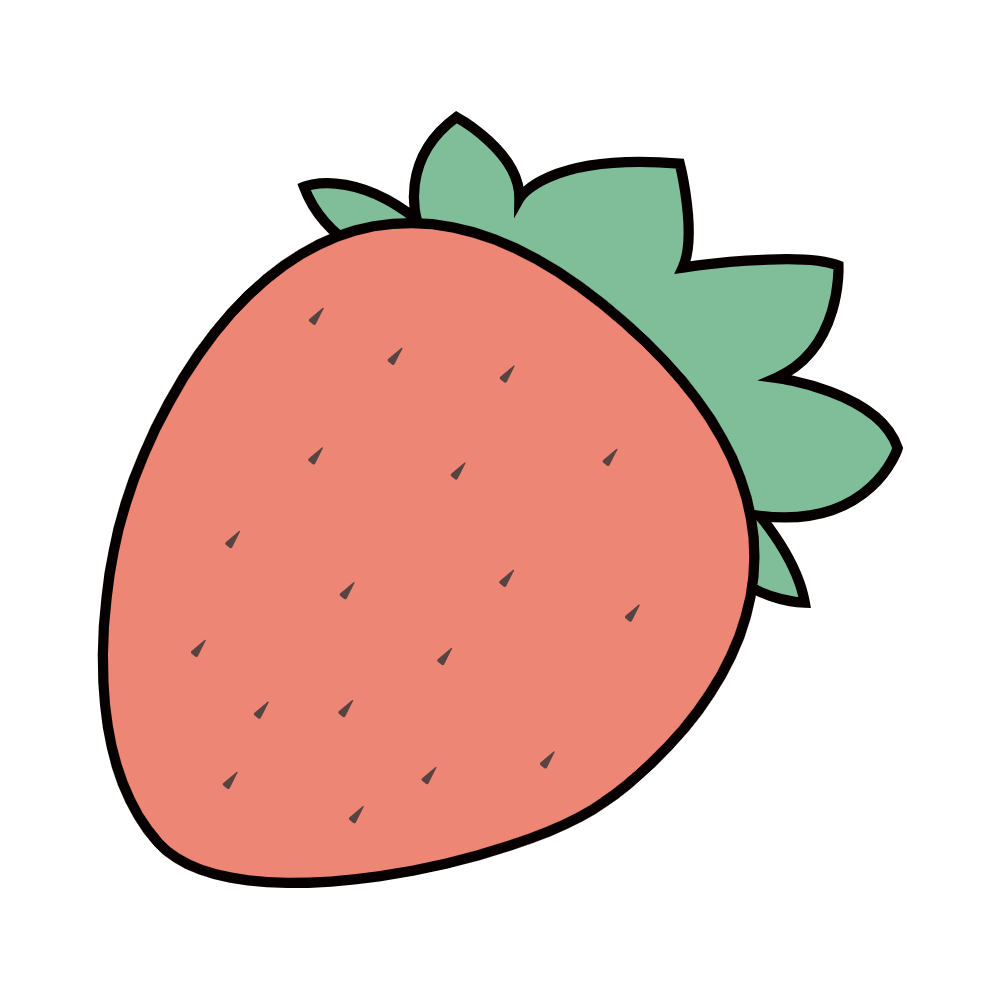 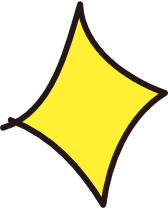 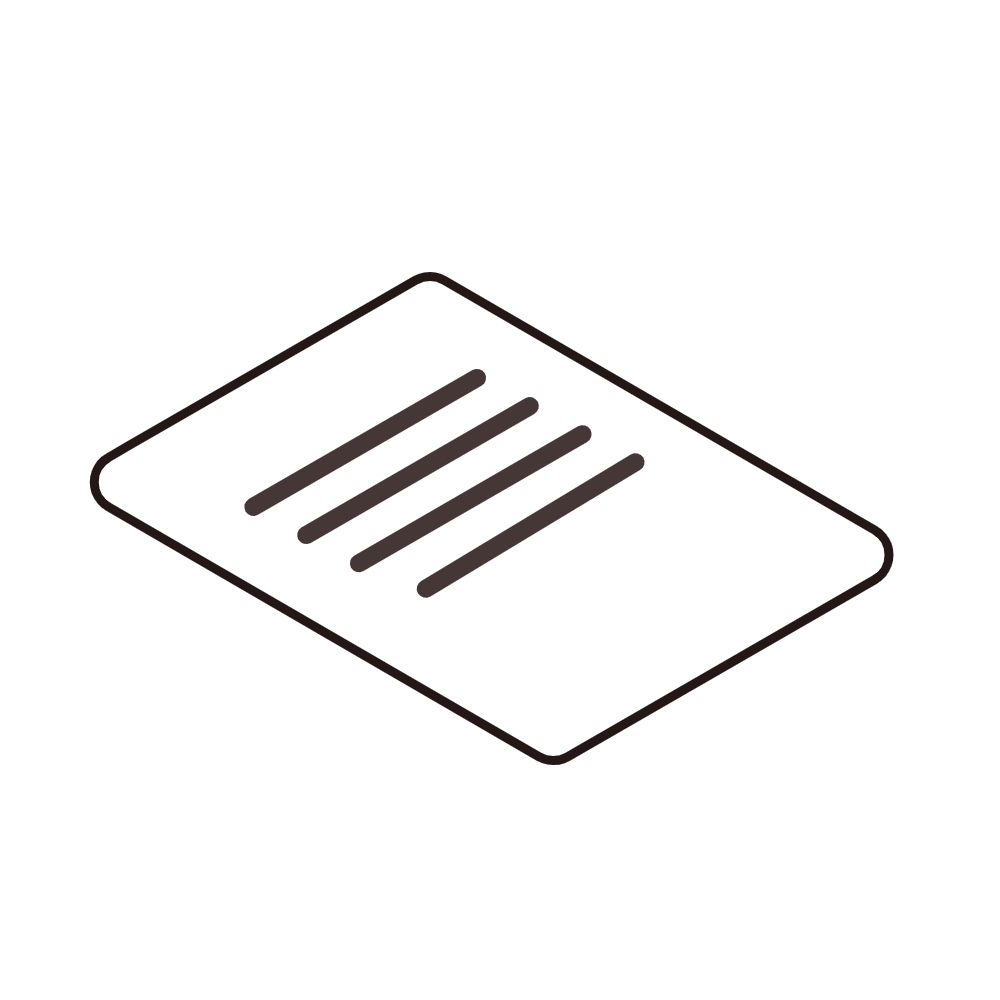 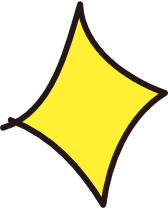 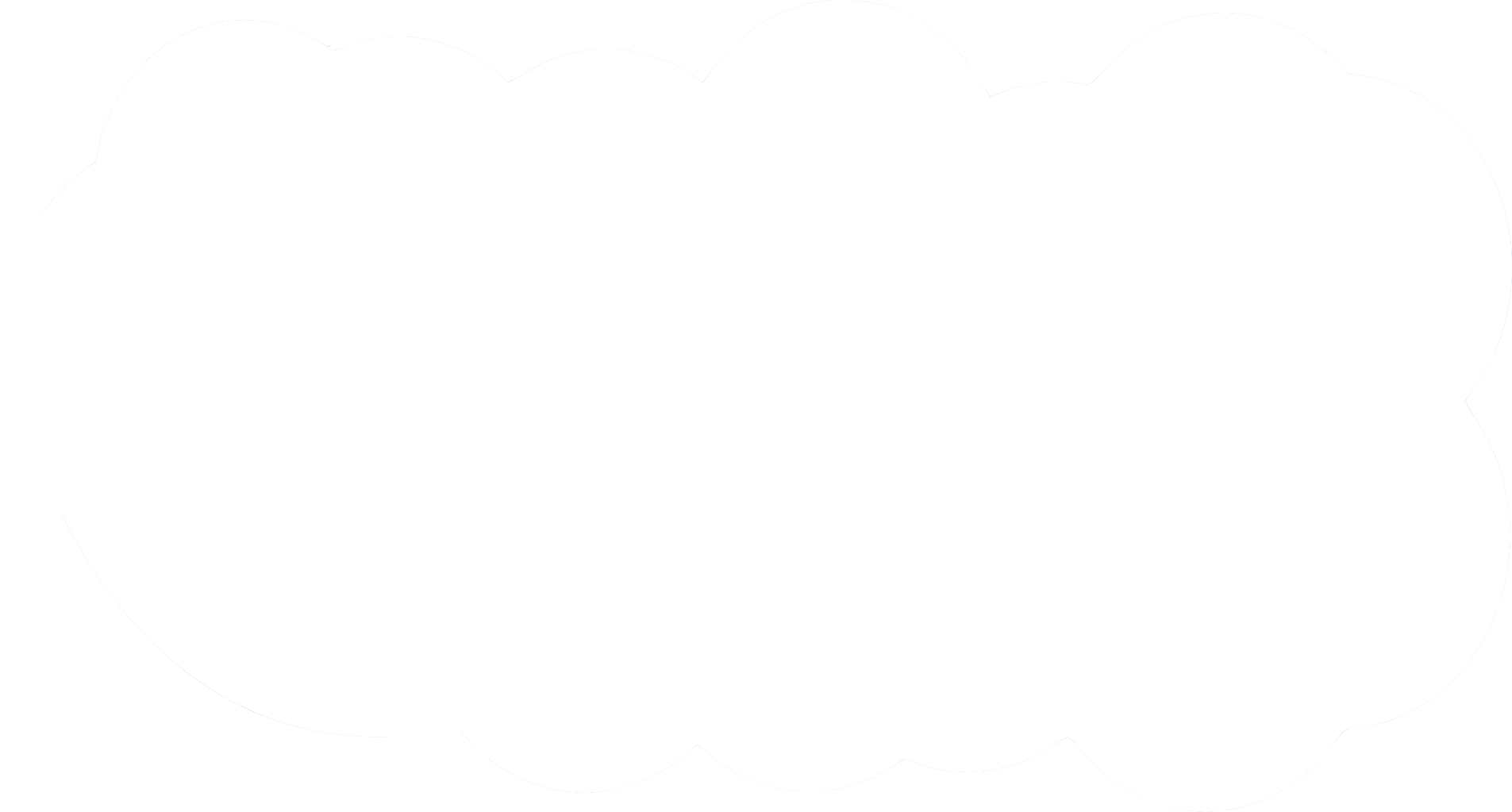 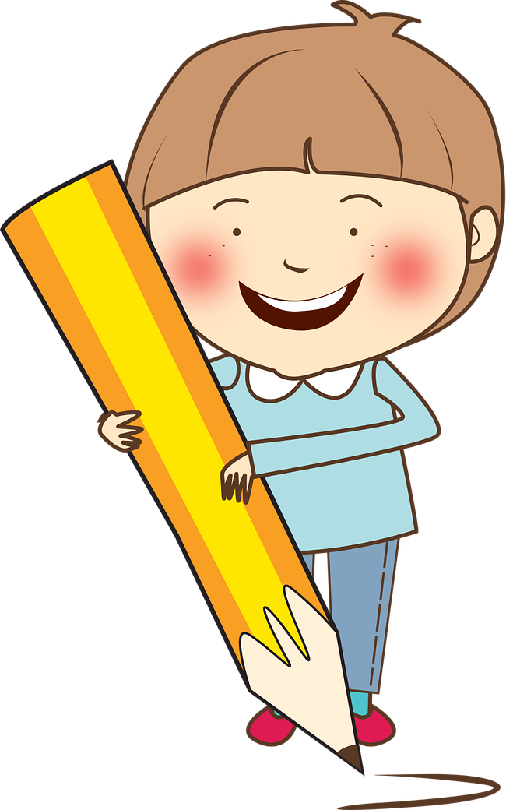 Chúc các em
học tốt!